Solving Simple Equations
Solving Simple Equations
Old Spec Q’s
SAM
2H Q4
May 2018 
1H Q3
June 2018 
2HR Q4
Jan 2019 
1H Q1
May 2019 
1H Q12
SAM 2H Q4
Solving Simple Equations
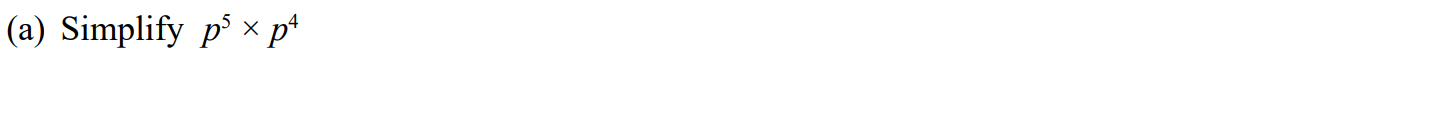 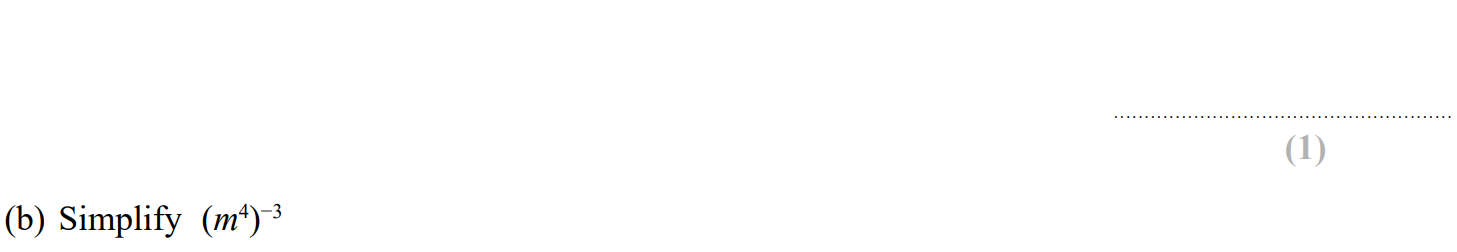 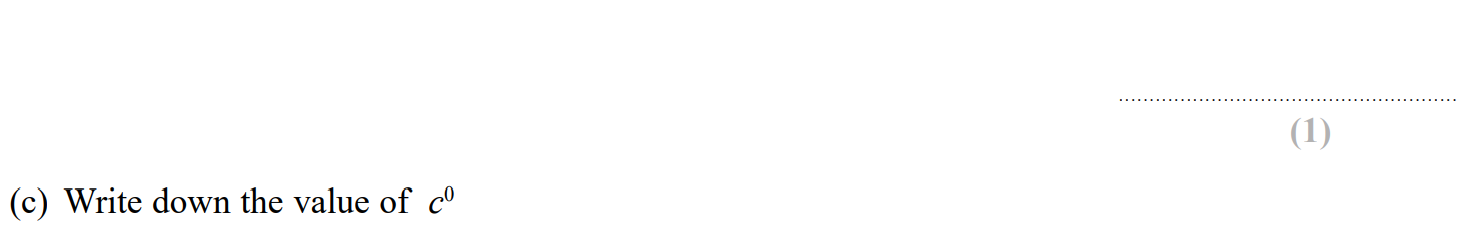 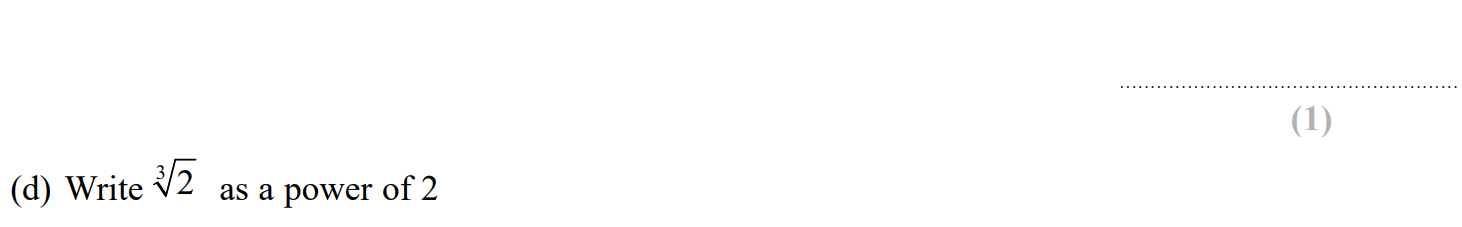 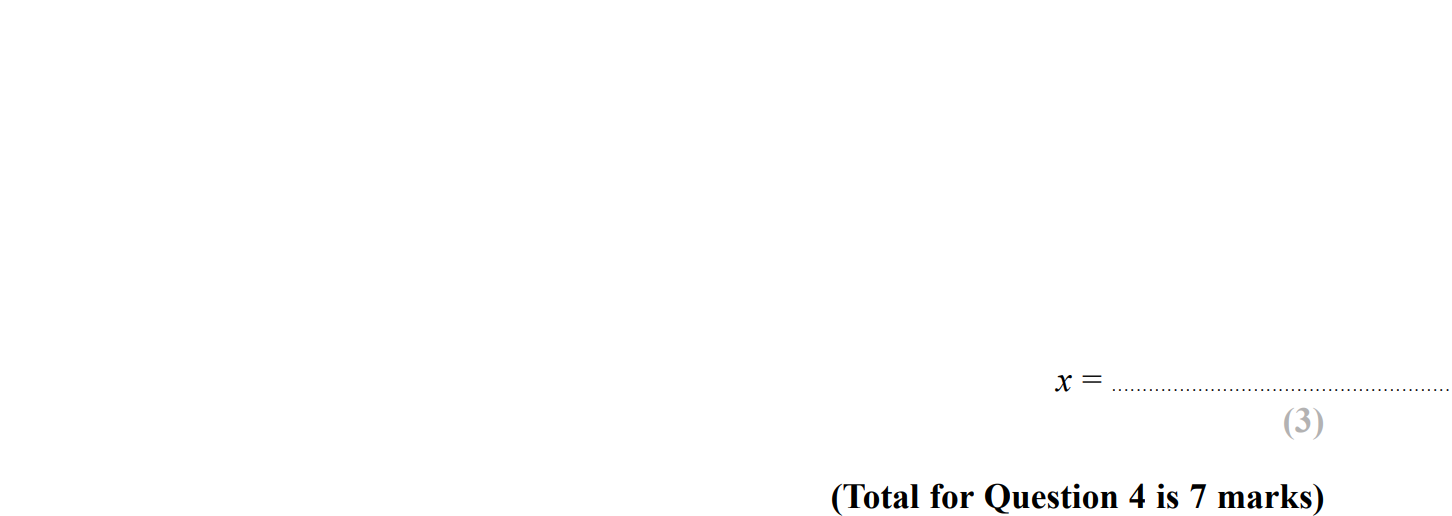 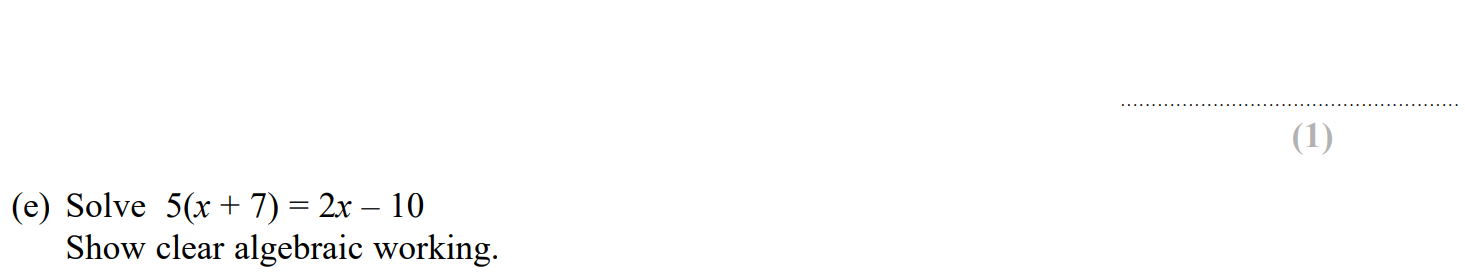 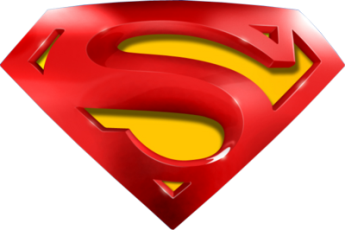 SAM 2H Q4
Solving Simple Equations
A
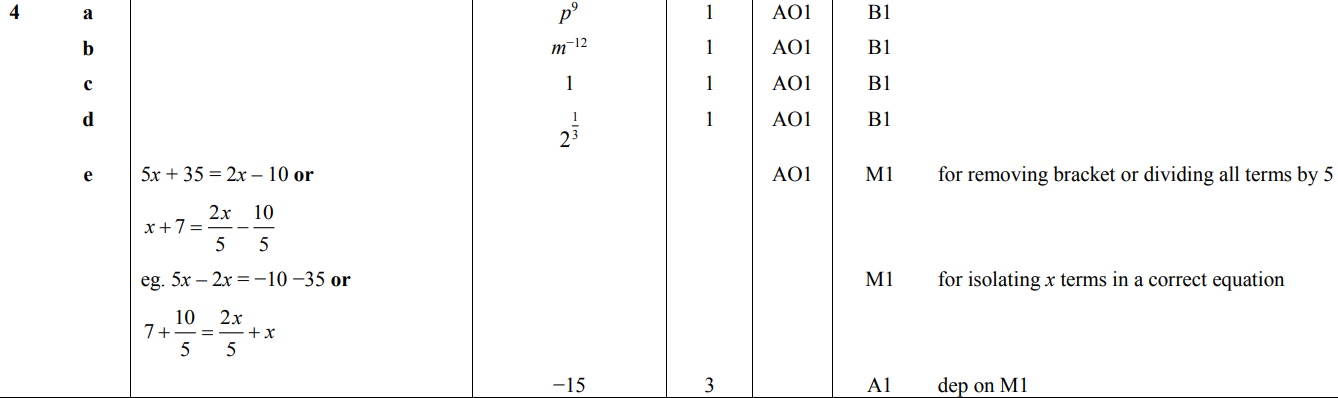 B
C
D
E
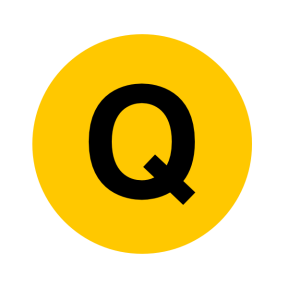 May 2018 1H Q3
Solving Simple Equations
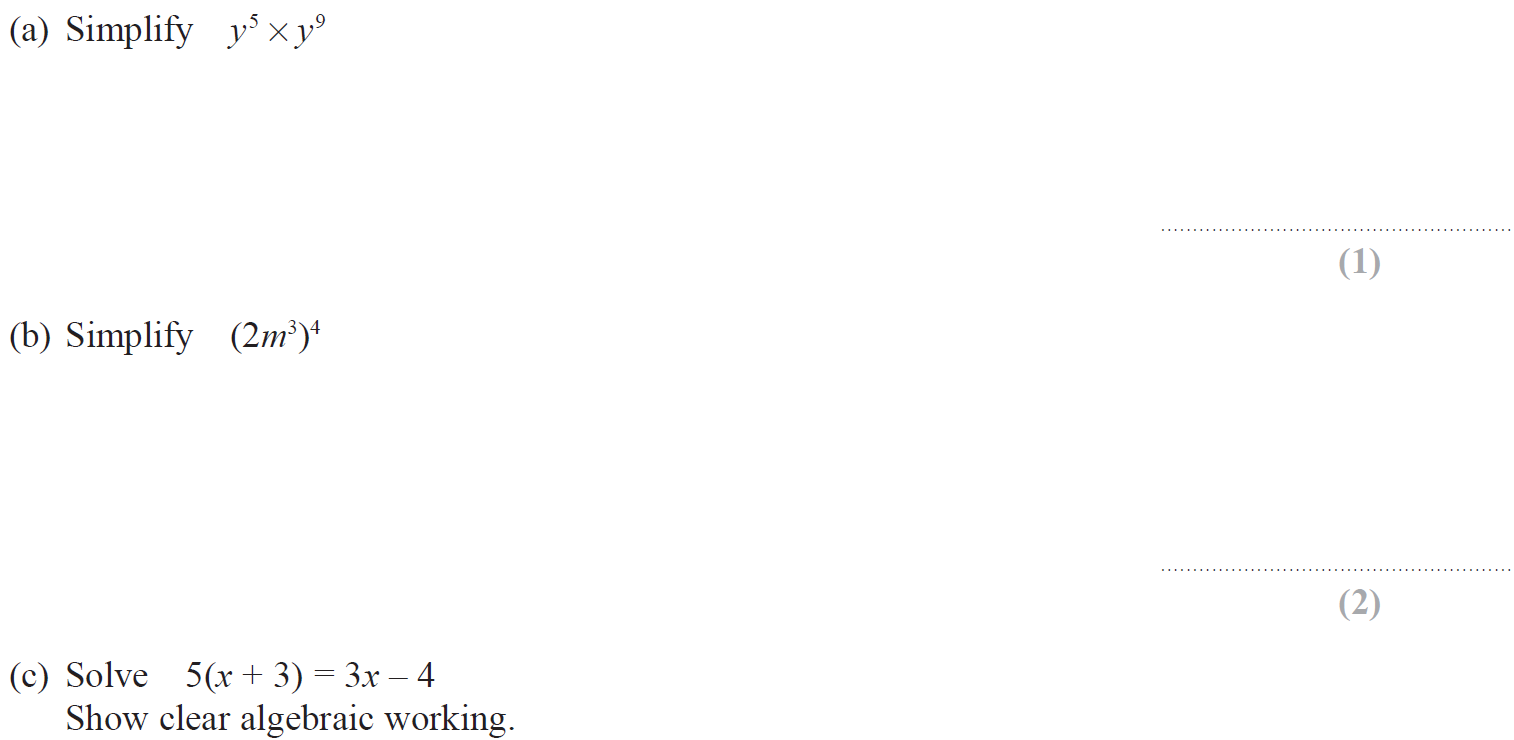 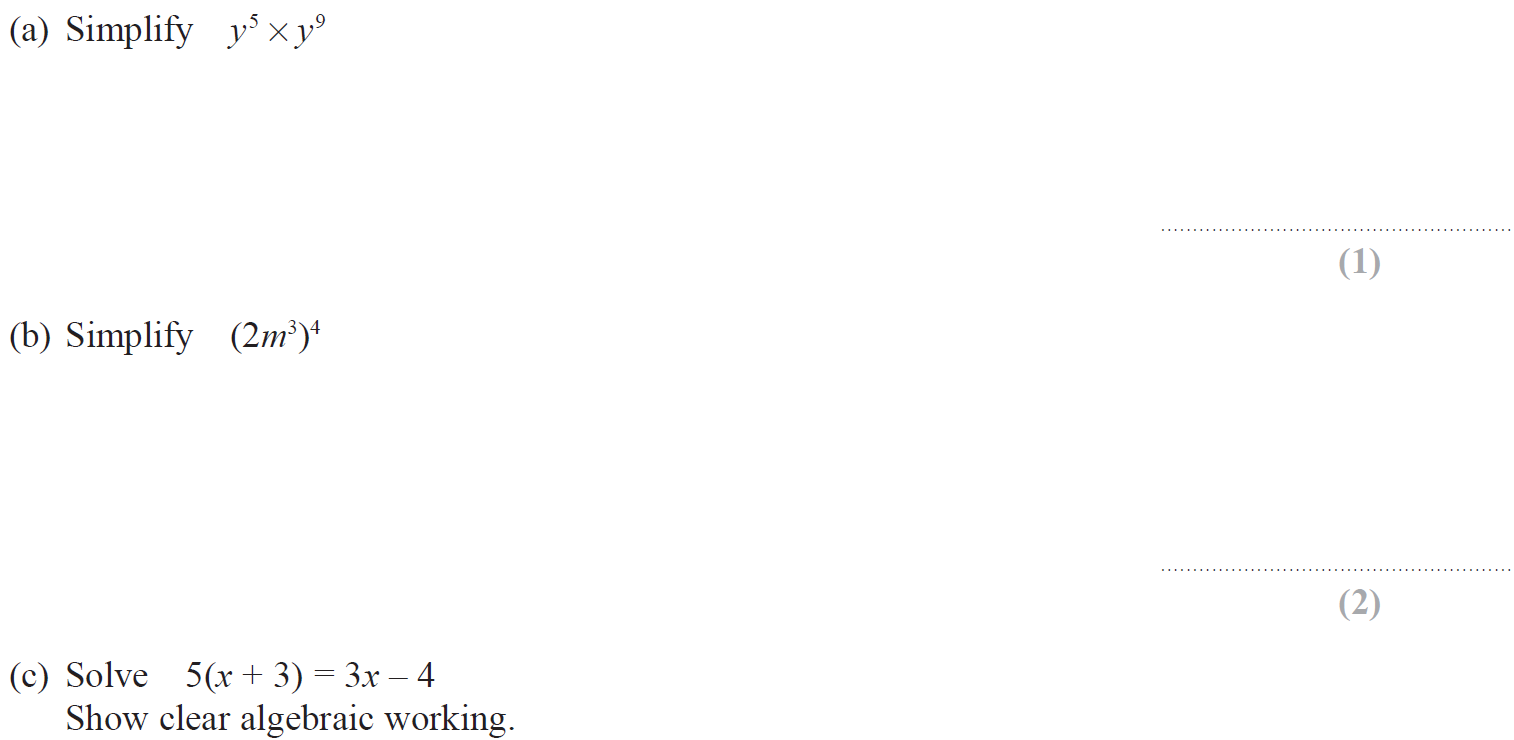 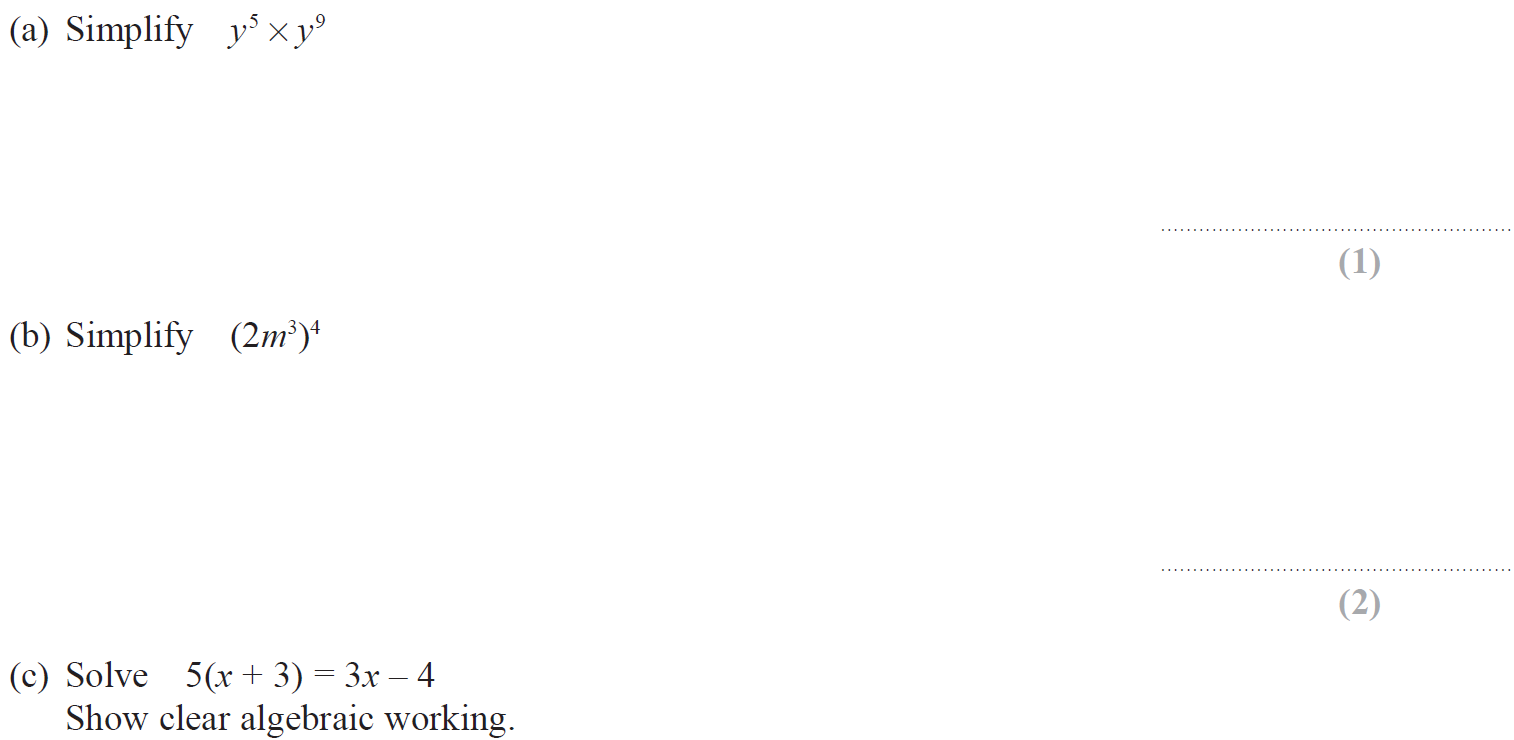 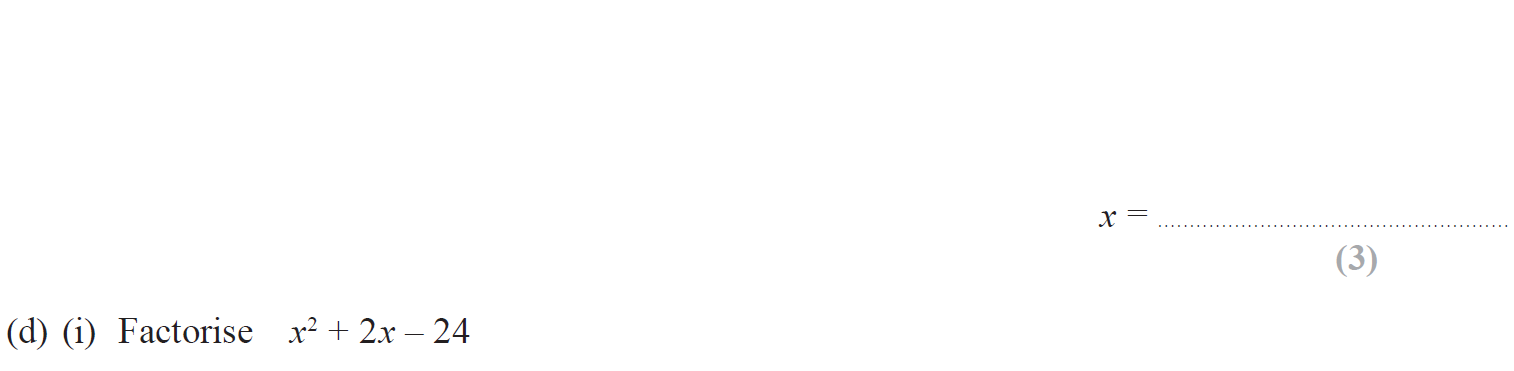 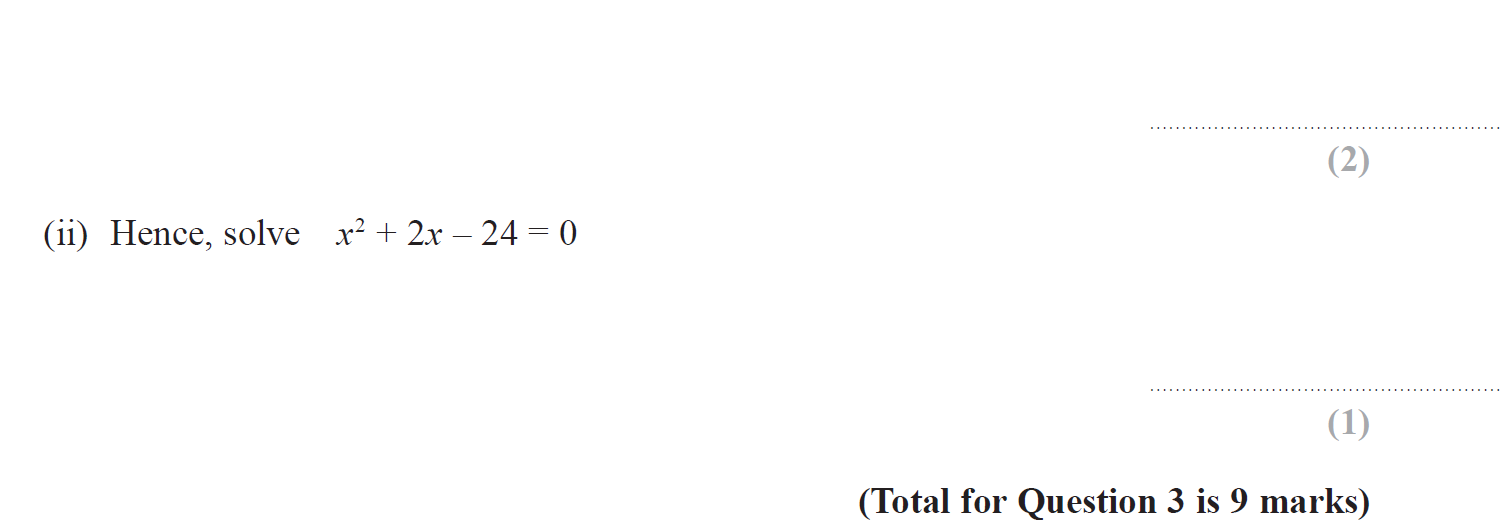 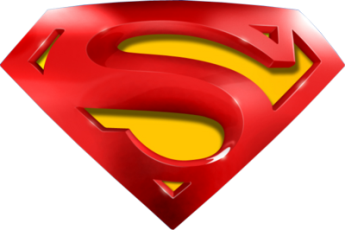 May 2018 1H Q3
Solving Simple Equations
A
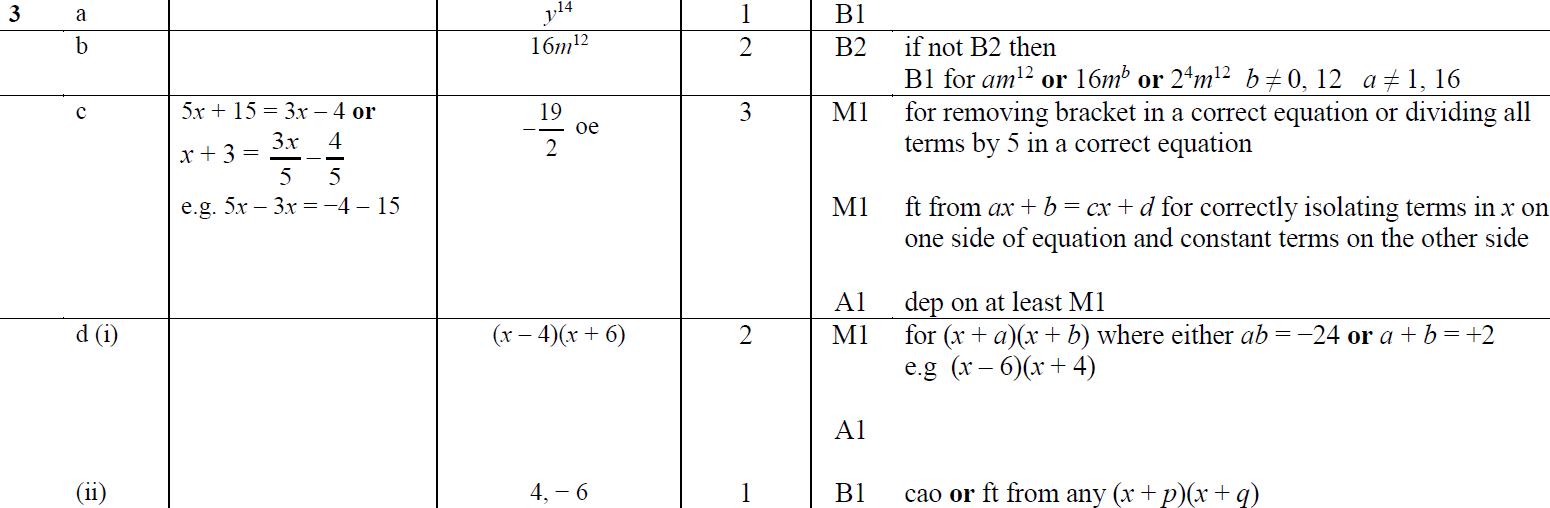 B
C
D (i)
D (ii)
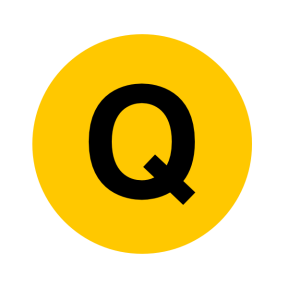 June 2018 2HR Q4
Solving Simple Equations
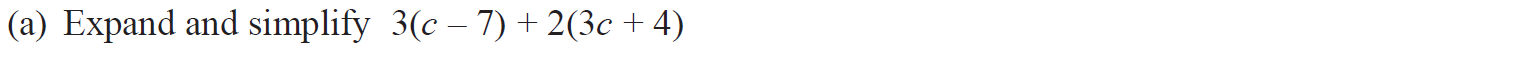 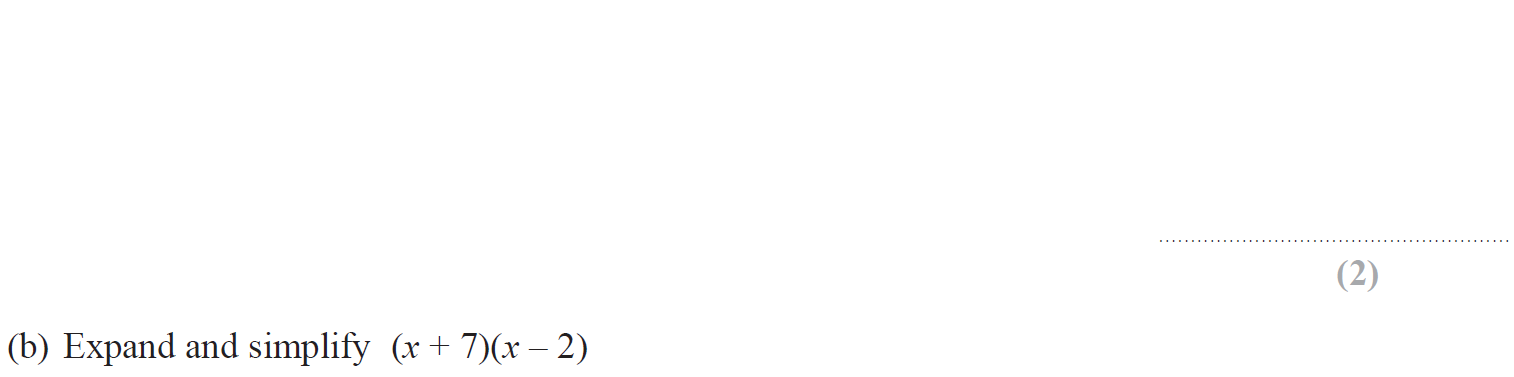 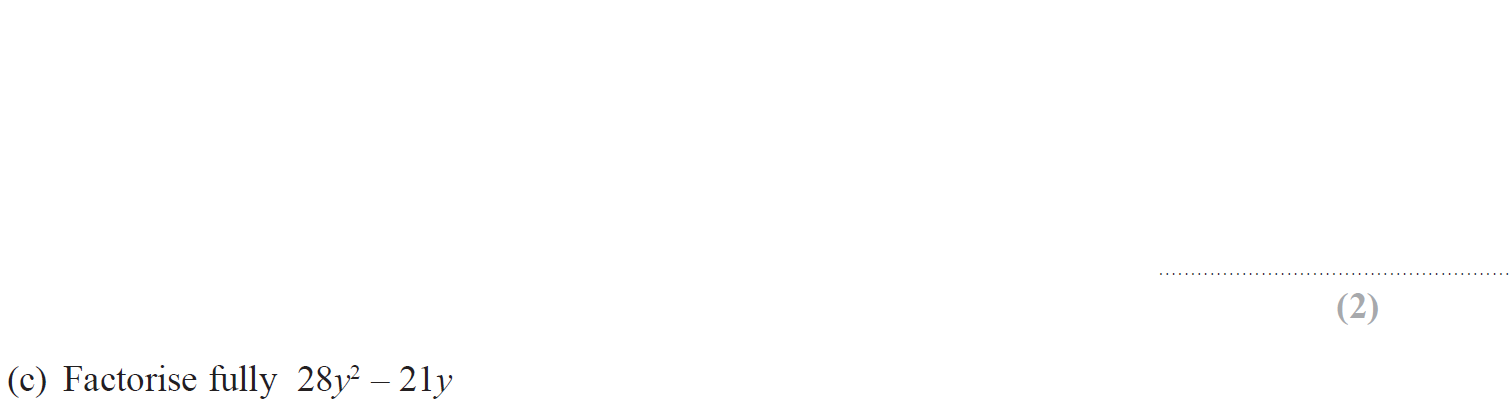 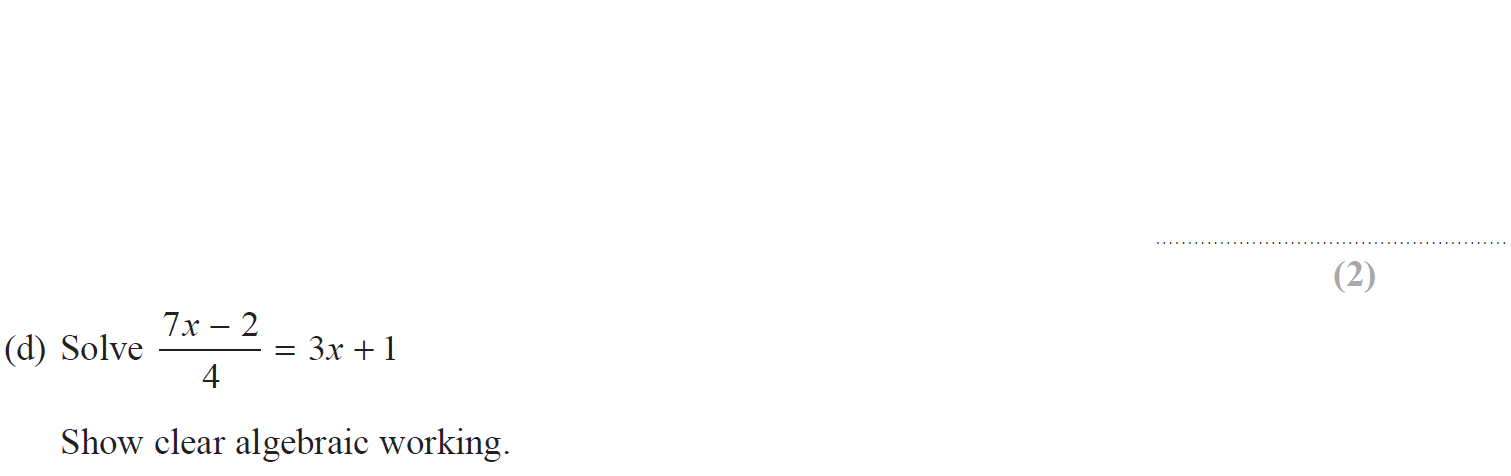 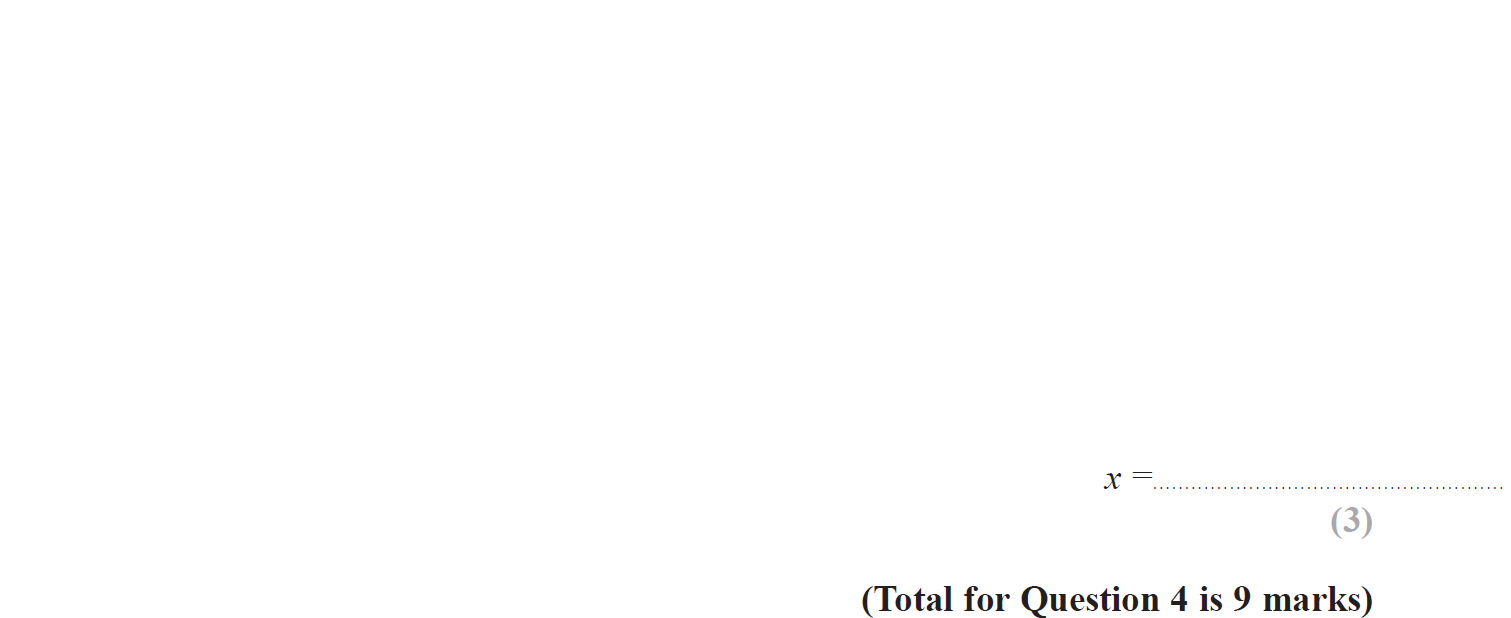 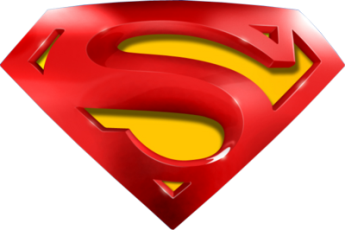 June 2018 2HR Q4
Solving Simple Equations
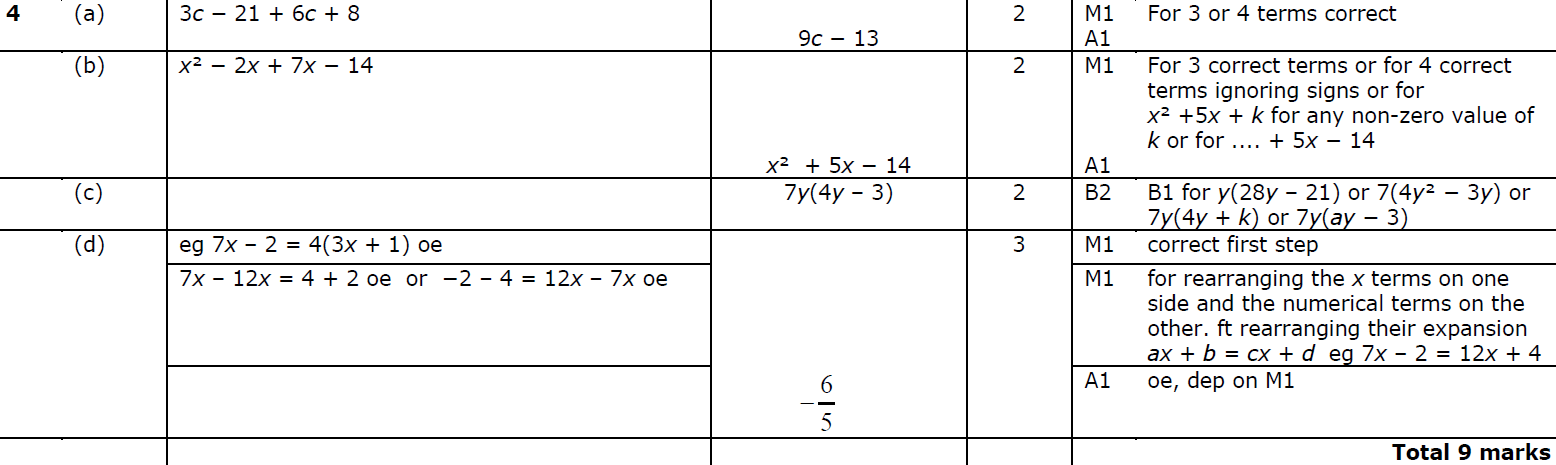 A
B
C
D
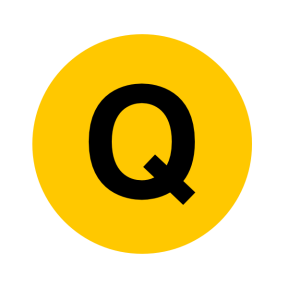 Jan 2019 1H Q1
Solving Simple Equations
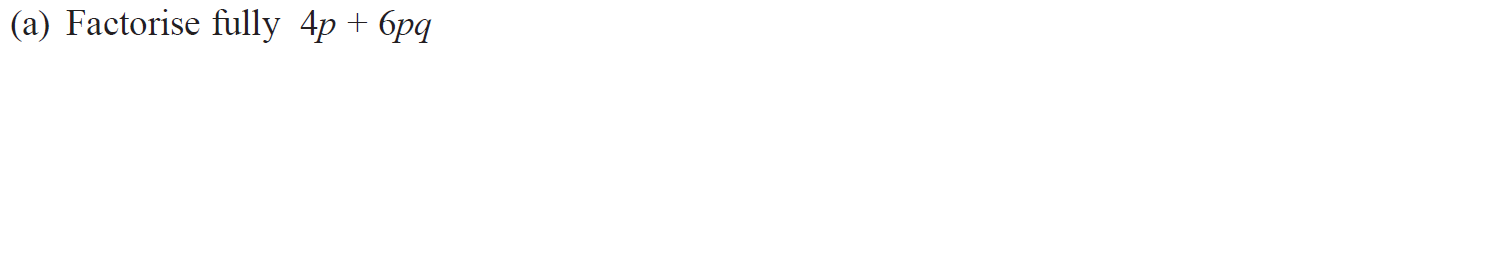 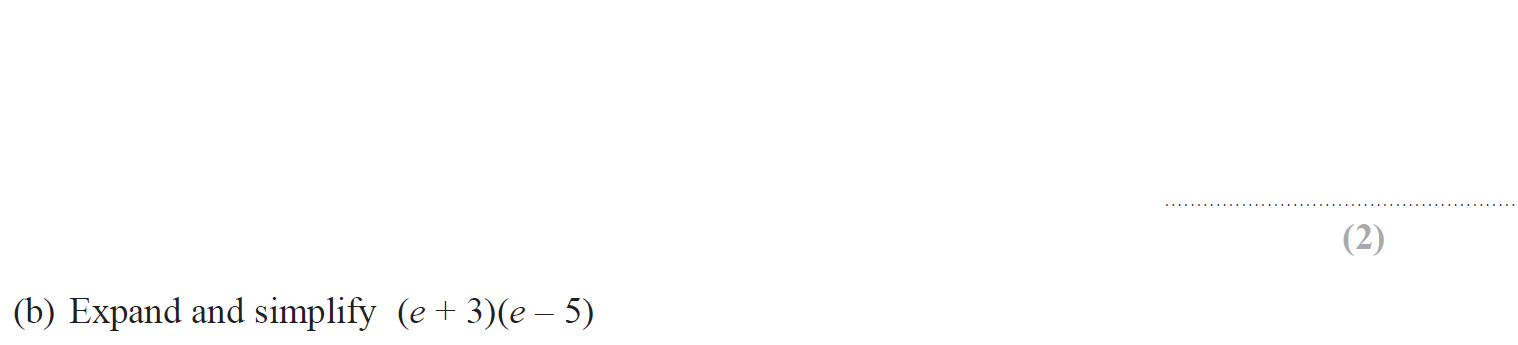 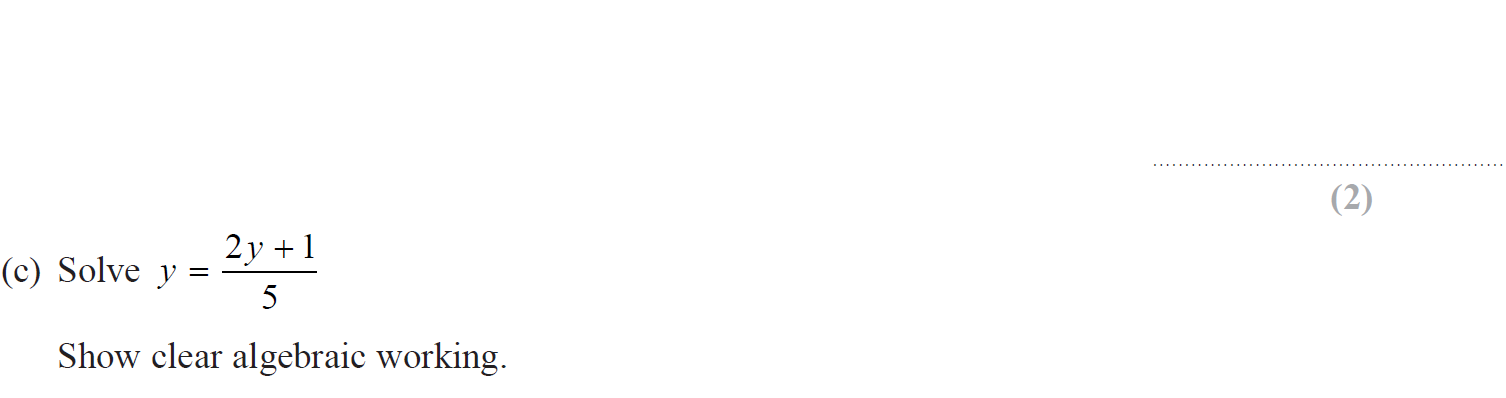 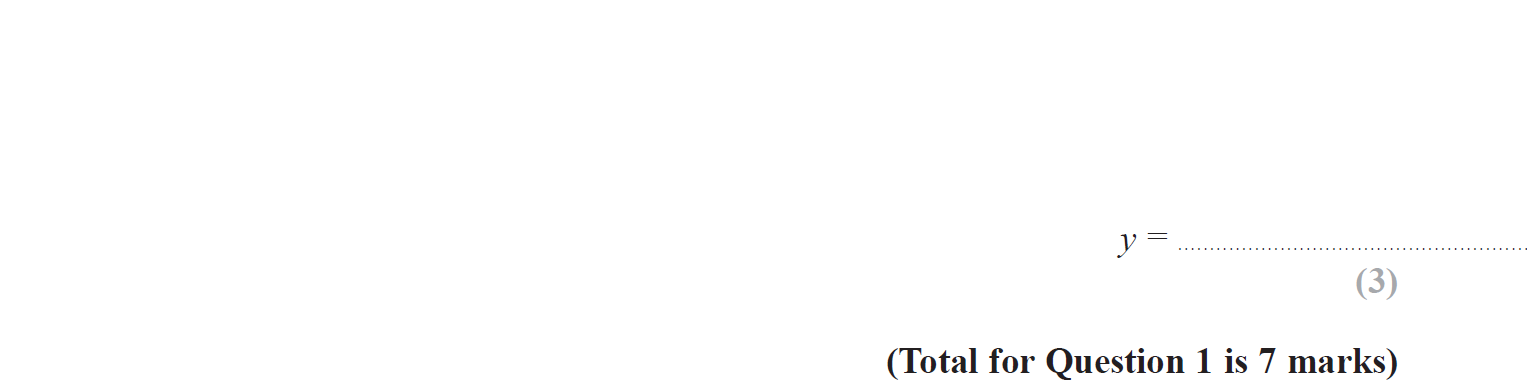 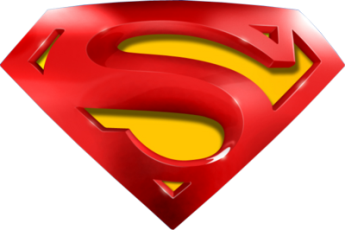 Jan 2019 1H Q1
Solving Simple Equations
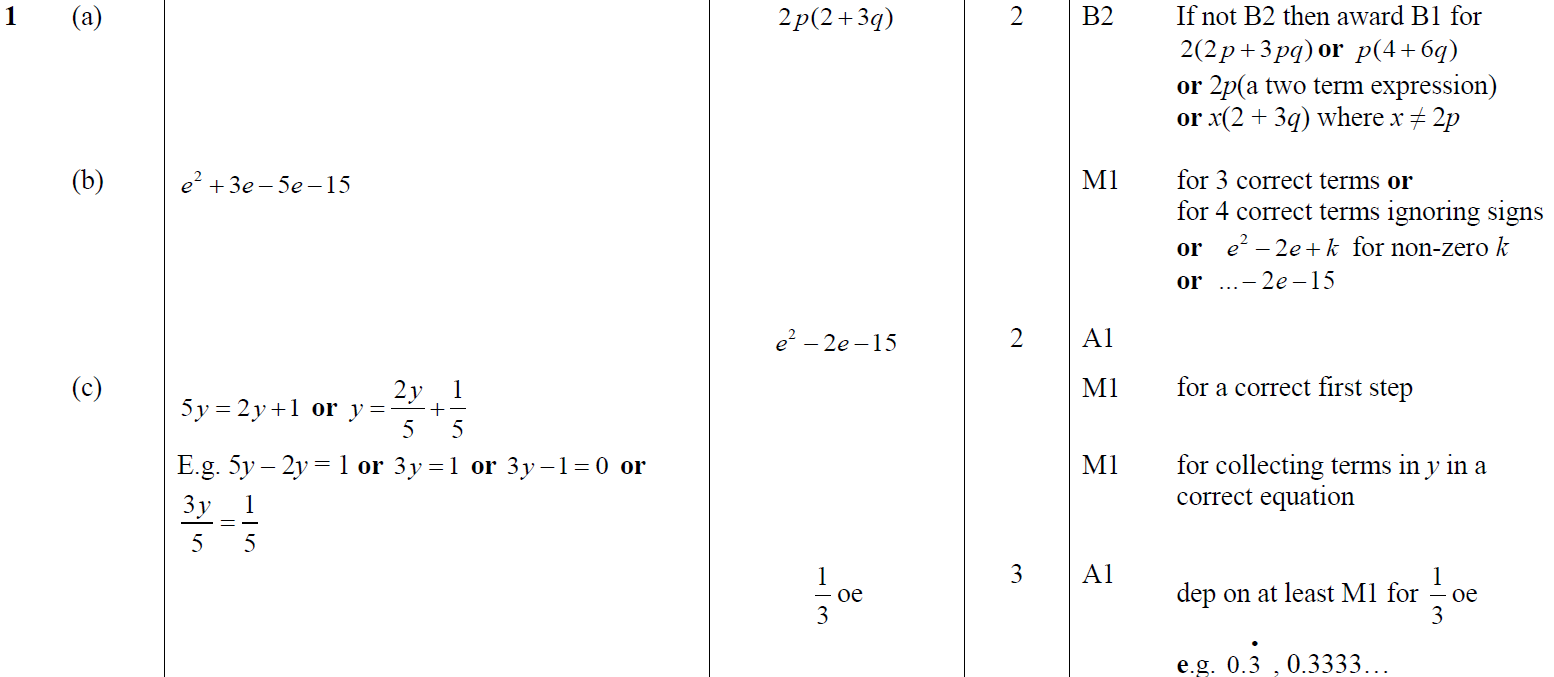 A
B
C
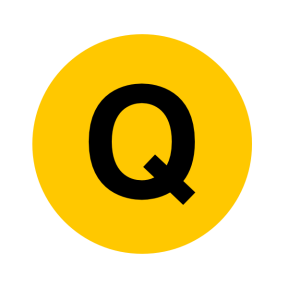 May 2019 1H Q12
Solving Simple Equations
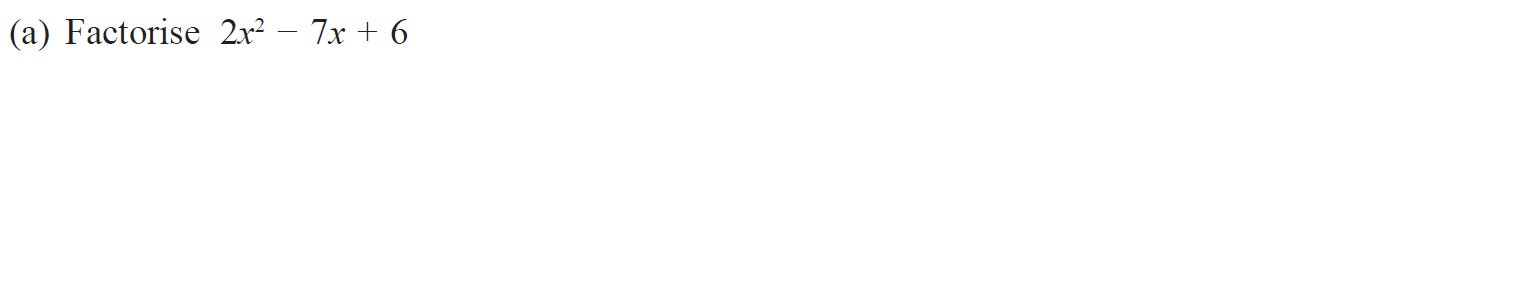 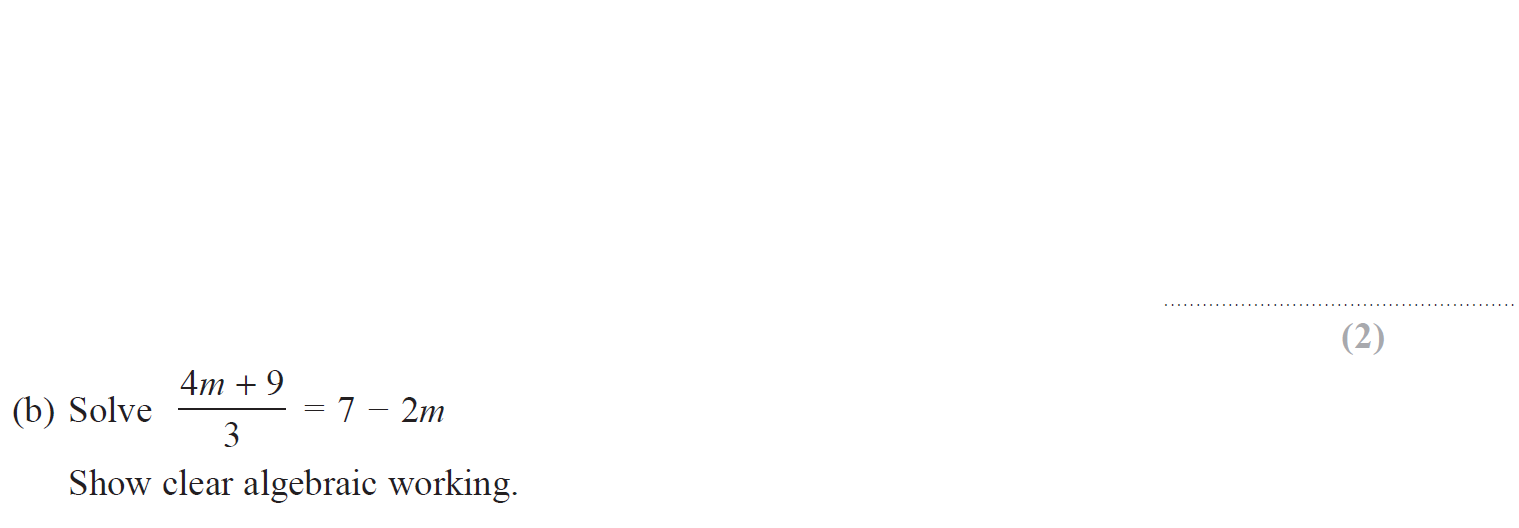 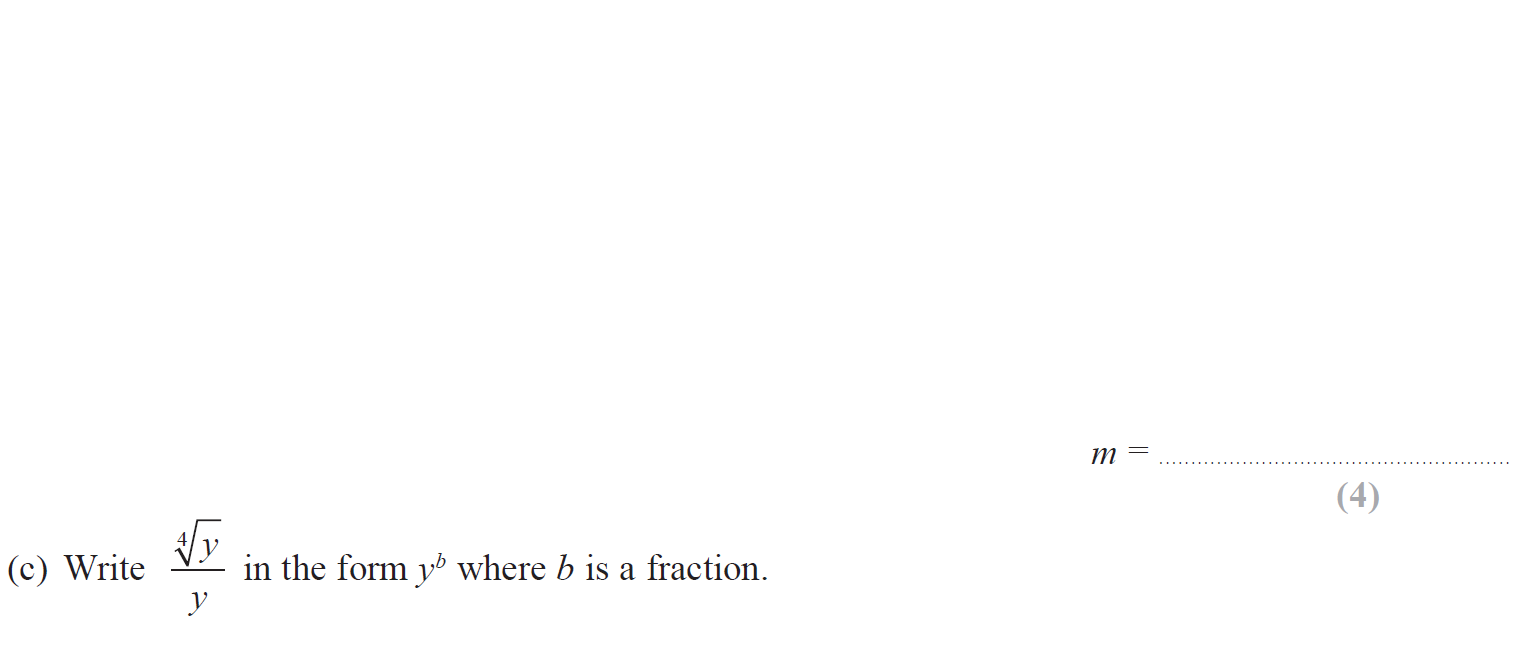 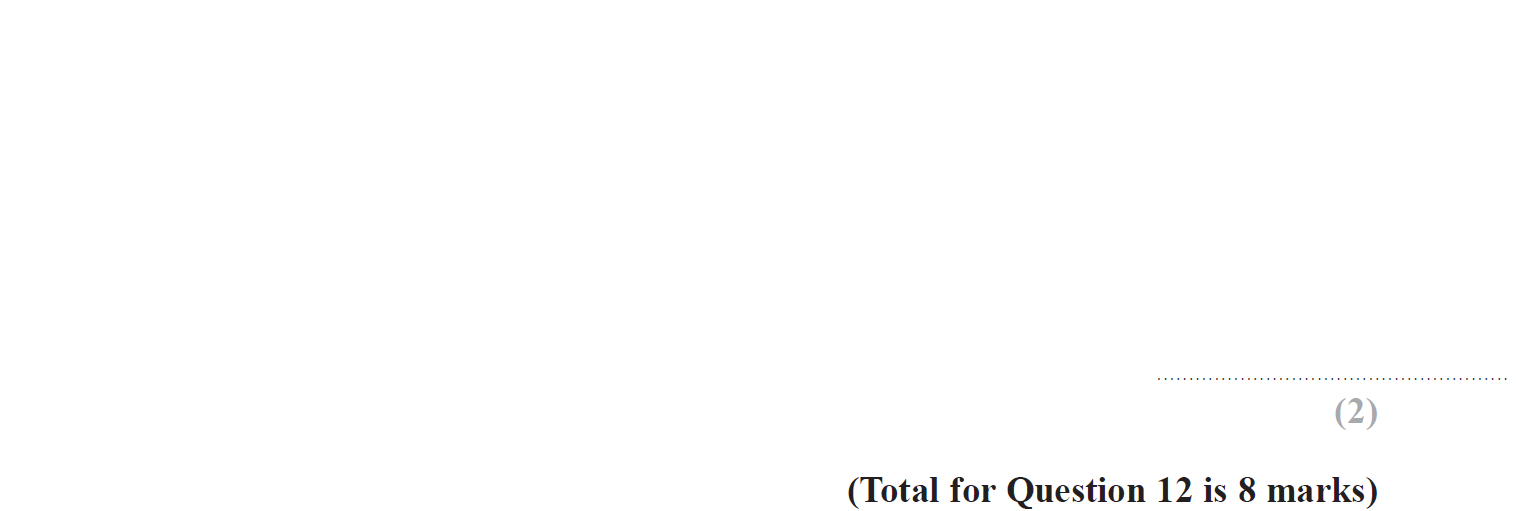 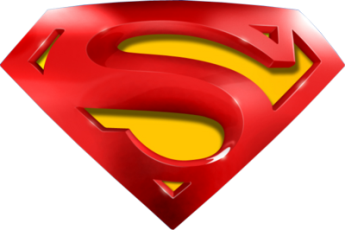 May 2019 1H Q12
Solving Simple Equations
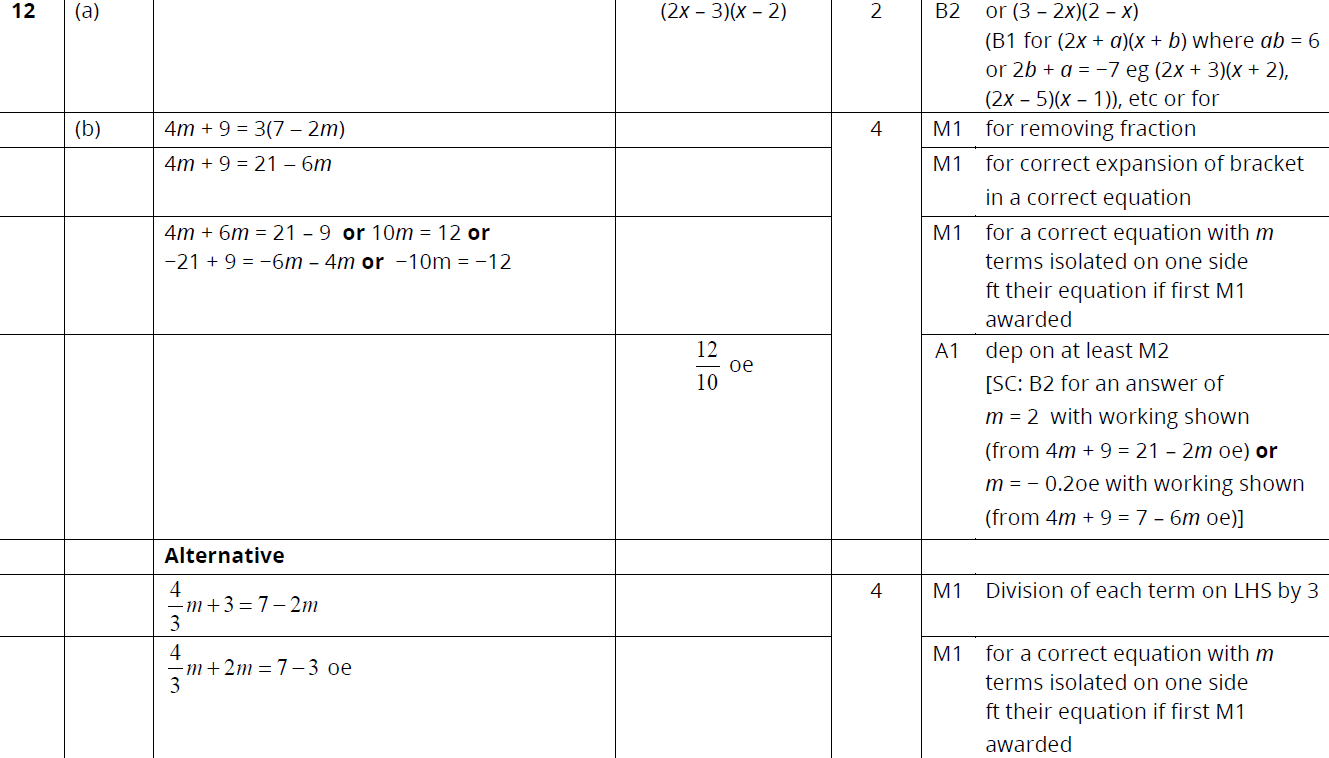 A
B
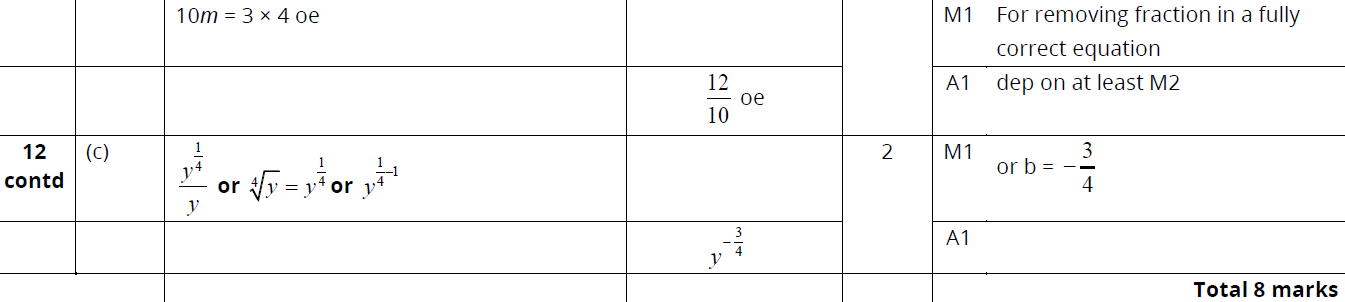 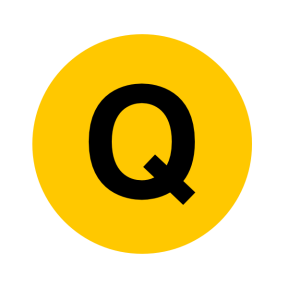 C
Solving Simple Equations
Solving Simple Equations
New Spec Q’s
Nov 2007 
3H Q9
Nov 2009 
3H Q9
May 2012 3H Q9
Jan 2015 3H Q6
June 2016 4HR Q2
May 2004 
4H Q11
Nov 2004 
4H Q2
Nov 2009 
4H Q2
Jan 2013 4H Q10
Jan 2015 3HR Q4
Jan 2017 3H Q5
May 2008 
3H Q9
May 2005 
3H Q2
May 2008 
4H Q1
May 2013 3H Q3
June 2015 4H Q7
June 2010 
3H Q4
Jan 2017 4HR Q15
May 2005 
4H Q1
Nov 2008 
3H Q2
May 2013 4H Q6
May 2015 3HR Q4
May 2017 3H Q14
June 2010 
4H Q1
Nov 2005 
3H Q11
Nov 2008 
4H Q6
May 2013 3HR Q4
Nov 2010 
3H Q6
June 2015 4HR Q9
June 2017 4H Q2
May 2006 
3H Q2
Nov 2008 
4H Q13
June 2011 3H Q3
Jan 2014 4H Q3
May 2017 3HR Q2
Jan 2016 3H Q8
May 2009 
3H Q5
May 2006 
4H Q8
June 2011 4H Q5
Jan 2014  3HR Q4
Jan 2016 4H Q9
June 2017 4HR Q5
May 2007 
3H Q9
June 2009 
4H Q9
June 2011 4H Q15
May 2014 4H Q9
Jan 2016 4HR Q6
Jan 2018 3H Q5
May 2007 
4H Q3
Nov 2009 
3H Q2
Jan 2012 4H Q3
May 2014 3HR Q6
June 2016 4H Q2
May 2018 3H Q6
May 2004 4H Q11
Solving Simple Equations
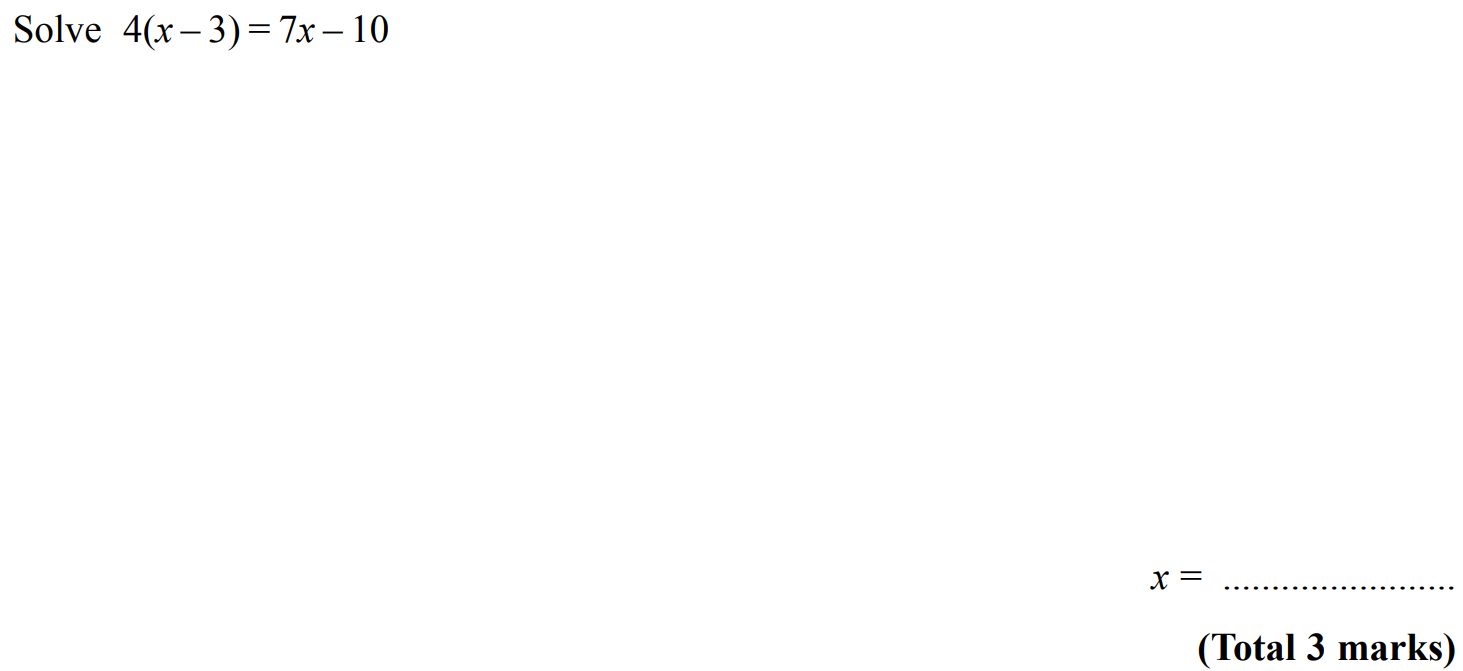 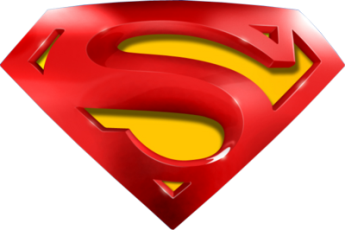 May 2004 4H Q11
Solving Simple Equations
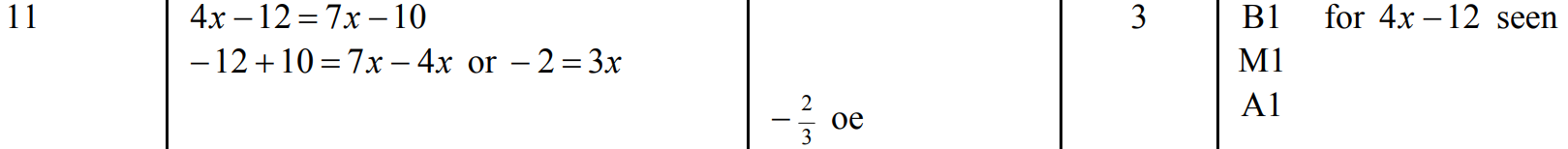 A
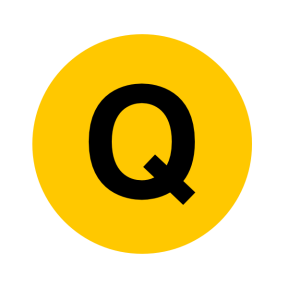 Nov 2004 4H Q2
Solving Simple Equations
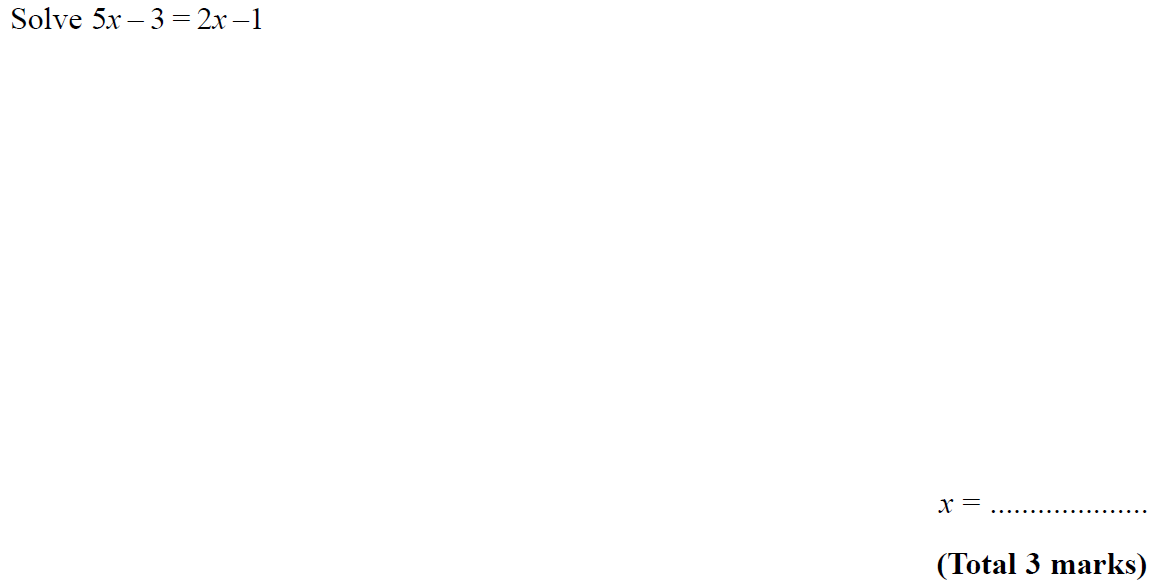 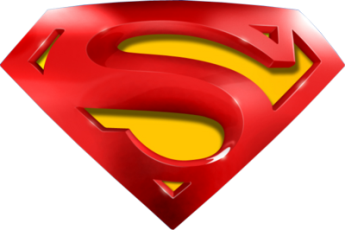 Nov 2004 4H Q2
Solving Simple Equations
A
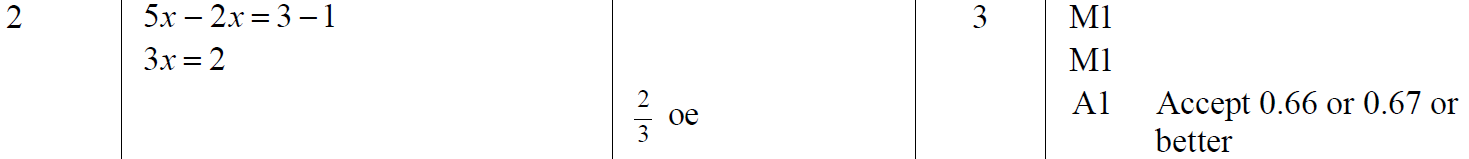 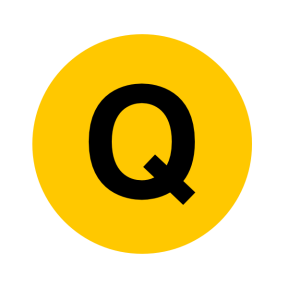 May 2005 3H Q2
Solving Simple Equations
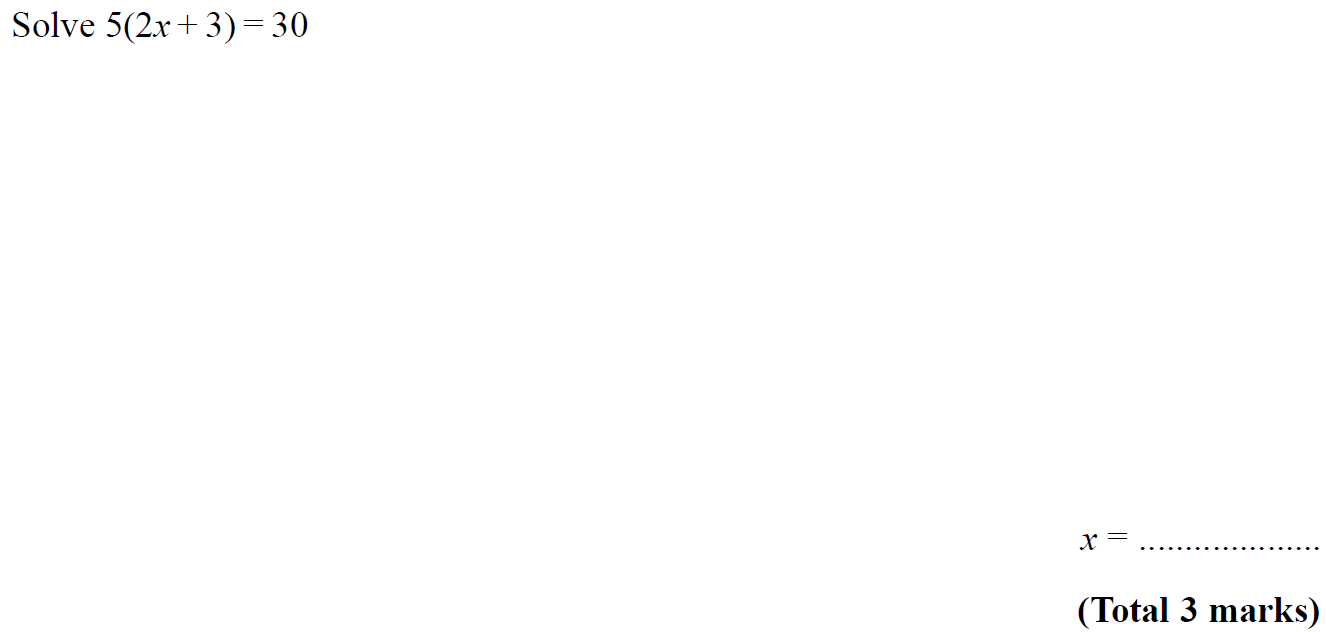 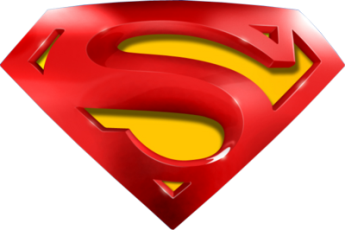 May 2005 3H Q2
Solving Simple Equations
A
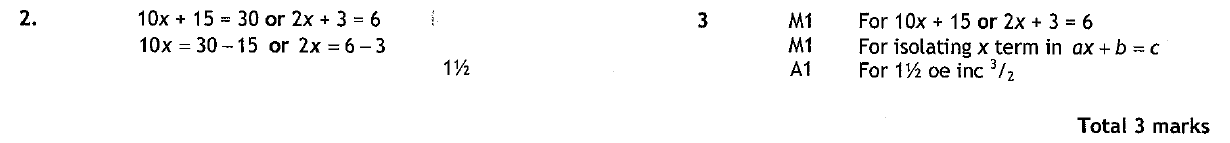 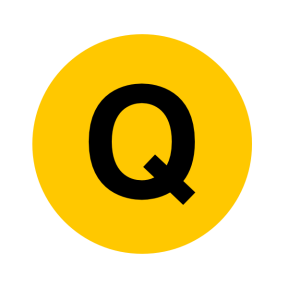 May 2005 4H Q1
Solving Simple Equations
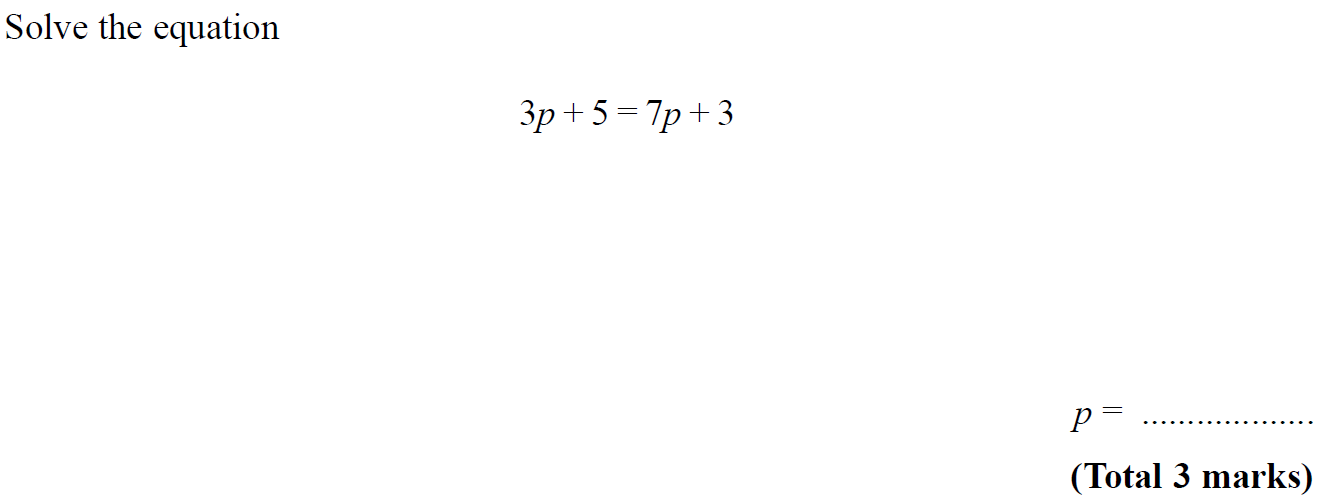 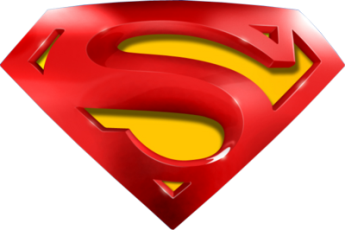 May 2005 4H Q1
Solving Simple Equations
A
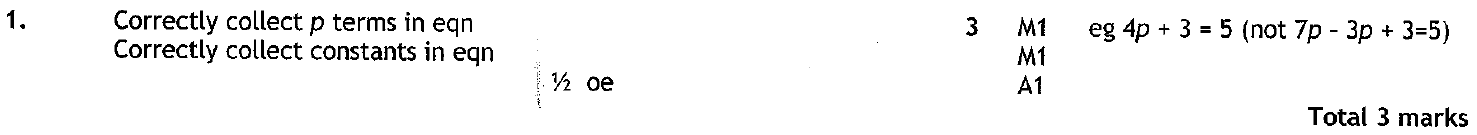 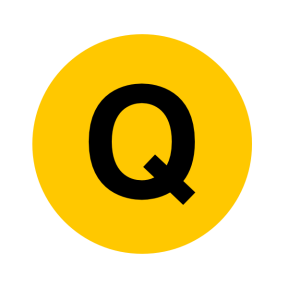 Nov 2005 3H Q11
Solving Simple Equations
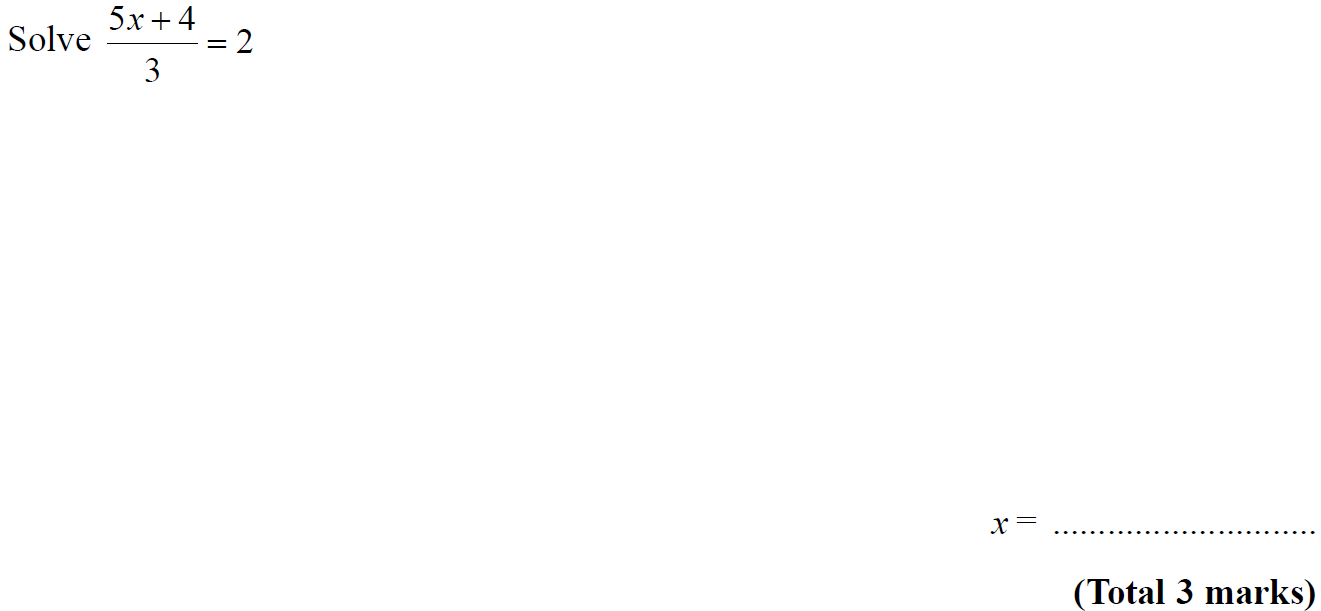 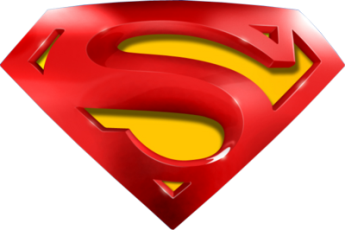 Nov 2005 3H Q11
Solving Simple Equations
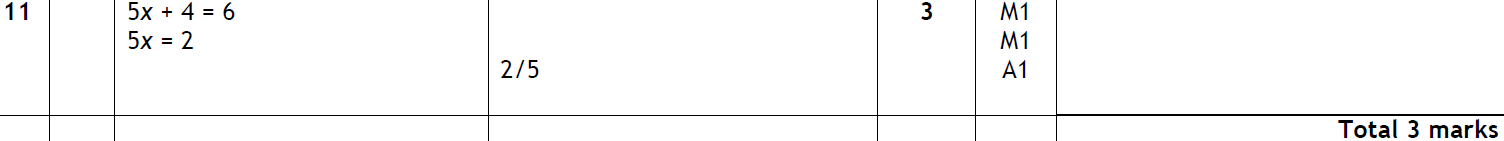 A
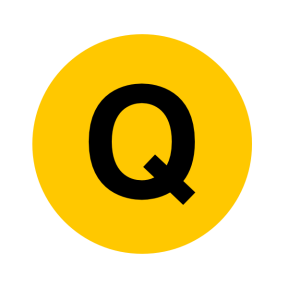 May 2006 3H Q2
Solving Simple Equations
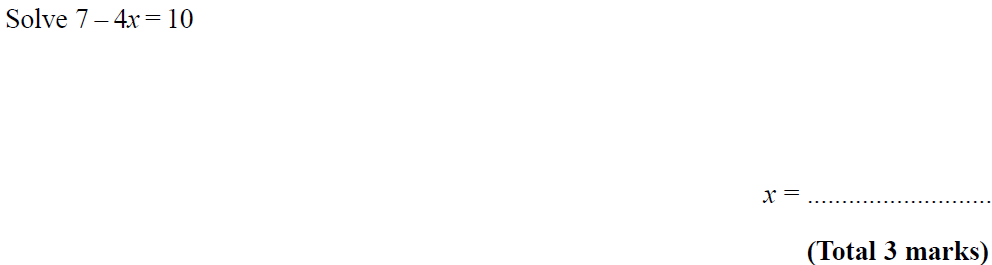 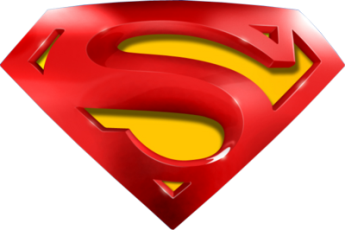 May 2006 3H Q2
Solving Simple Equations
A
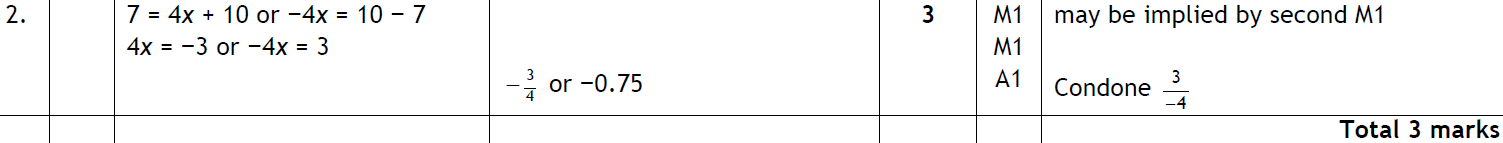 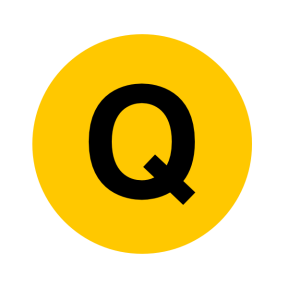 May 2006 4H Q8
Solving Simple Equations
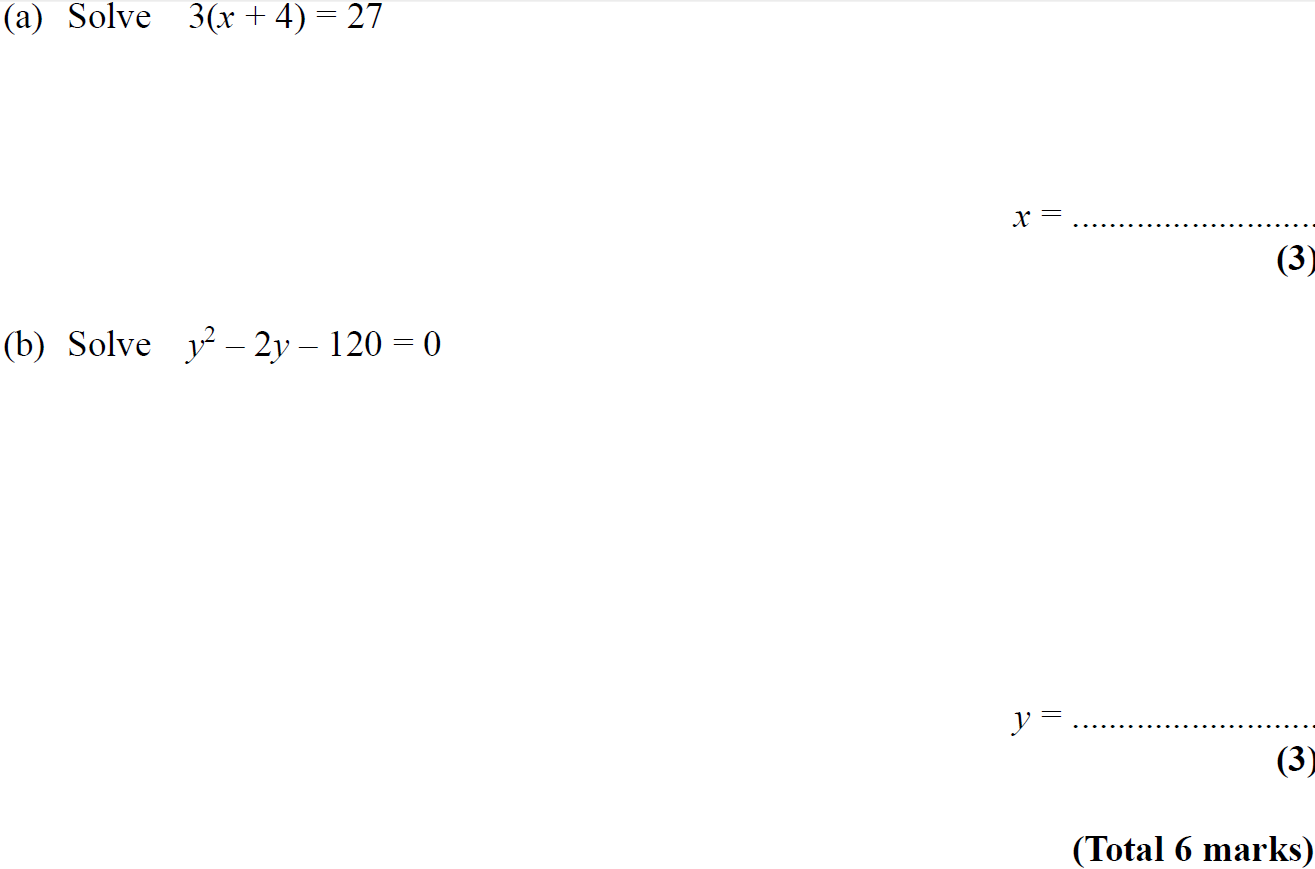 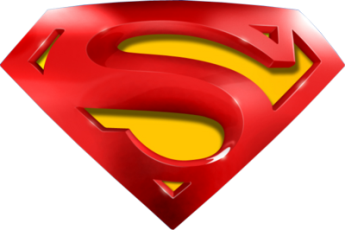 May 2006 4H Q8
Solving Simple Equations
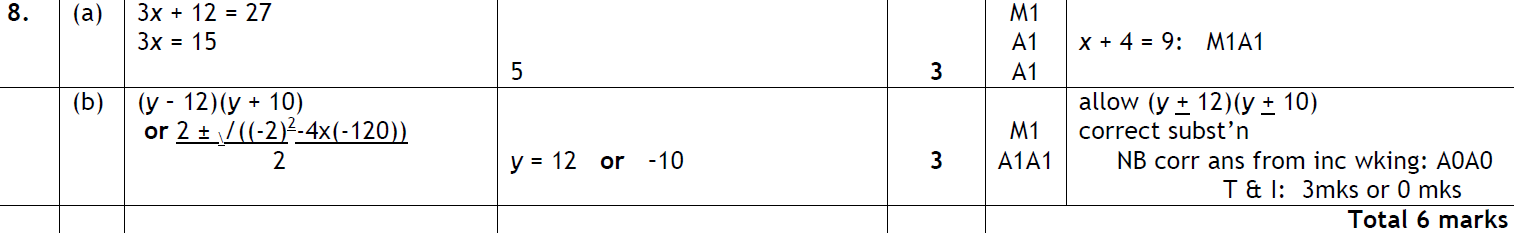 A
B
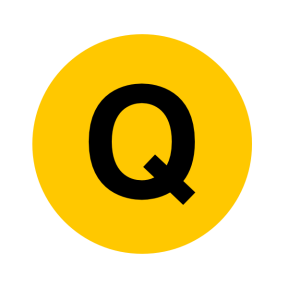 May 2007 3H Q9
Solving Simple Equations
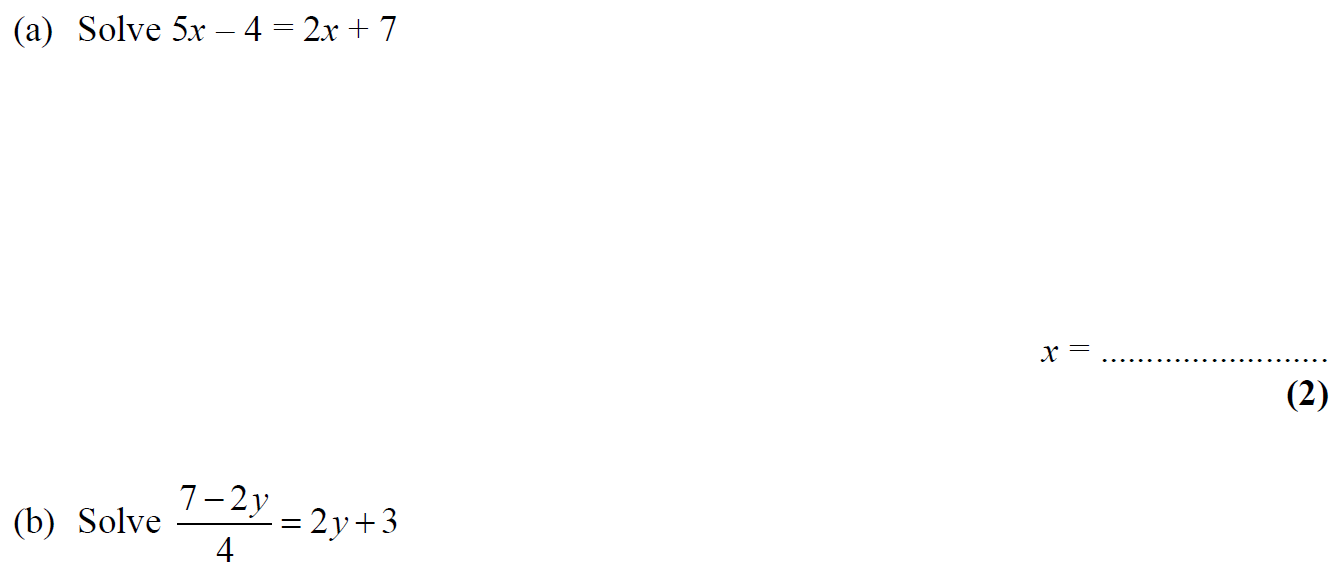 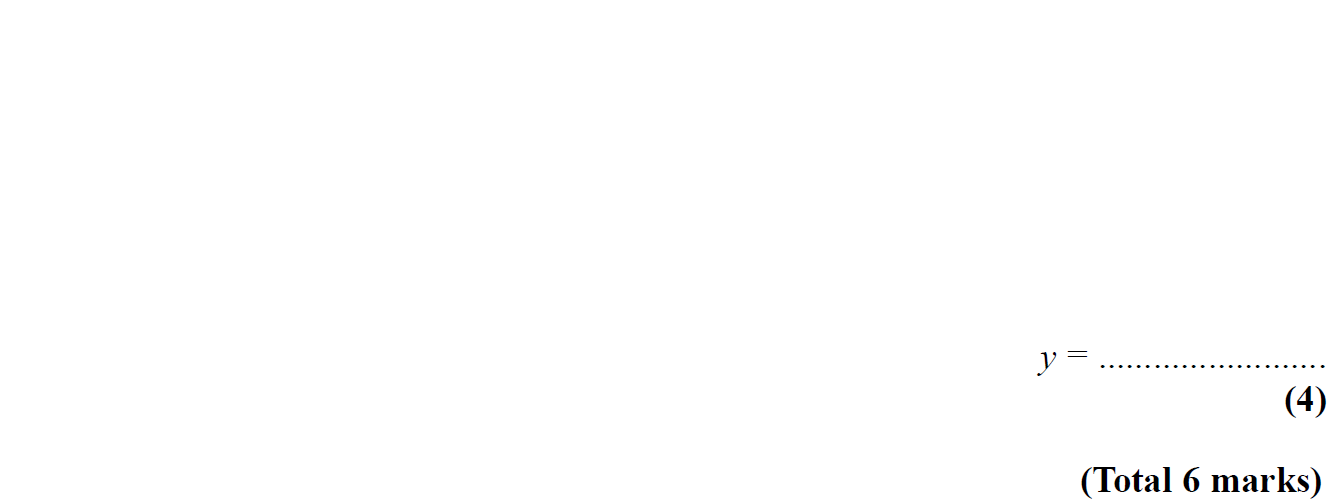 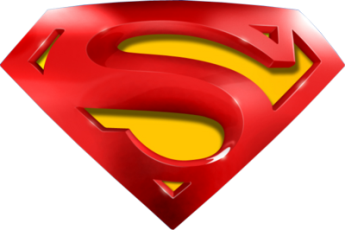 May 2007 3H Q9
Solving Simple Equations
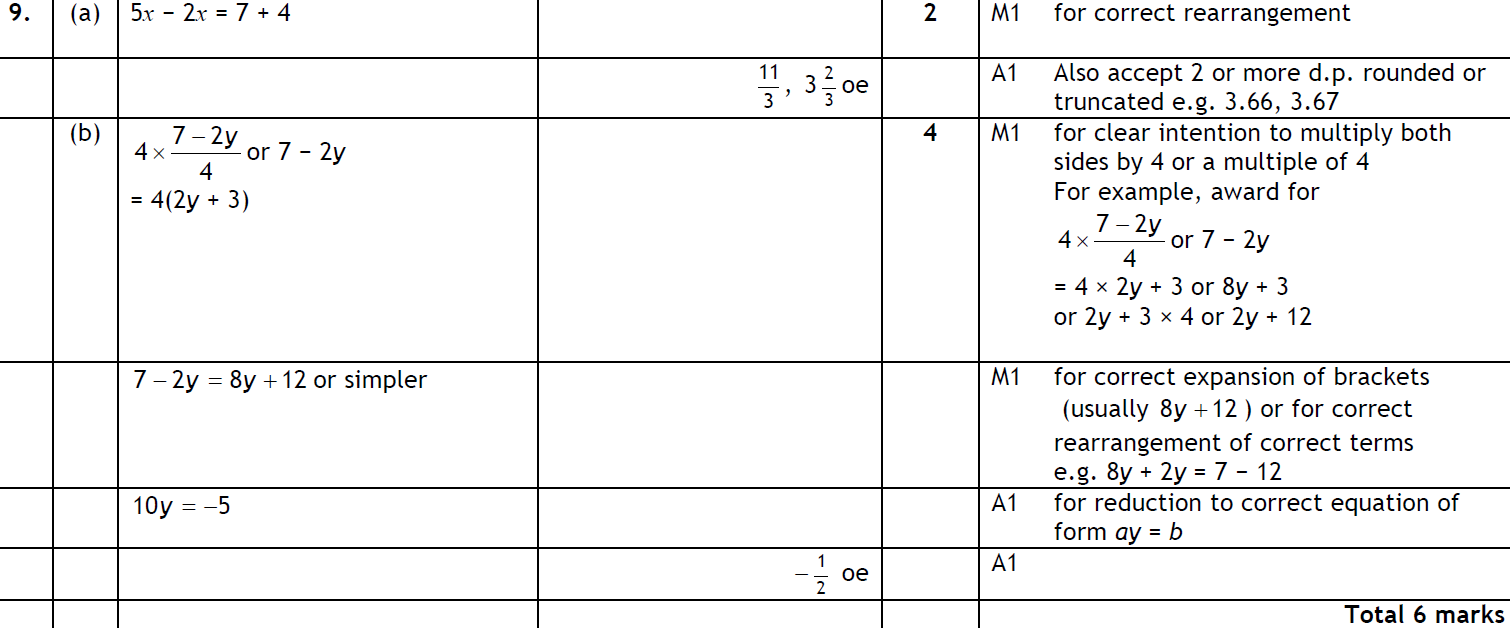 A
B
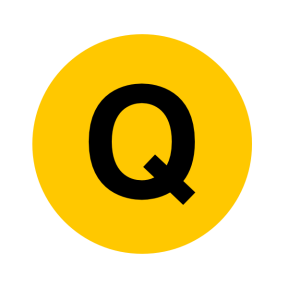 May 2007 4H Q3
Solving Simple Equations
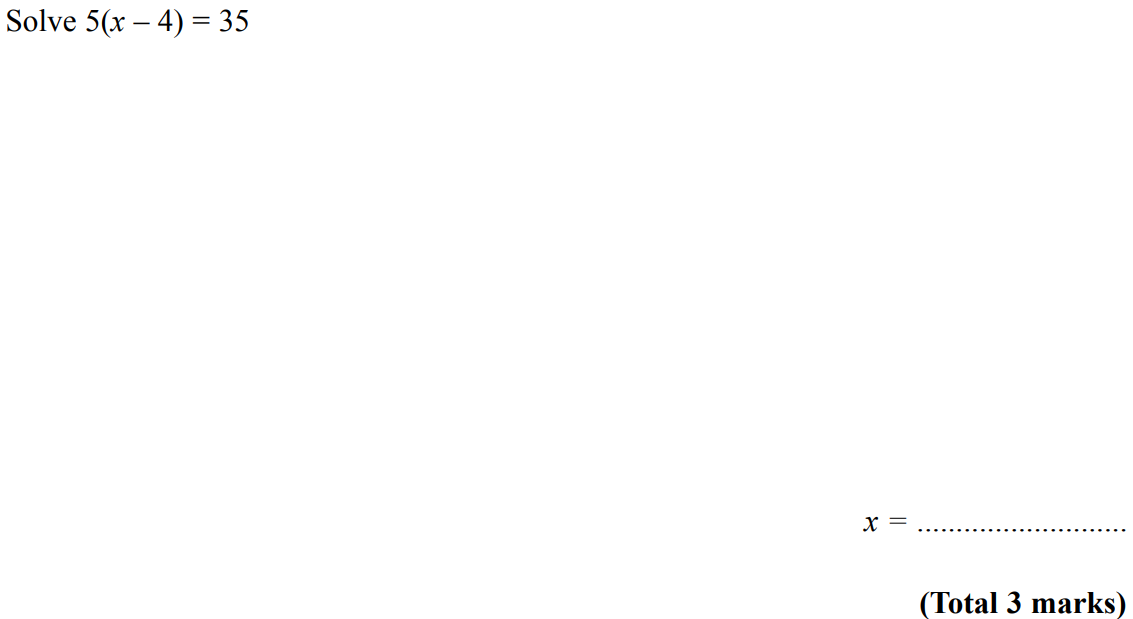 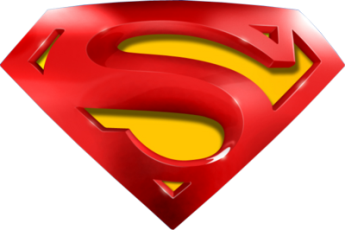 May 2007 4H Q3
Solving Simple Equations
A
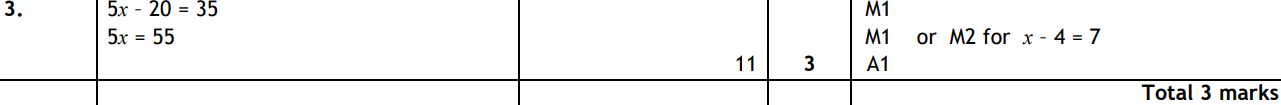 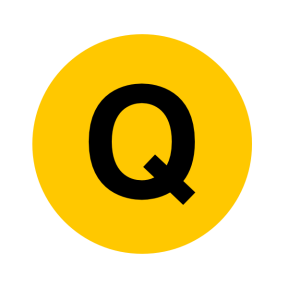 Nov 2007 3H Q9
Solving Simple Equations
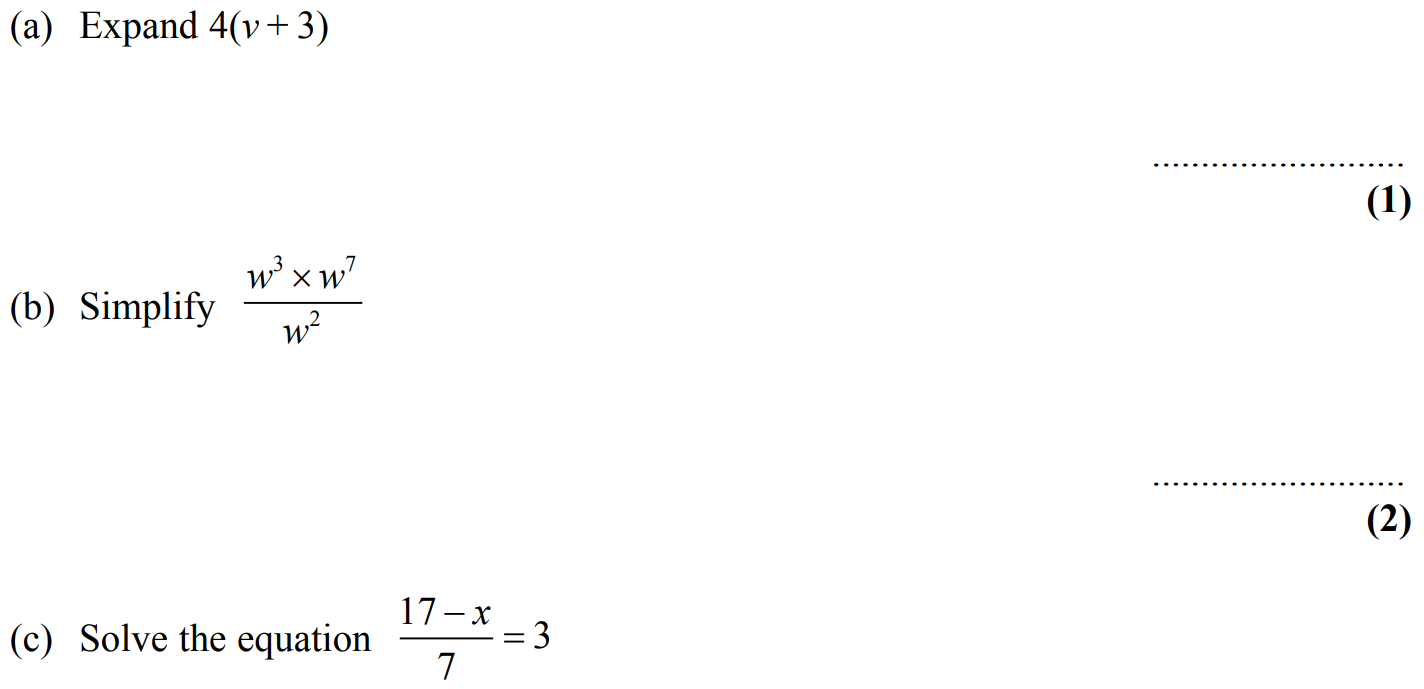 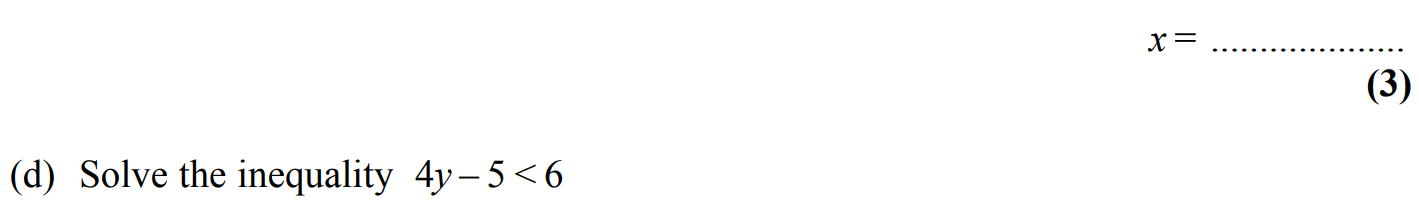 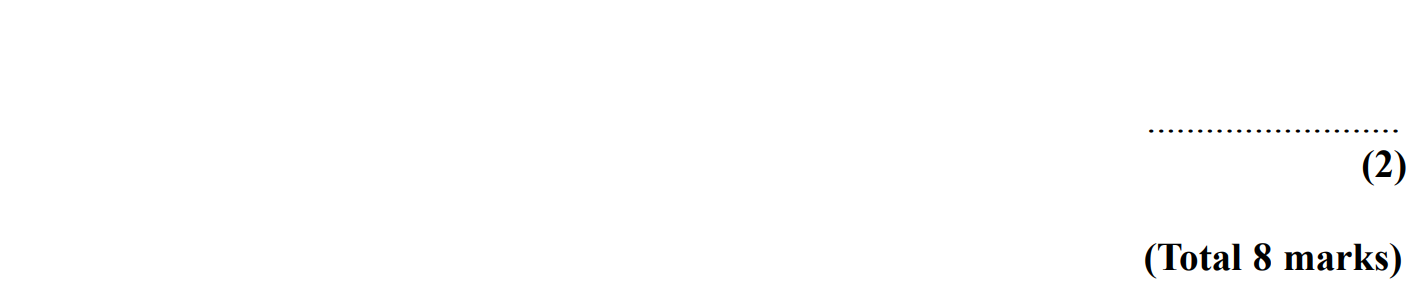 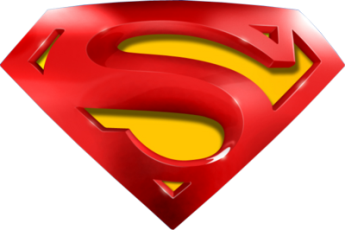 Nov 2007 3H Q9
Solving Simple Equations
A
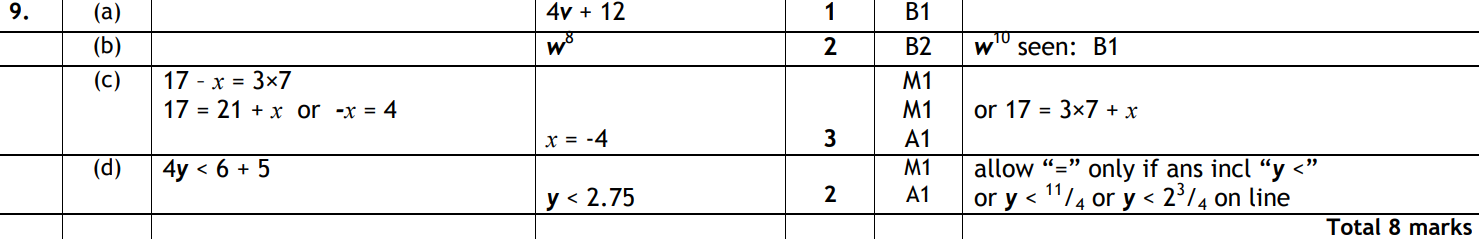 B
C
D
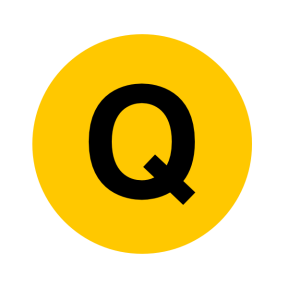 May 2008 3H Q9
Solving Simple Equations
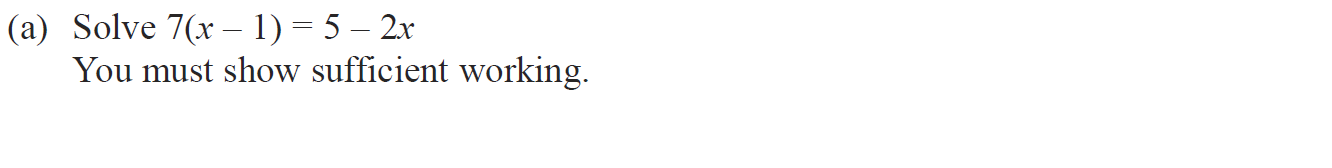 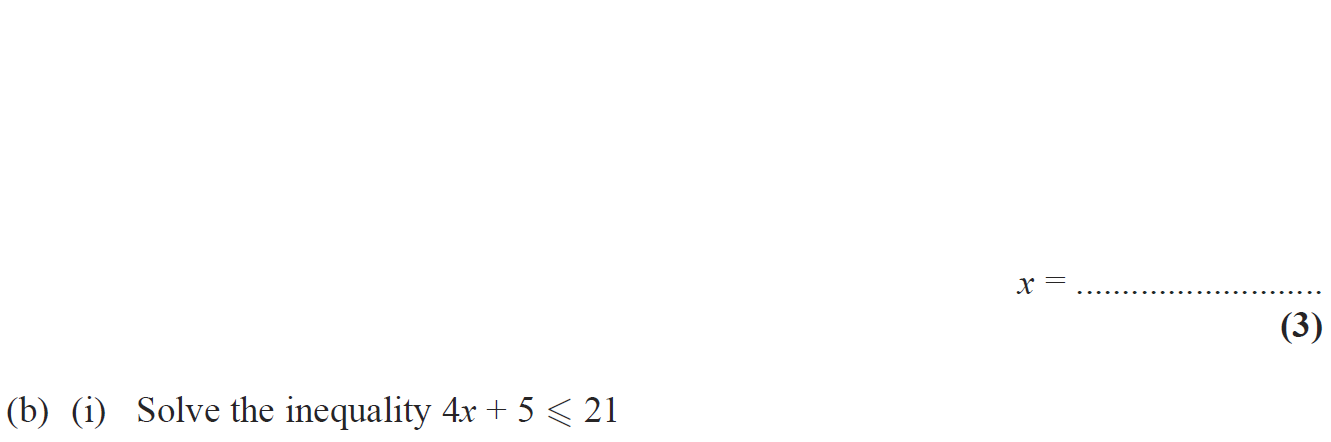 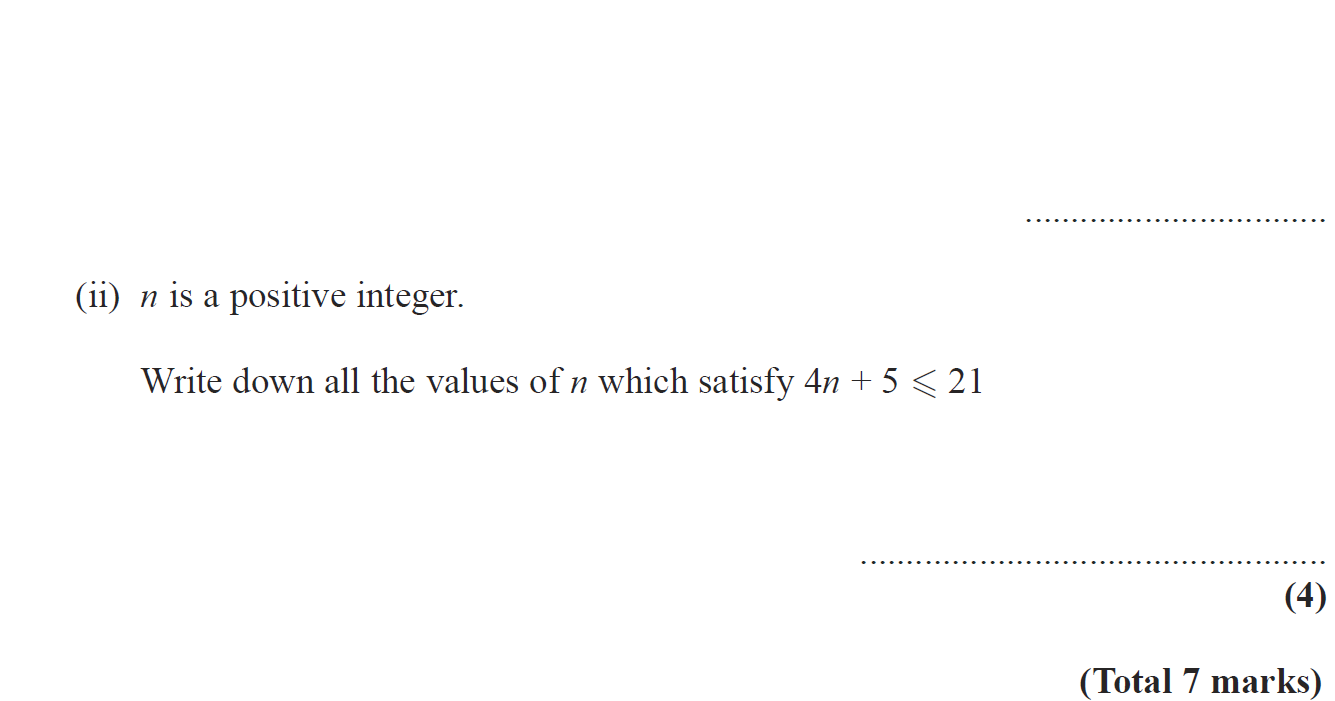 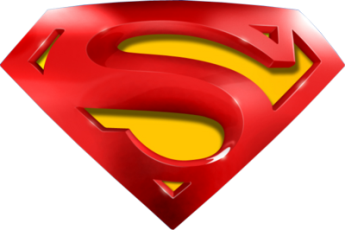 May 2008 3H Q9
Solving Simple Equations
A
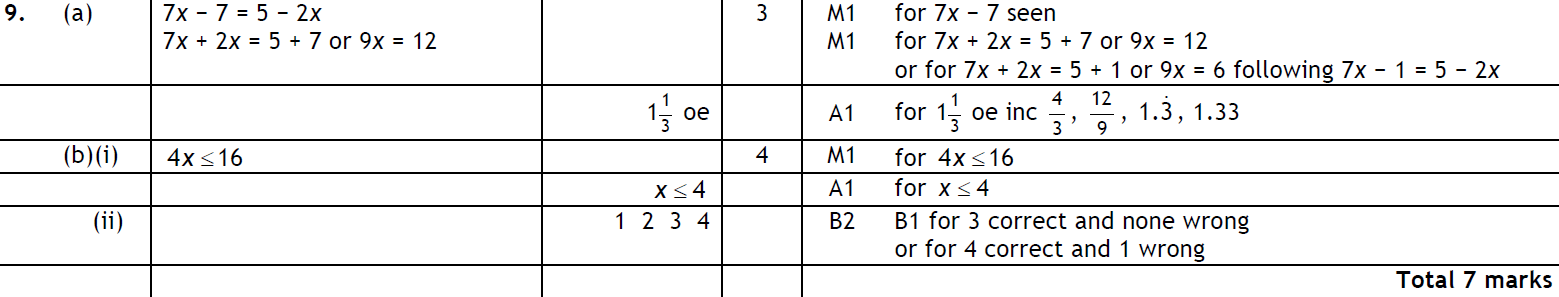 B (i)
B (ii)
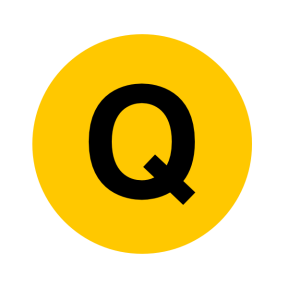 May 2008 4H Q1
Solving Simple Equations
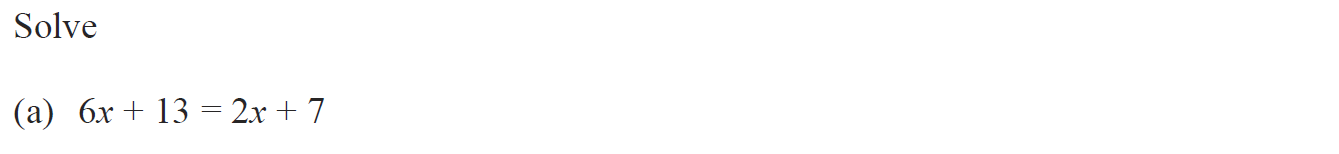 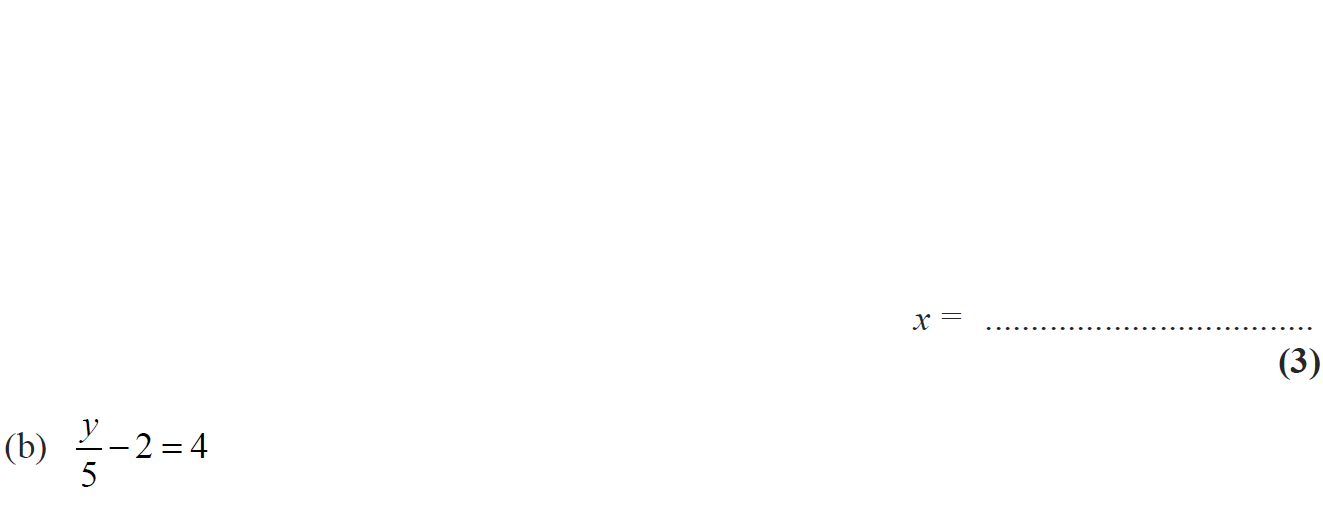 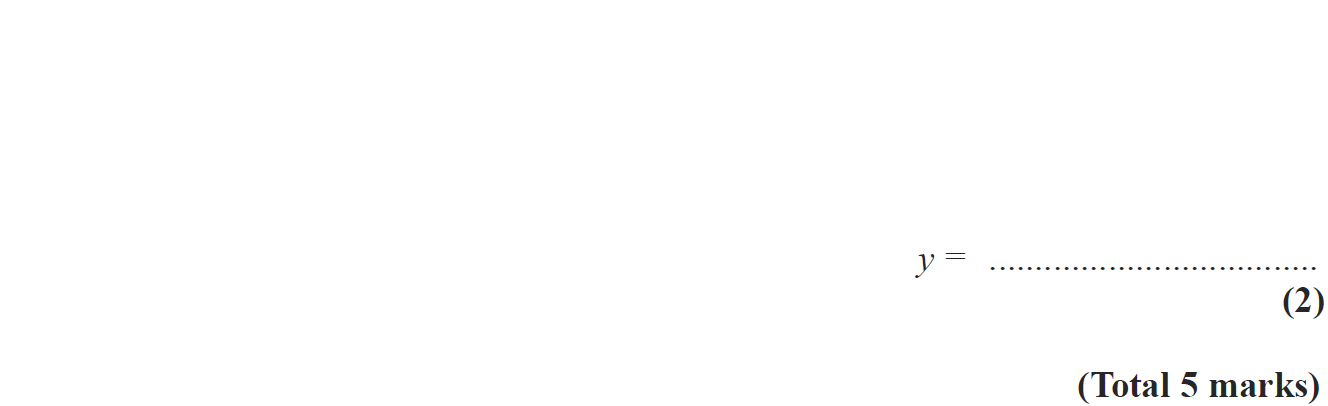 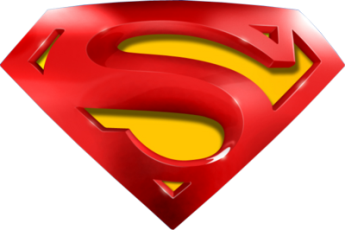 May 2008 4H Q1
Solving Simple Equations
A
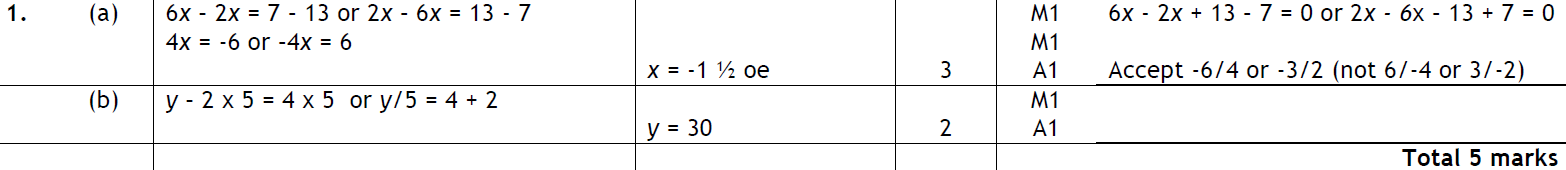 B
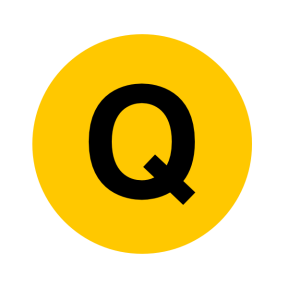 Nov 2008 3H Q2
Solving Simple Equations
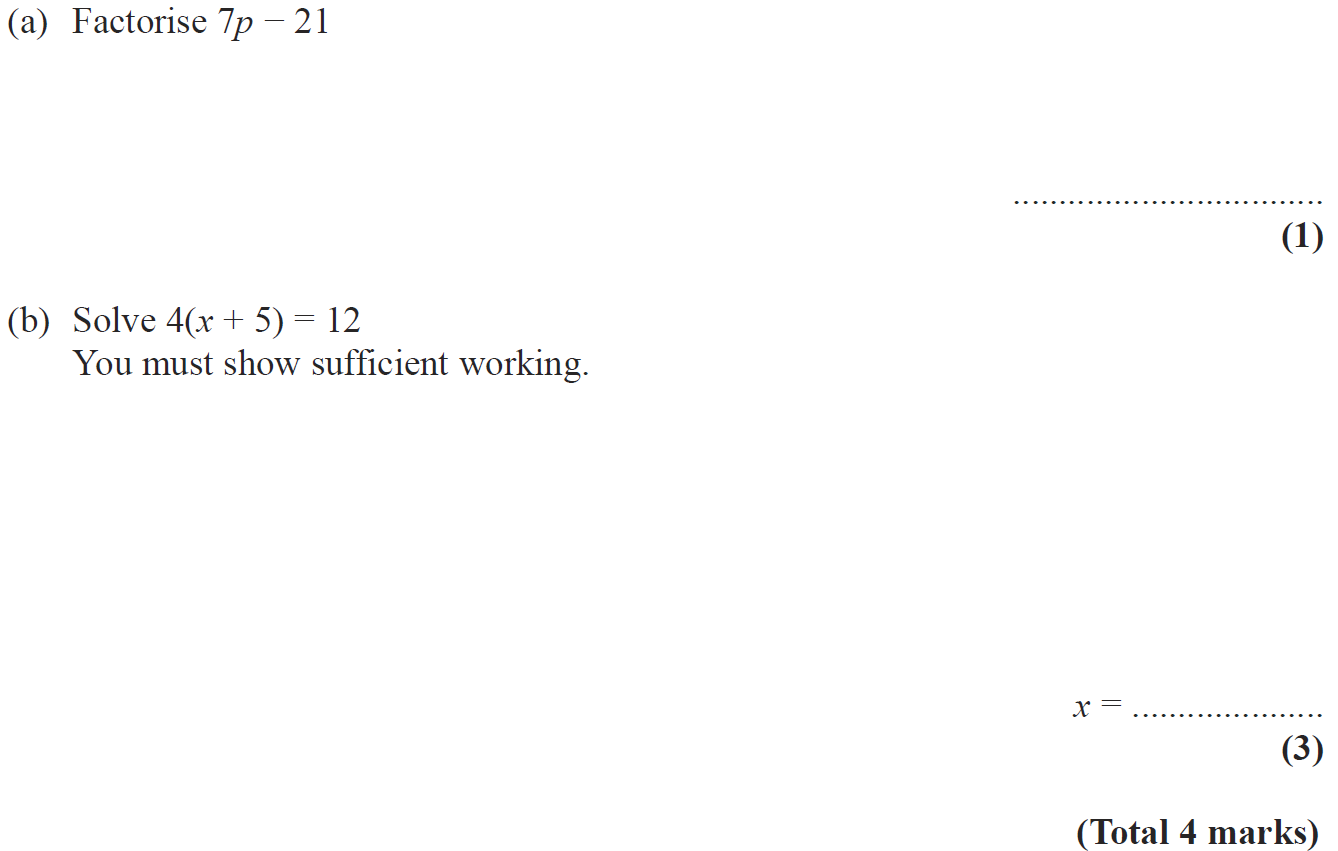 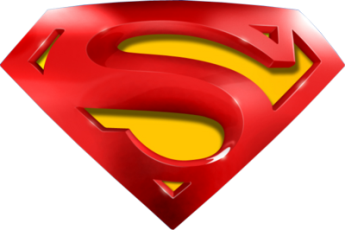 Nov 2008 3H Q2
Solving Simple Equations
A
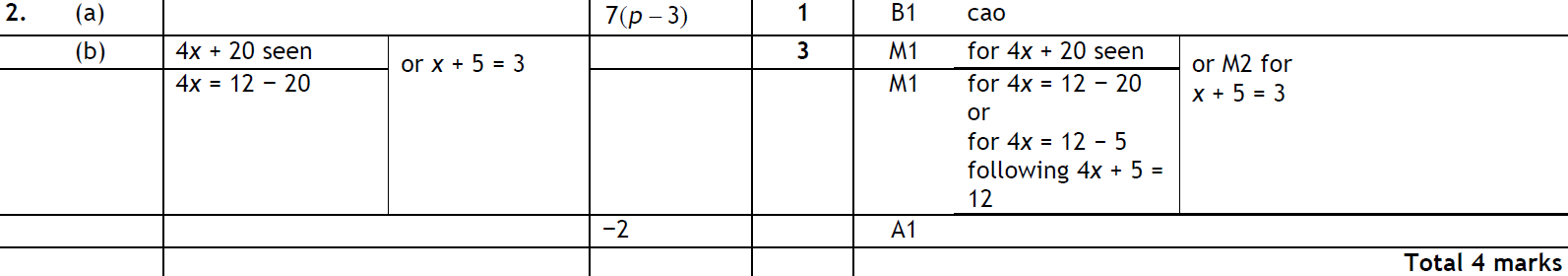 B
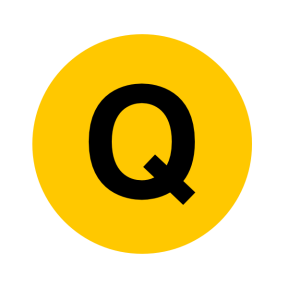 Nov 2008 4H Q6
Solving Simple Equations
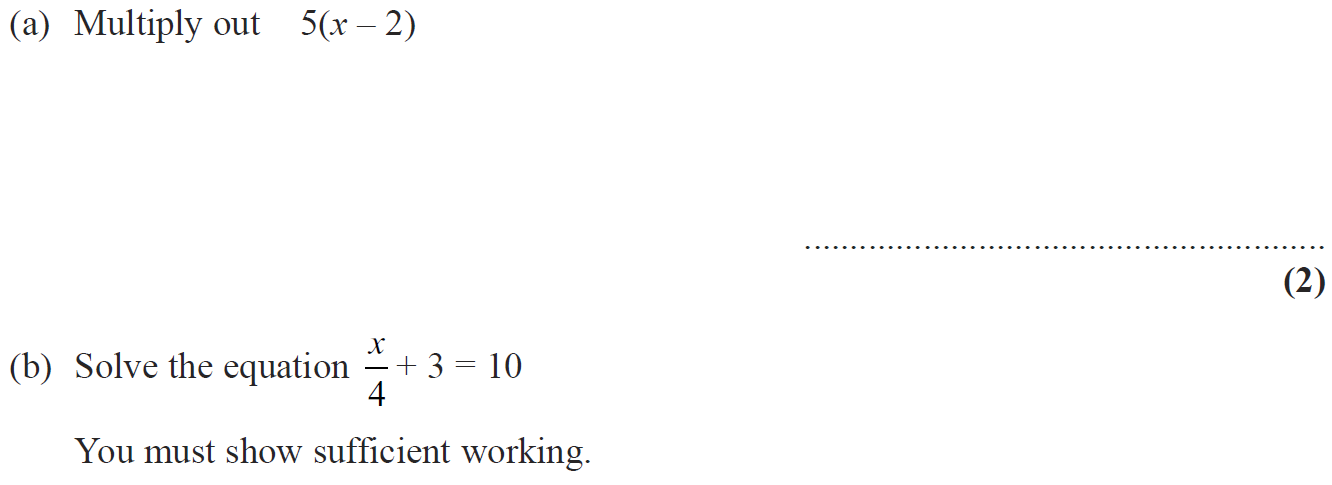 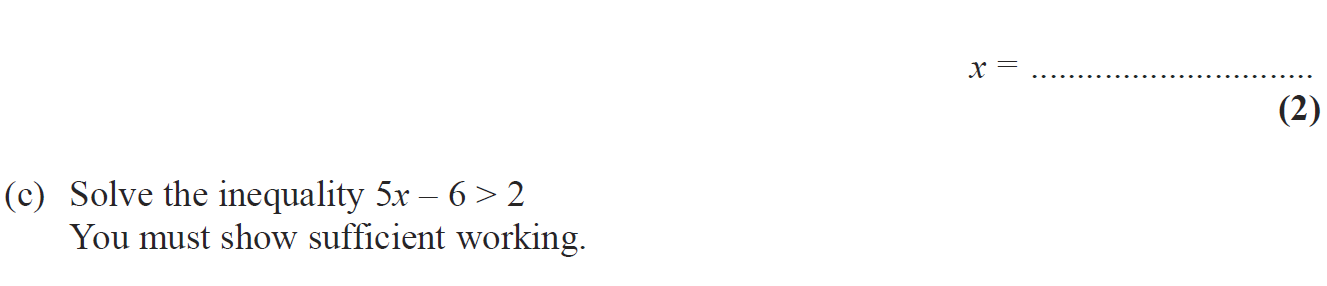 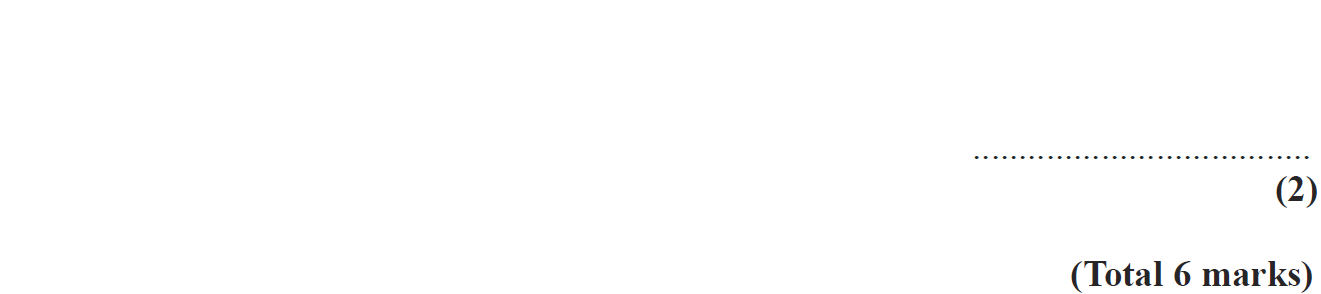 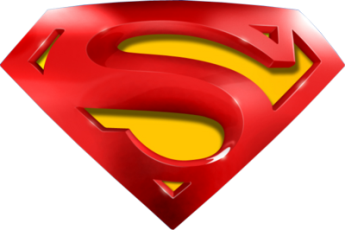 Nov 2008 4H Q6
Solving Simple Equations
A
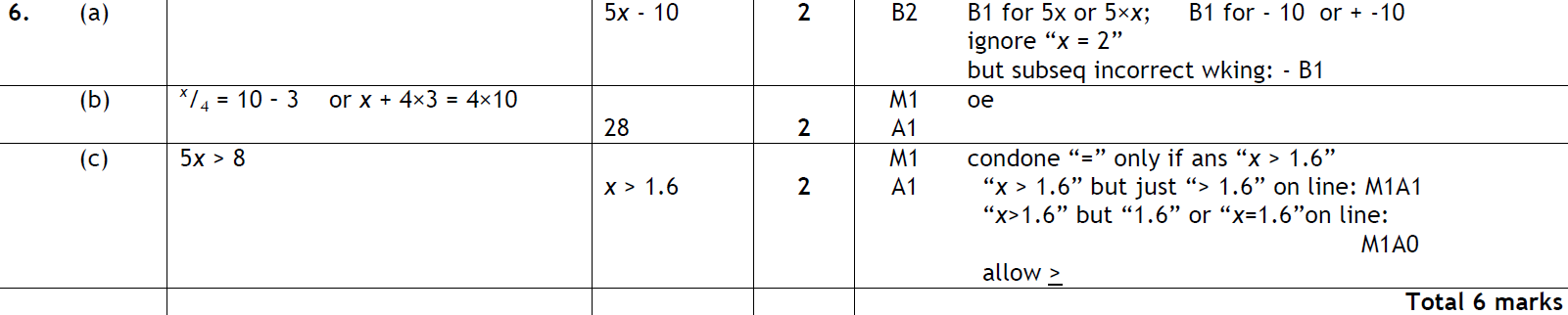 B
C
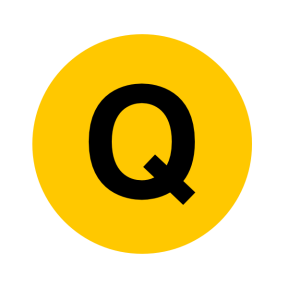 Nov 2008 4H Q13
Solving Simple Equations
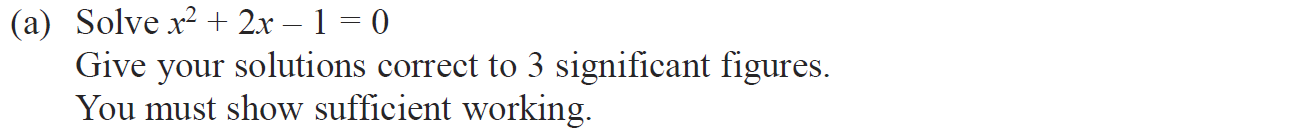 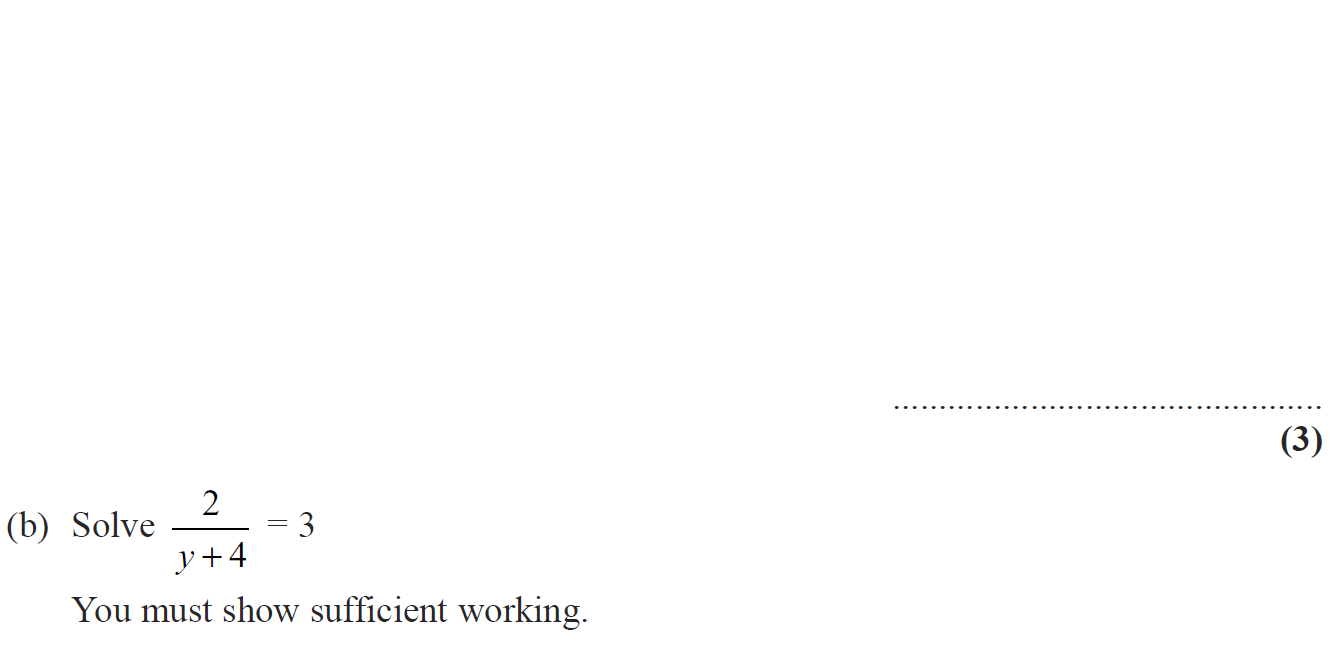 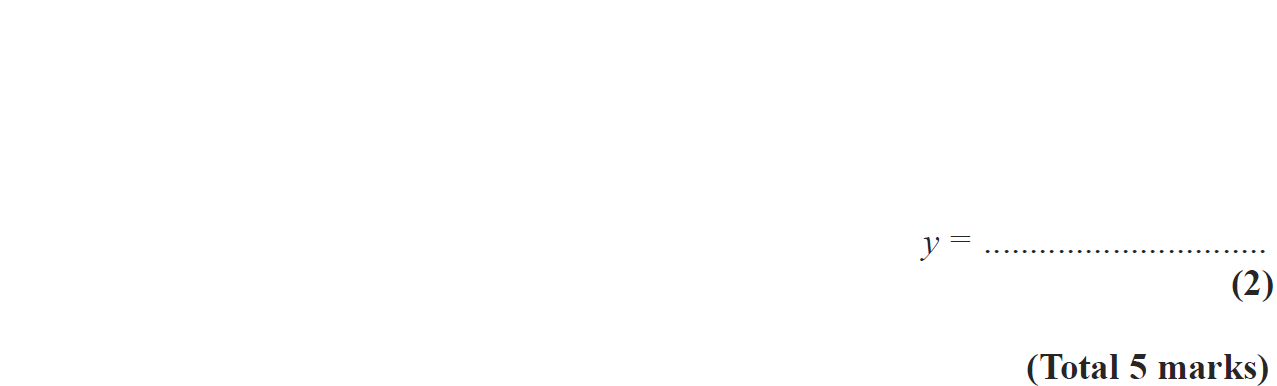 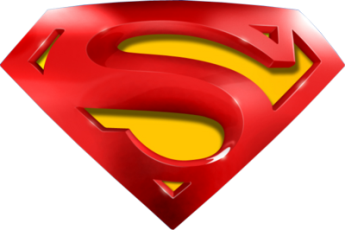 Nov 2008 4H Q13
Solving Simple Equations
A
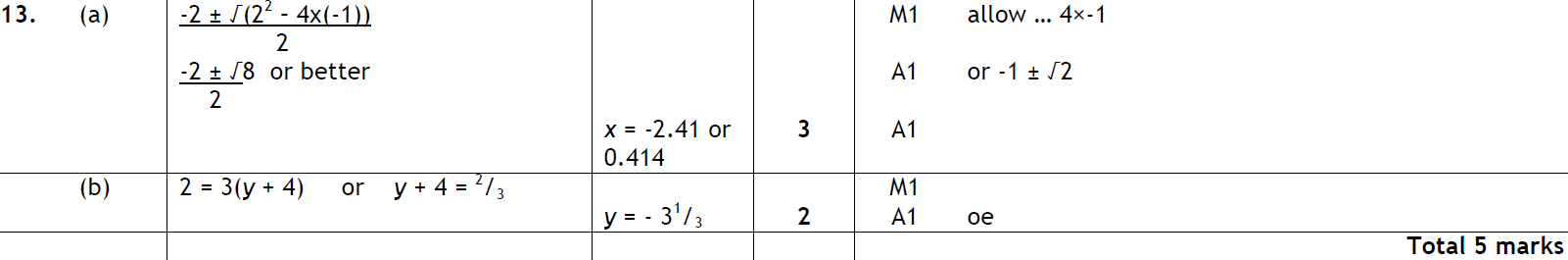 B
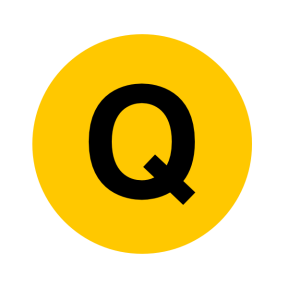 May 2009 3H Q5
Solving Simple Equations
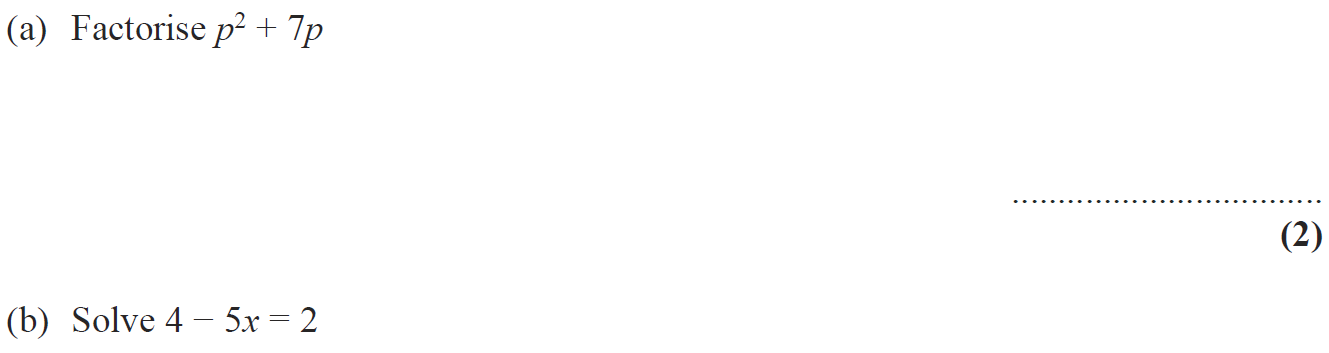 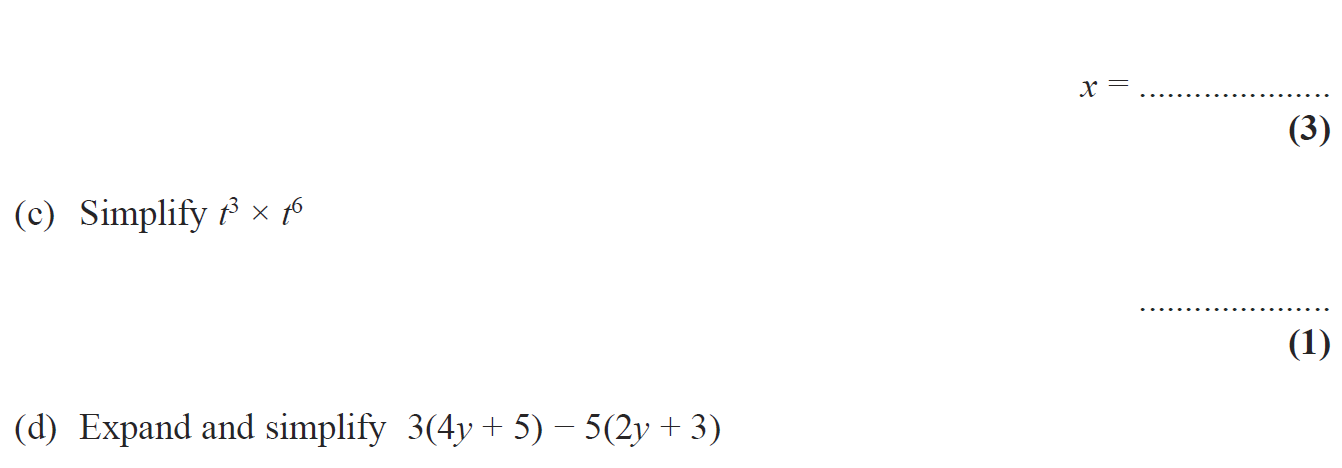 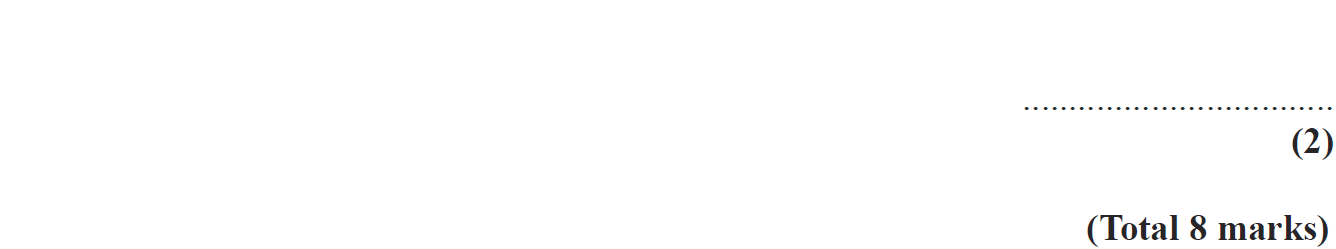 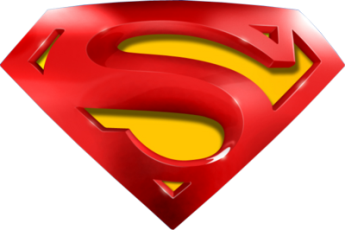 May 2009 3H Q5
Solving Simple Equations
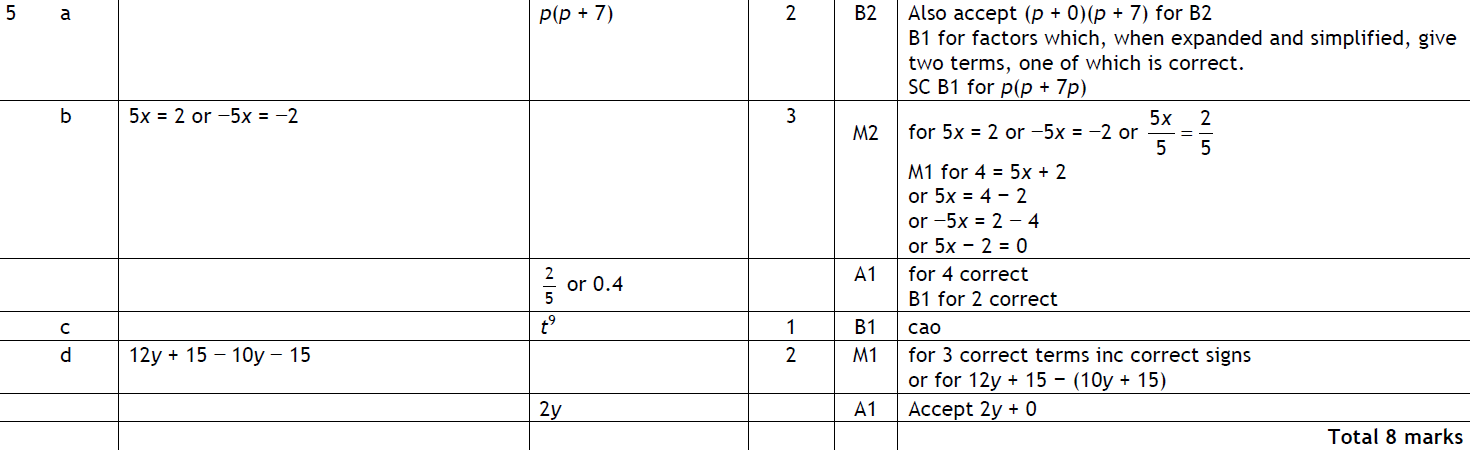 A
B
C
D
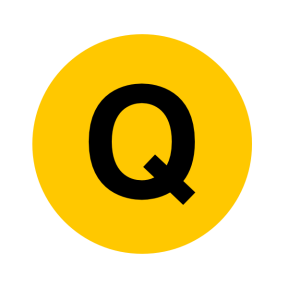 June 2009 4H Q9
Solving Simple Equations
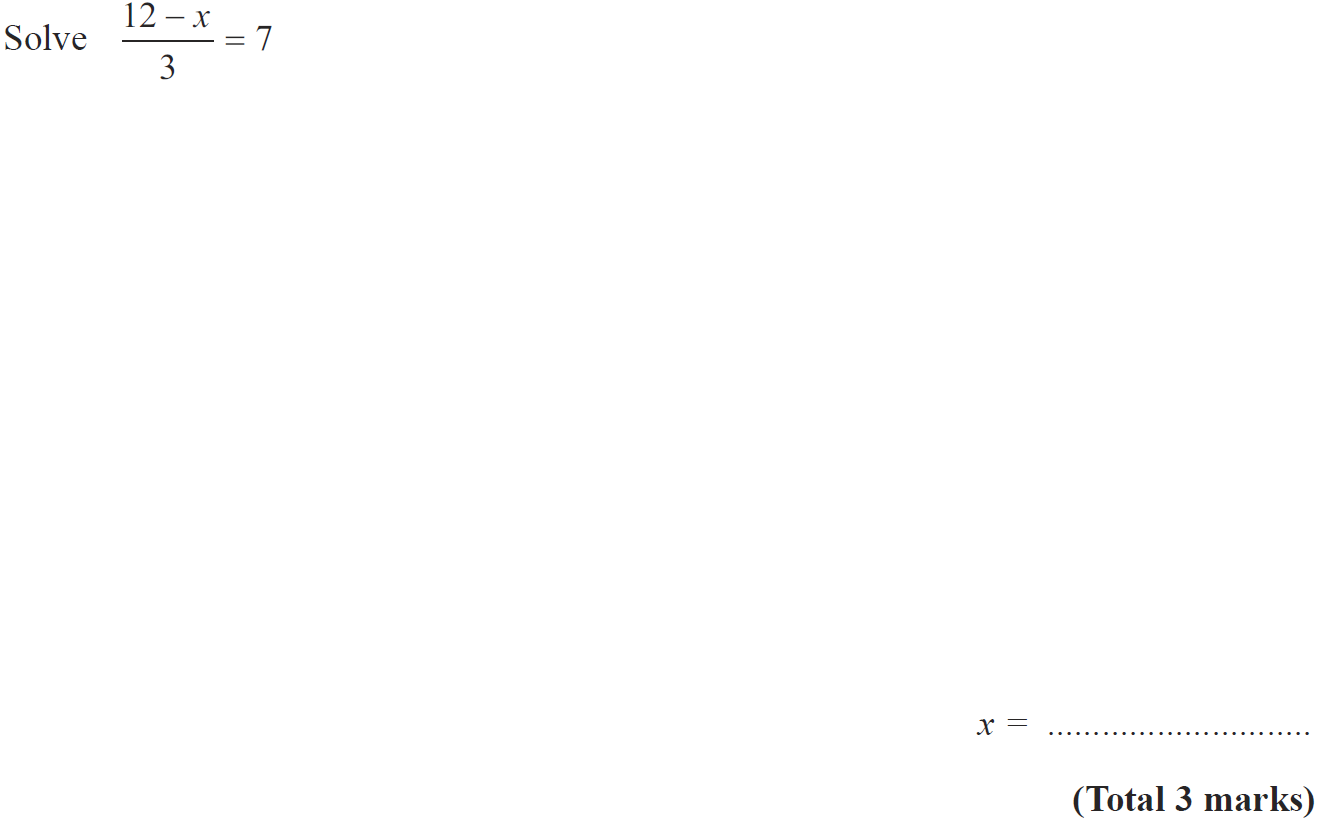 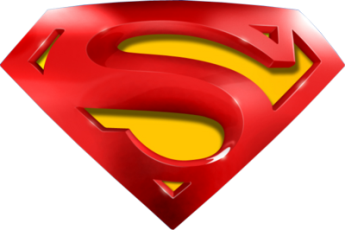 June 2009 4H Q9
Solving Simple Equations
A
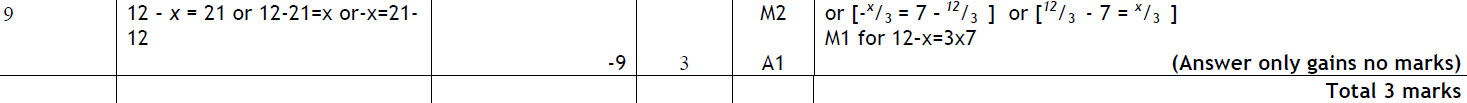 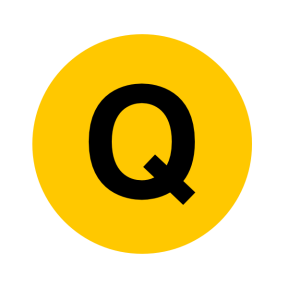 Nov 2009 3H Q2
Solving Simple Equations
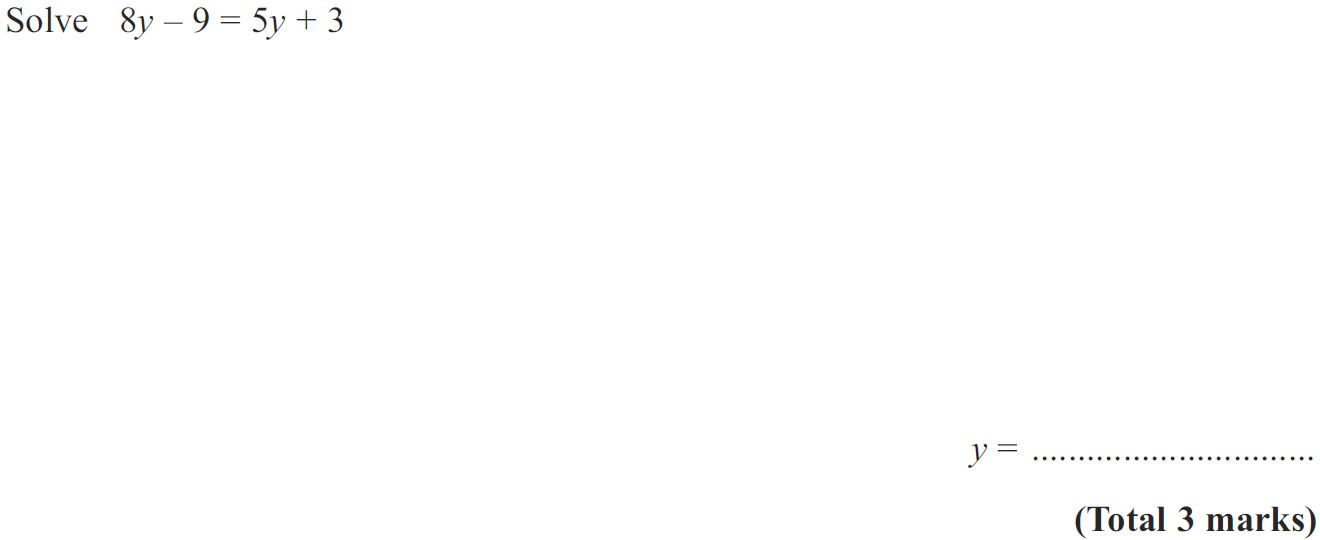 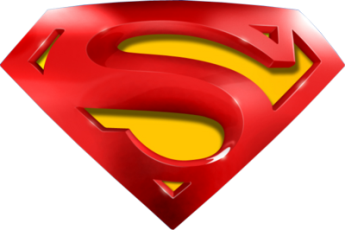 Nov 2009 3H Q2
Solving Simple Equations
A
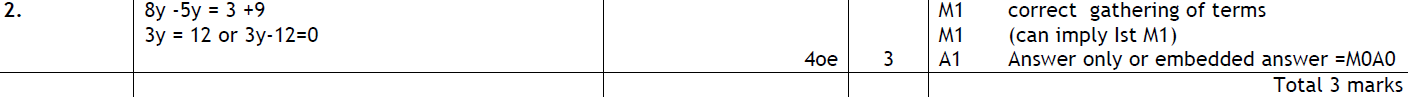 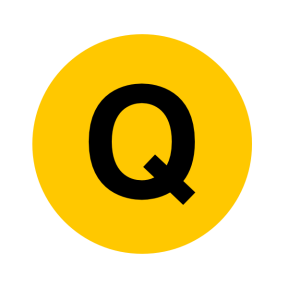 Nov 2009 3H Q9
Solving Simple Equations
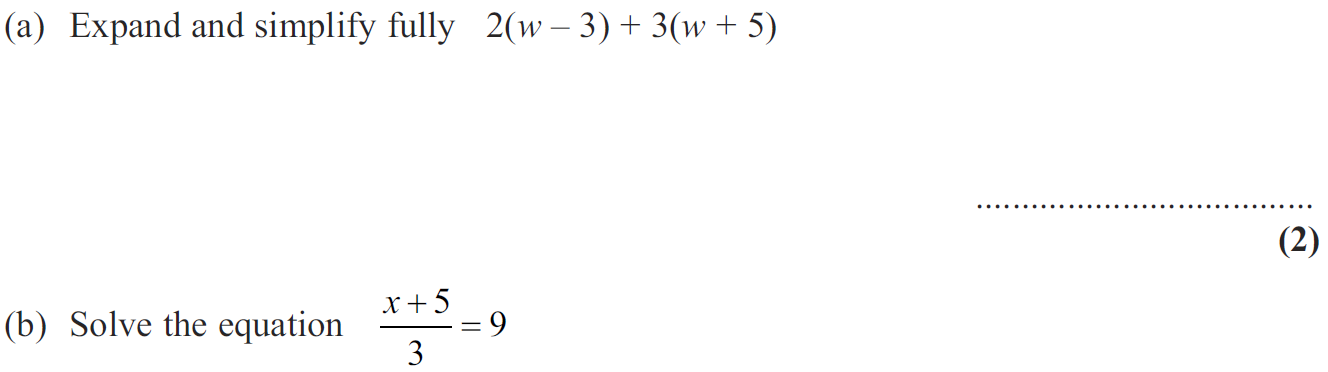 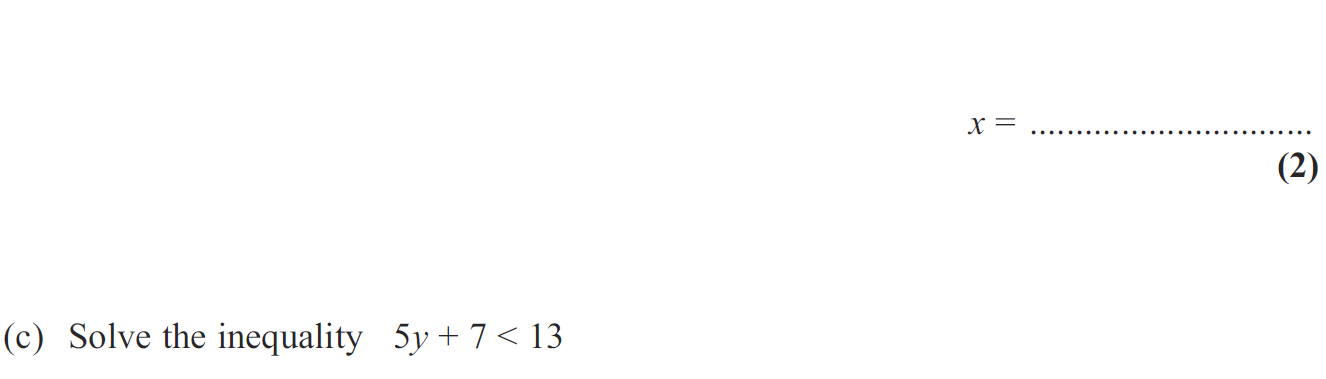 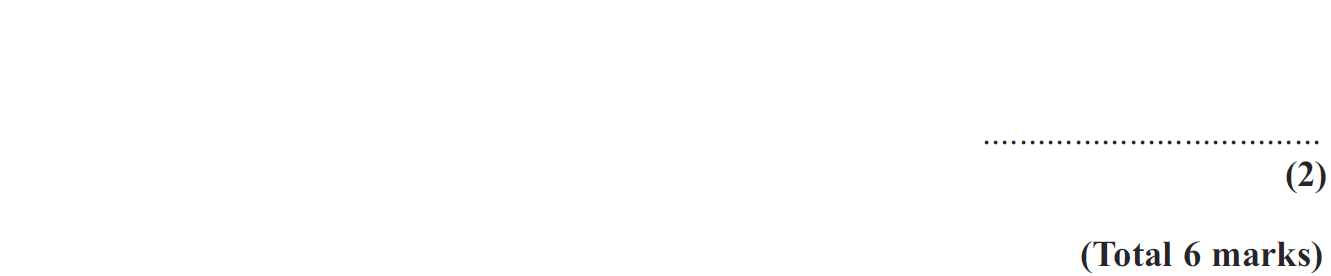 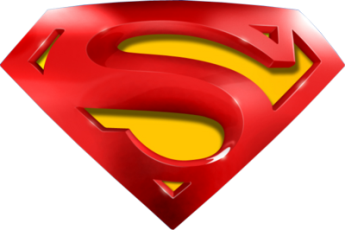 Nov 2009 3H Q9
Solving Simple Equations
A
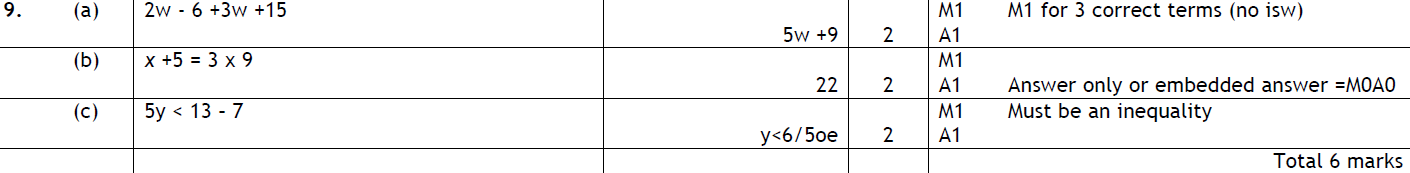 B
C
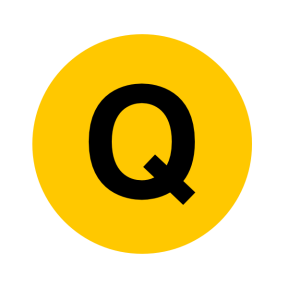 Nov 2009 4H Q2
Solving Simple Equations
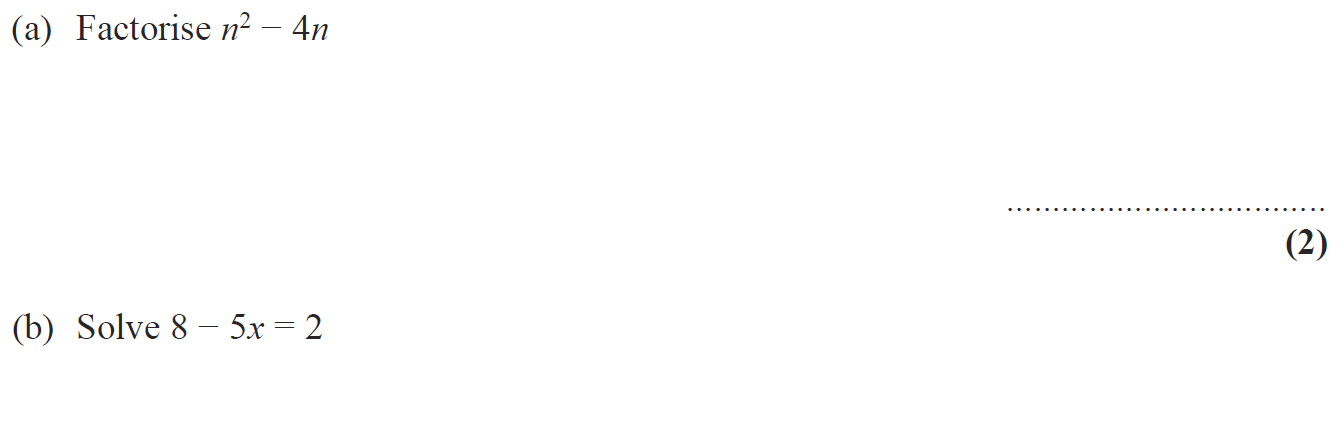 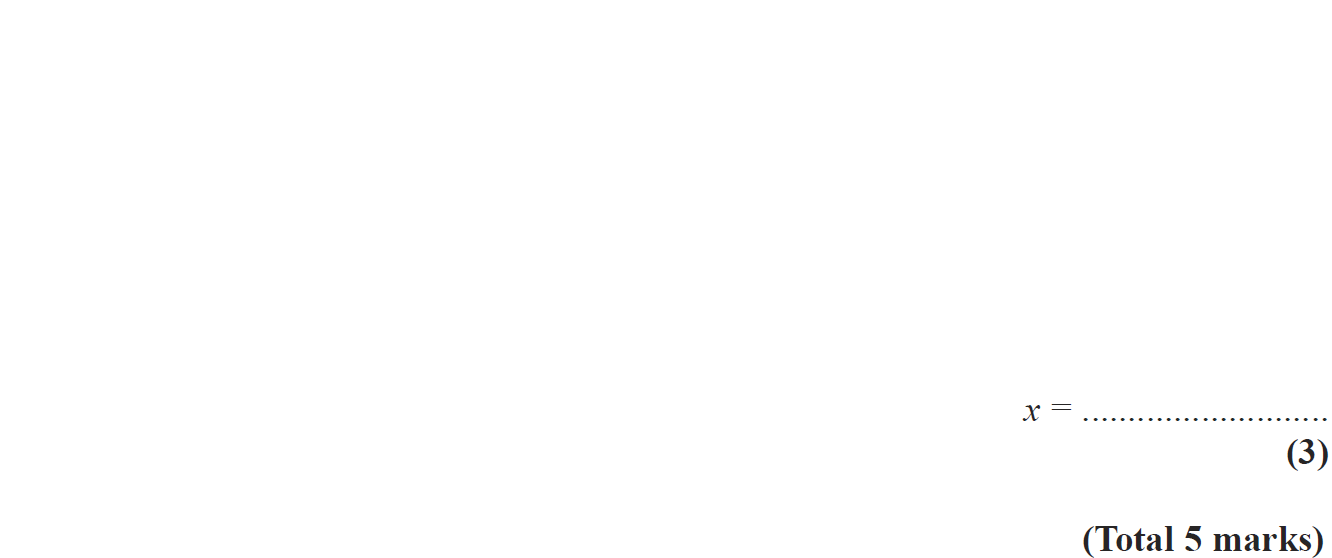 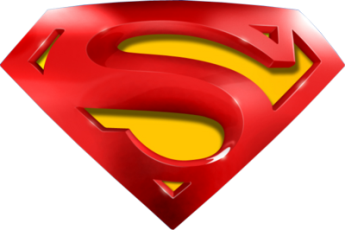 Nov 2009 4H Q2
Solving Simple Equations
A
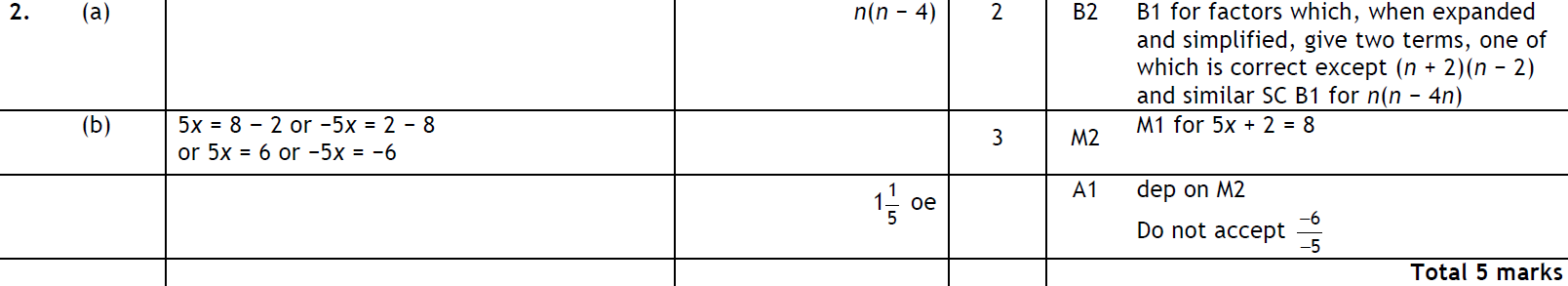 B
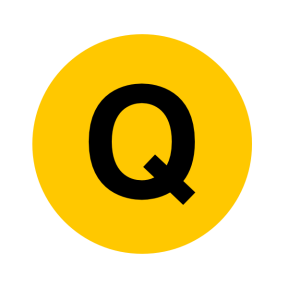 June 2010 3H Q4
Solving Simple Equations
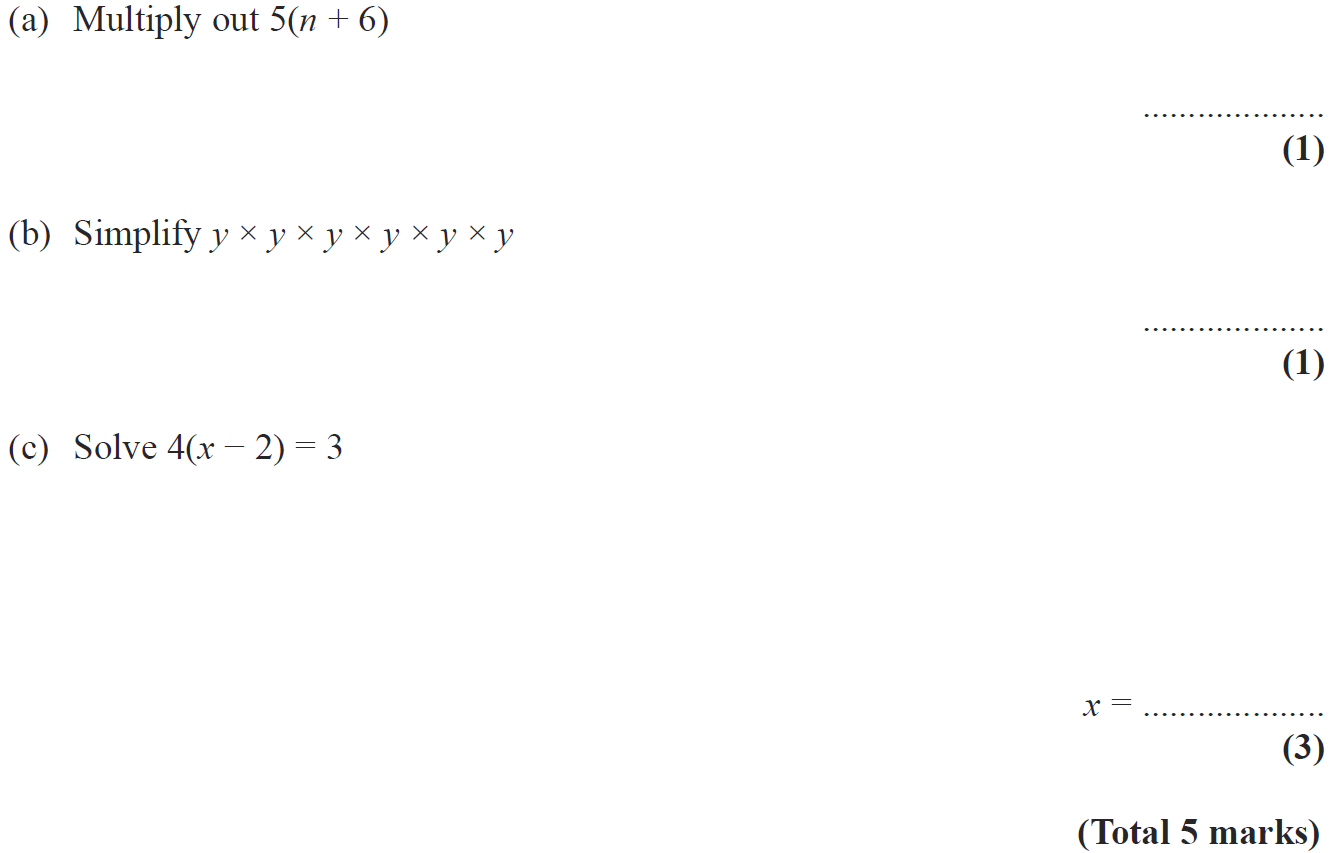 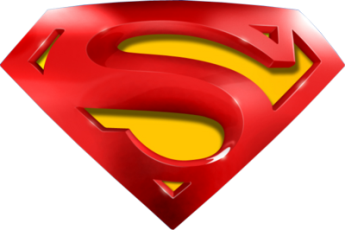 June 2010 3H Q4
Solving Simple Equations
A
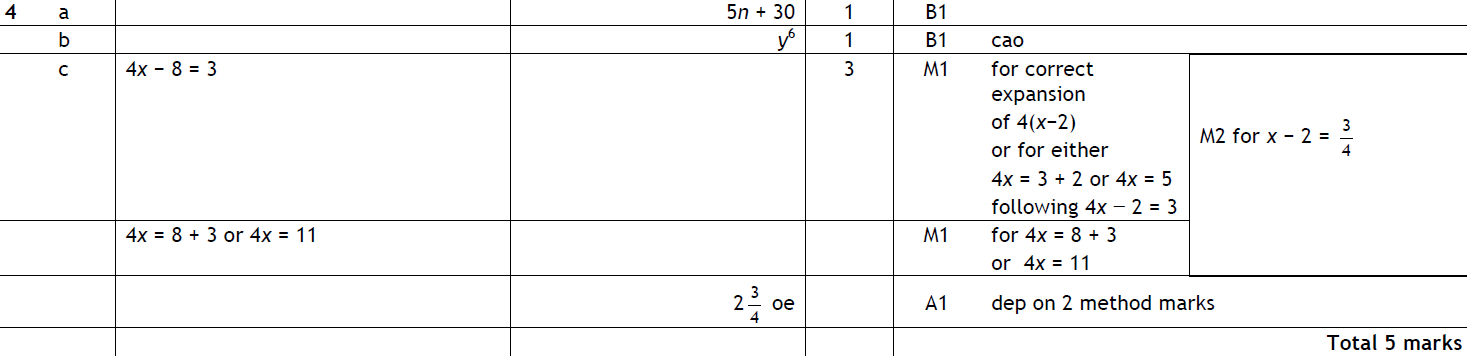 B
C
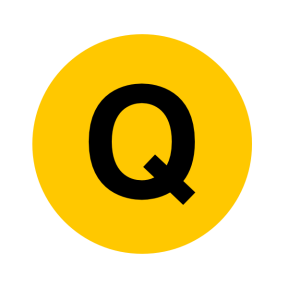 June 2010 4H Q1
Solving Simple Equations
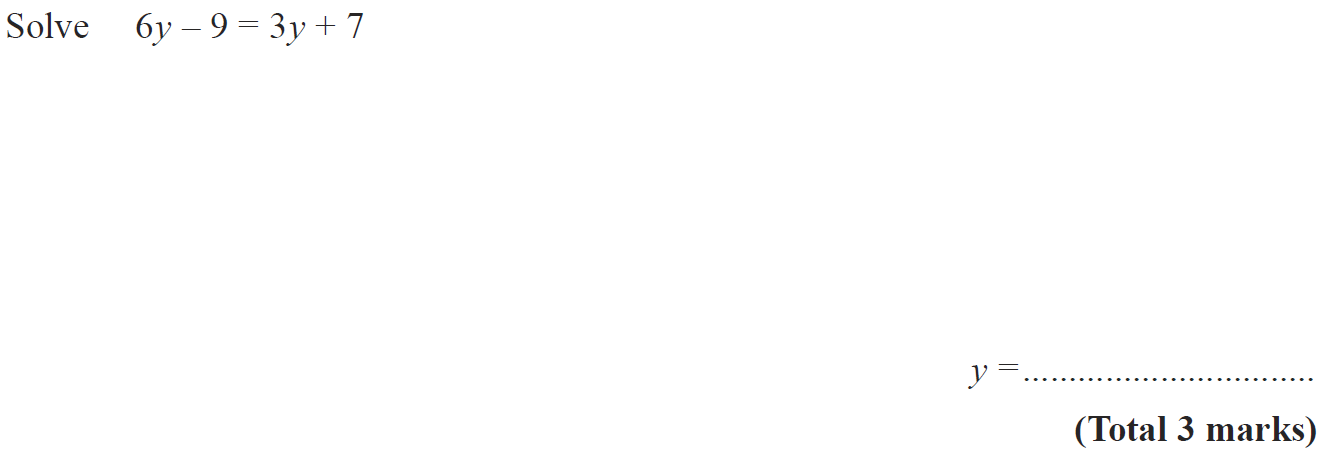 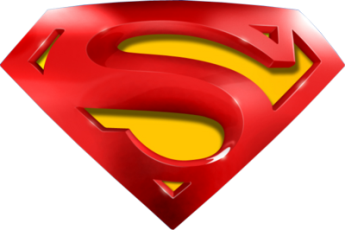 June 2010 4H Q1
Solving Simple Equations
A
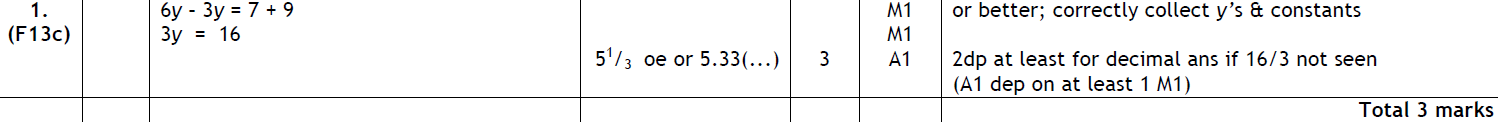 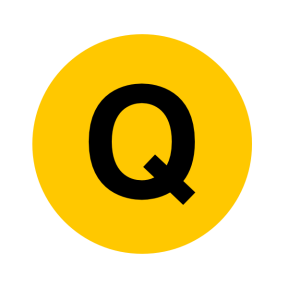 Nov 2010 3H Q6
Solving Simple Equations
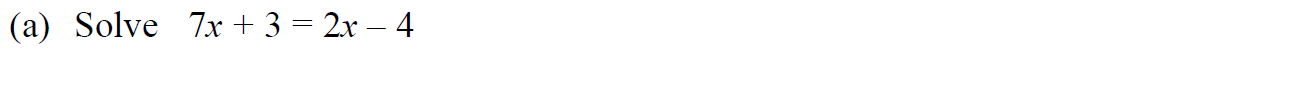 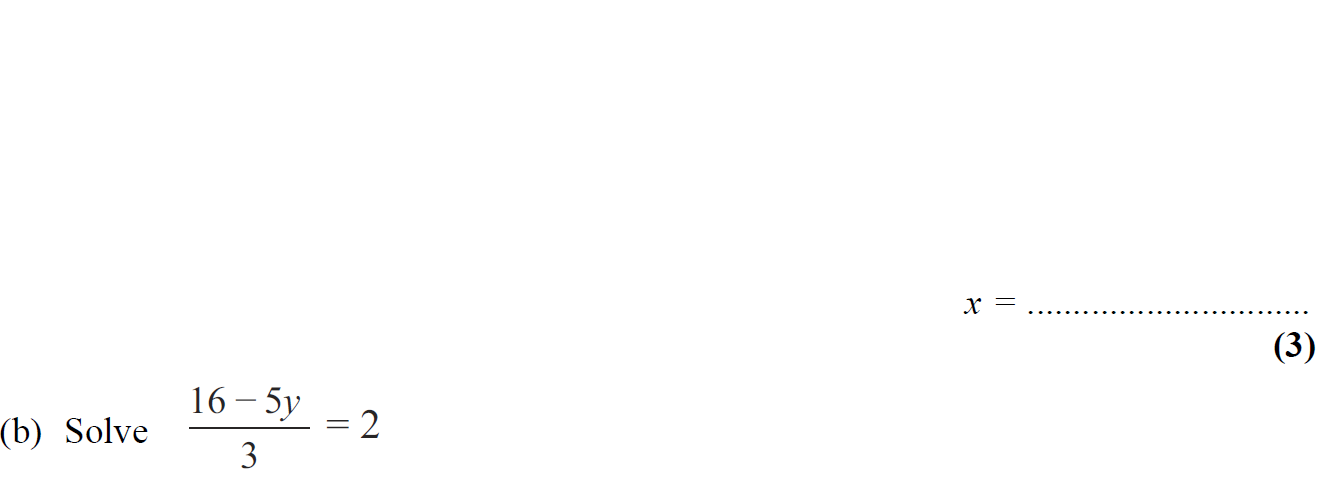 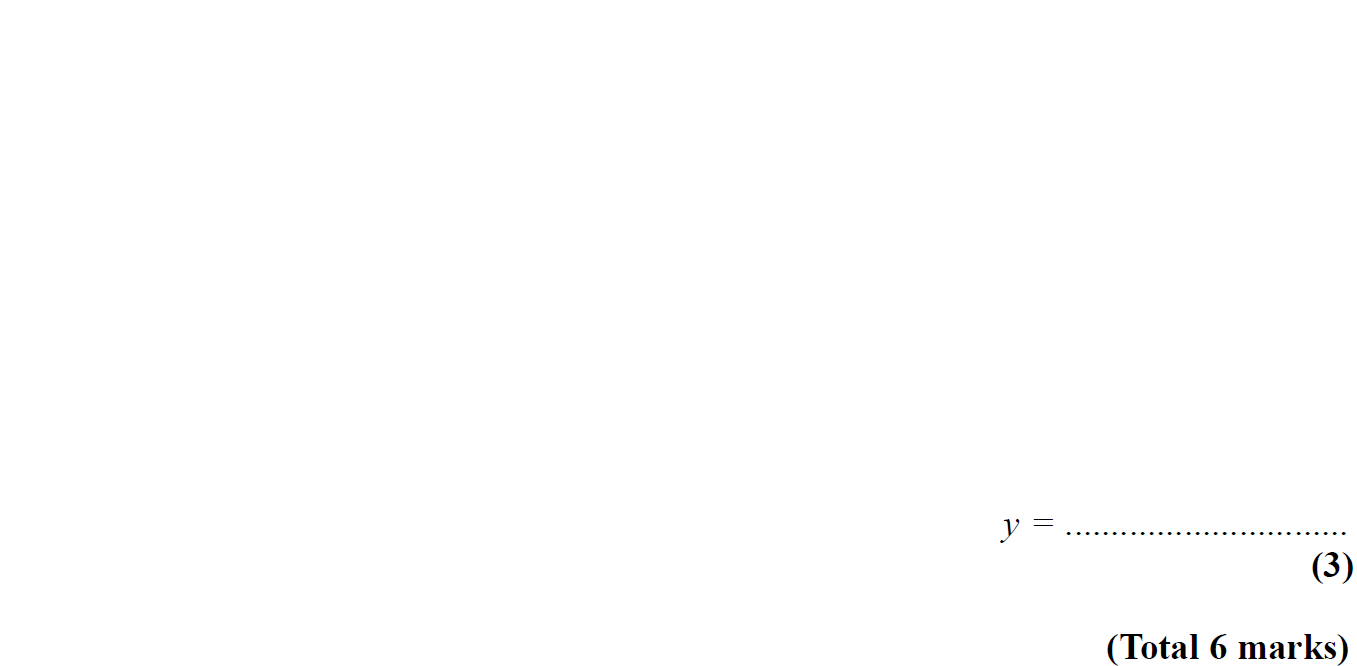 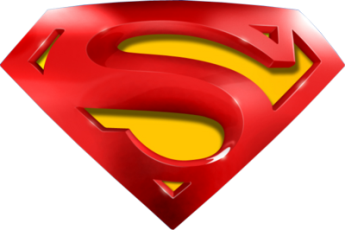 Nov 2010 3H Q6
Solving Simple Equations
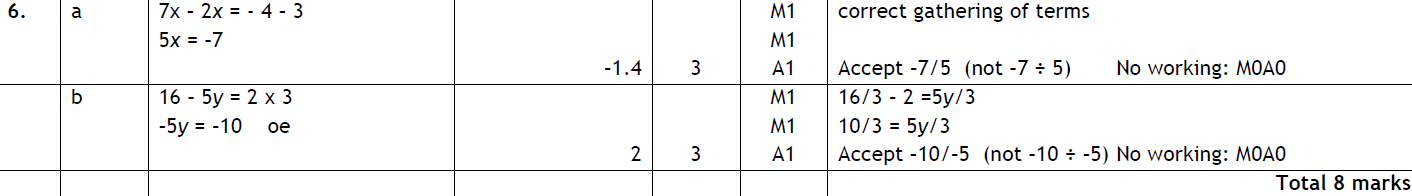 A
B
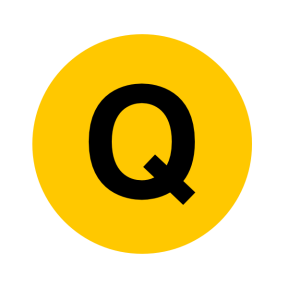 June 2011 3H Q3
Solving Simple Equations
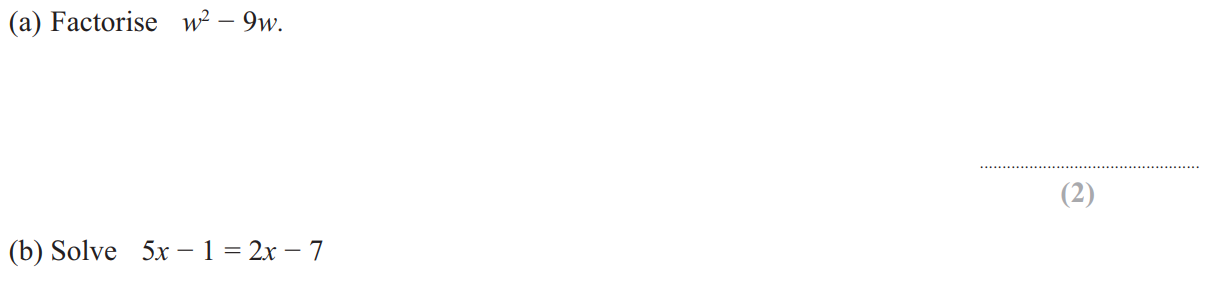 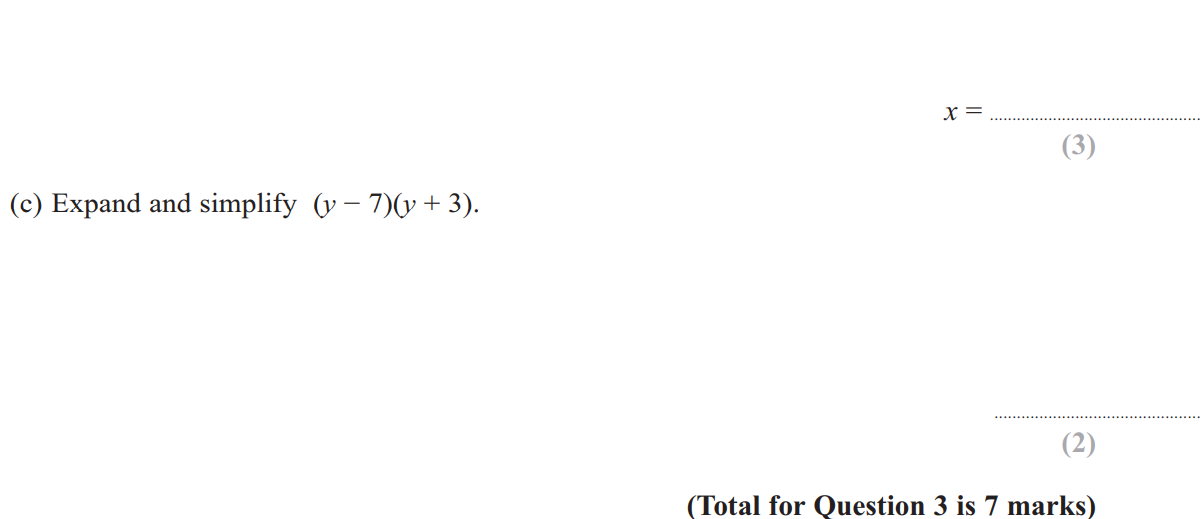 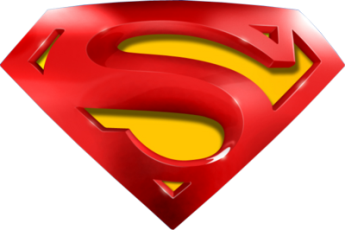 June 2011 3H Q3
Solving Simple Equations
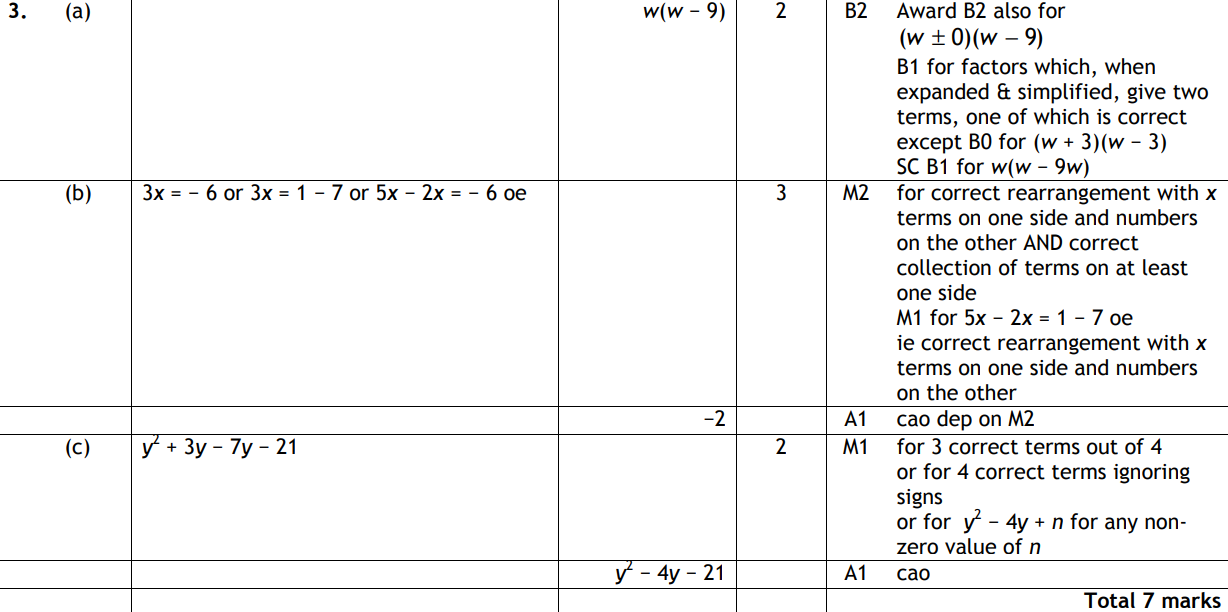 A
B
C
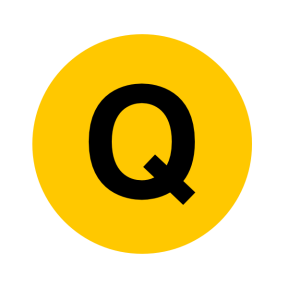 June 2011 4H Q5
Solving Simple Equations
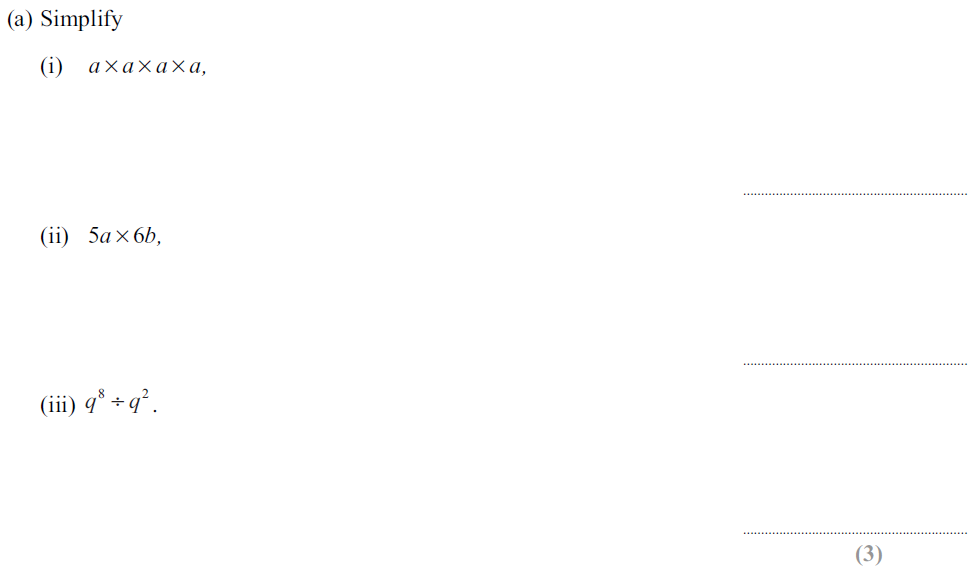 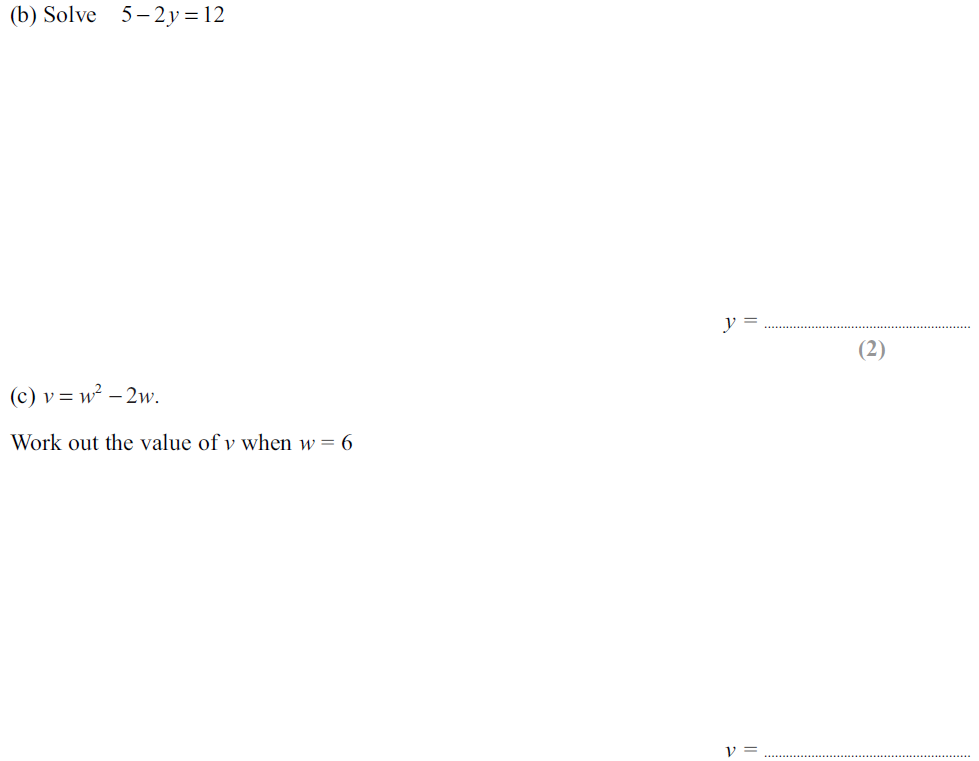 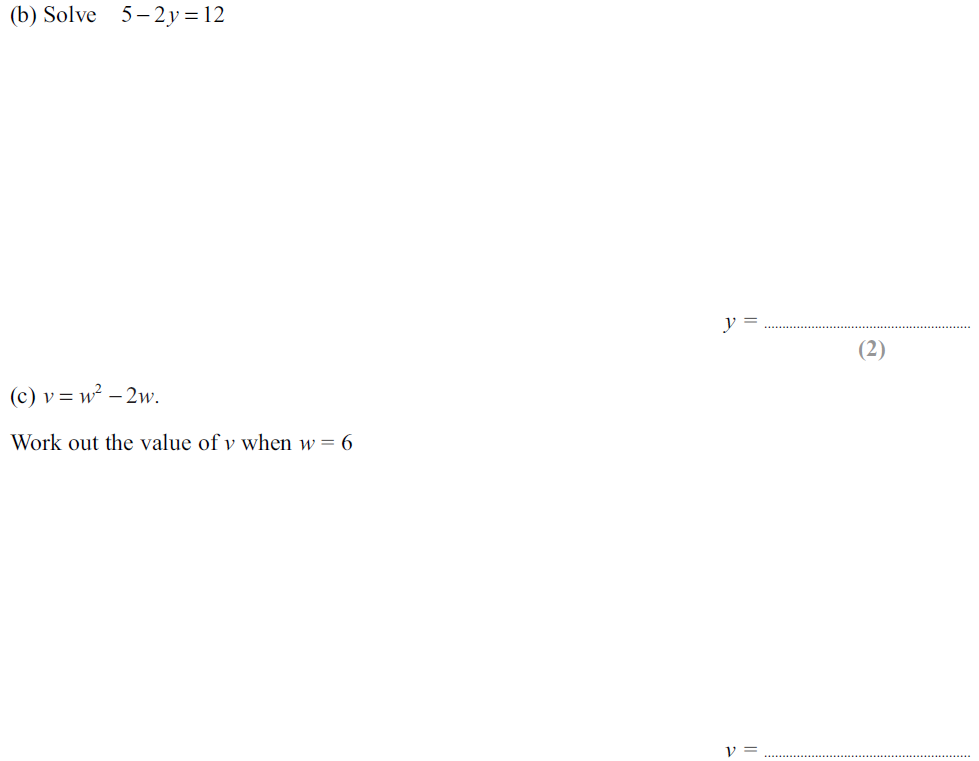 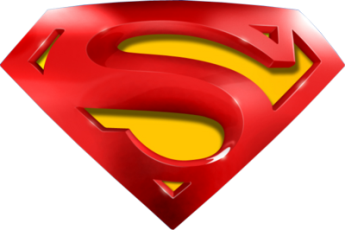 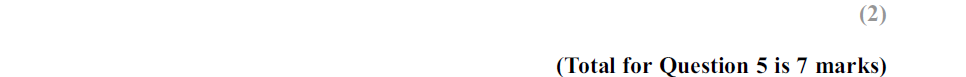 June 2011 4H Q5
Solving Simple Equations
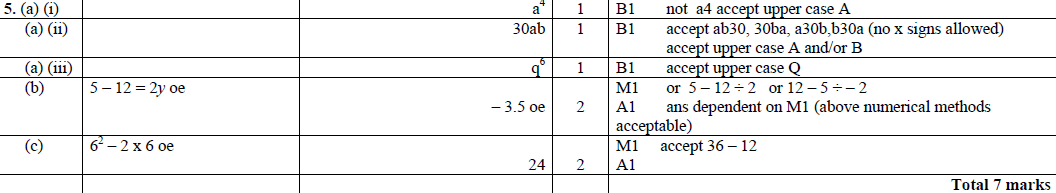 A (i)
A (ii)
A (iii)
B
C
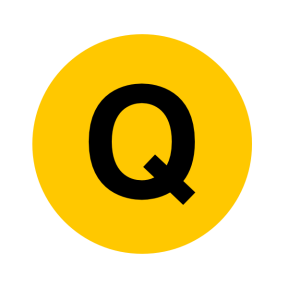 June 2011 4H Q15
Solving Simple Equations
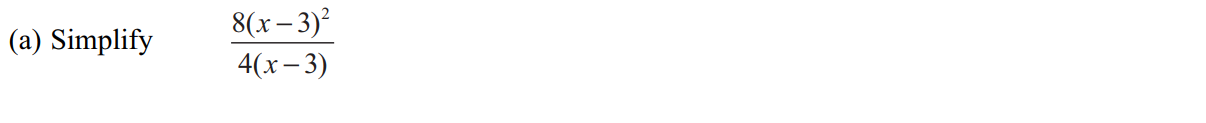 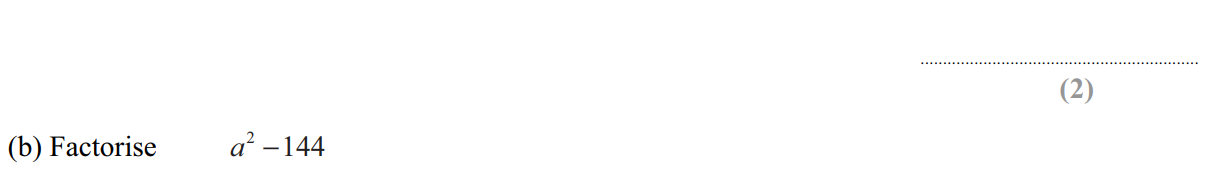 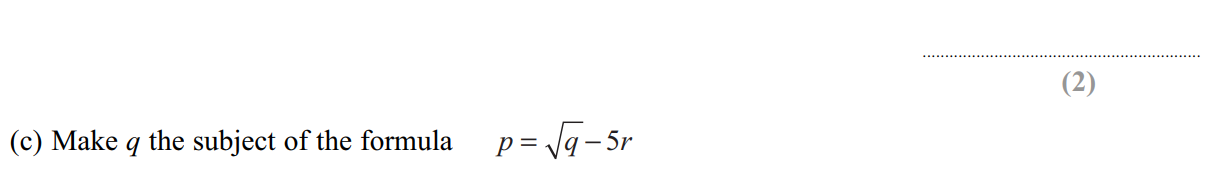 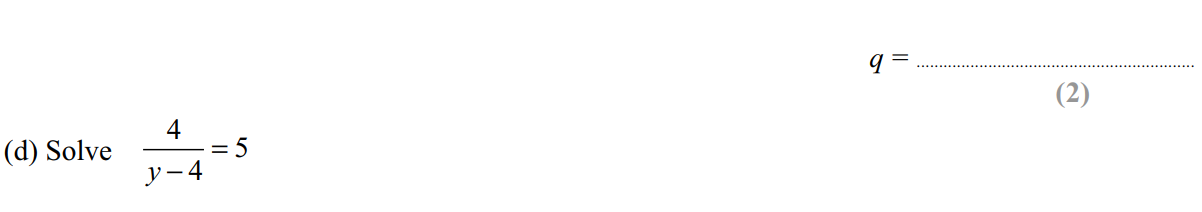 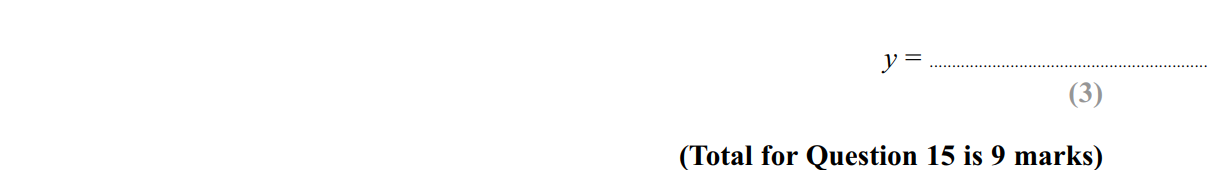 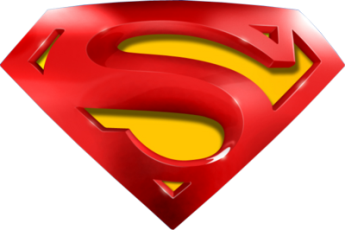 June 2011 4H Q15
Solving Simple Equations
A
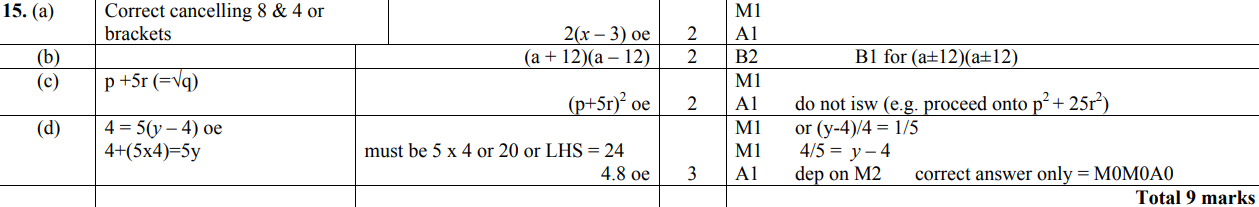 B
C
D
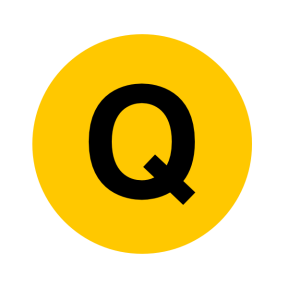 Jan 2012 4H Q3
Solving Simple Equations
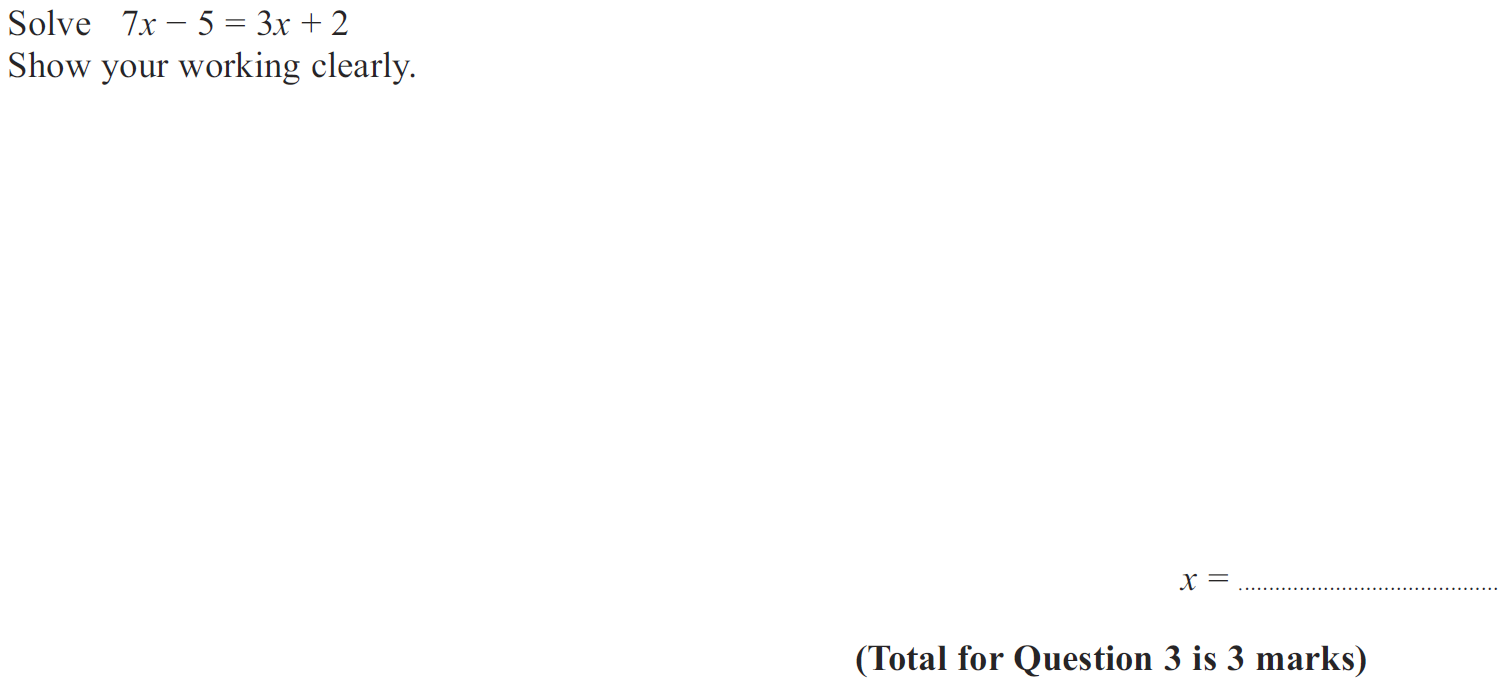 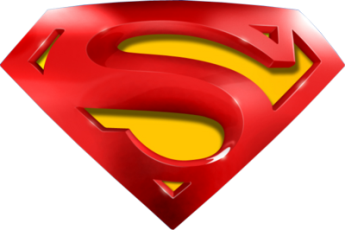 Jan 2012 4H Q3
Solving Simple Equations
A
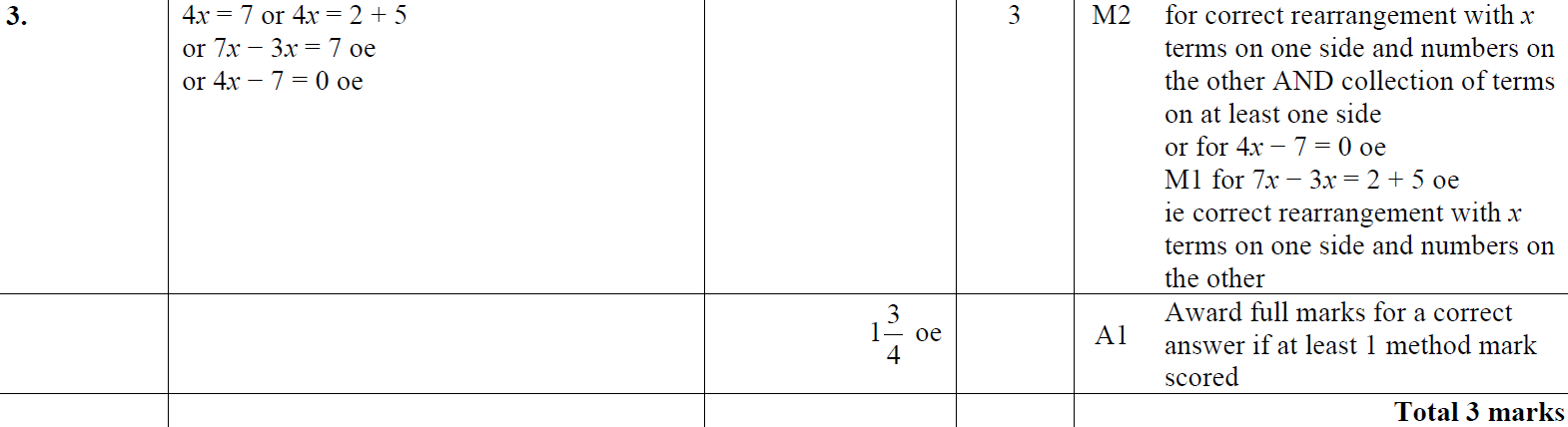 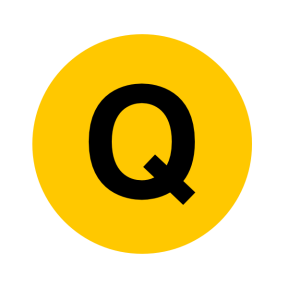 May 2012 3H Q9
Solving Simple Equations
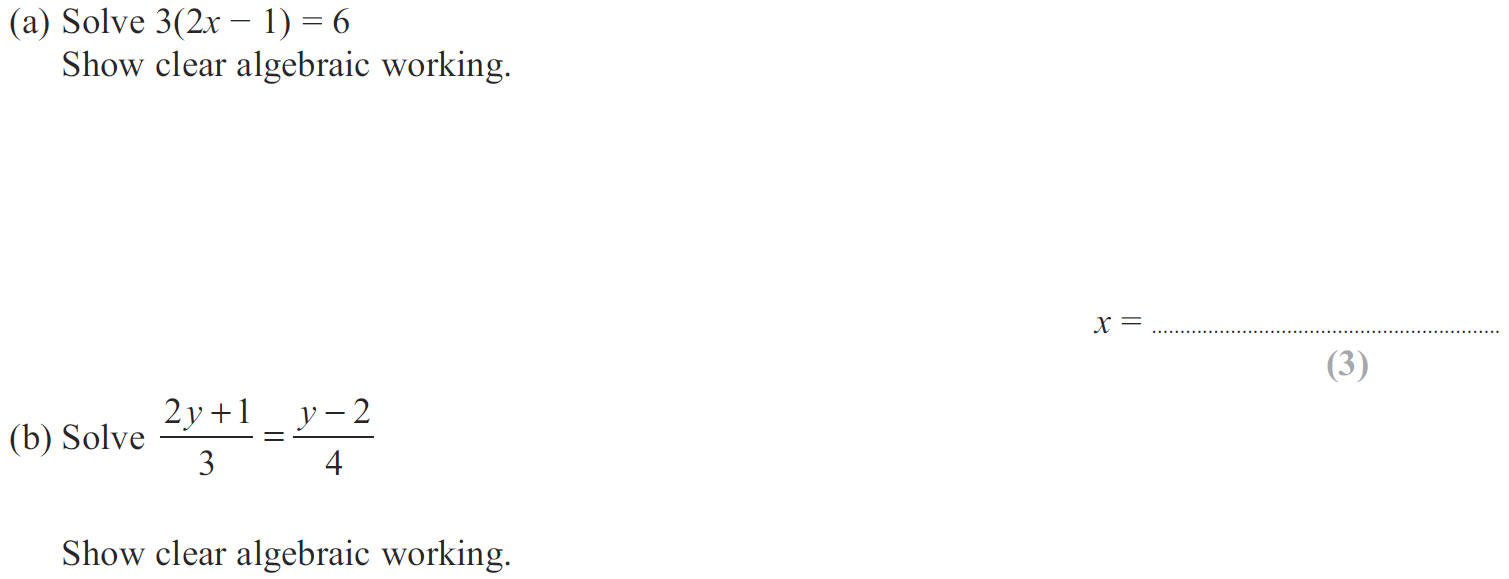 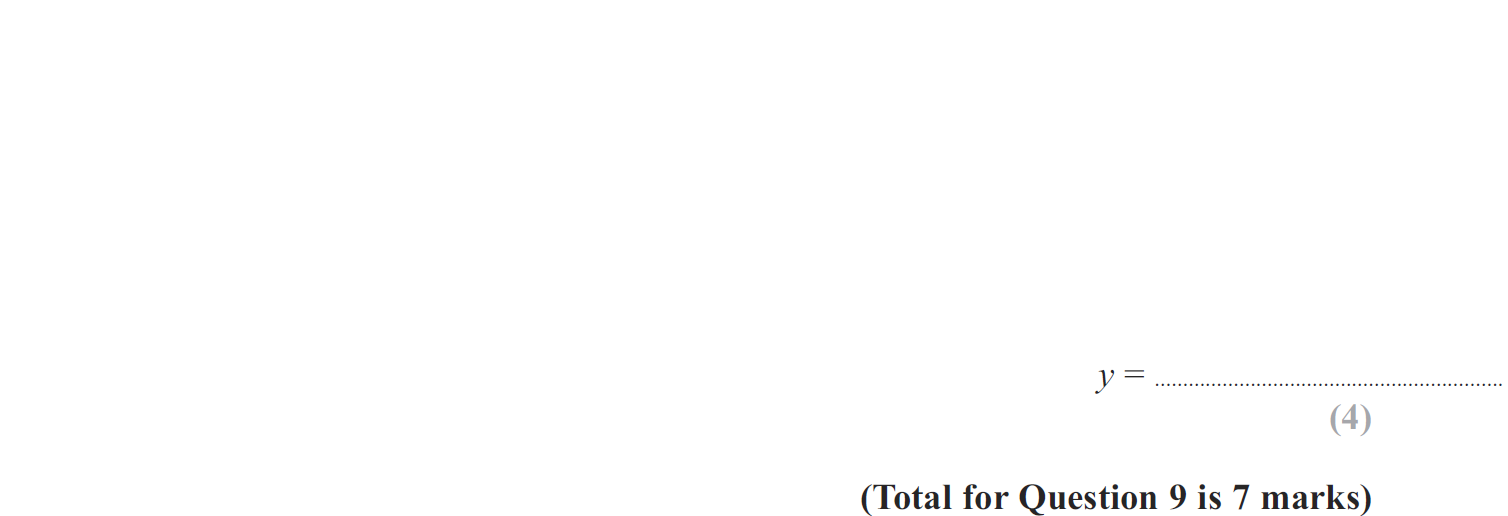 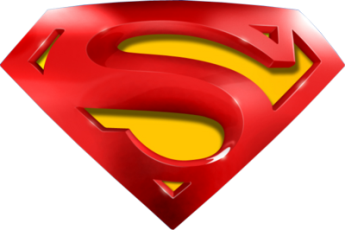 May 2012 3H Q9
Solving Simple Equations
A
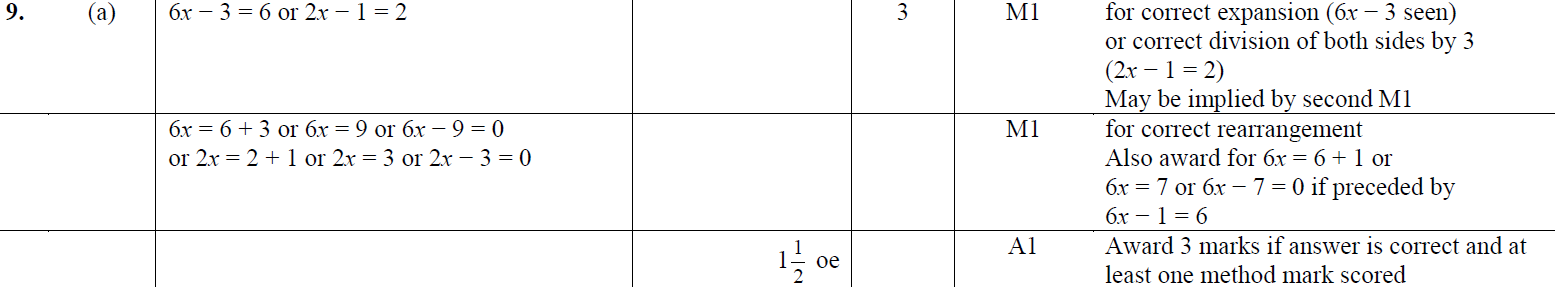 B
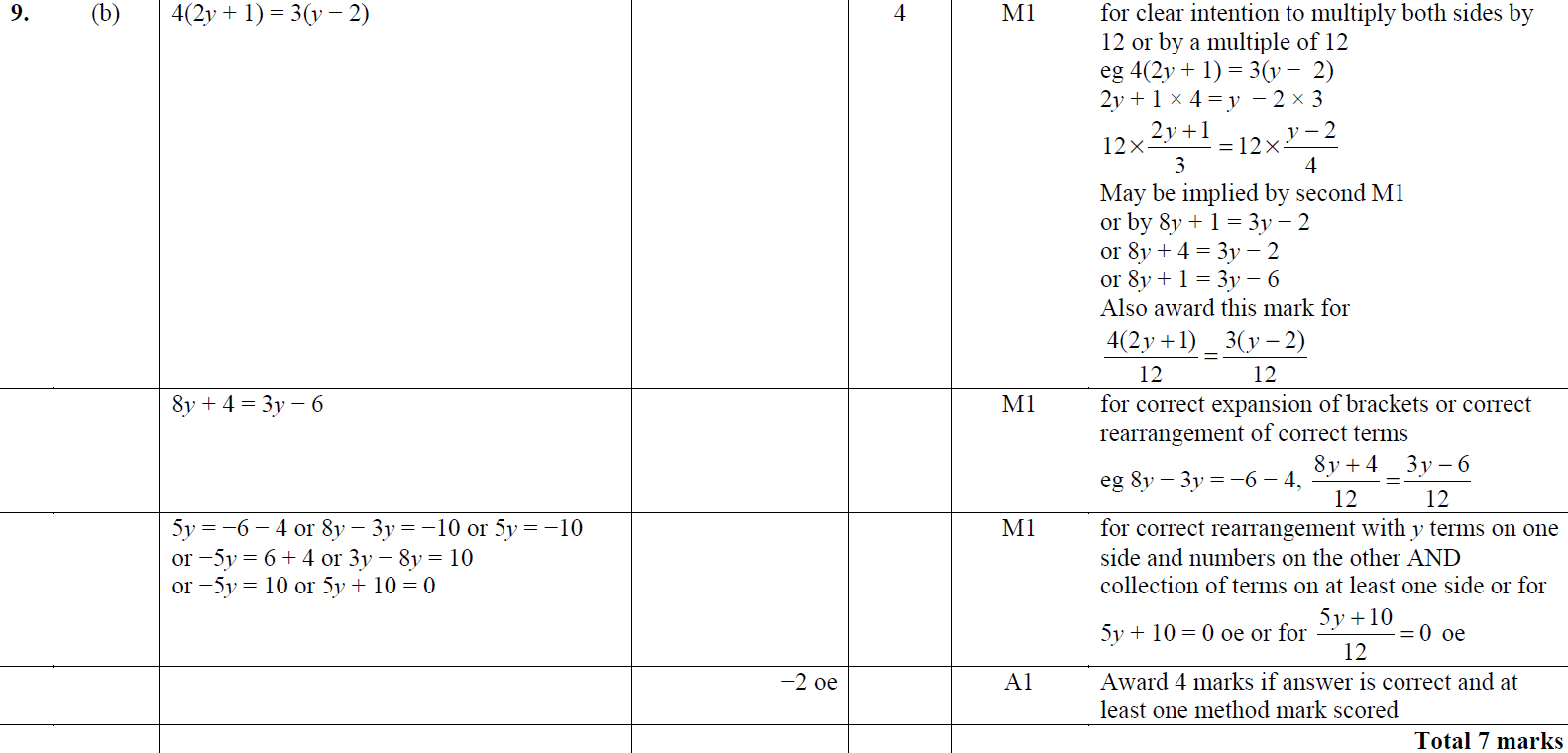 B Alternative
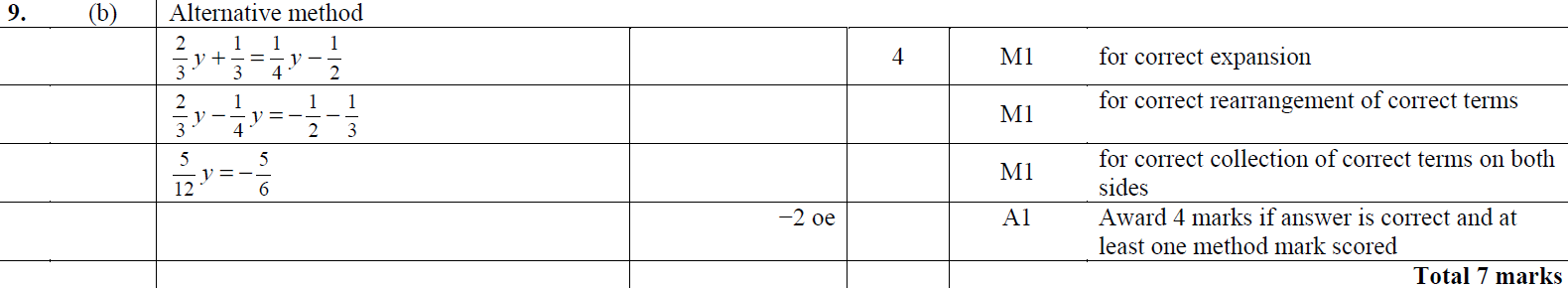 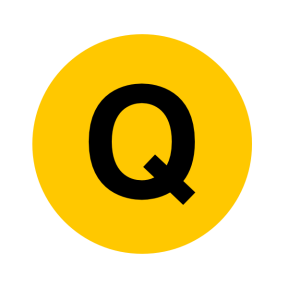 Jan 2013 4H Q10
Solving Simple Equations
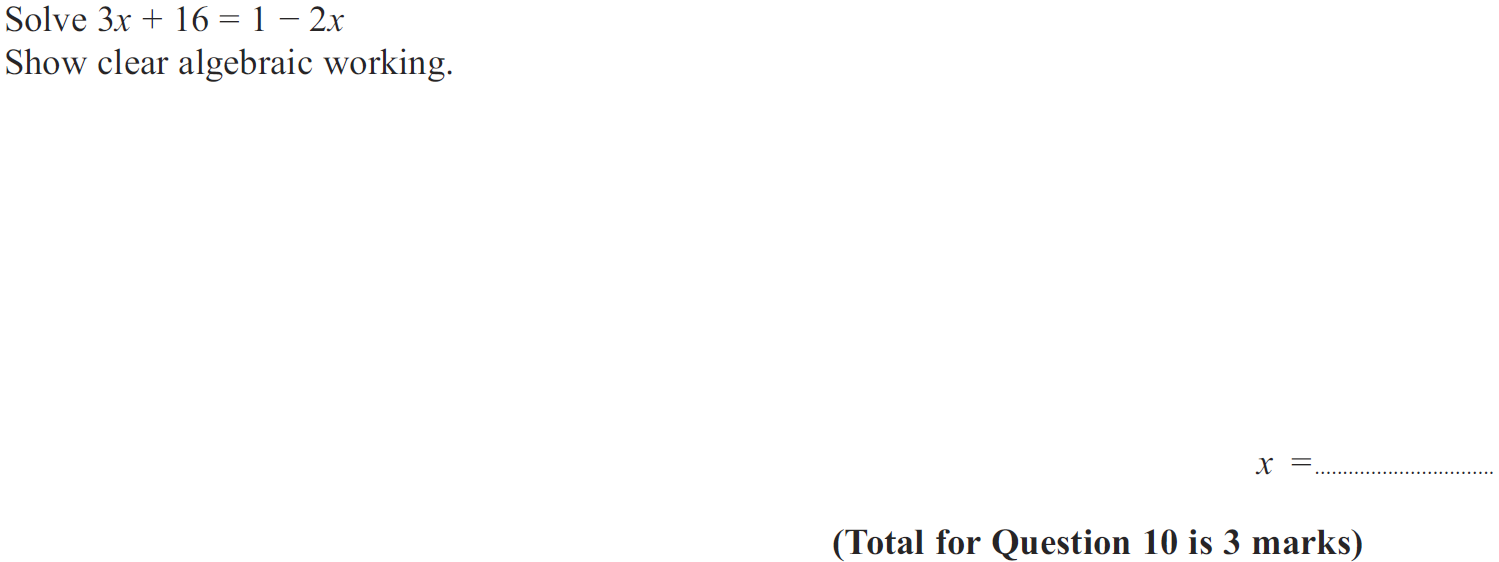 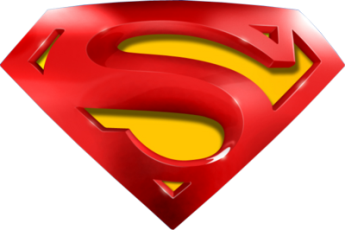 Jan 2013 4H Q10
Solving Simple Equations
A
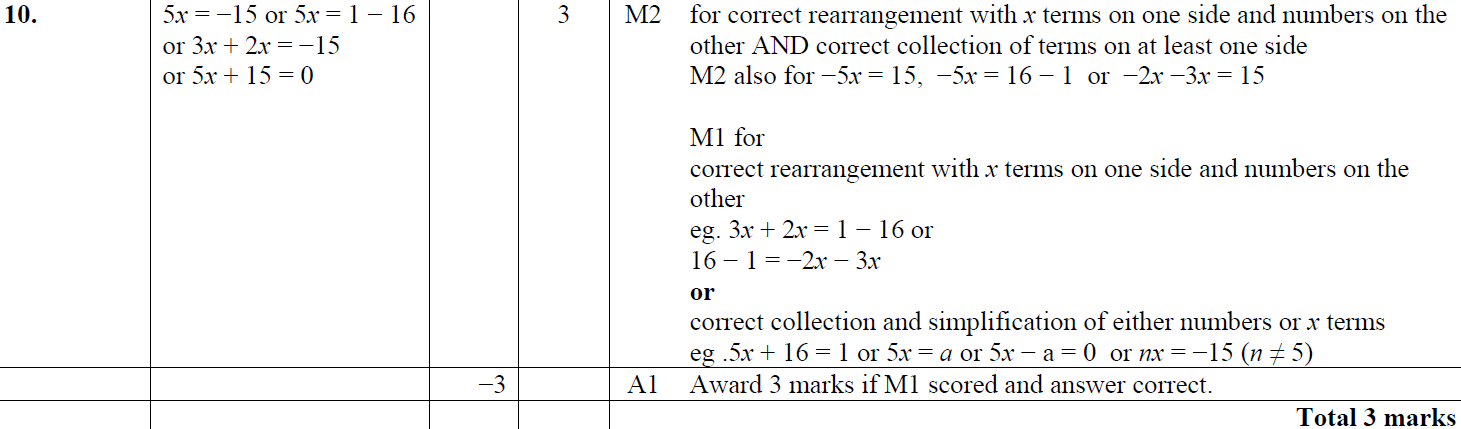 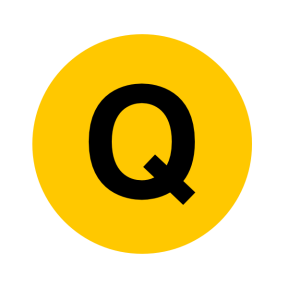 May 2013 3H Q3
Solving Simple Equations
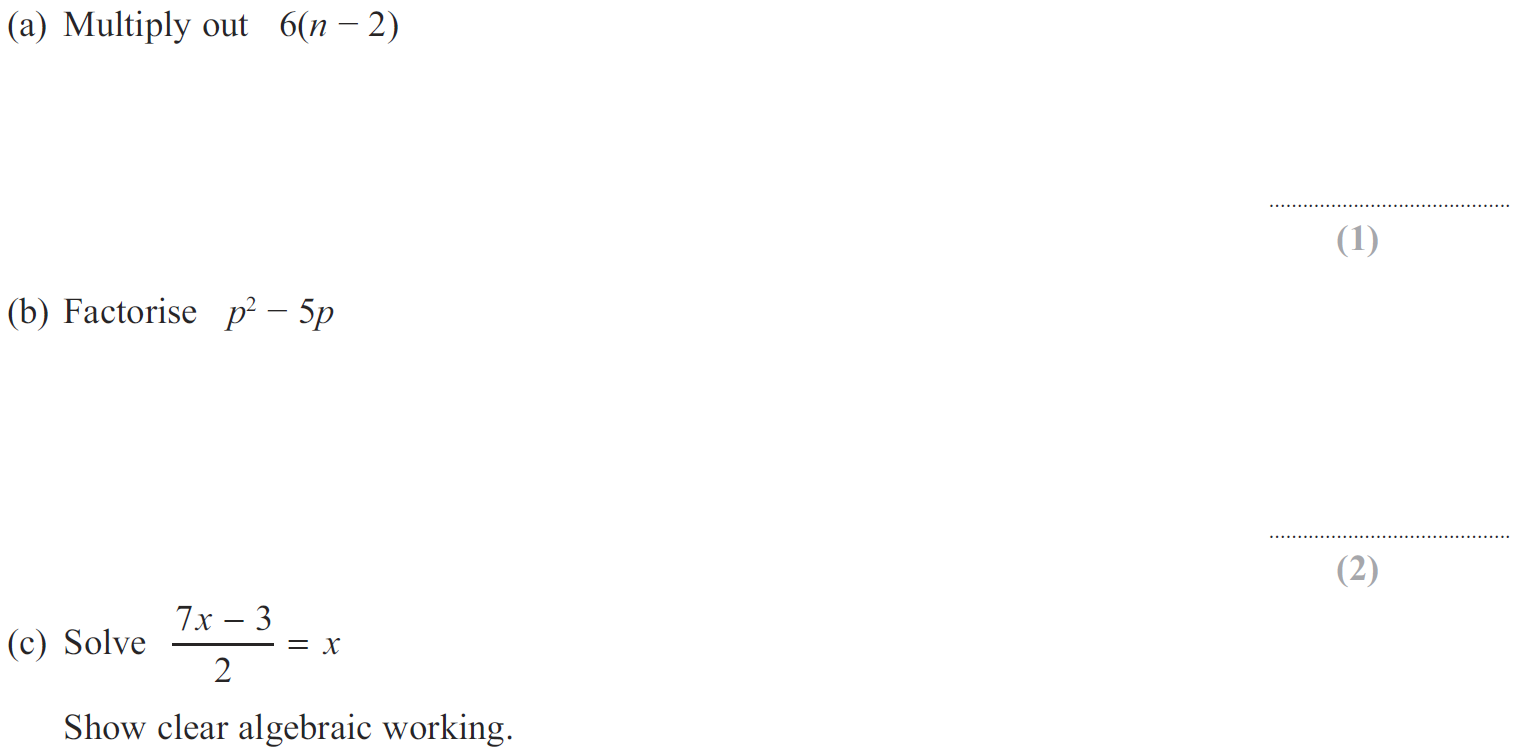 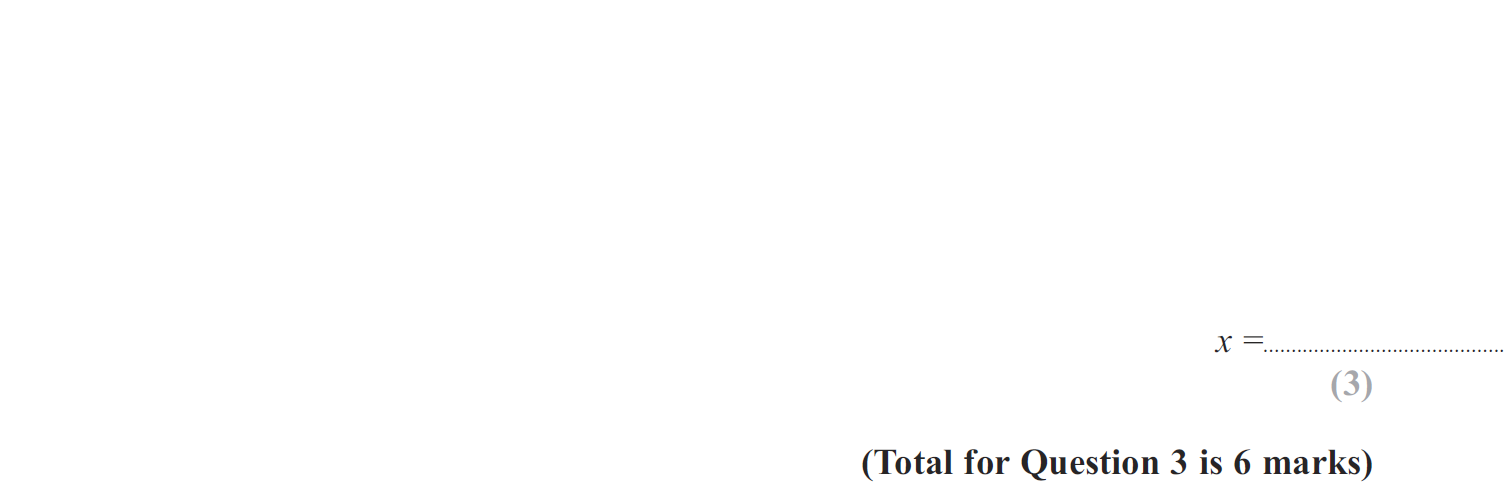 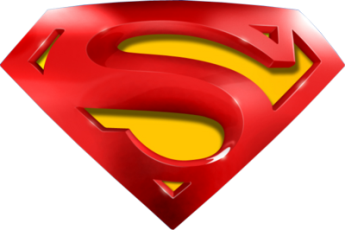 May 2013 3H Q3
Solving Simple Equations
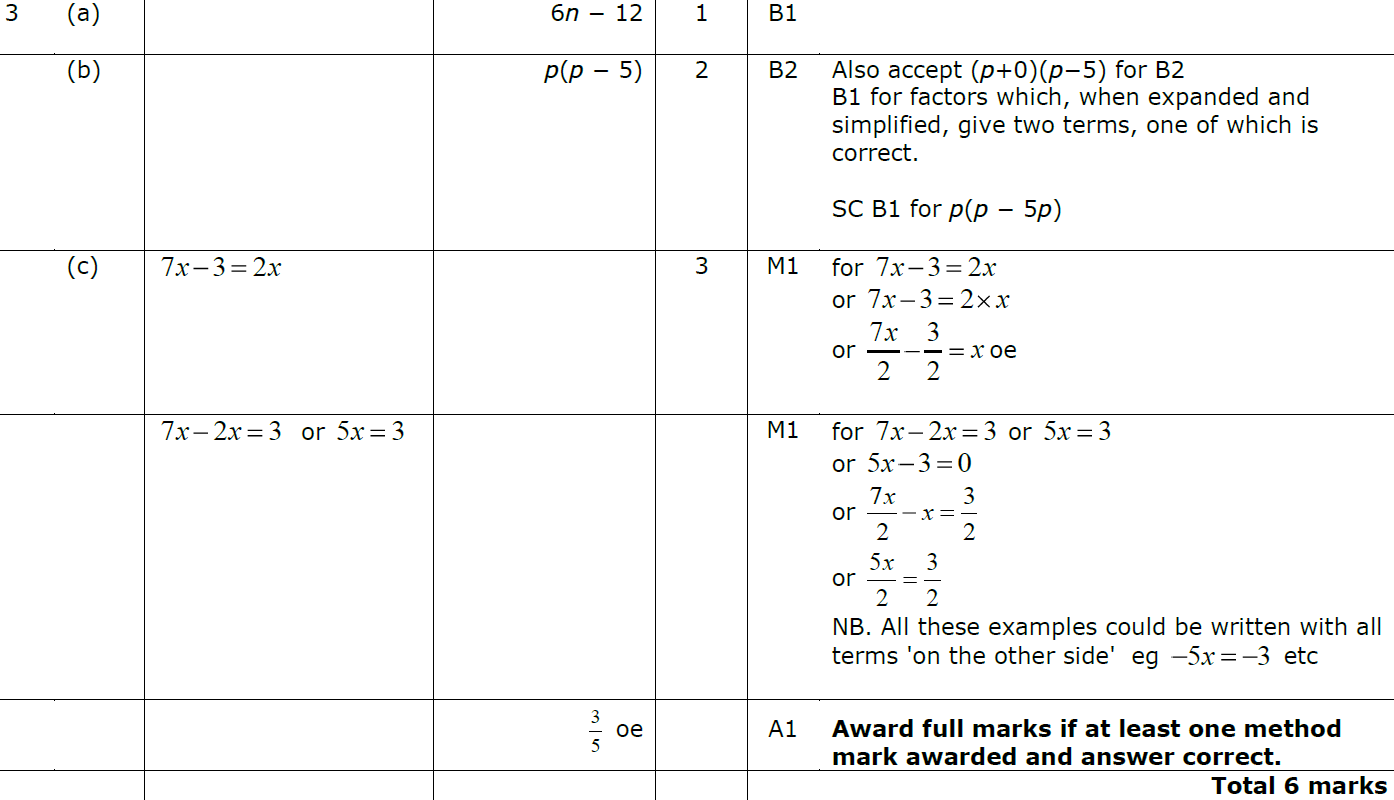 A
B
C
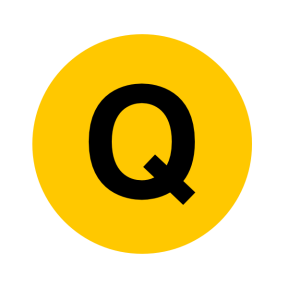 May 2013 4H Q6
Solving Simple Equations
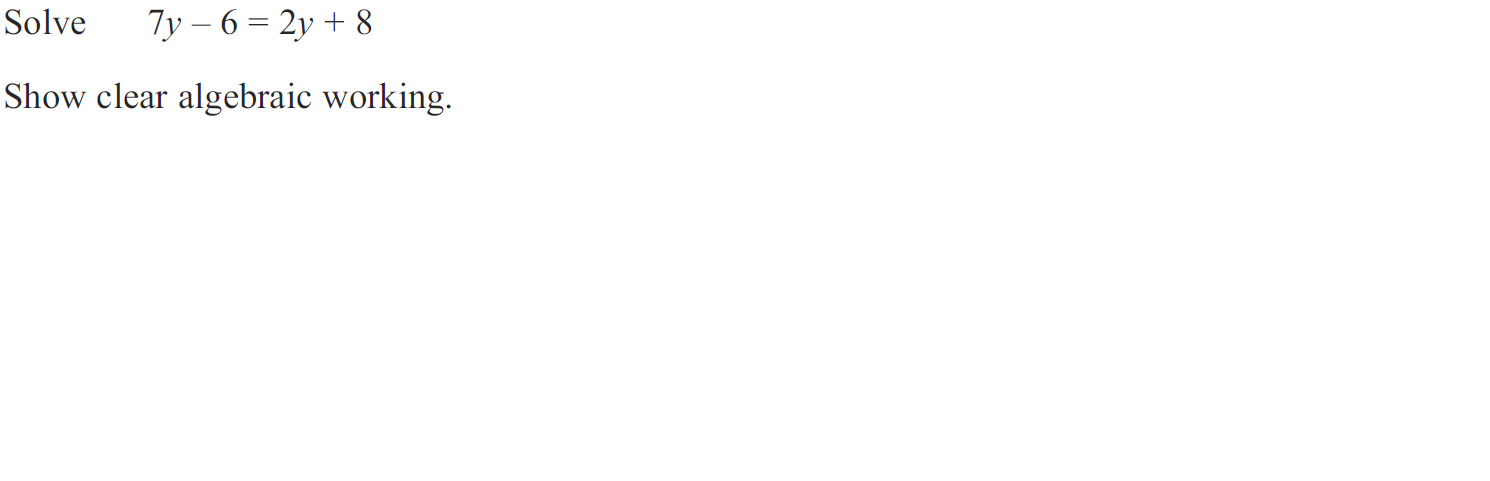 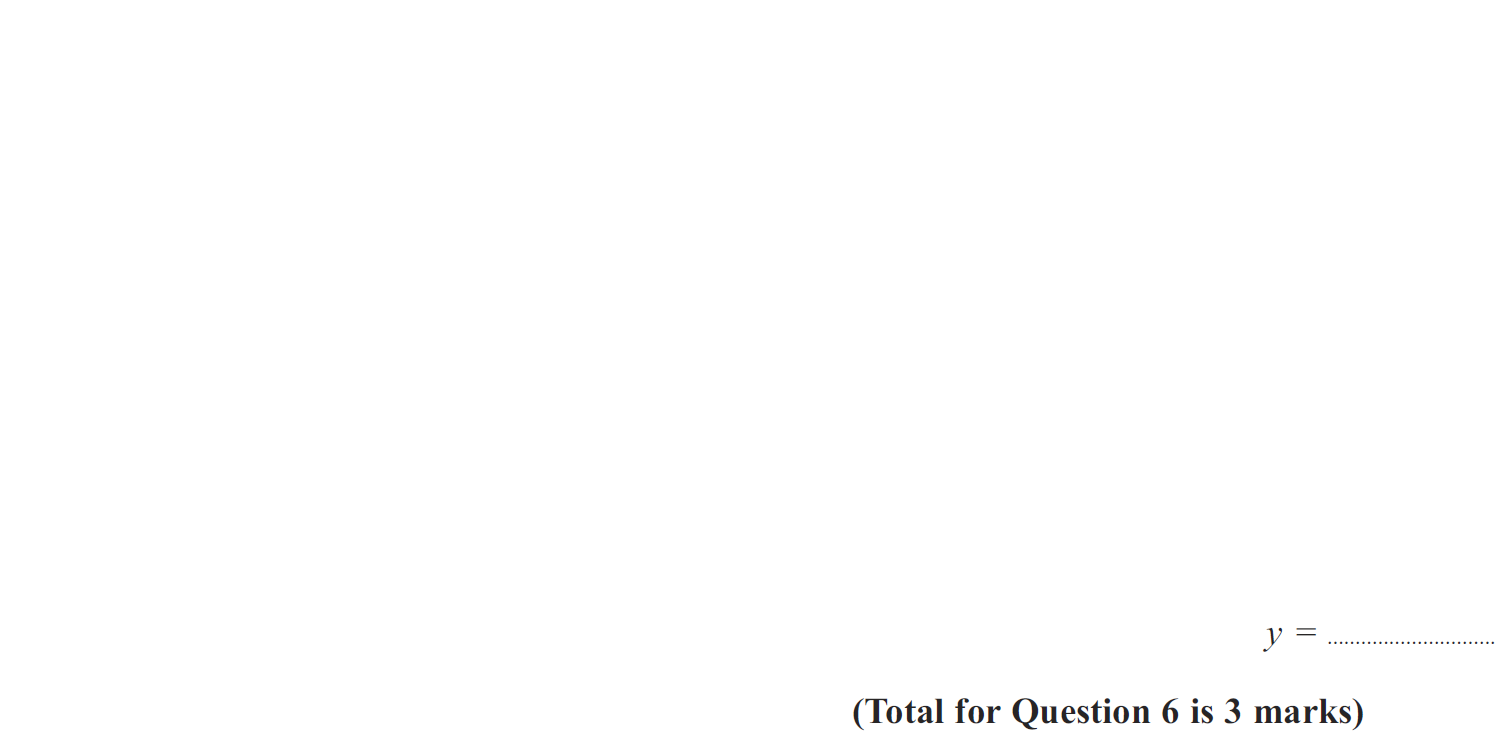 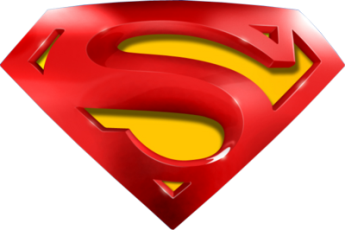 May 2013 4H Q6
Solving Simple Equations
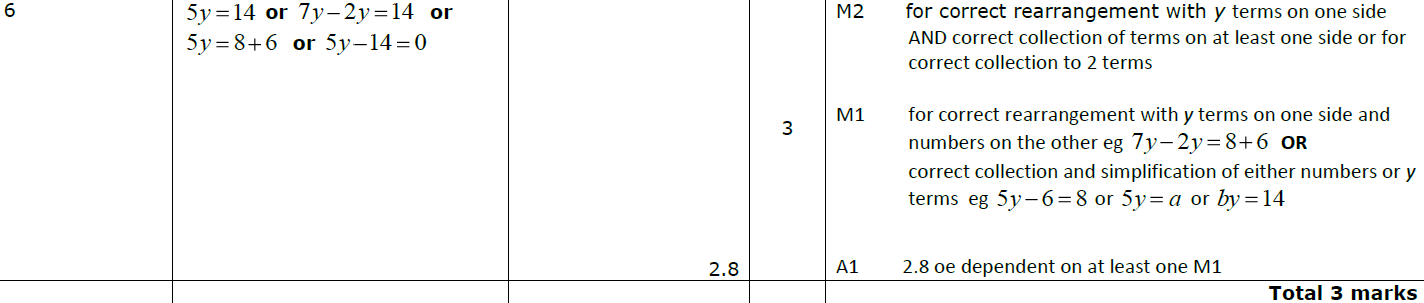 A
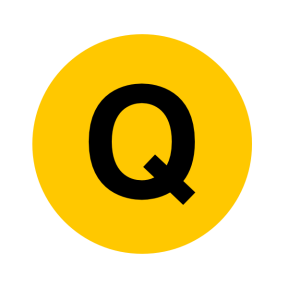 May 2013 3HR Q4
Solving Simple Equations
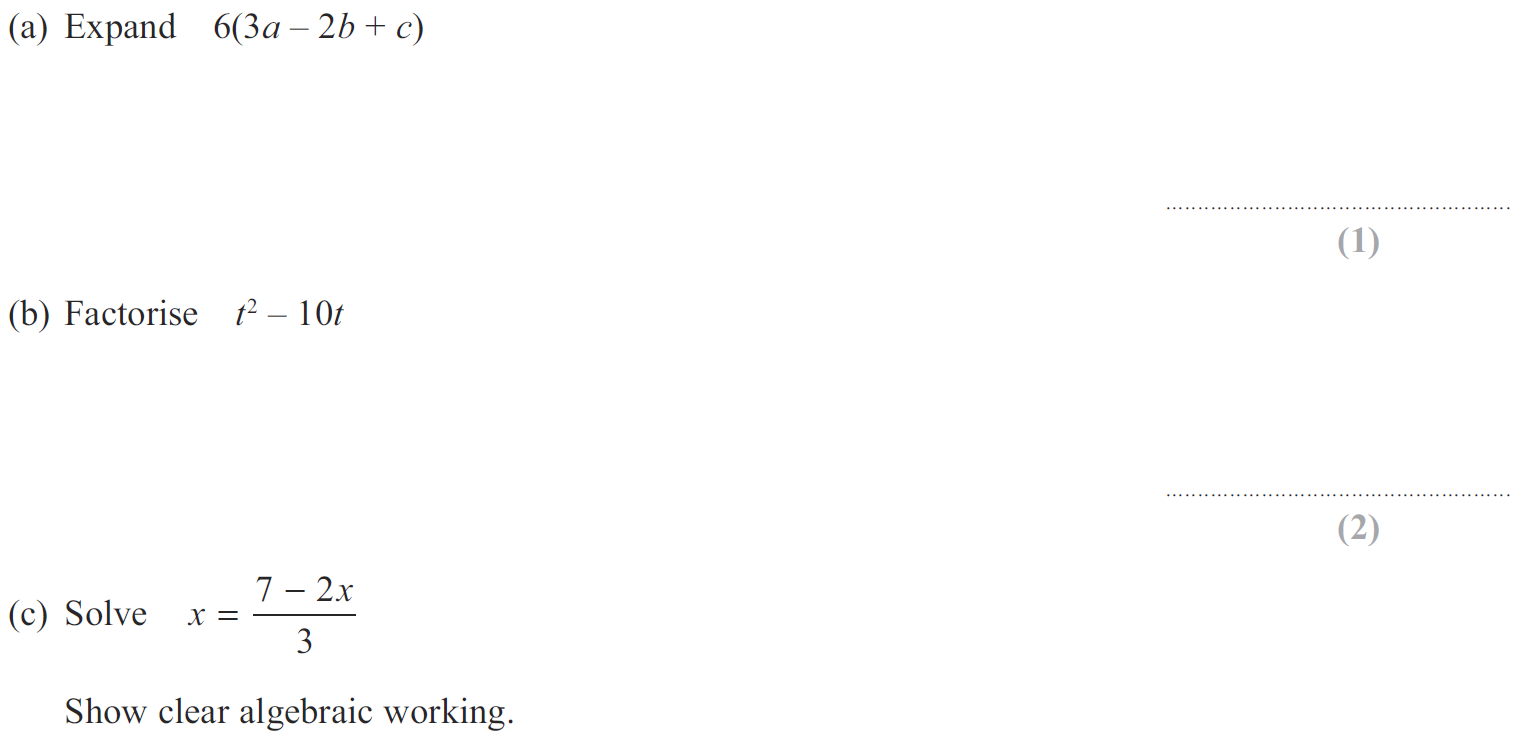 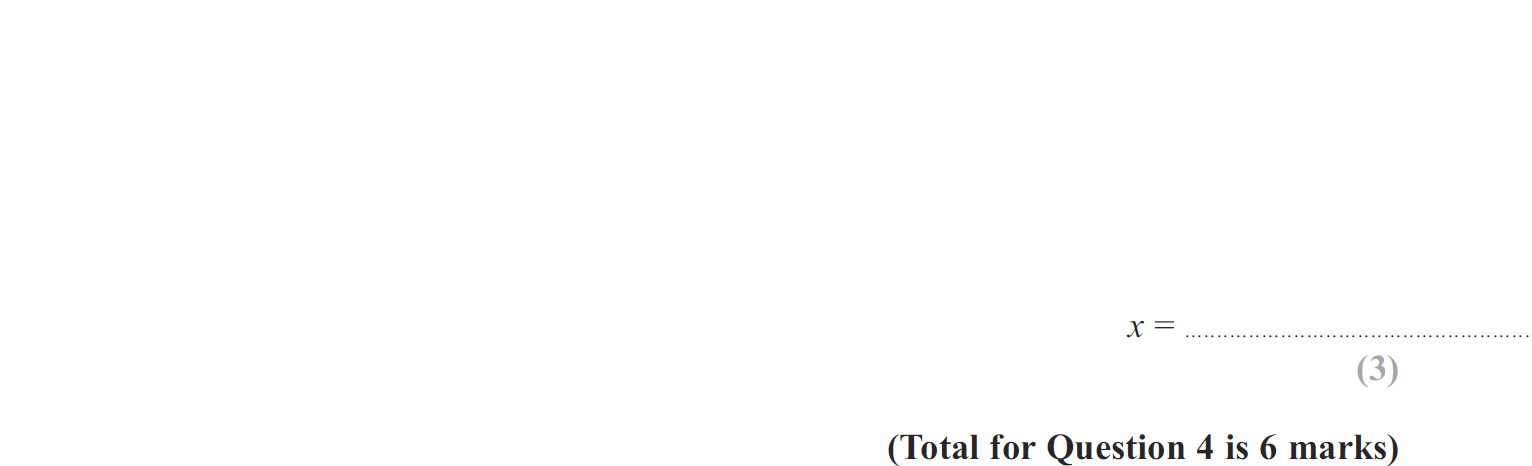 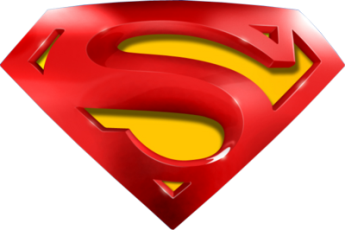 May 2013 3HR Q4
Solving Simple Equations
A
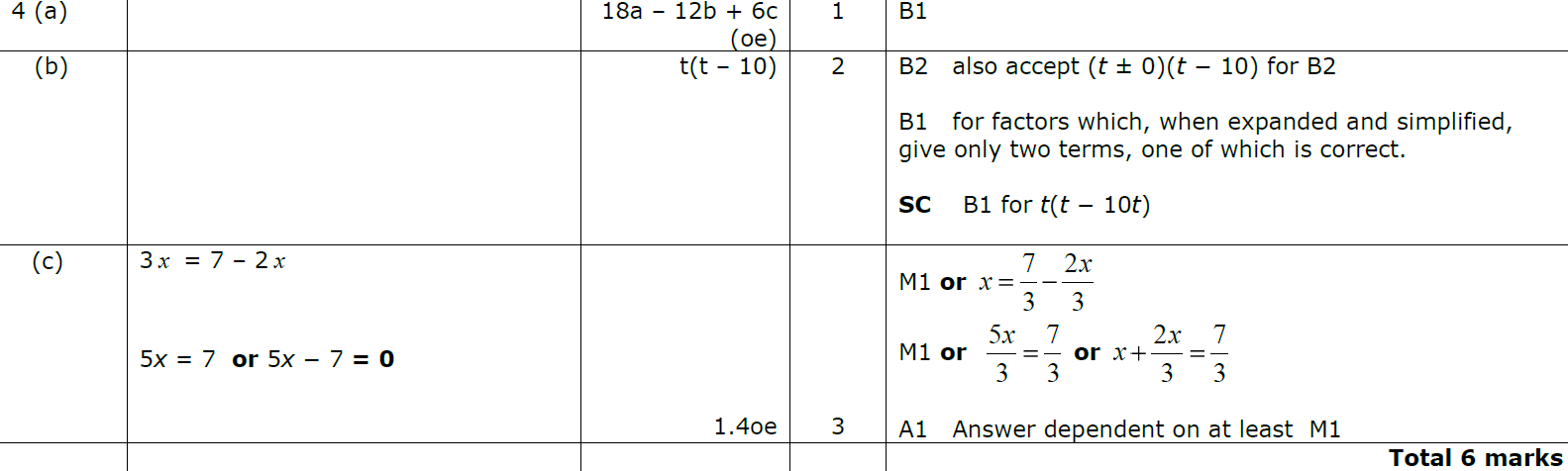 B
C
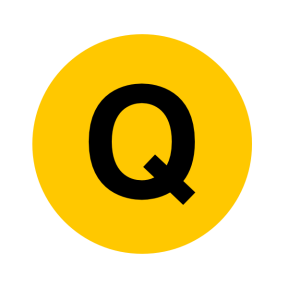 Jan 2014 4H Q3
Solving Simple Equations
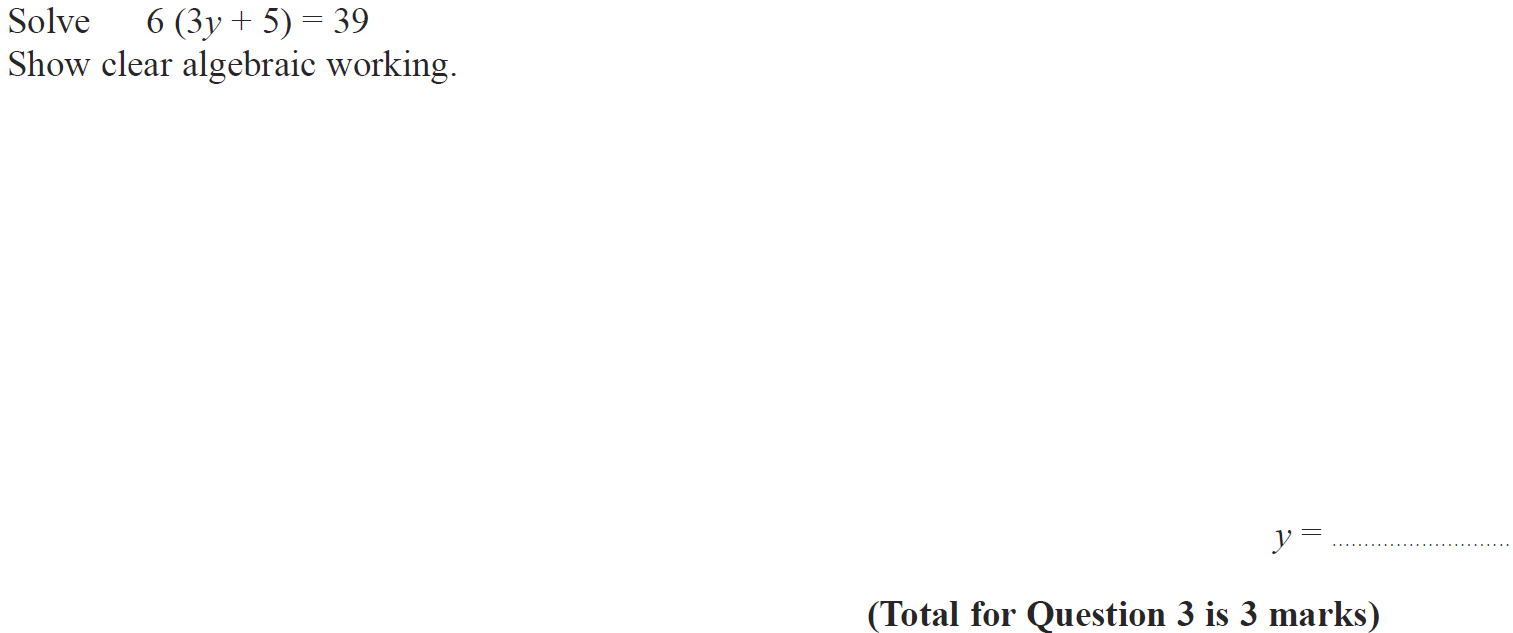 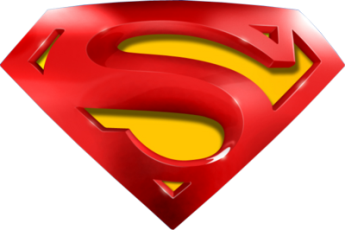 Jan 2014 4H Q3
Solving Simple Equations
A
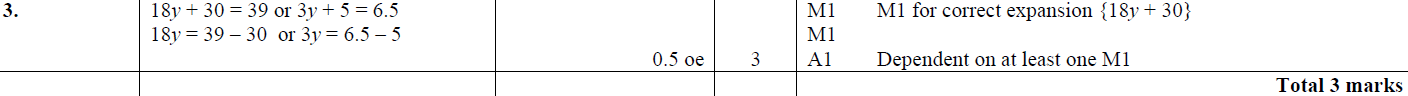 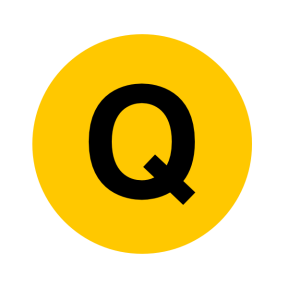 Jan 2014 3HR Q4
Solving Simple Equations
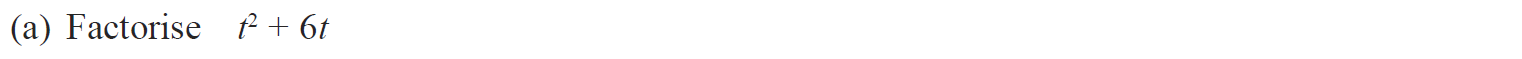 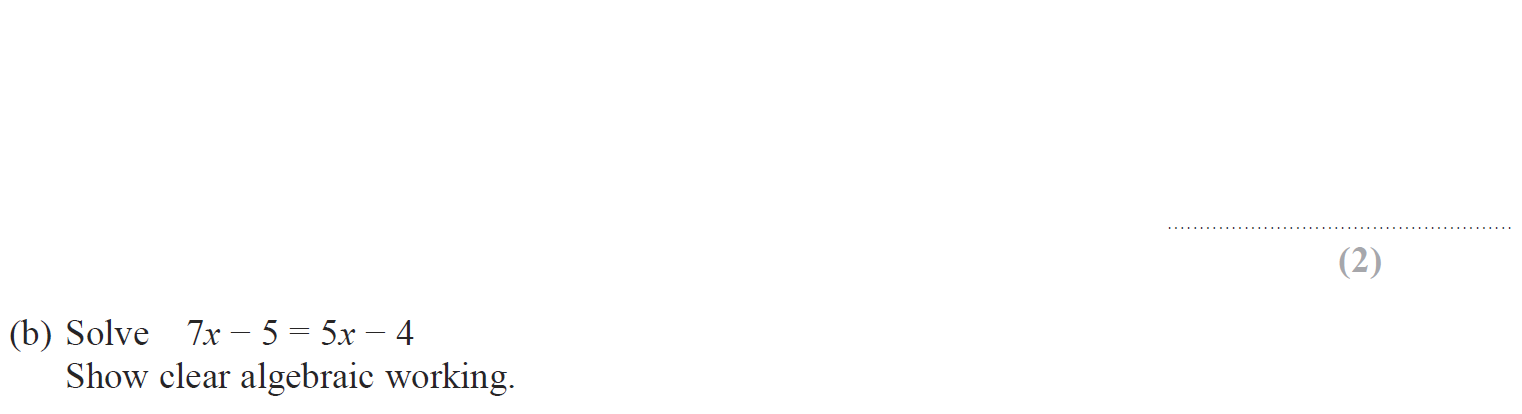 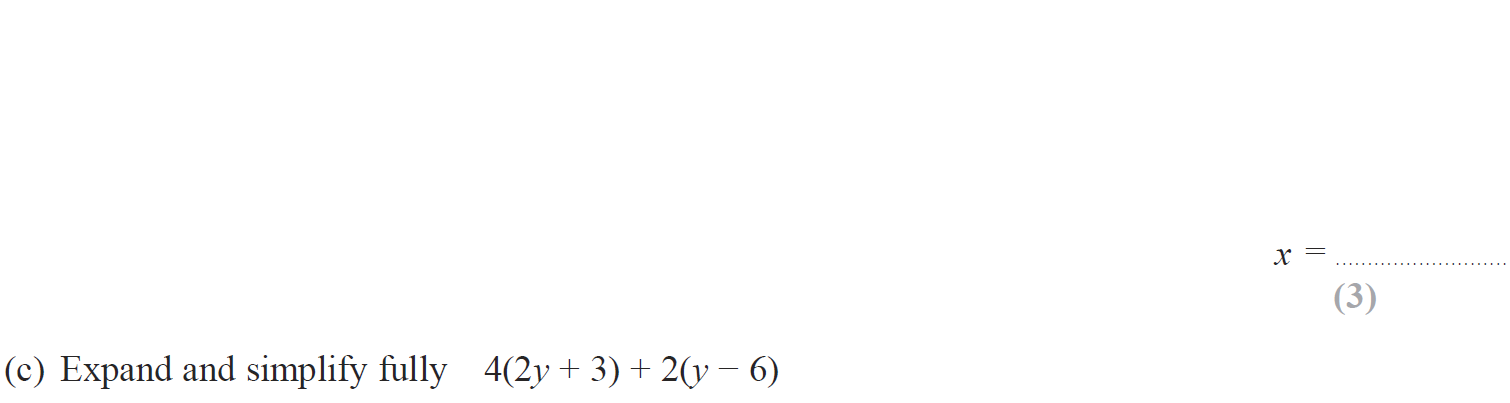 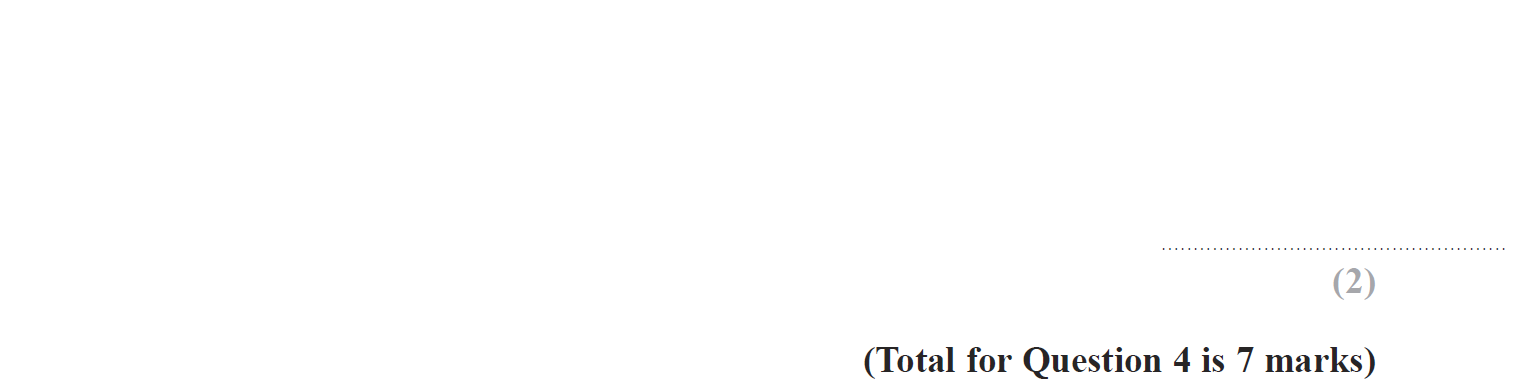 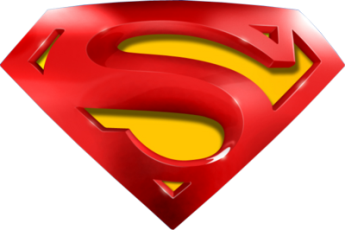 Jan 2014 3HR Q4
Solving Simple Equations
A
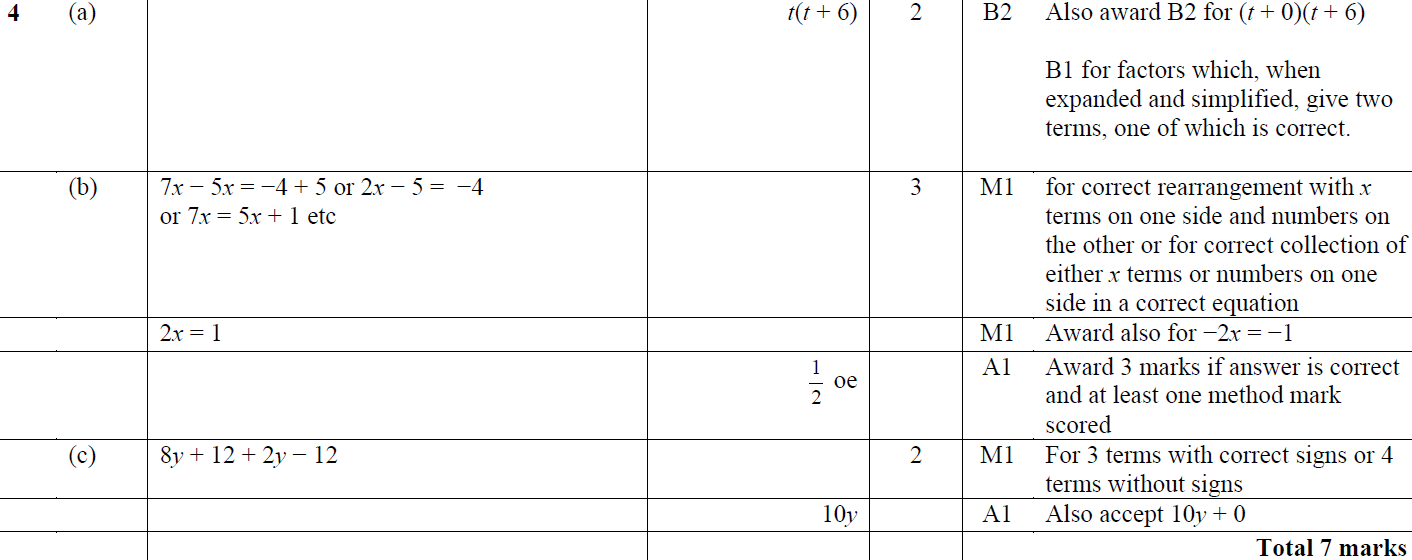 B
C
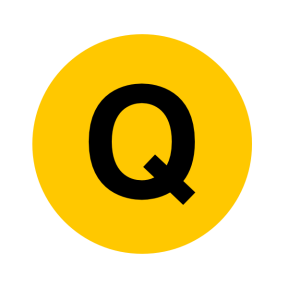 May 2014 4H Q9
Solving Simple Equations
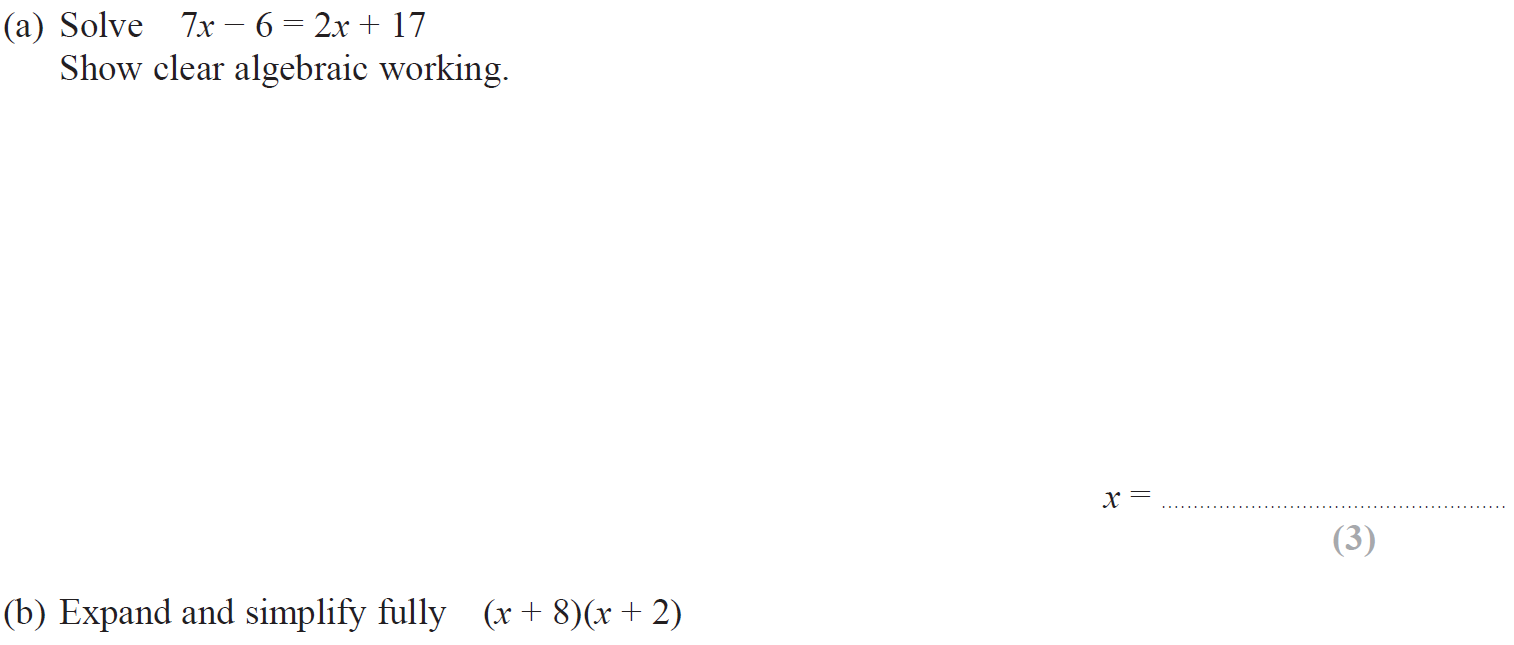 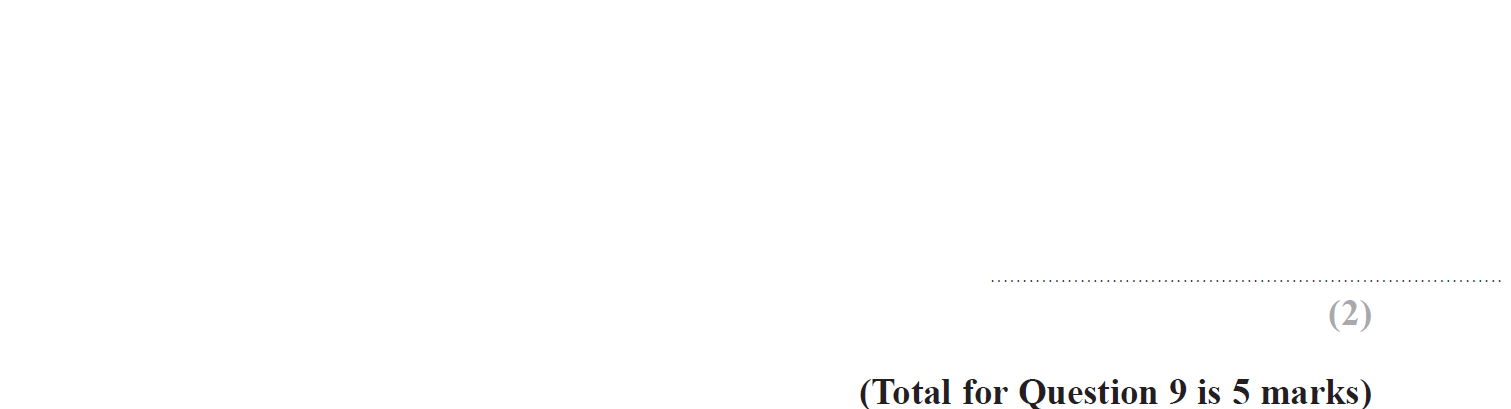 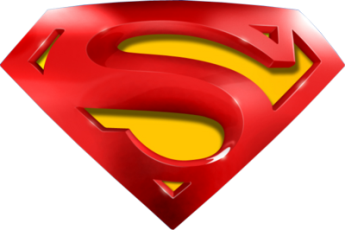 May 2014 4H Q9
Solving Simple Equations
A
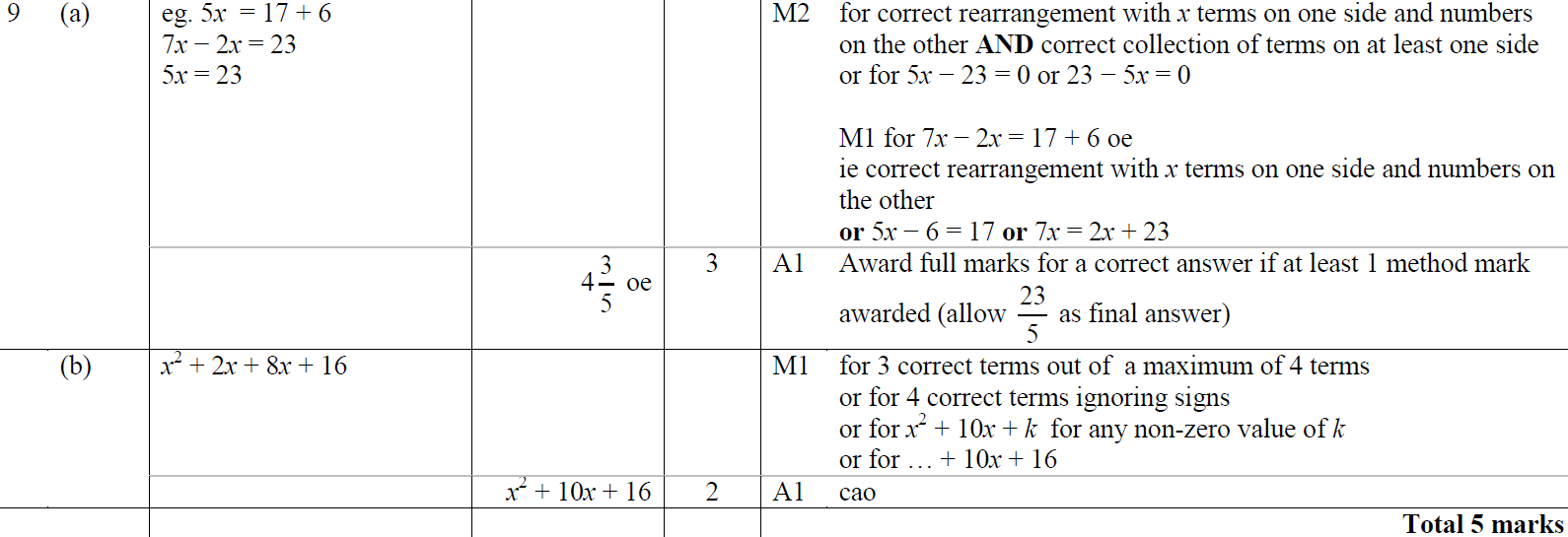 B
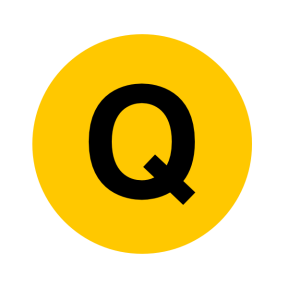 May 2014 3HR Q6
Solving Simple Equations
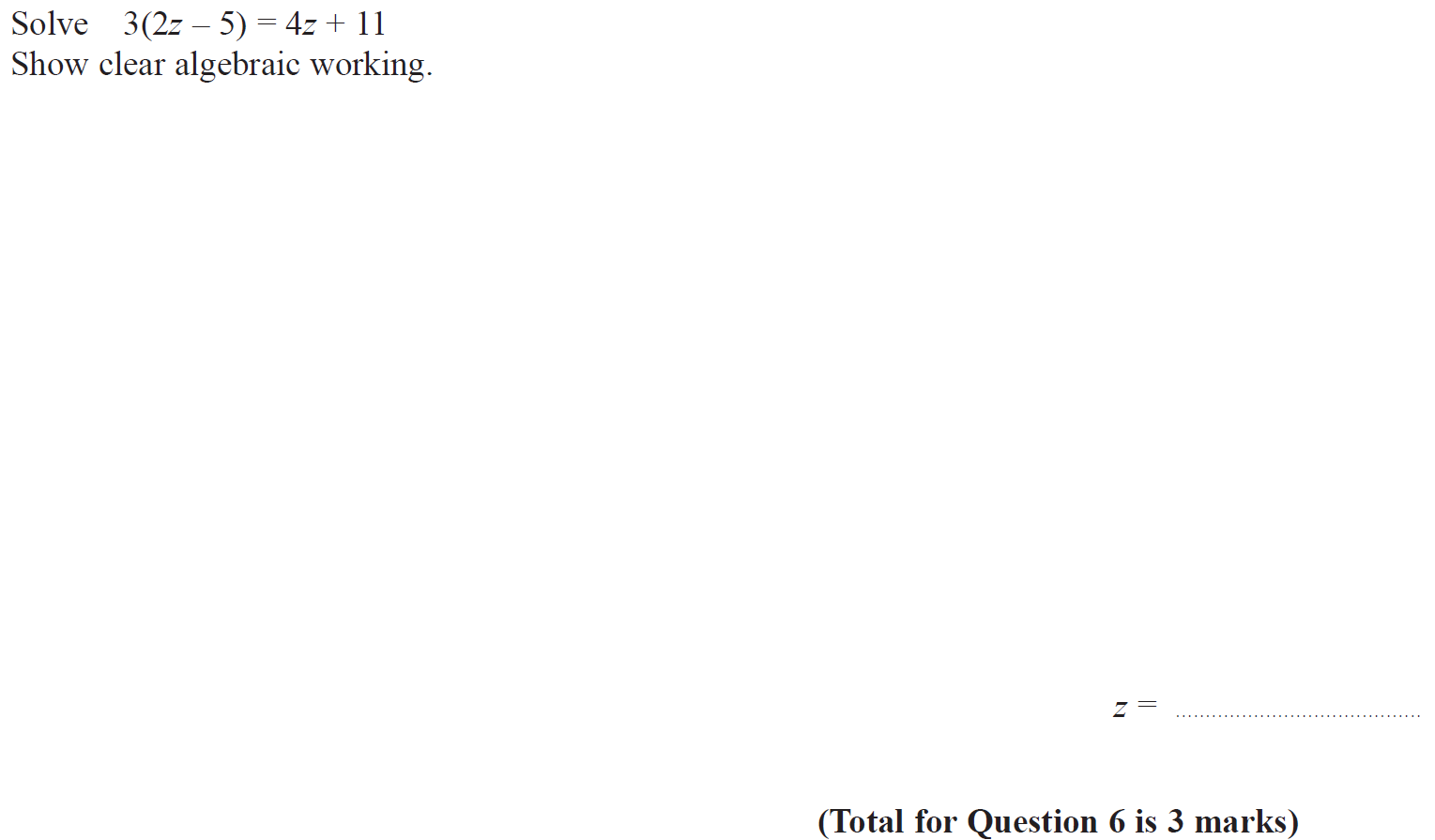 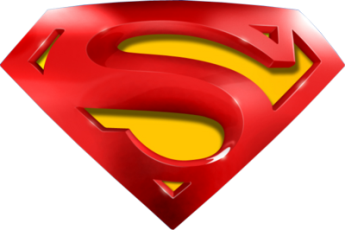 May 2014 3HR Q6
Solving Simple Equations
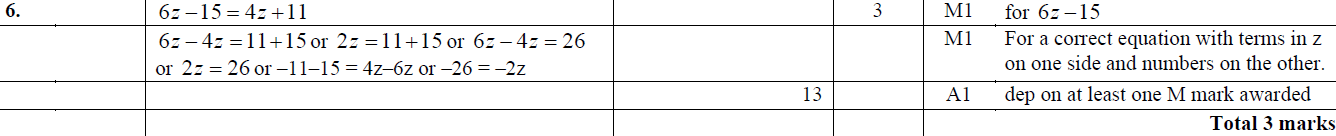 A
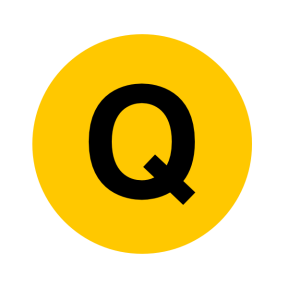 Jan 2015 3H Q6
Solving Simple Equations
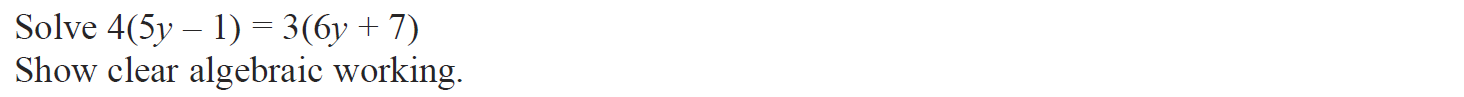 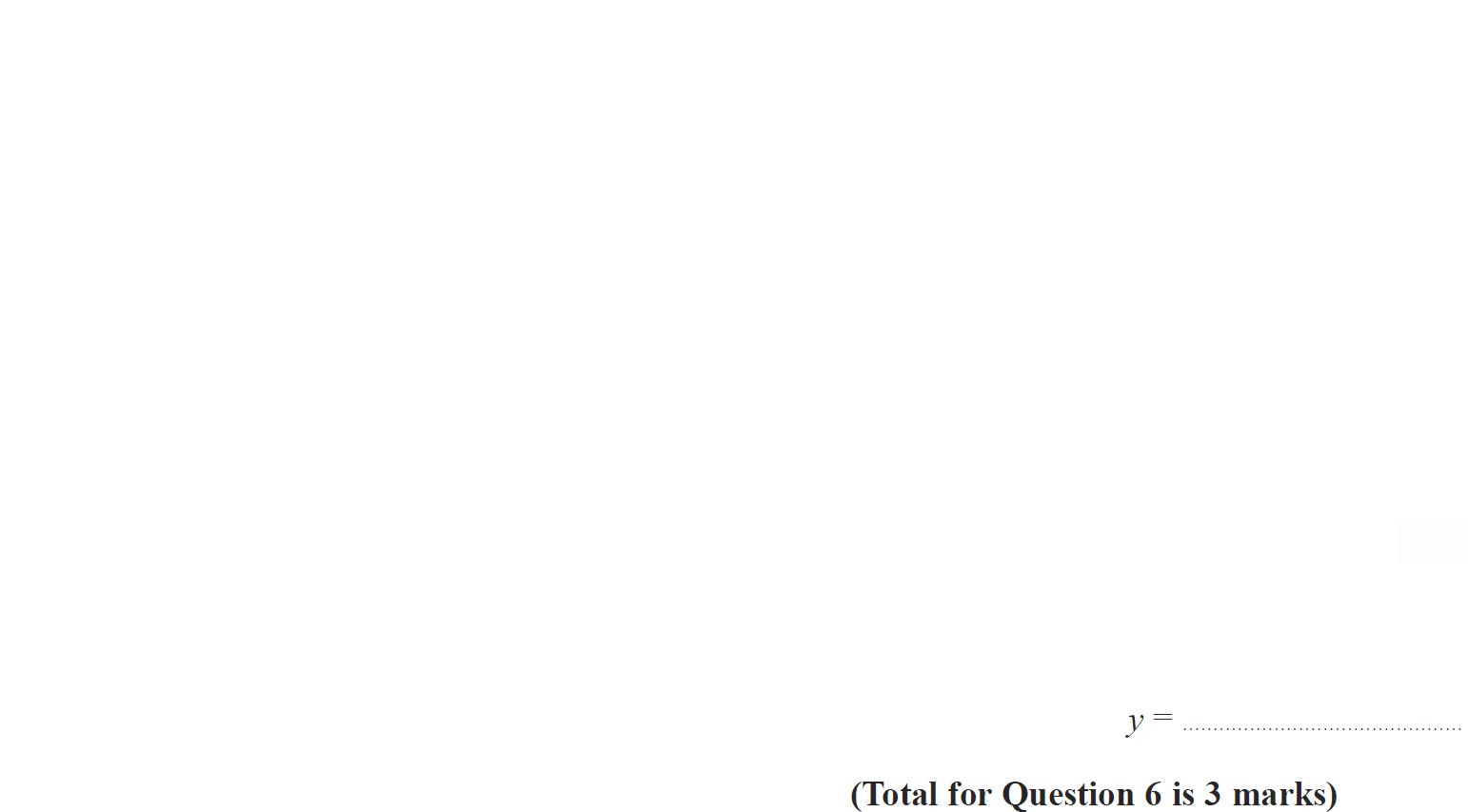 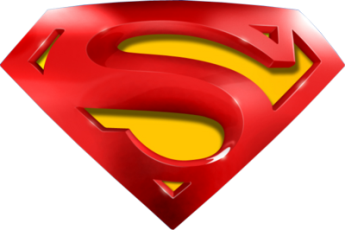 Jan 2015 3H Q6
Solving Simple Equations
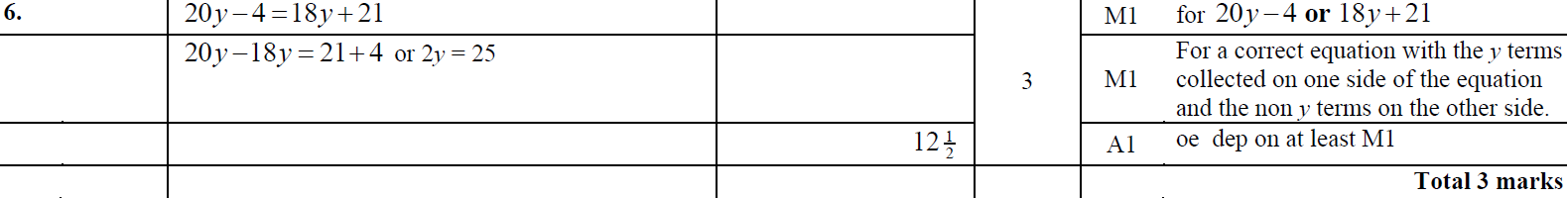 A
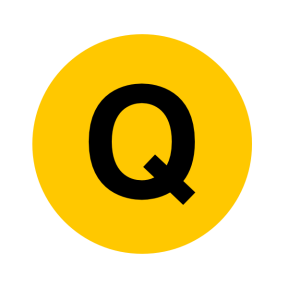 Jan 2015 3HR Q4
Solving Simple Equations
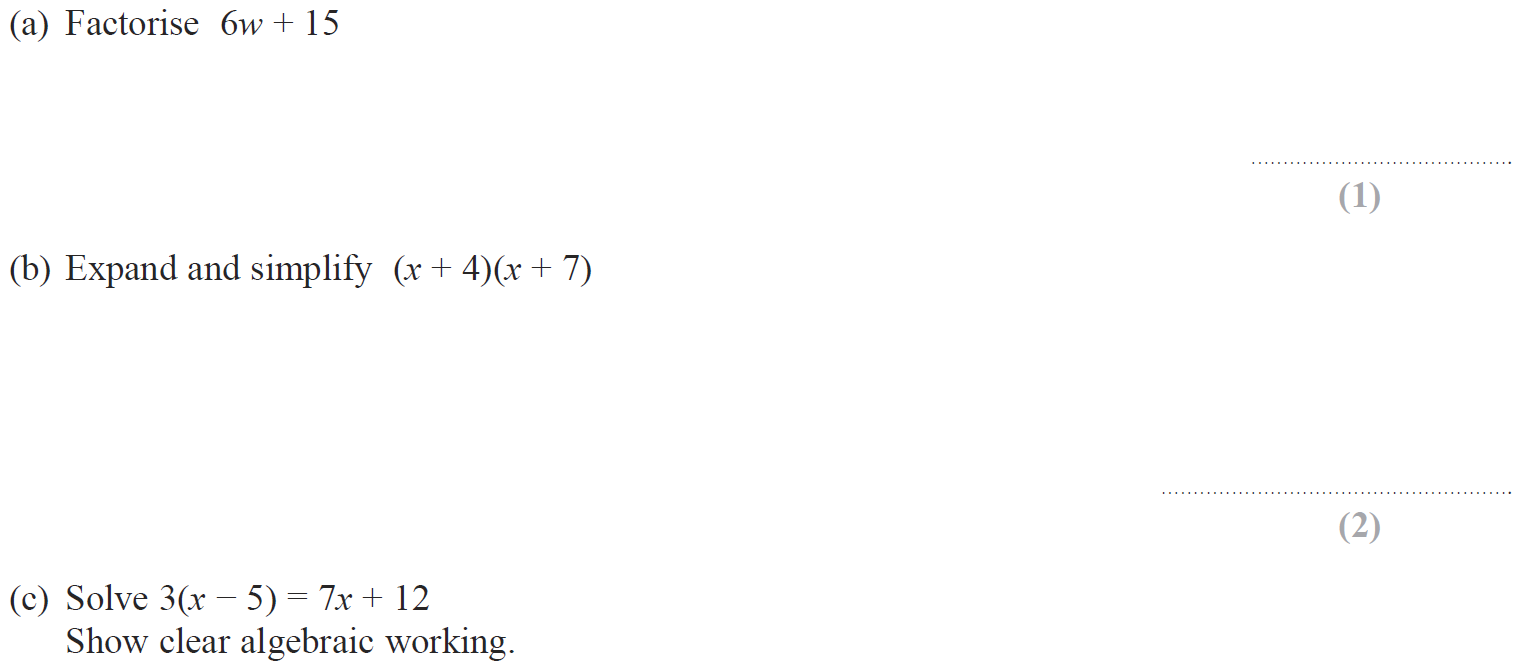 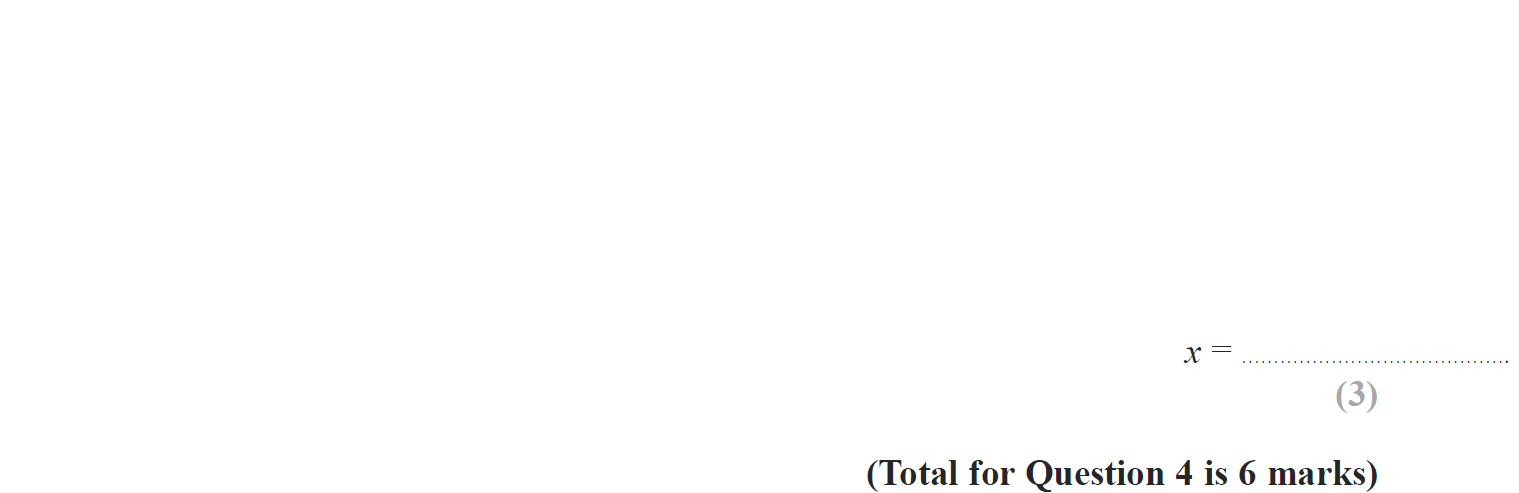 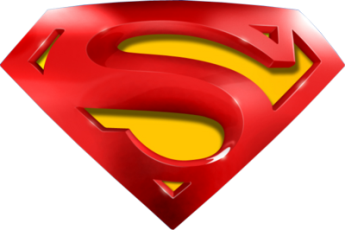 Jan 2015 3HR Q4
Solving Simple Equations
A
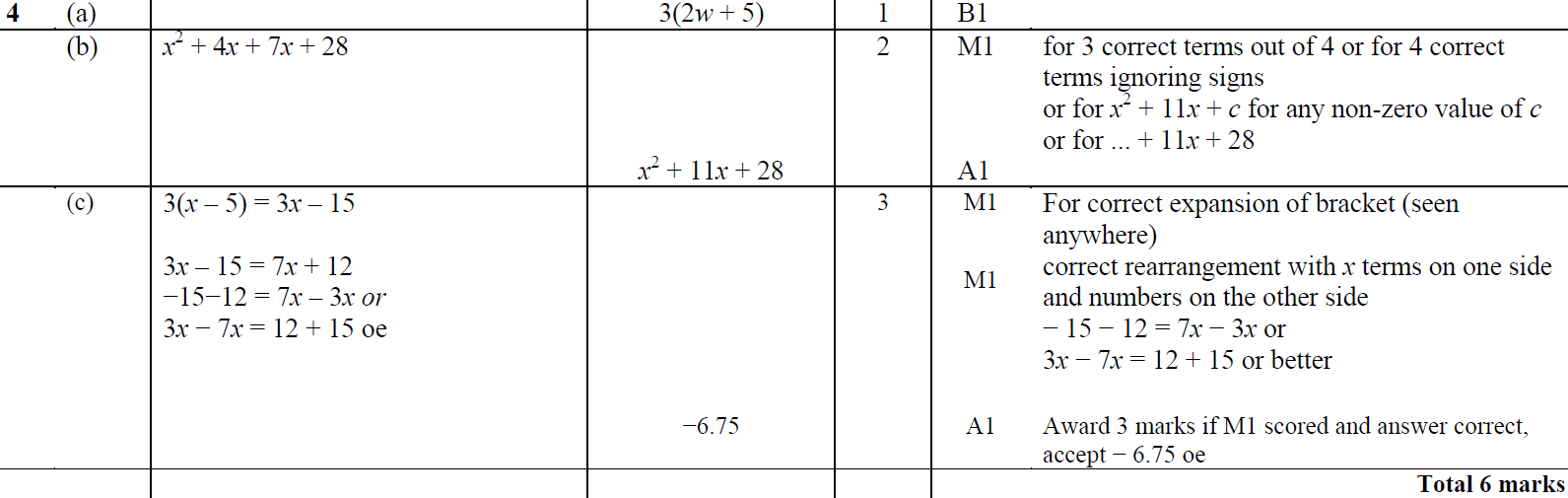 B
C
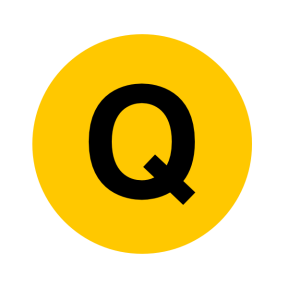 June 2015 4H Q7
Solving Simple Equations
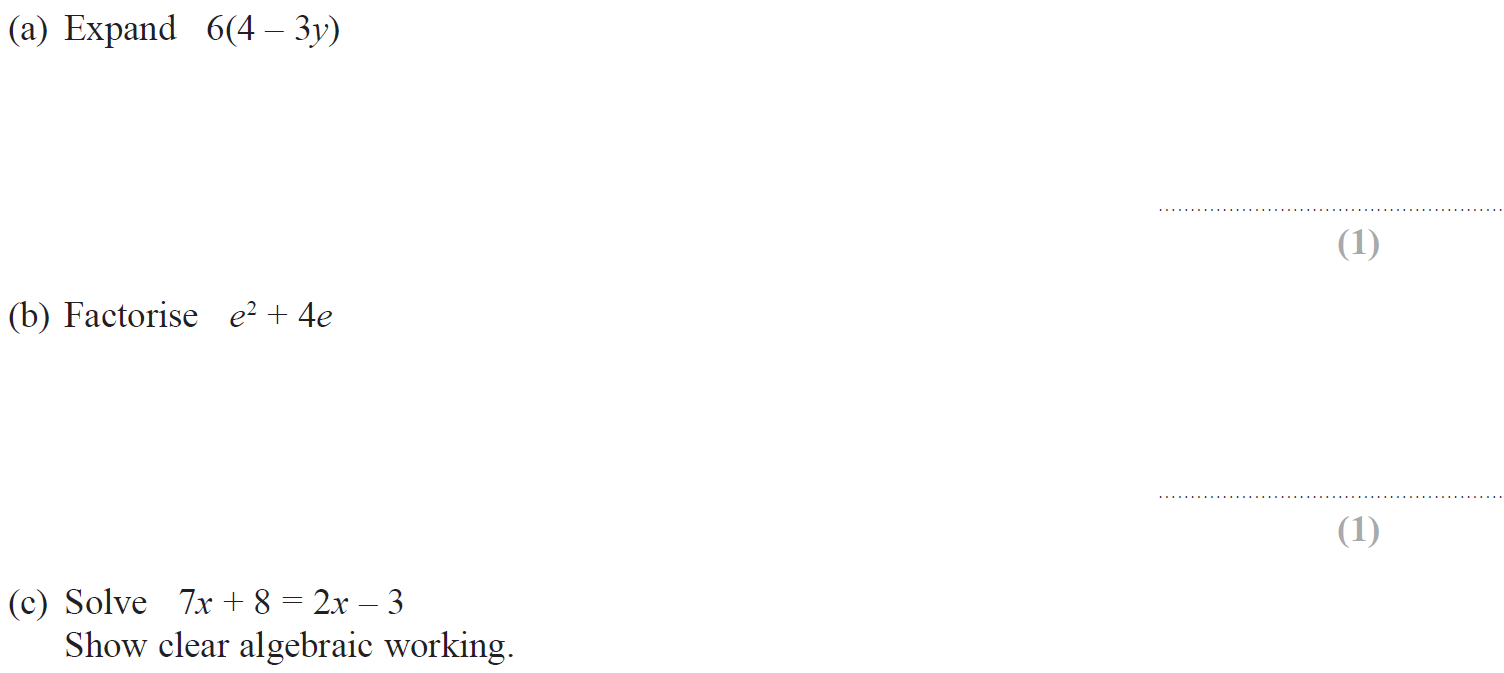 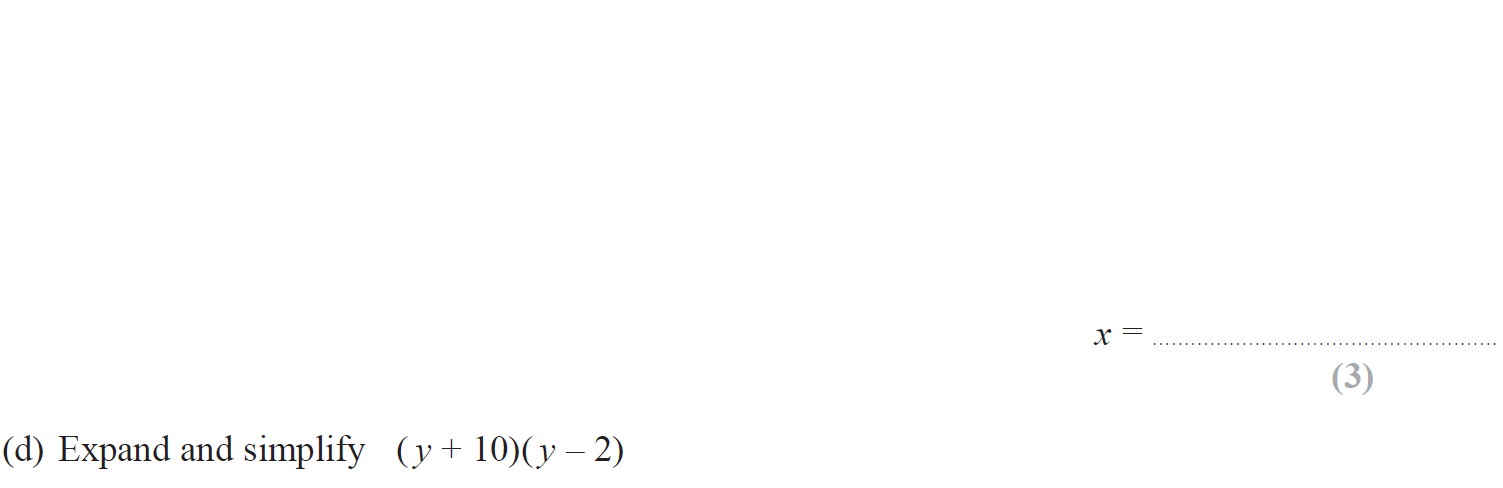 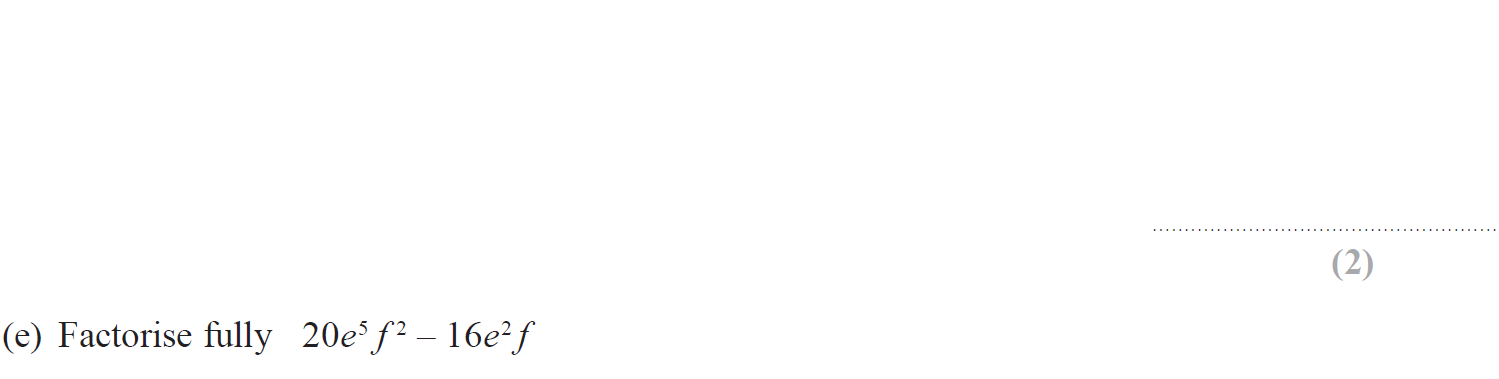 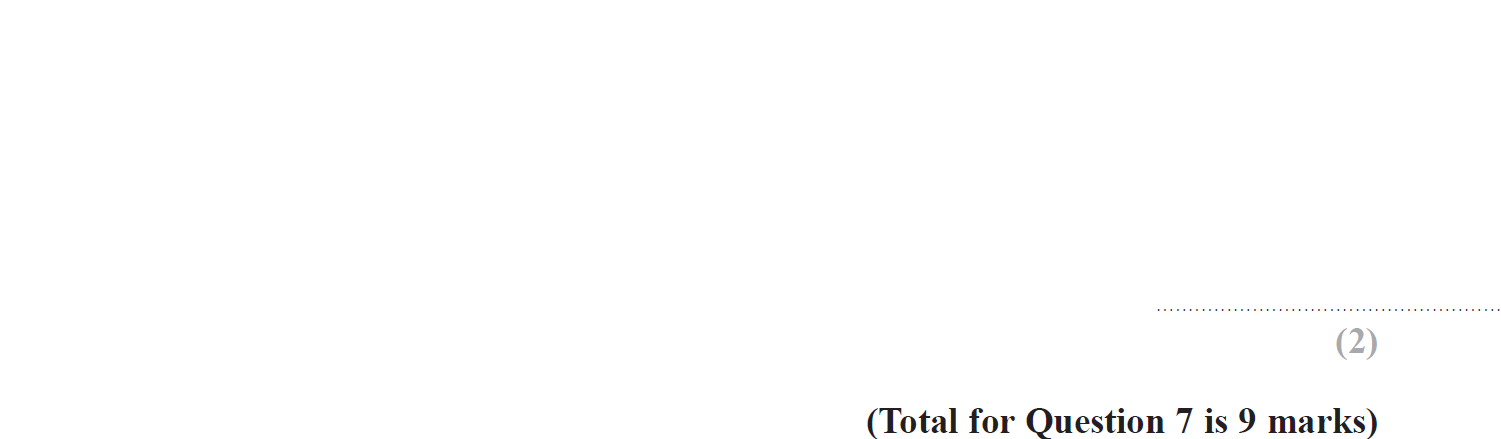 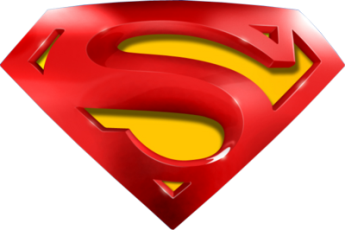 June 2015 4H Q7
Solving Simple Equations
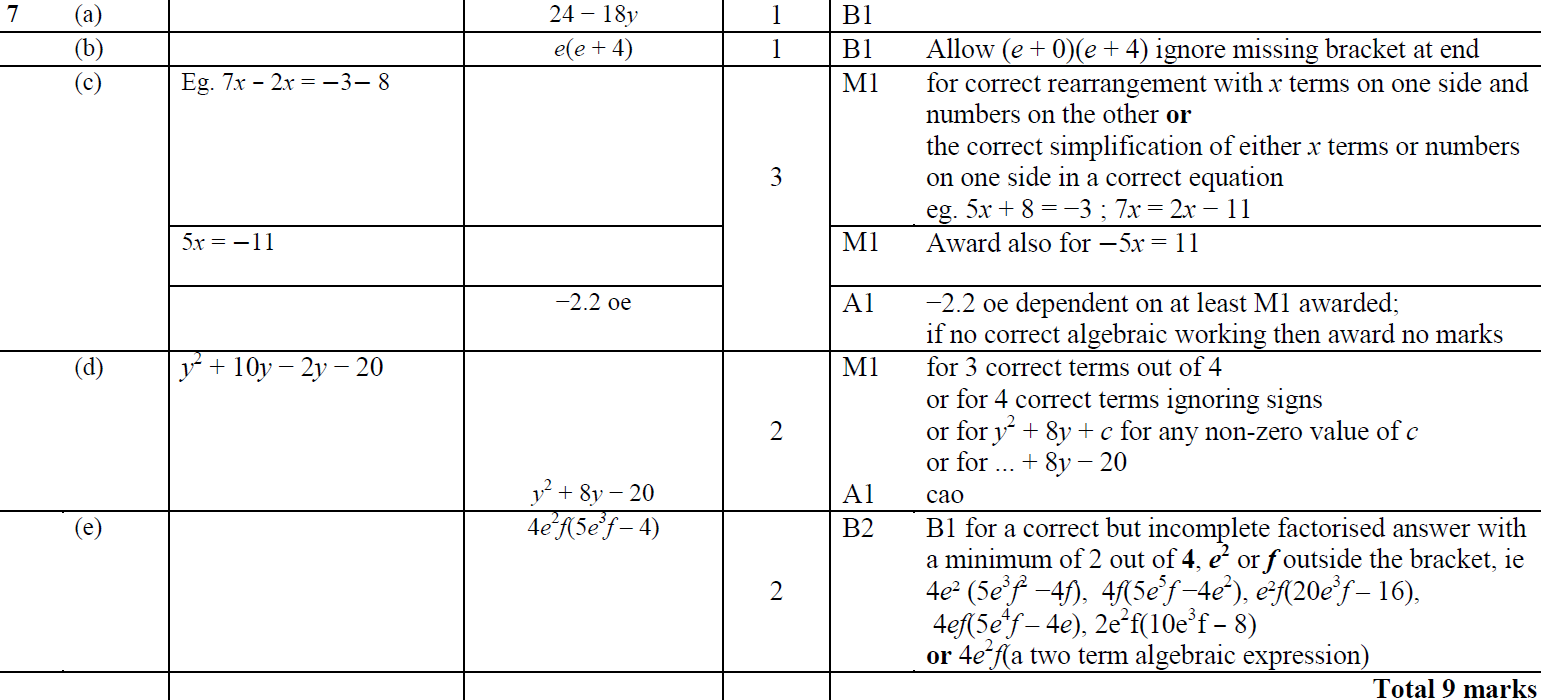 A
B
C
D
E
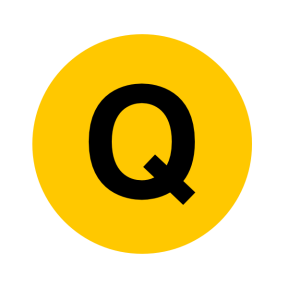 May 2015 3HR Q4
Solving Simple Equations
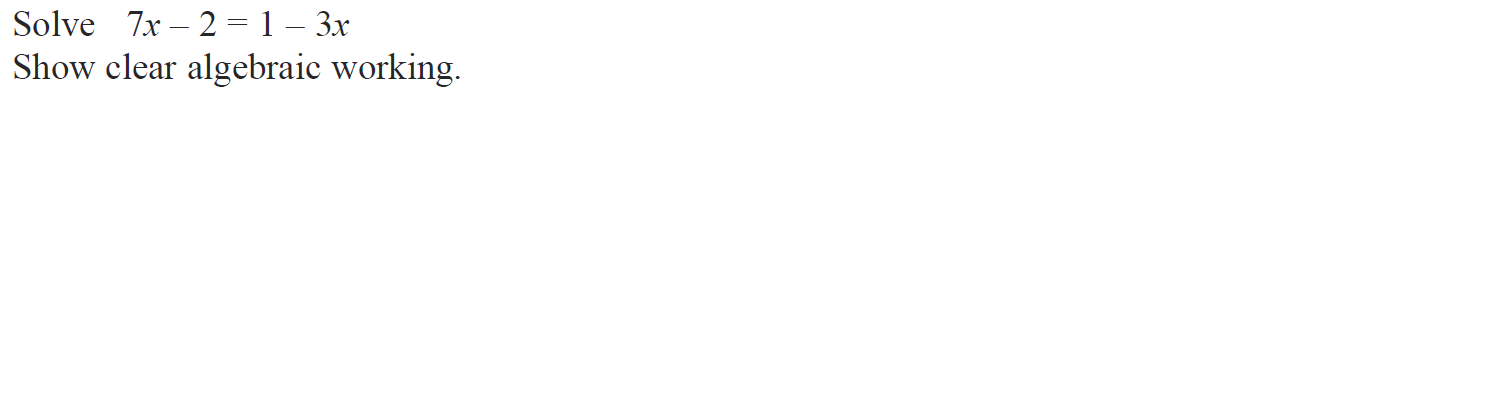 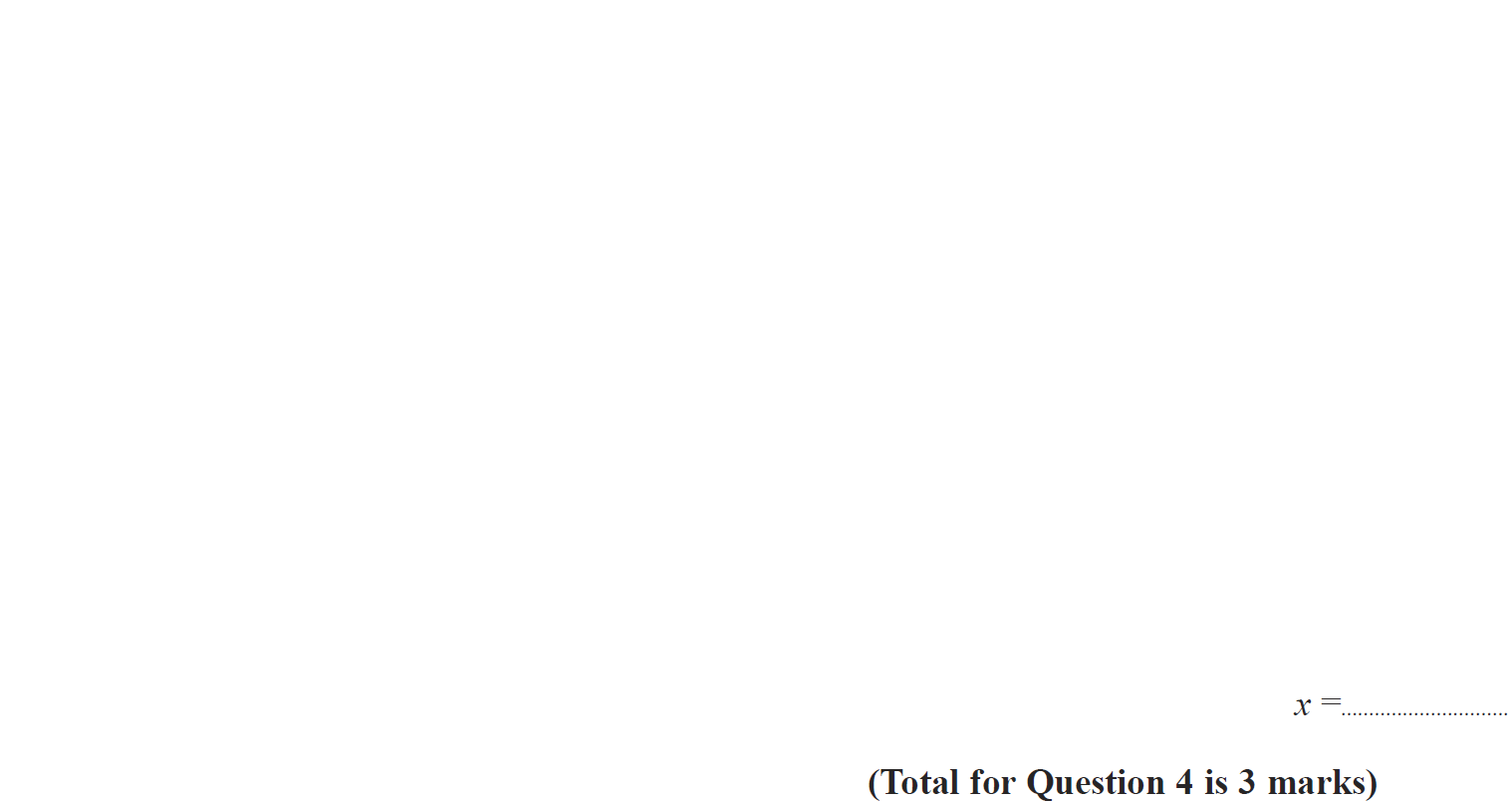 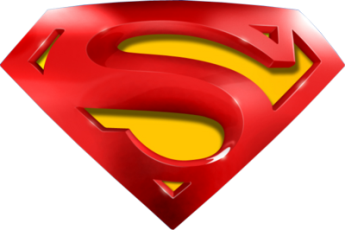 May 2015 3HR Q4
Solving Simple Equations
A
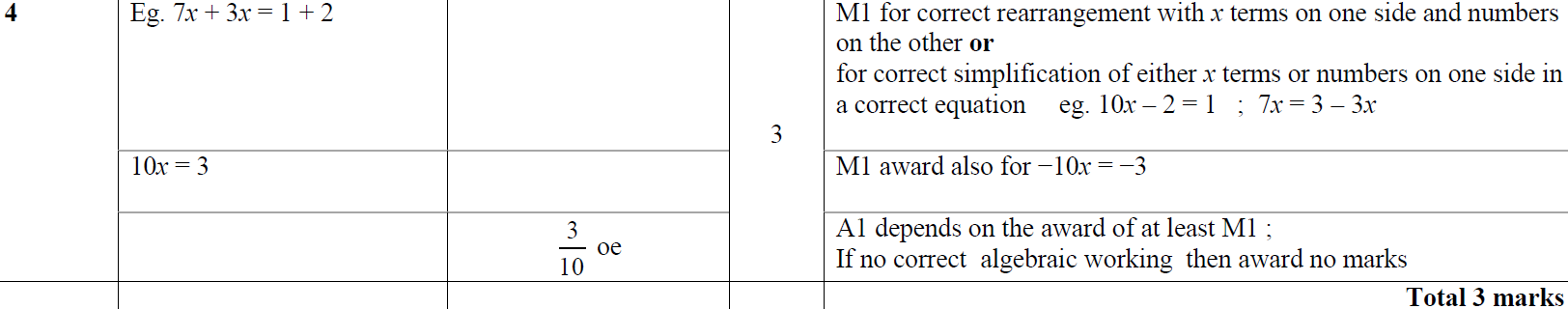 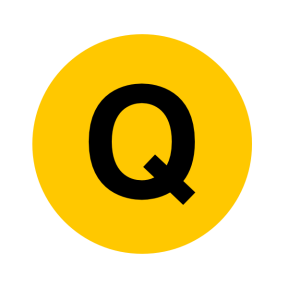 June 2015 4HR Q9
Solving Simple Equations
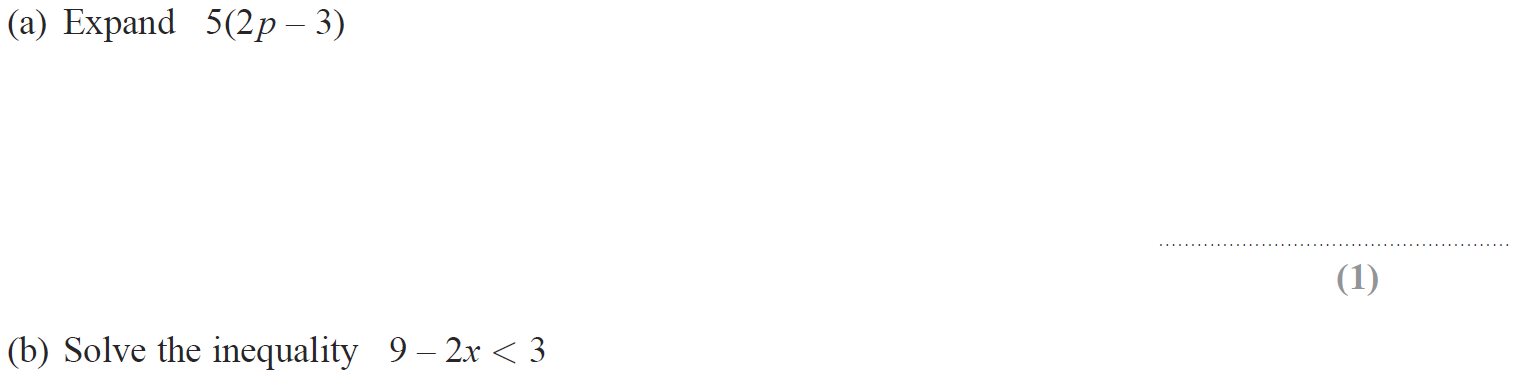 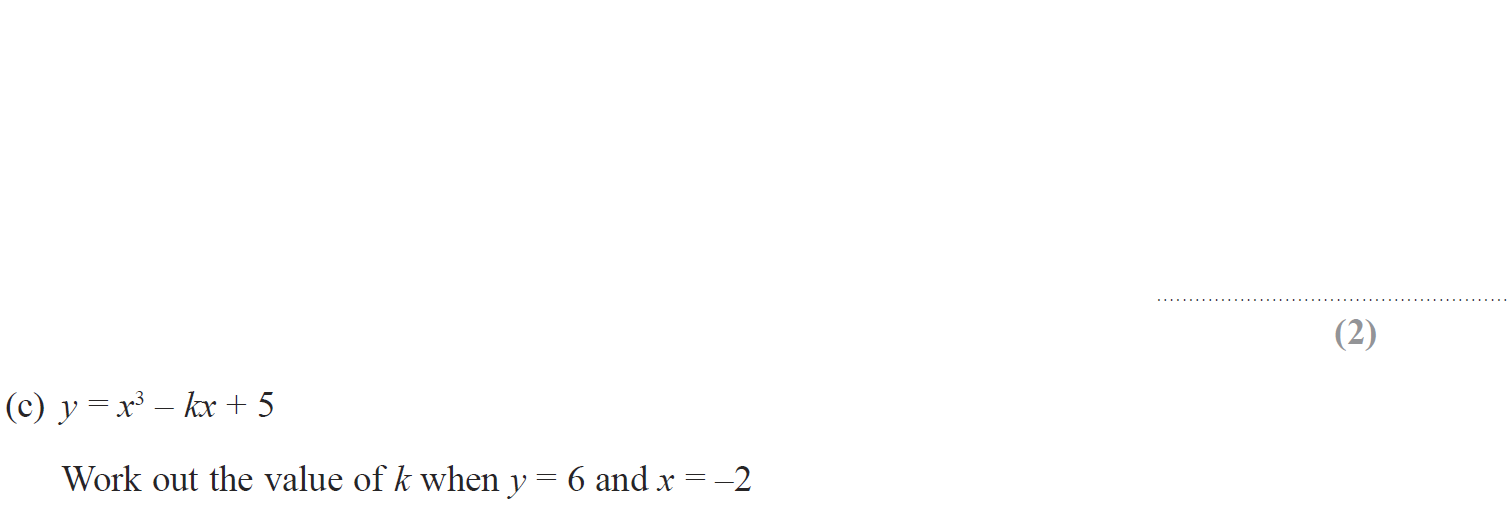 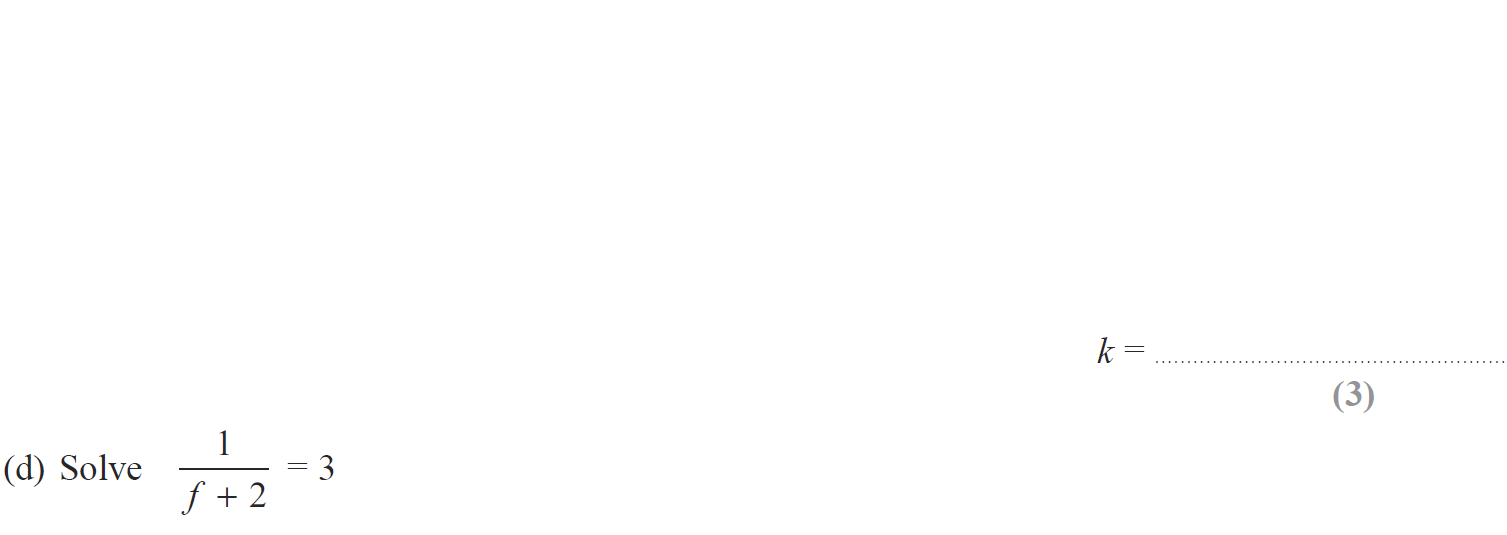 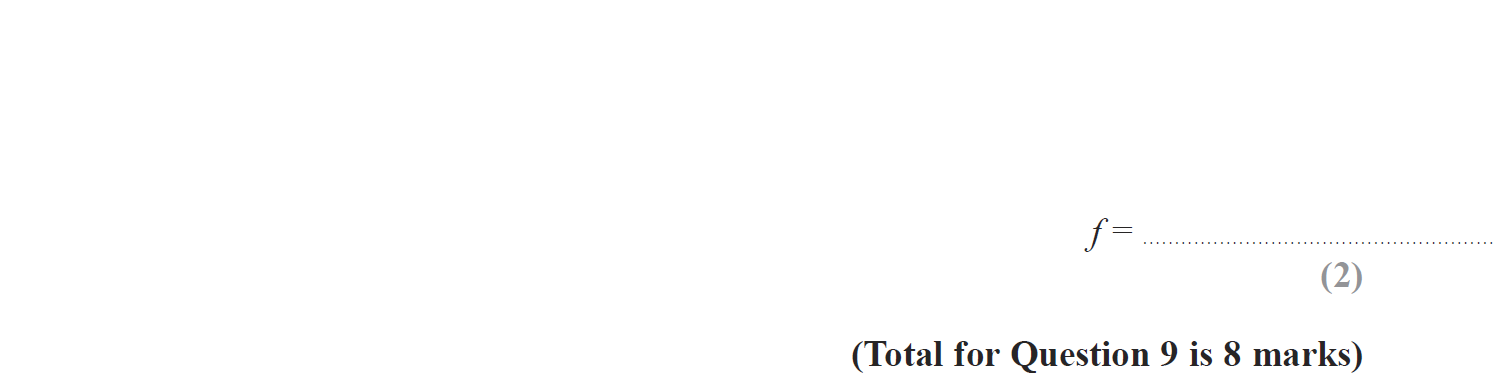 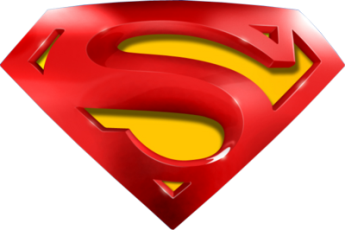 June 2015 4HR Q9
Solving Simple Equations
A
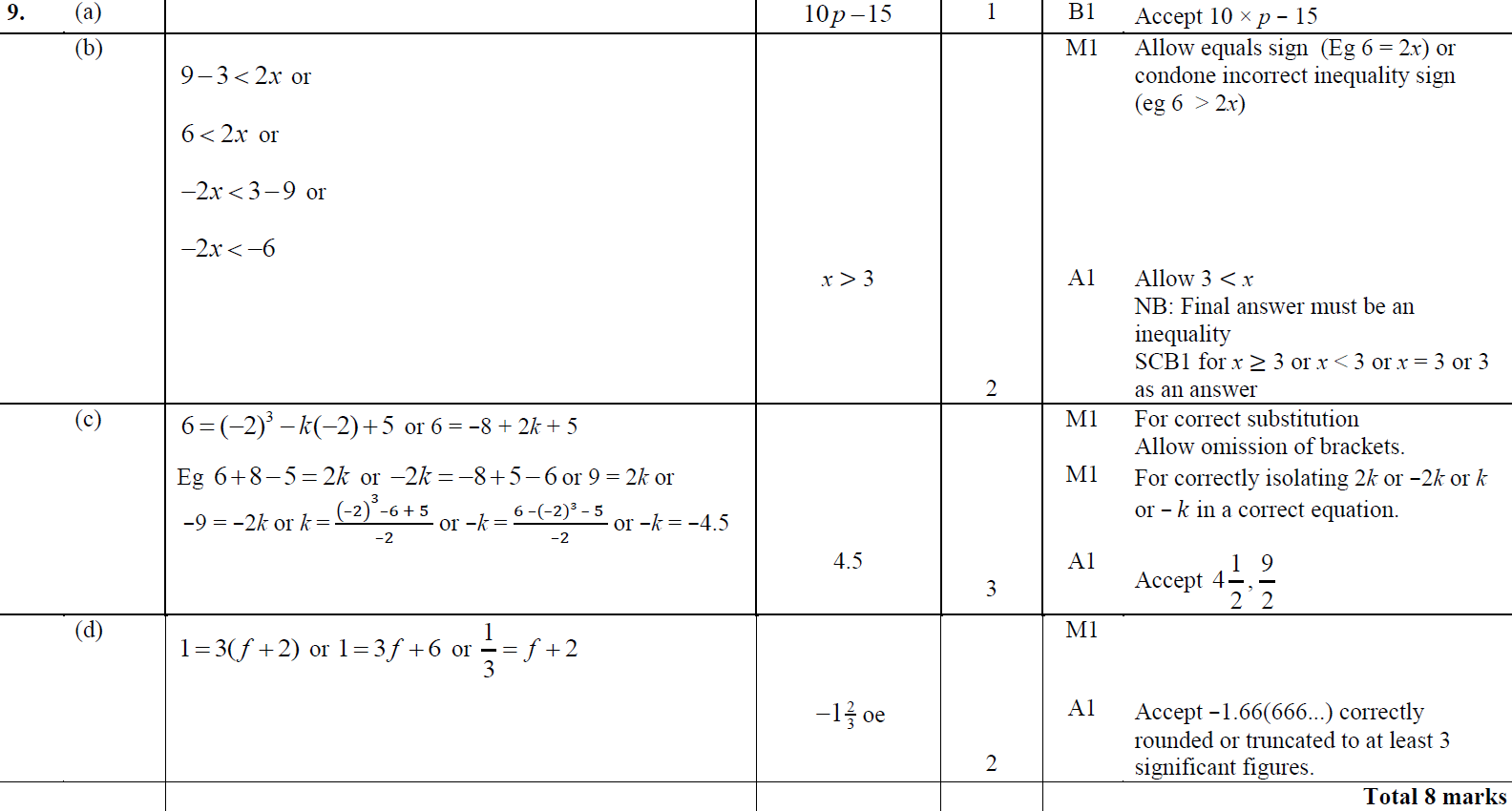 B
C
D
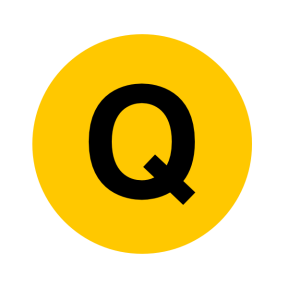 Jan 2016 3H Q8
Solving Simple Equations
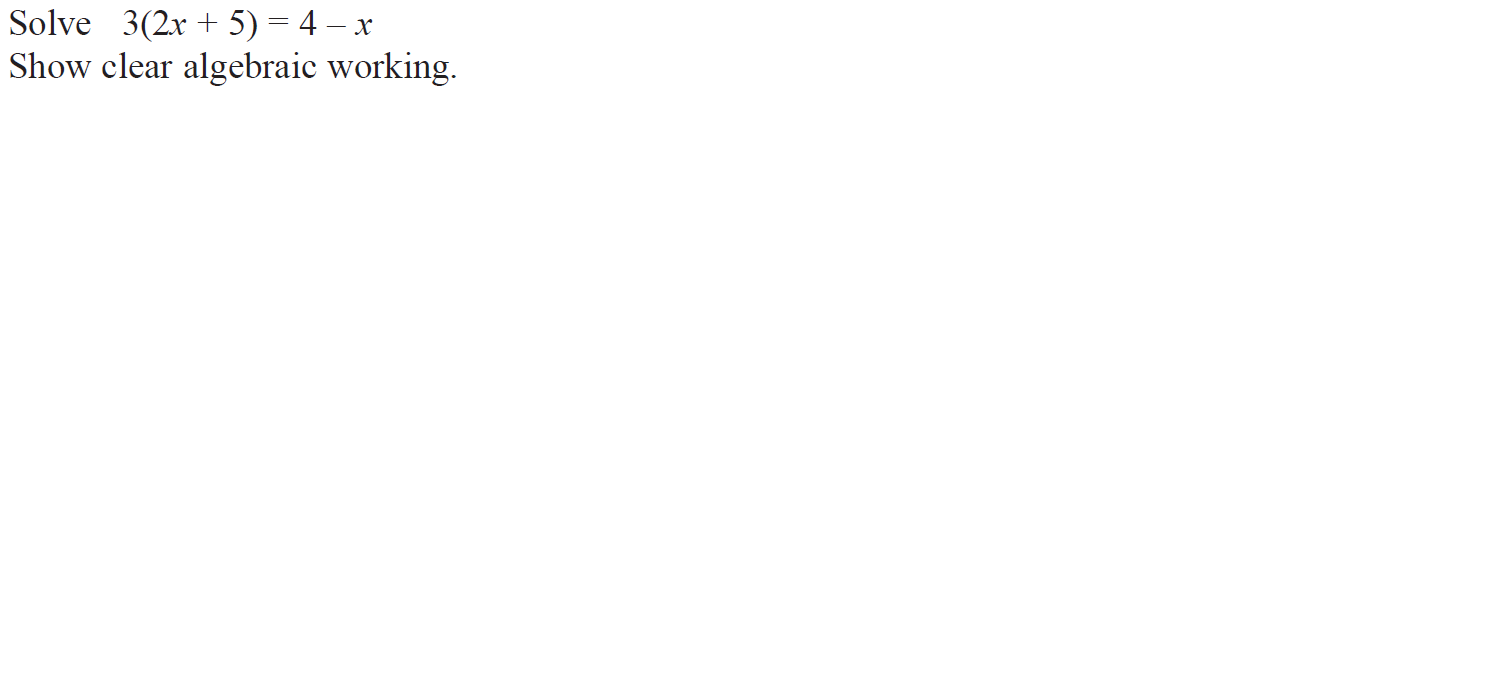 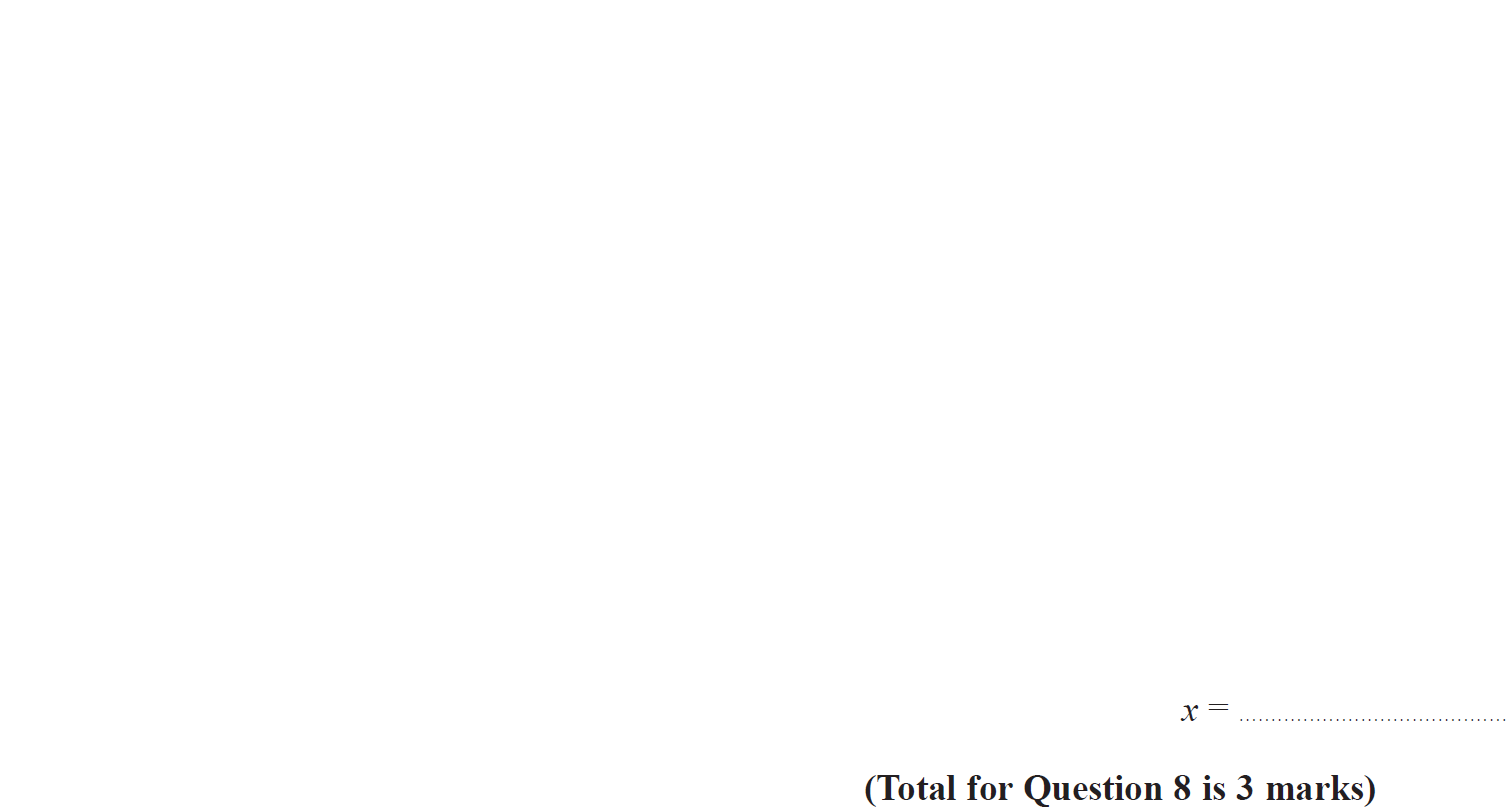 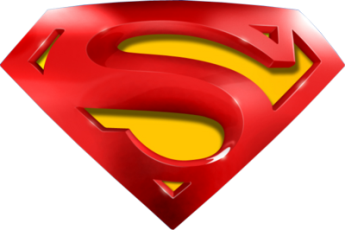 Jan 2016 3H Q8
Solving Simple Equations
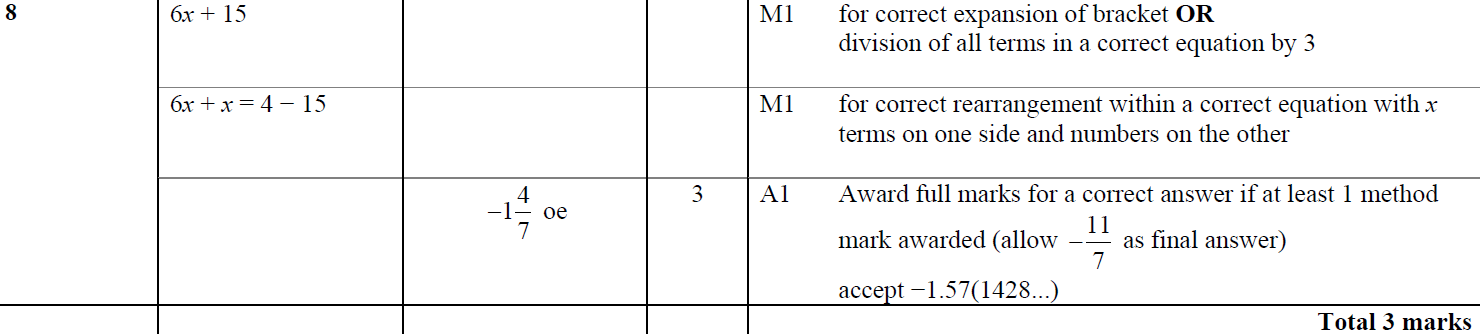 A
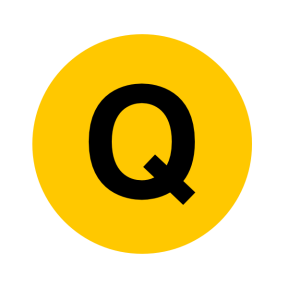 Jan 2016 4H Q9
Solving Simple Equations
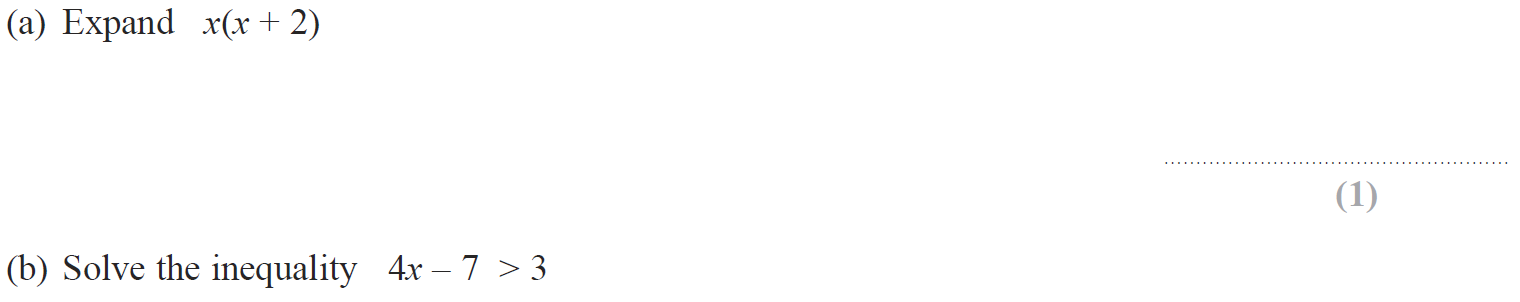 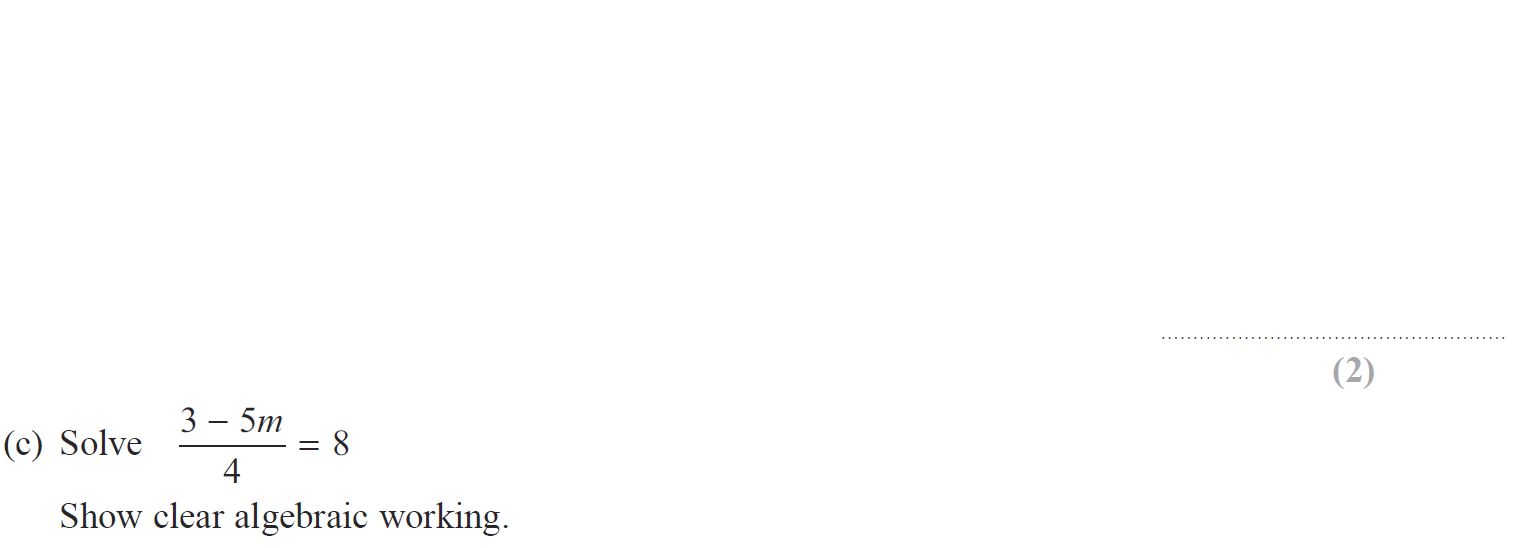 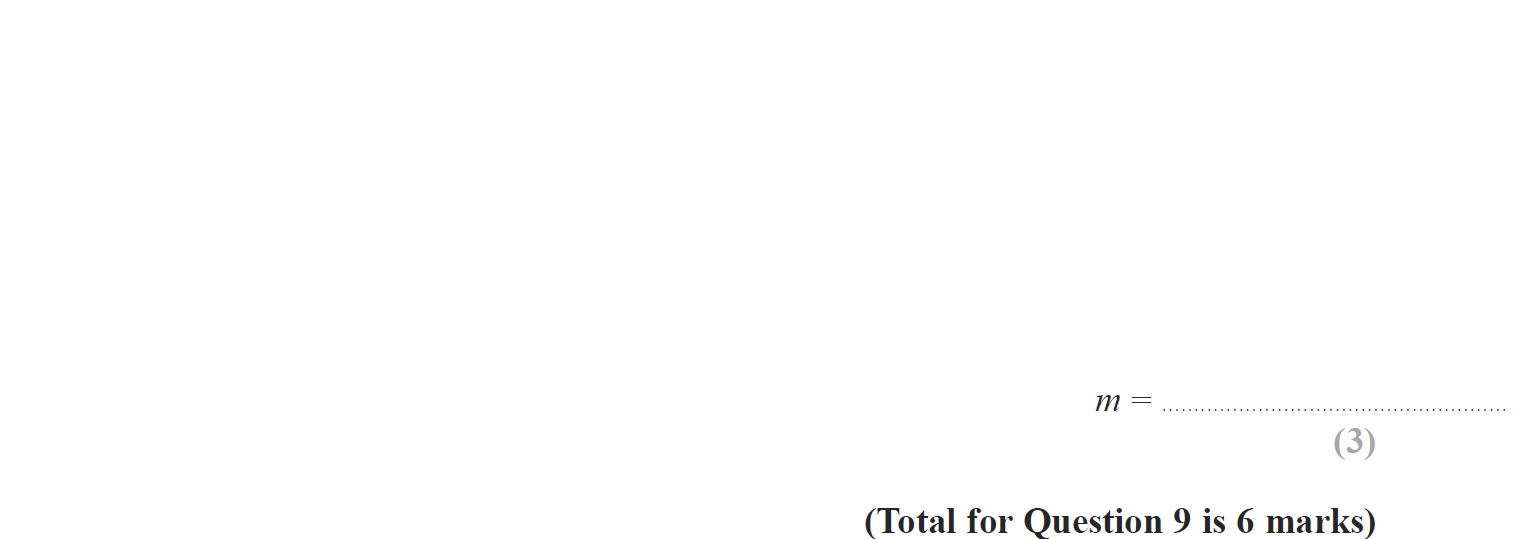 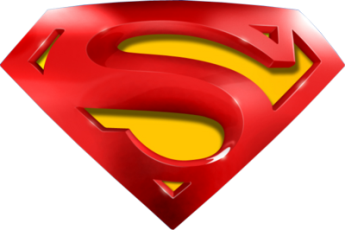 Jan 2016 4H Q9
Solving Simple Equations
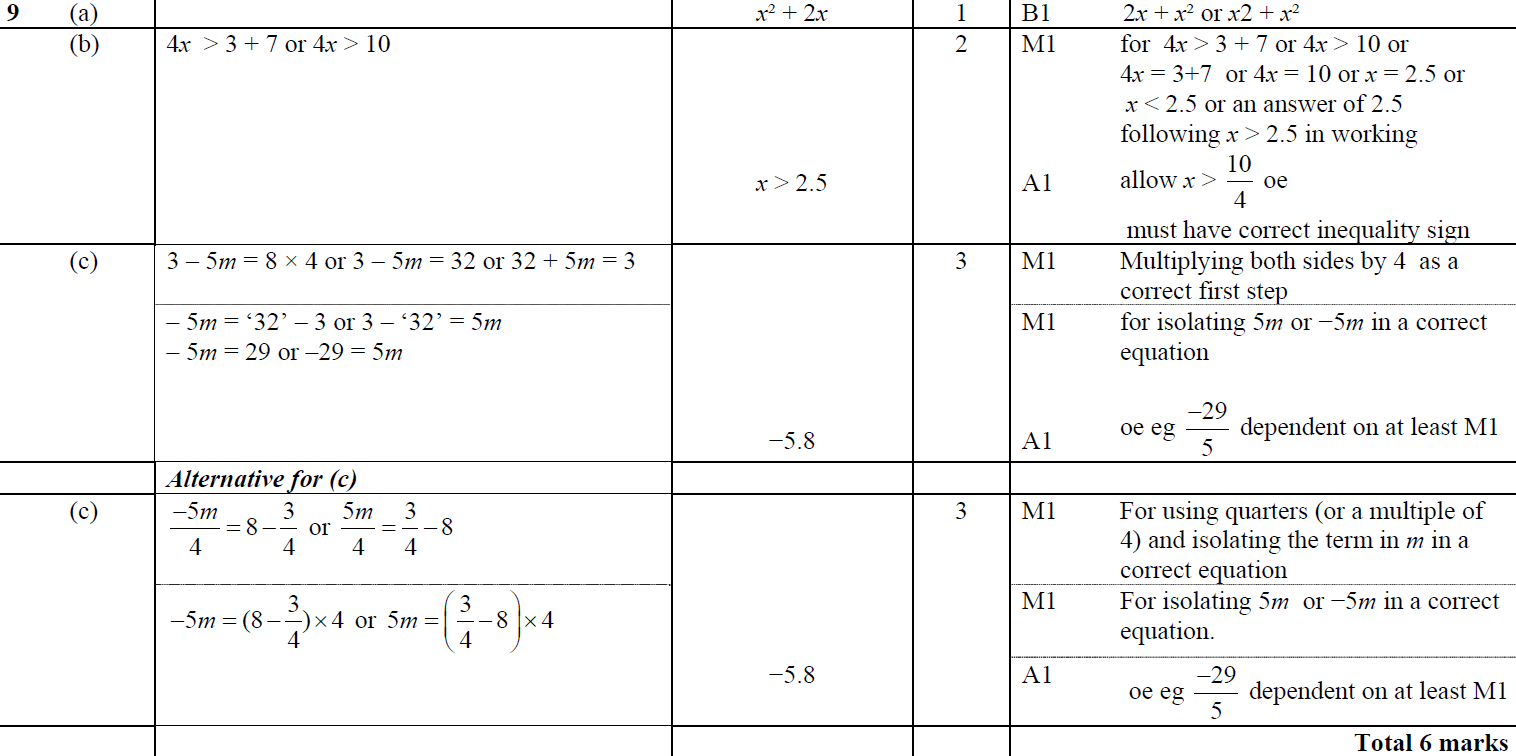 A
B
C
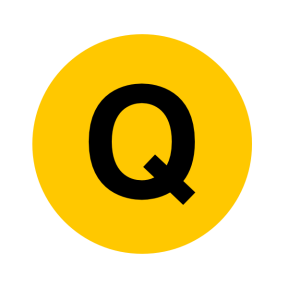 Jan 2016 4HR Q6
Solving Simple Equations
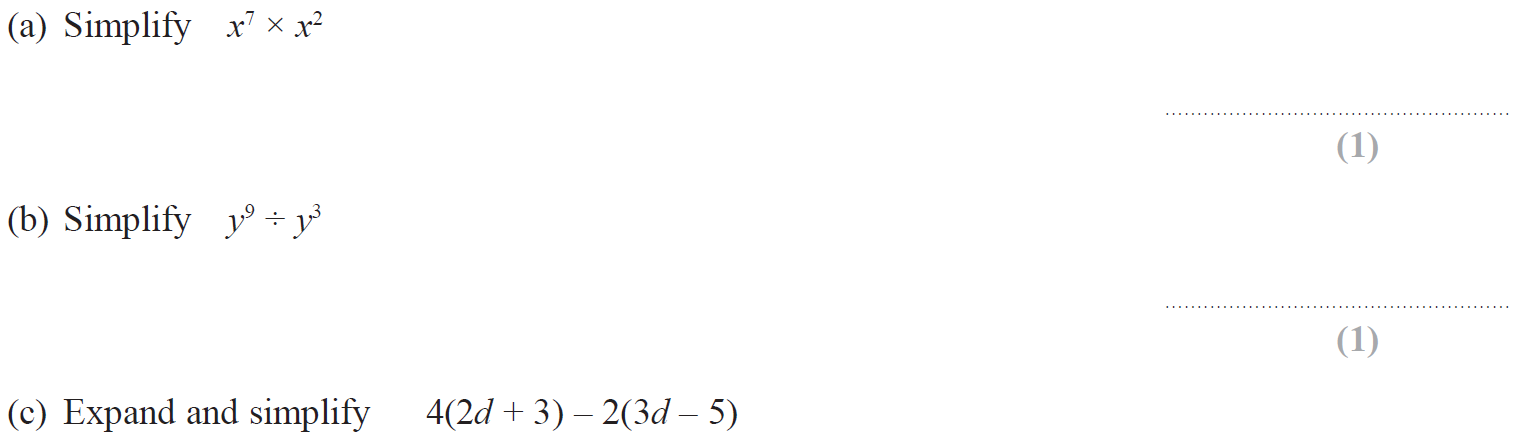 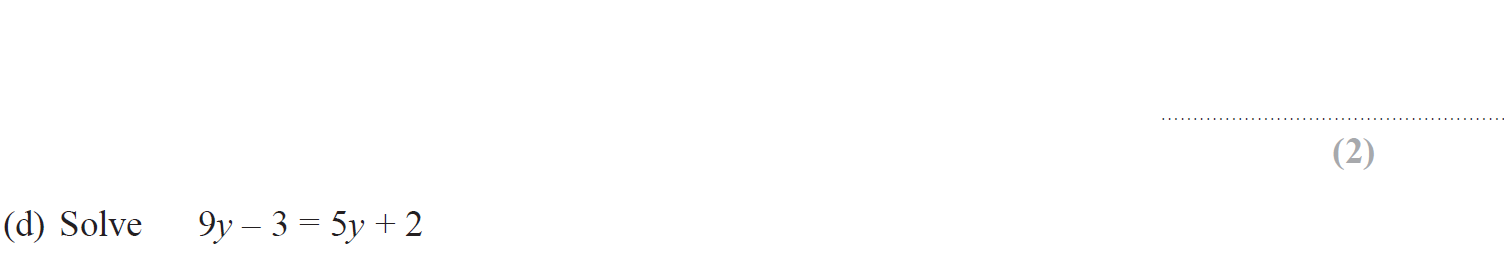 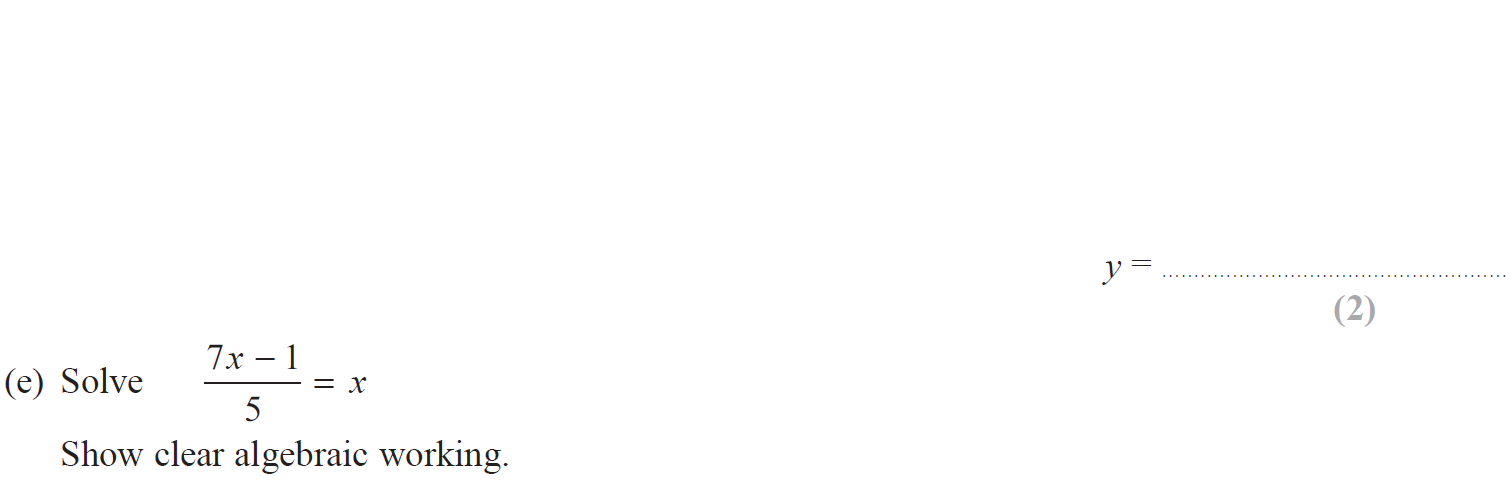 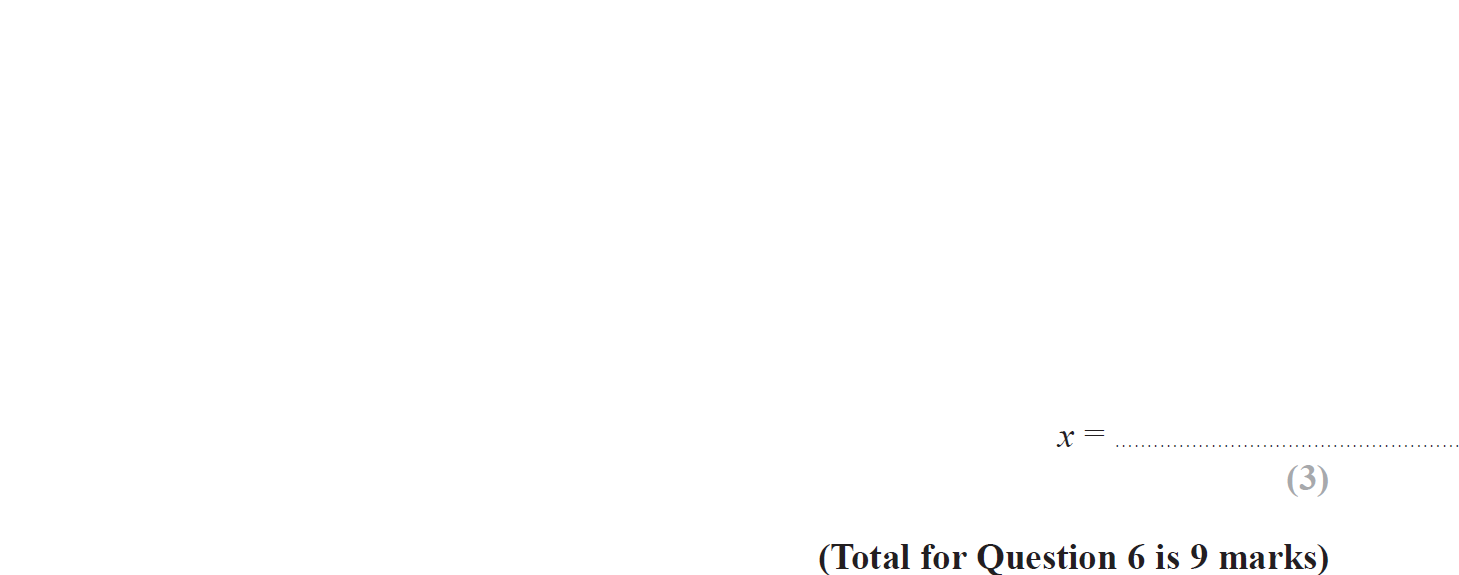 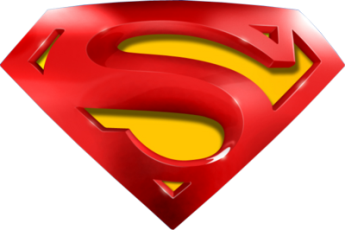 Jan 2016 4HR Q6
Solving Simple Equations
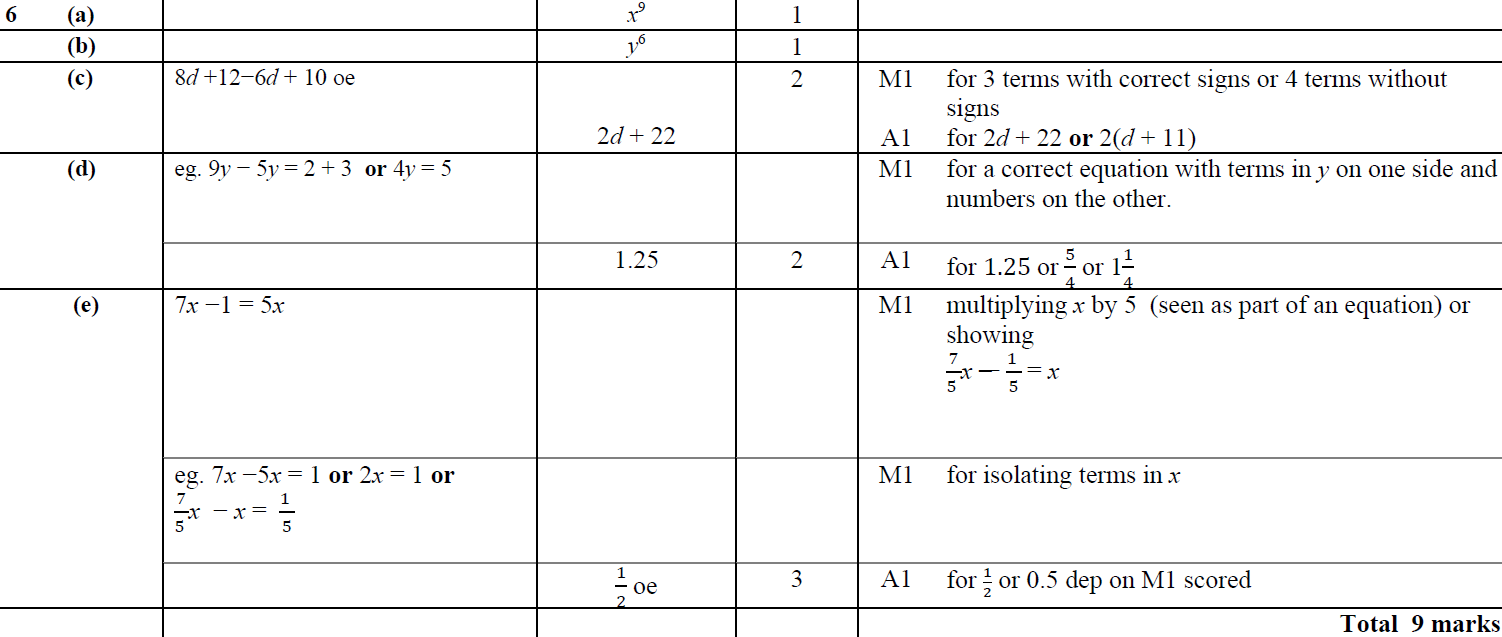 A
B
C
D
E
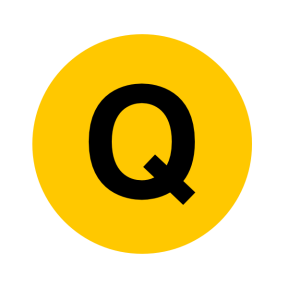 June 2016 4H Q2
Solving Simple Equations
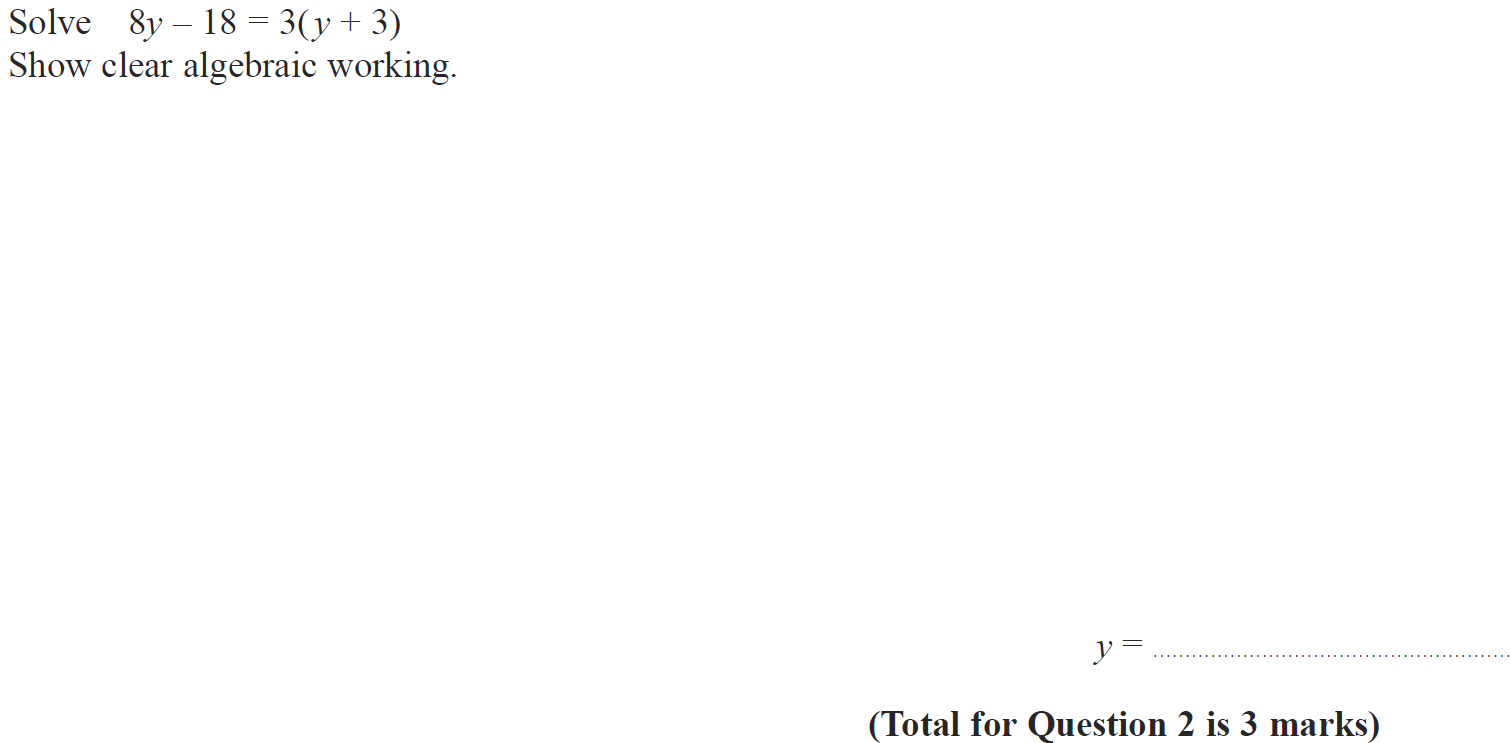 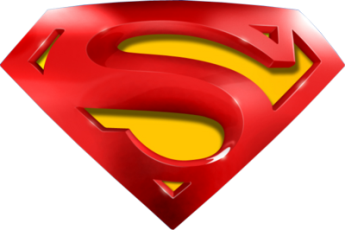 June 2016 4H Q2
Solving Simple Equations
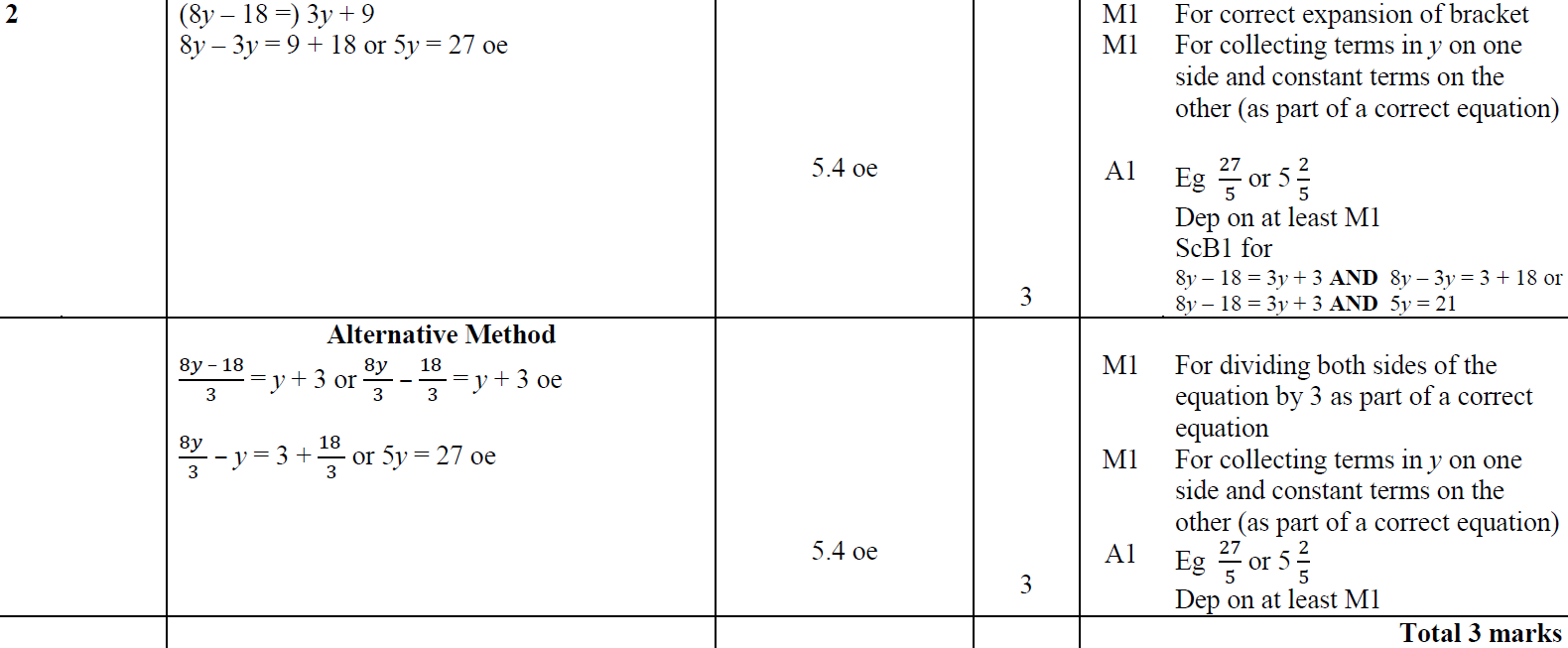 A
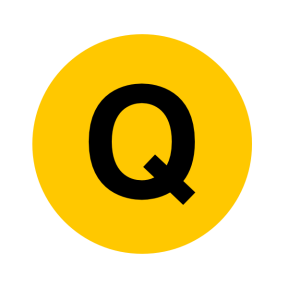 June 2016 4HR Q2
Solving Simple Equations
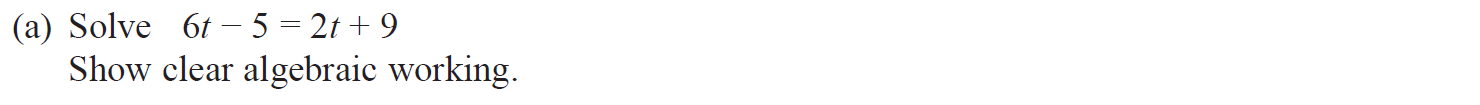 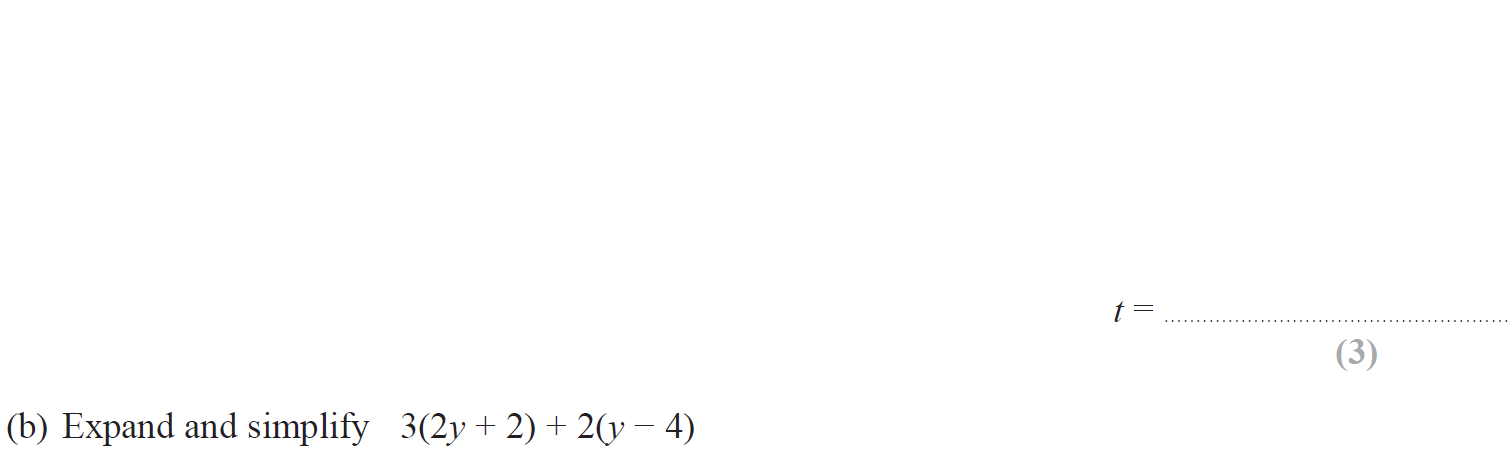 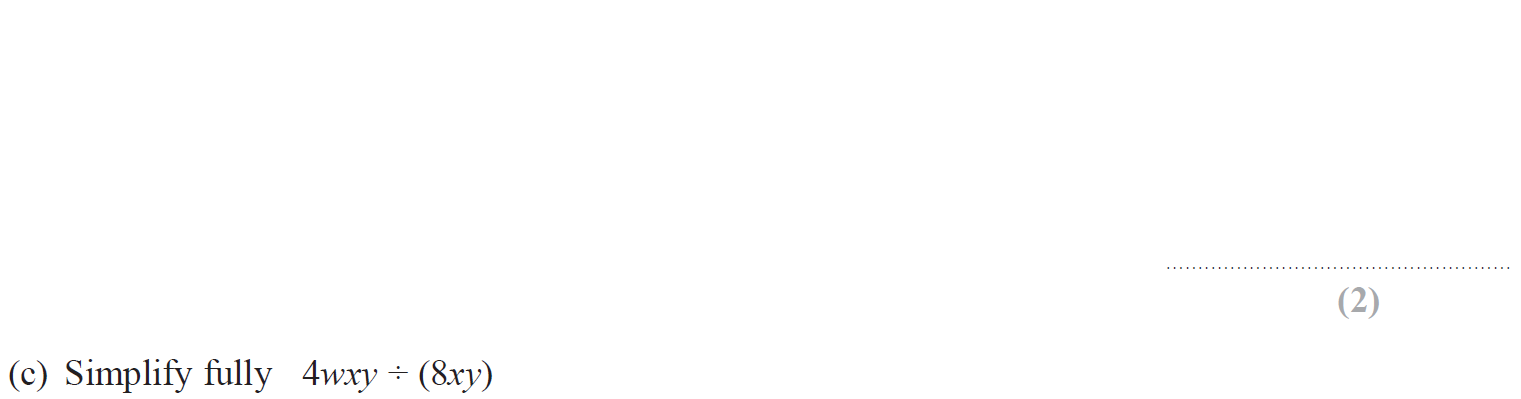 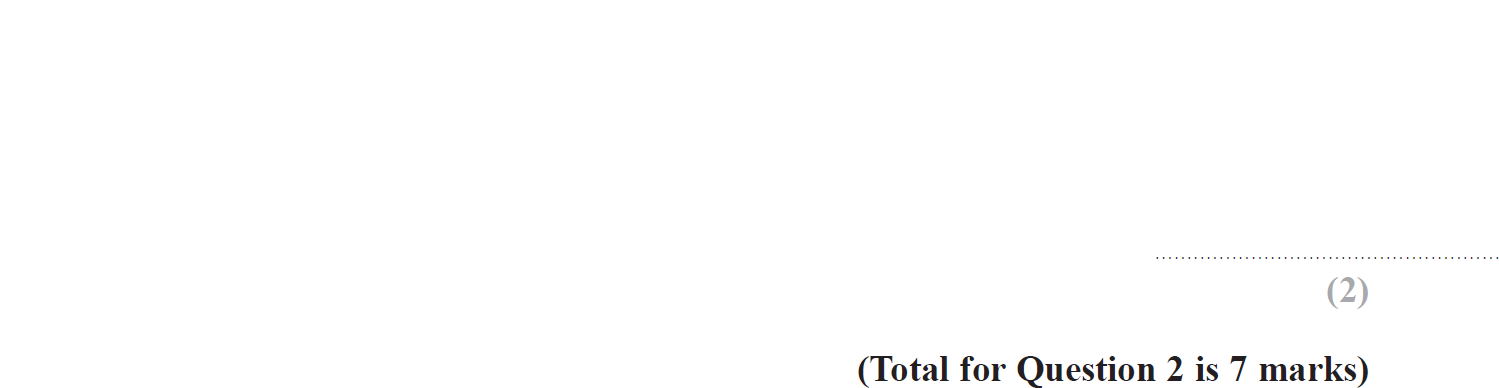 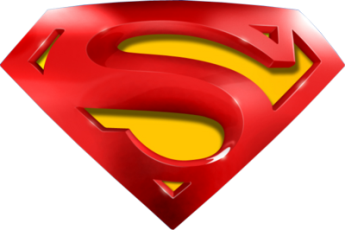 June 2016 4HR Q2
Solving Simple Equations
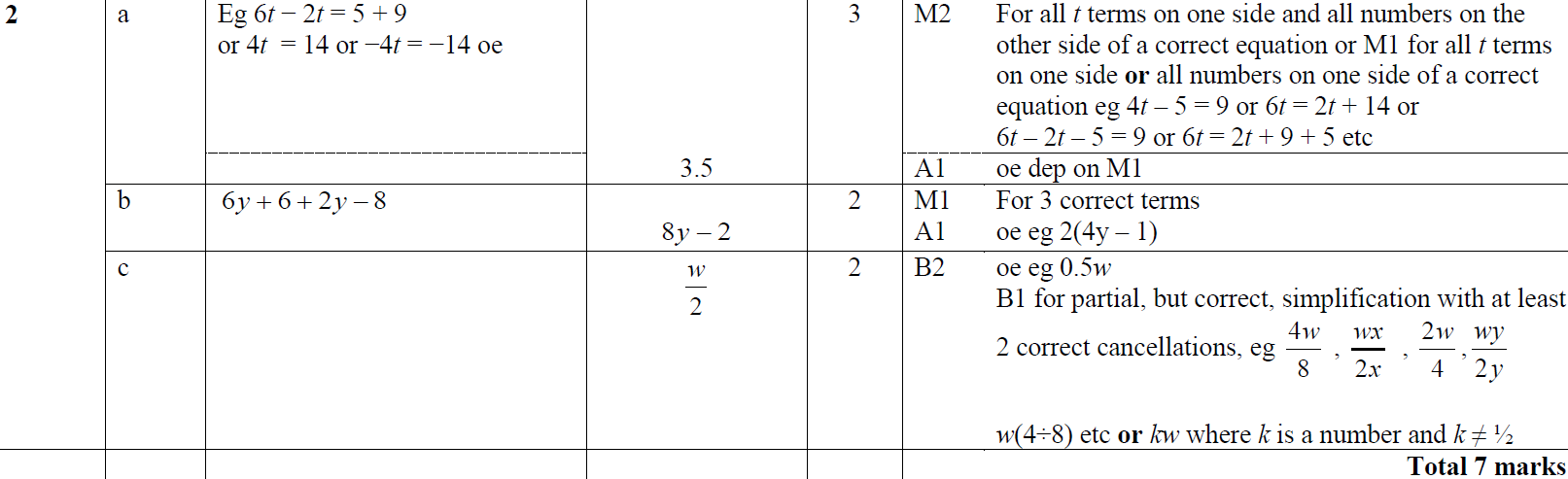 A
B
C
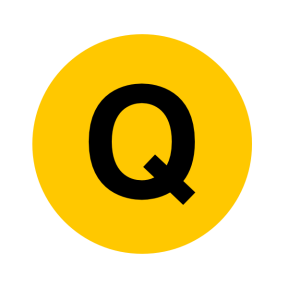 Jan 2017 3H Q5
Solving Simple Equations
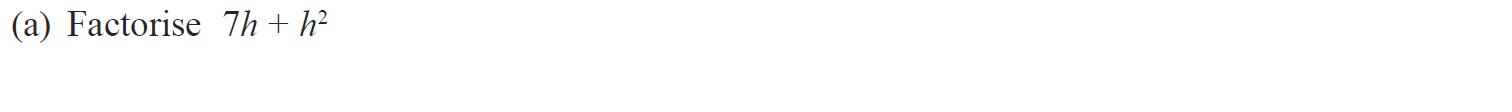 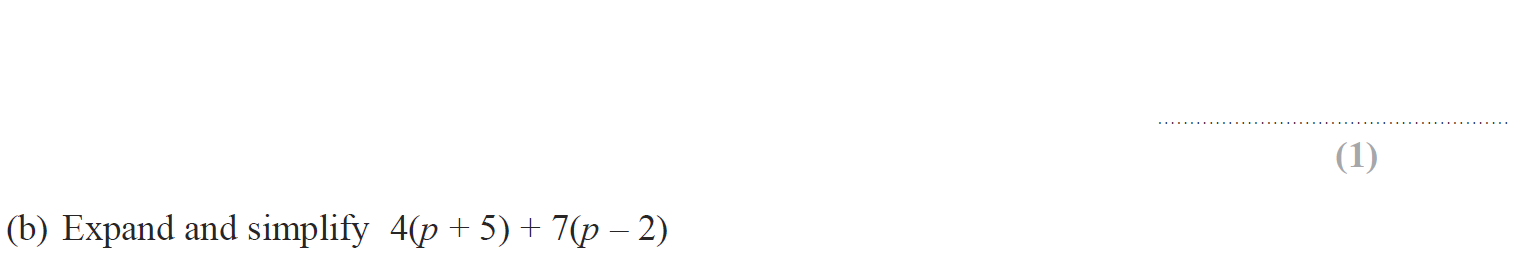 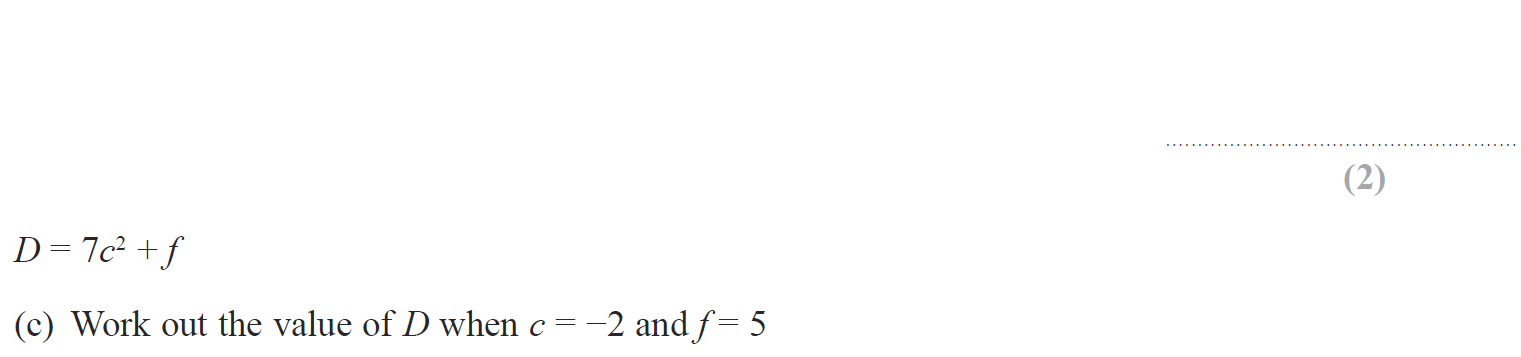 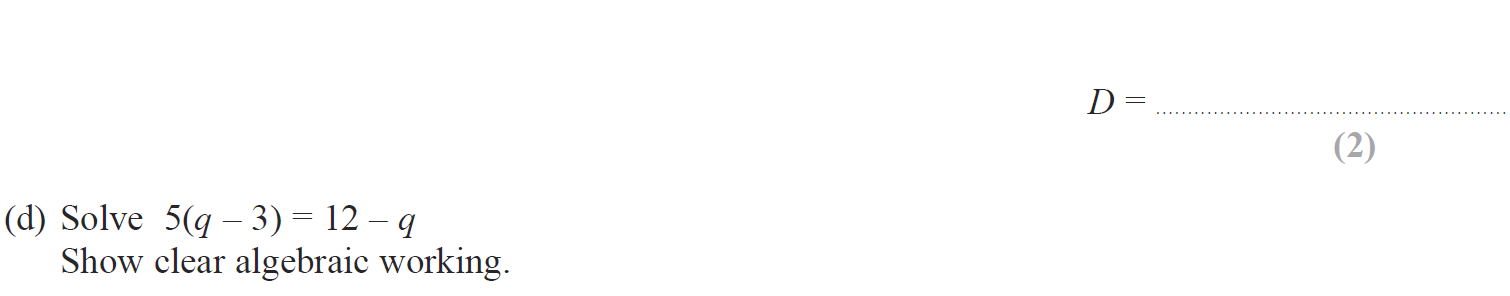 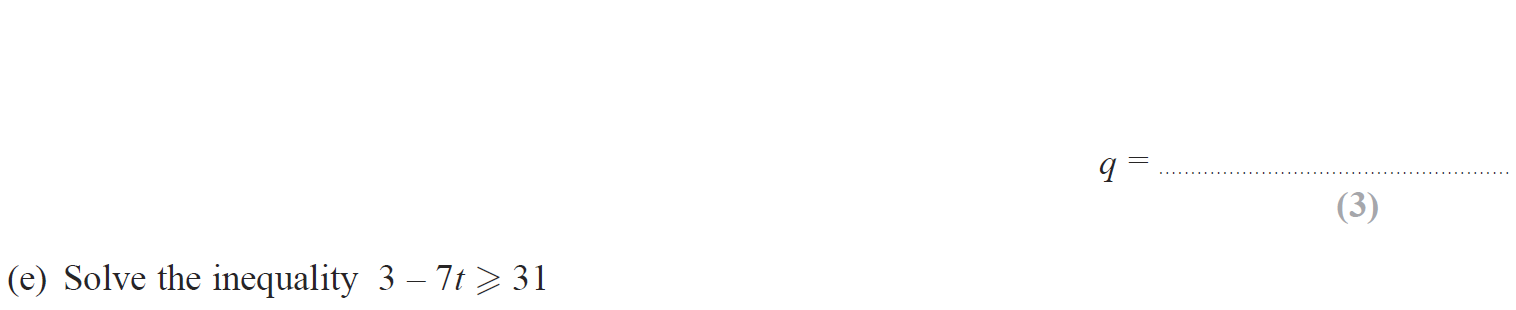 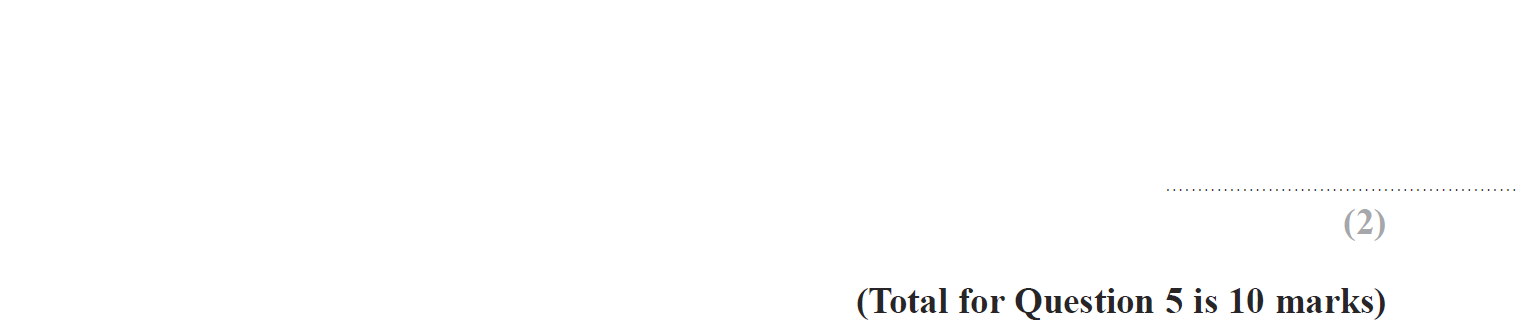 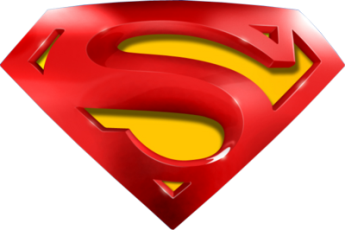 Jan 2017 3H Q5
Solving Simple Equations
A
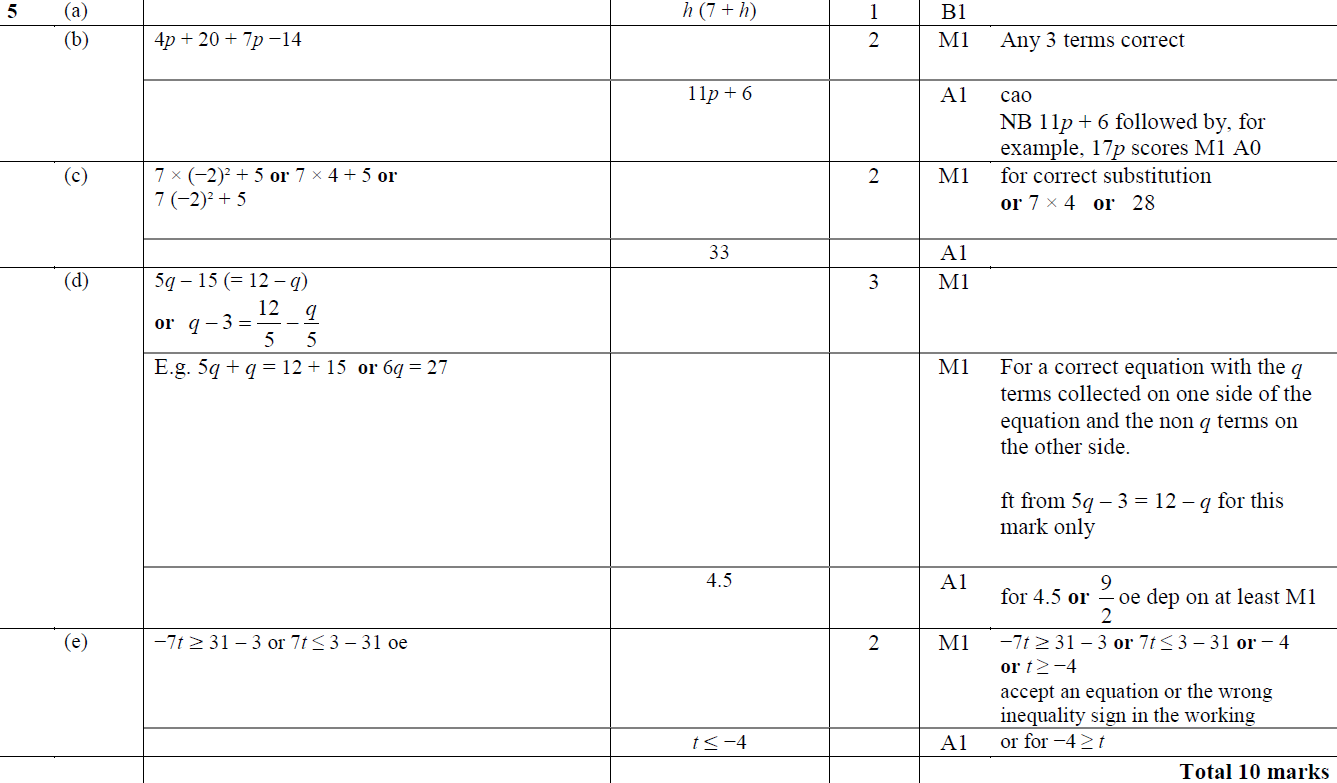 B
C
D
E
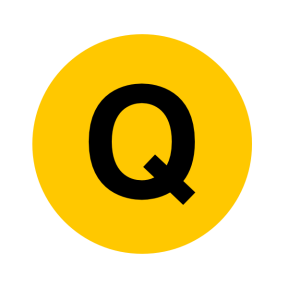 Jan 2017 4HR Q15
Solving Simple Equations
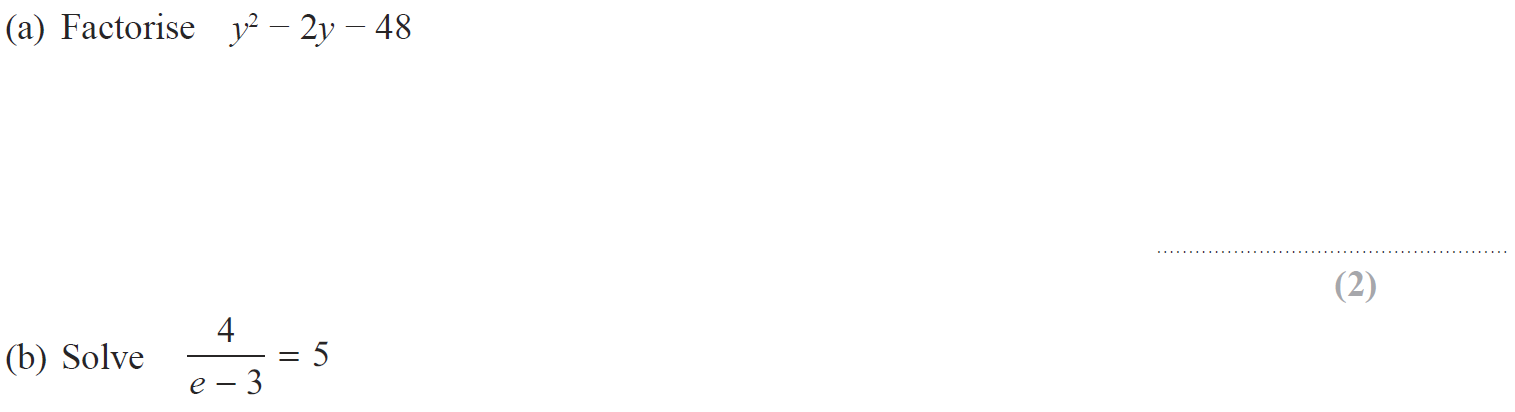 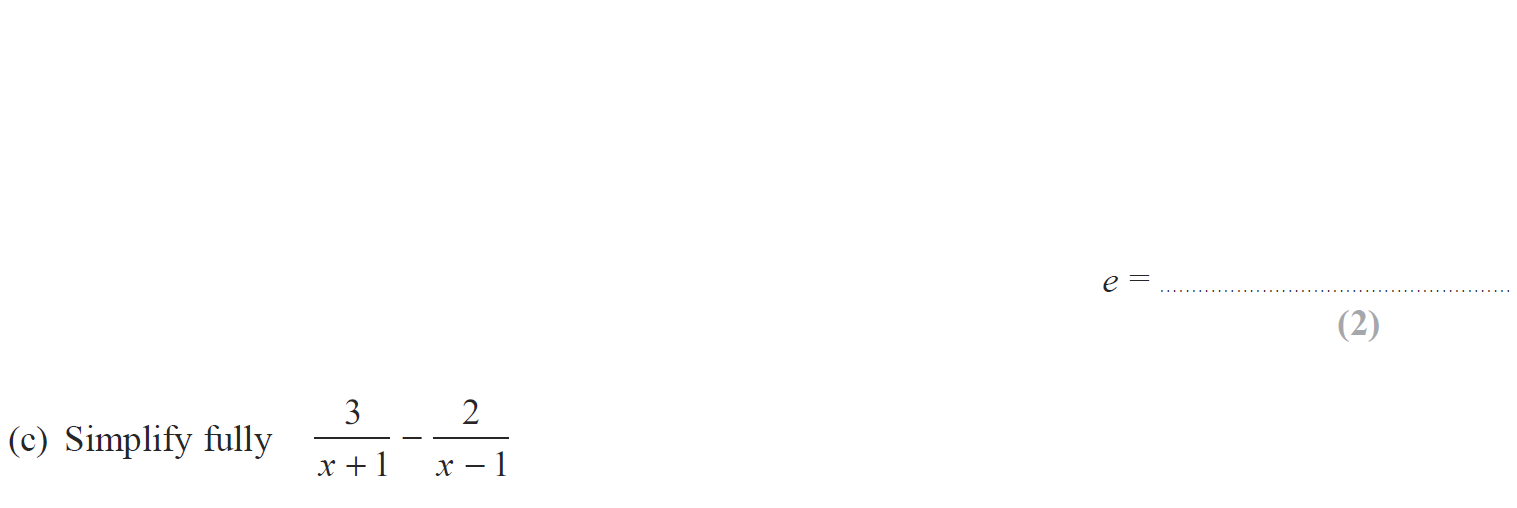 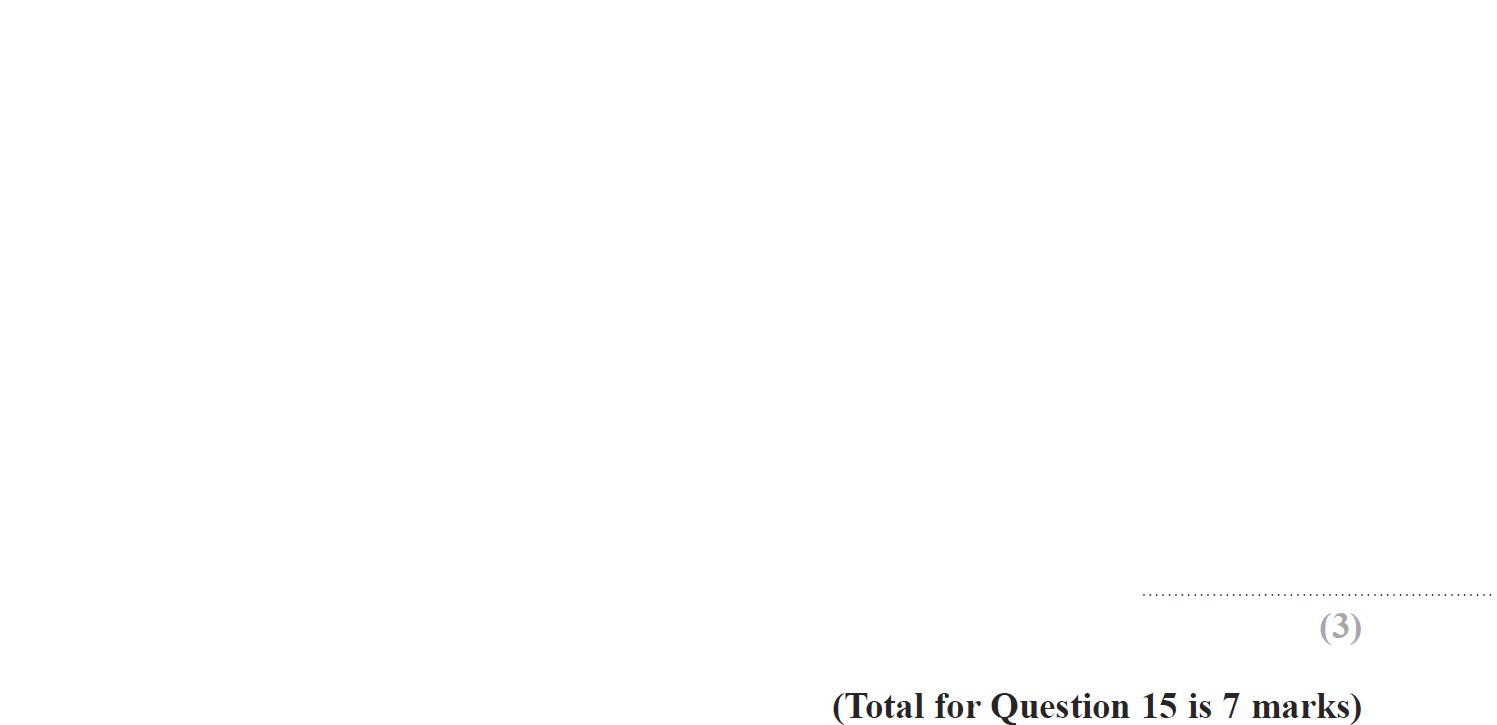 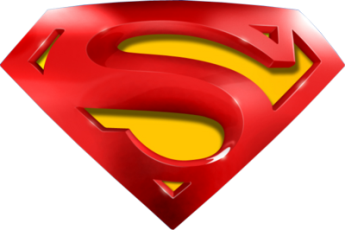 Jan 2017 4HR Q15
Solving Simple Equations
A
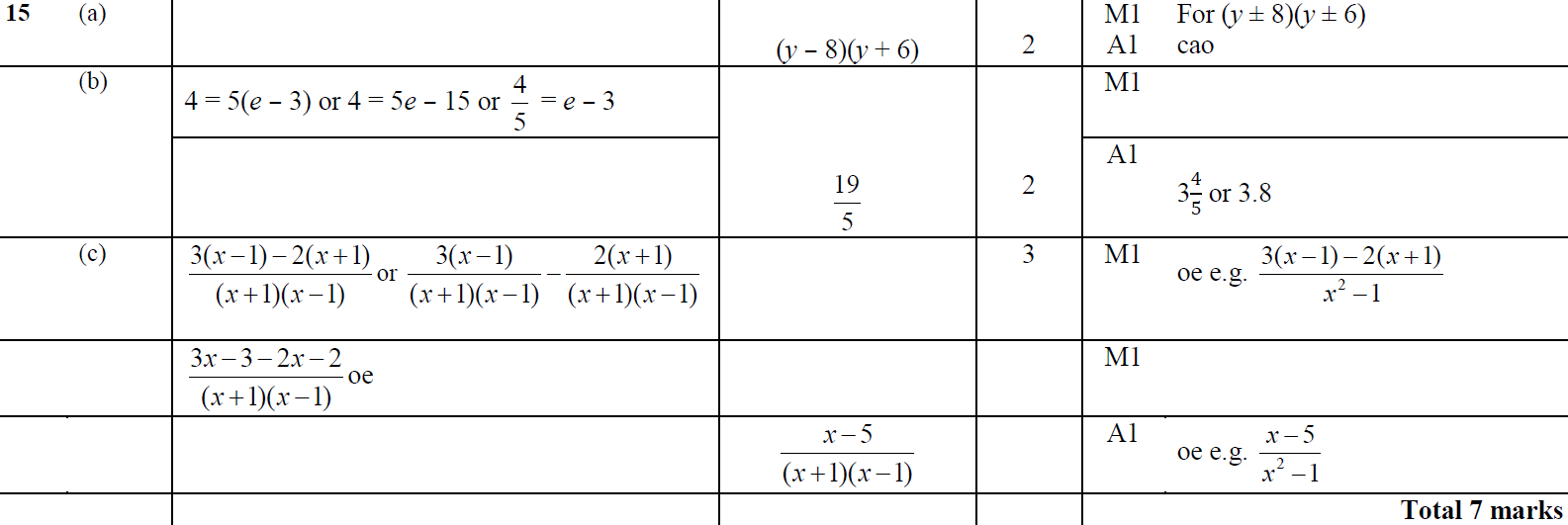 B
C
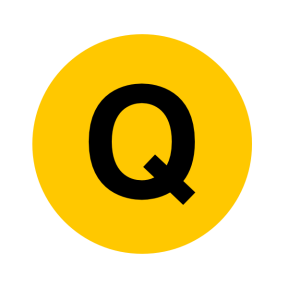 May 2017 3H Q14
Solving Simple Equations
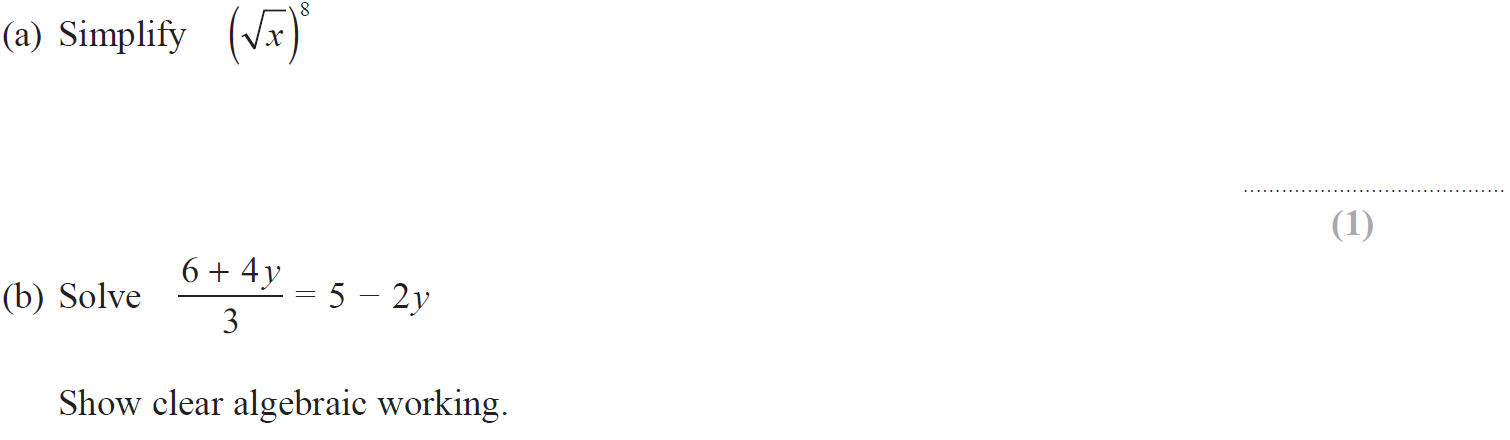 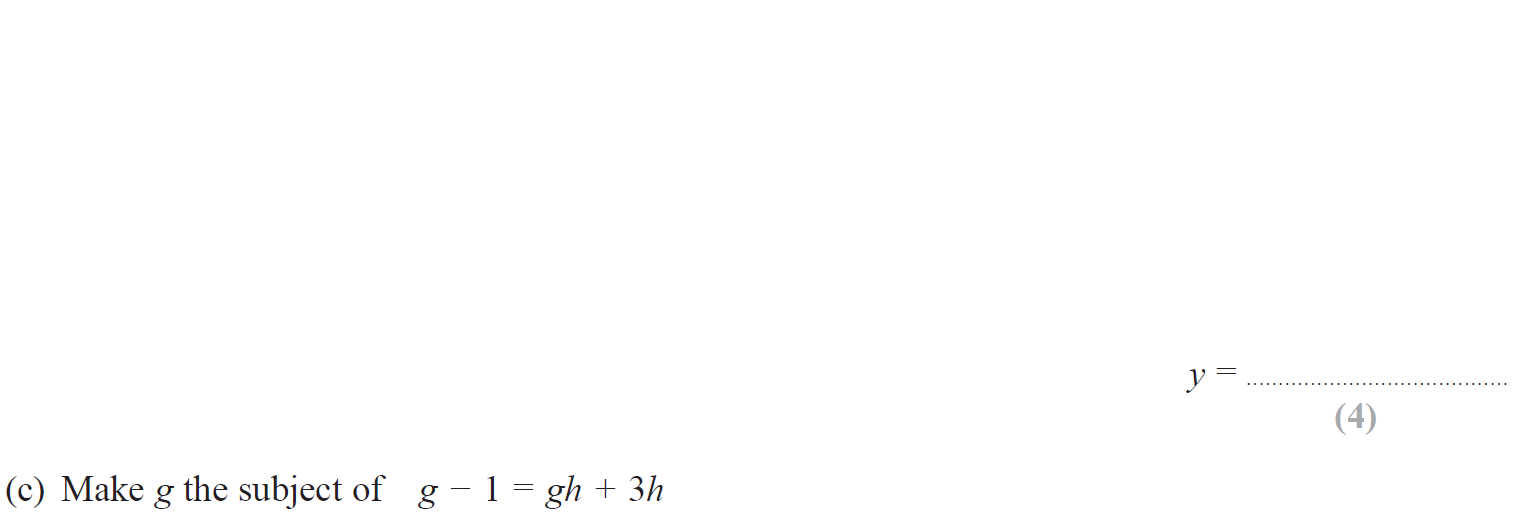 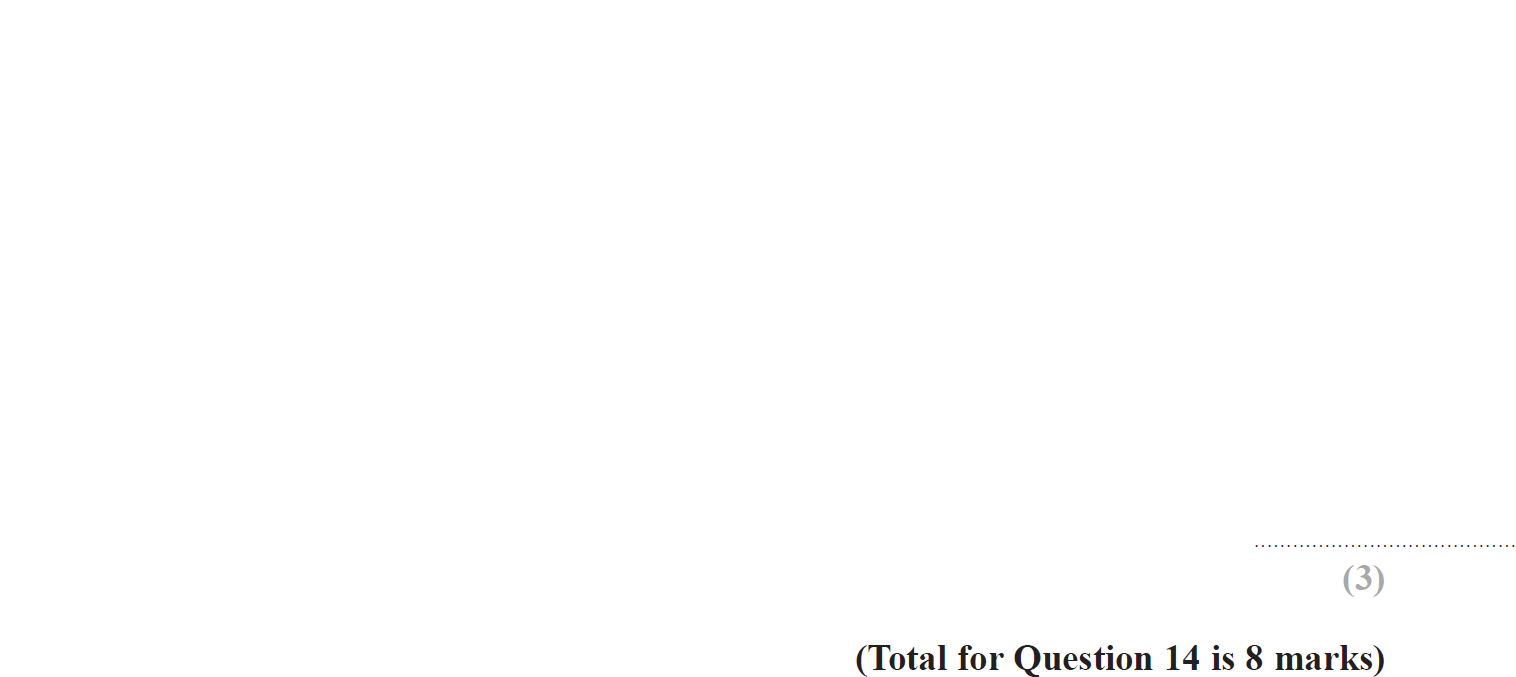 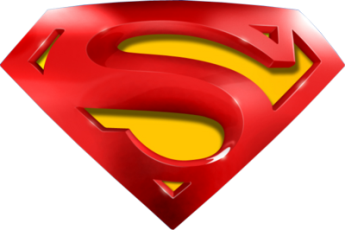 May 2017 3H Q14
Solving Simple Equations
A
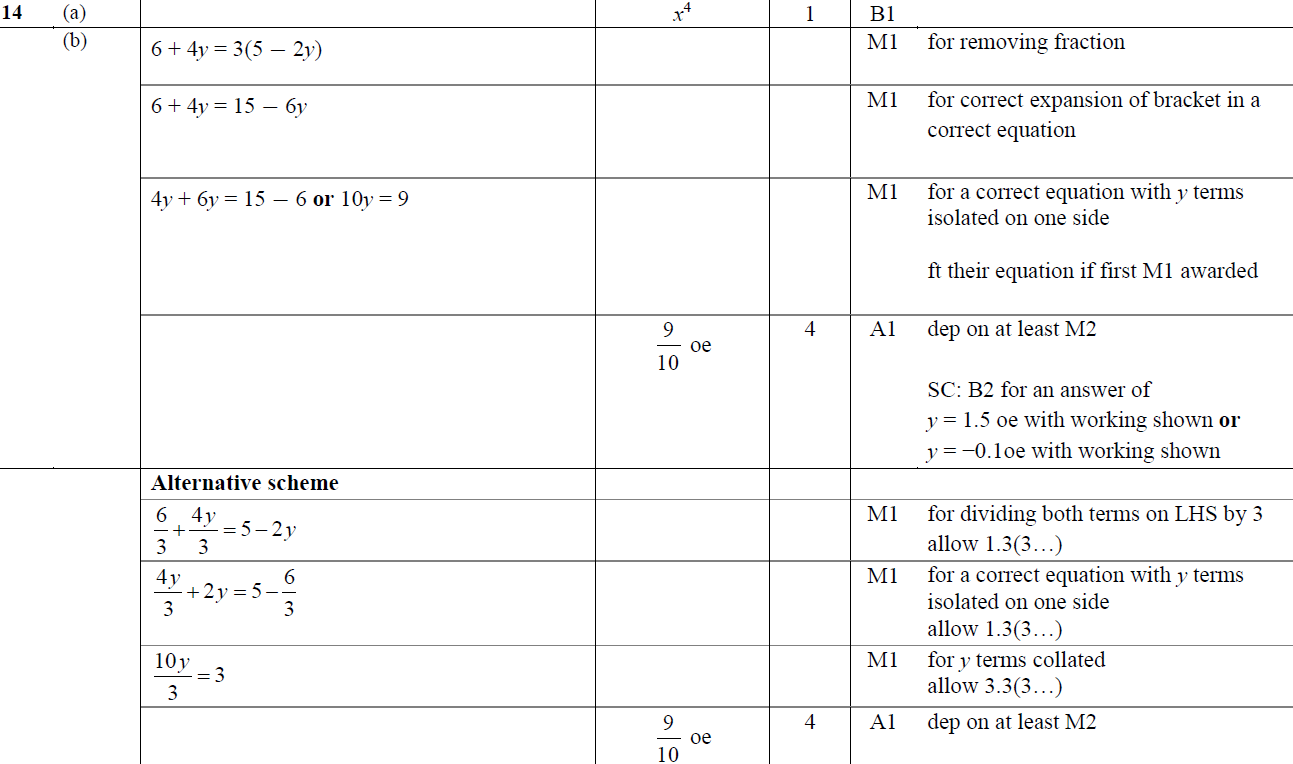 B
C
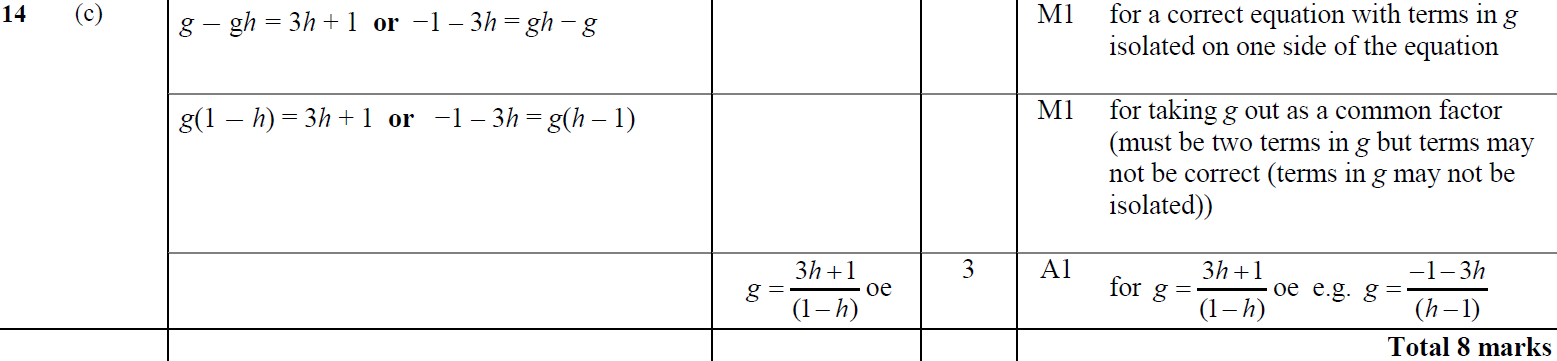 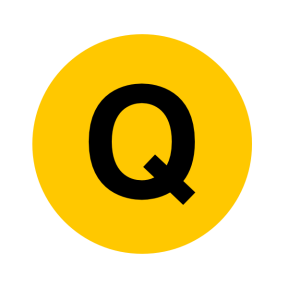 June 2017 4H Q2
Solving Simple Equations
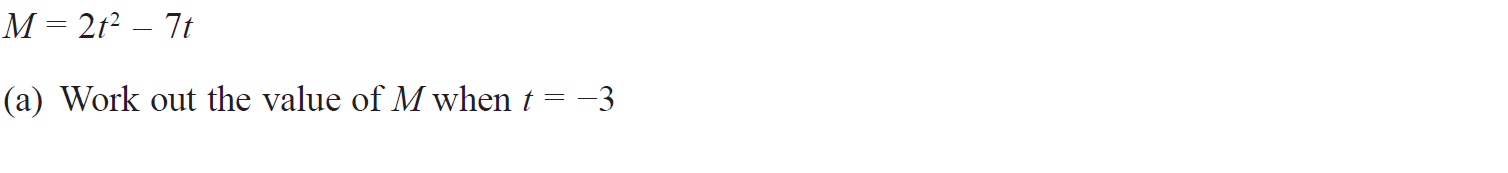 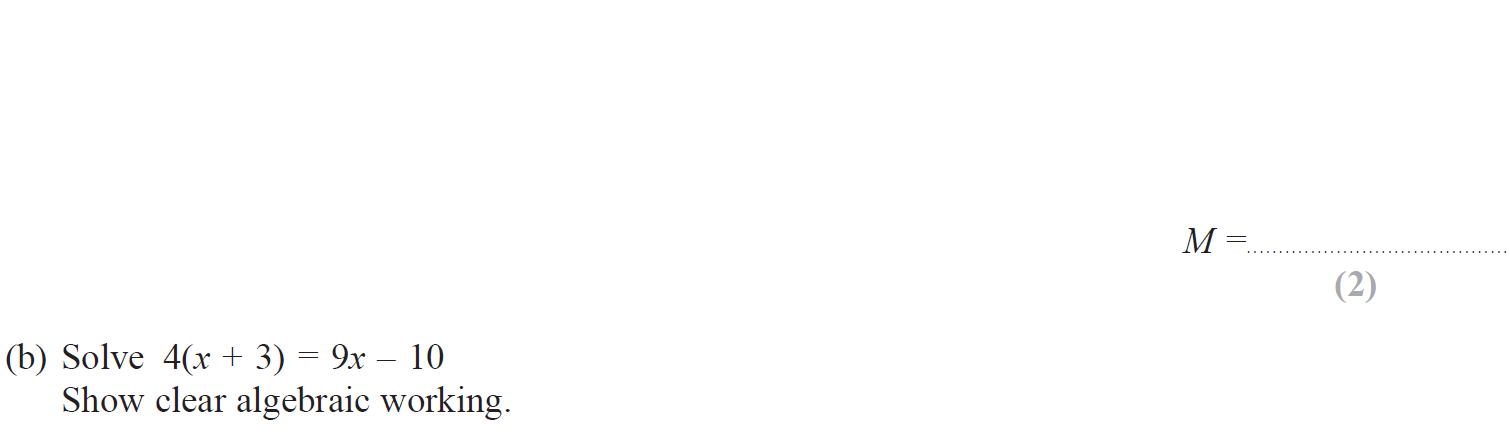 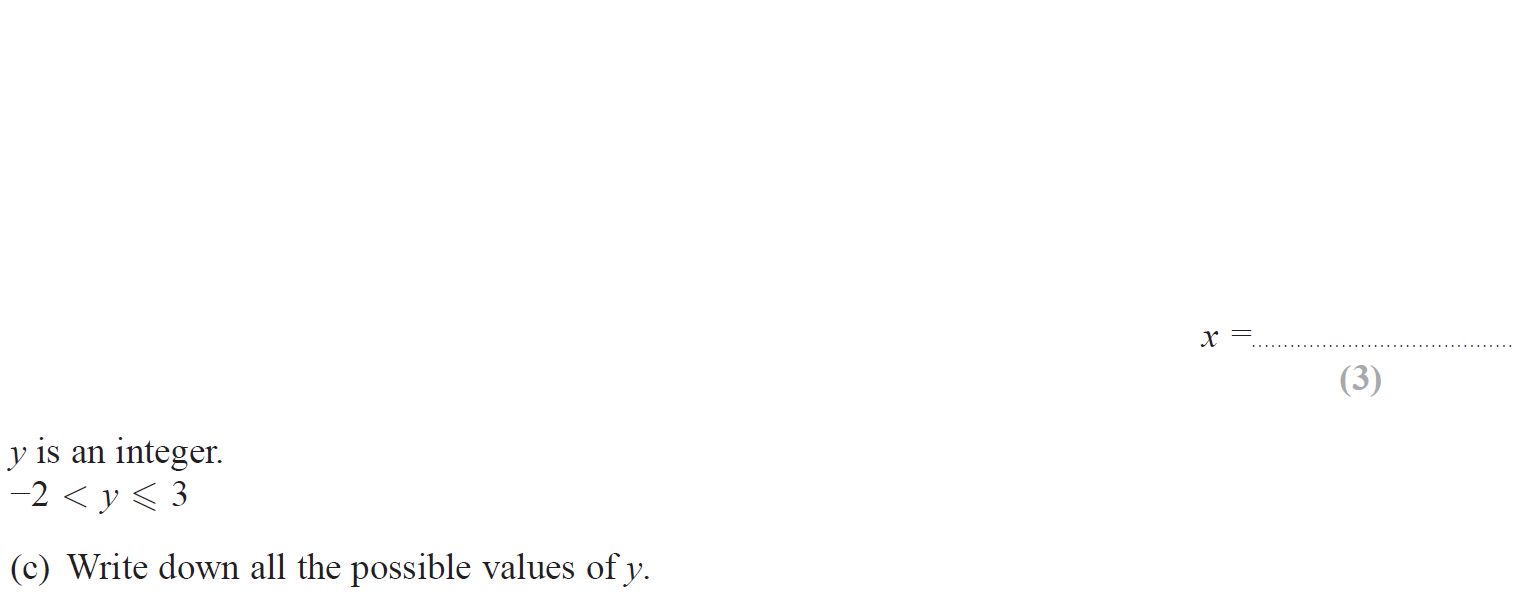 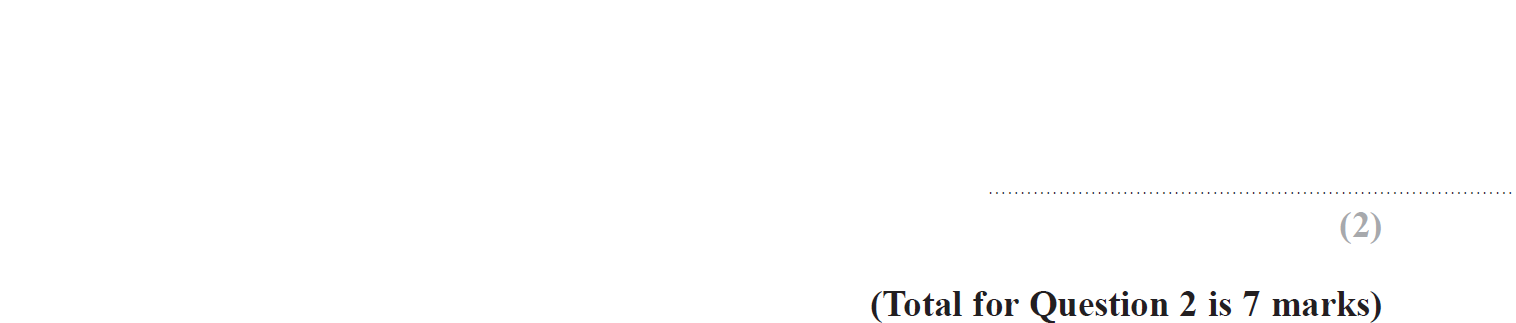 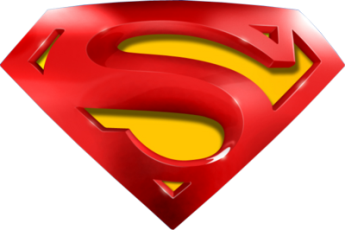 June 2017 4H Q2
Solving Simple Equations
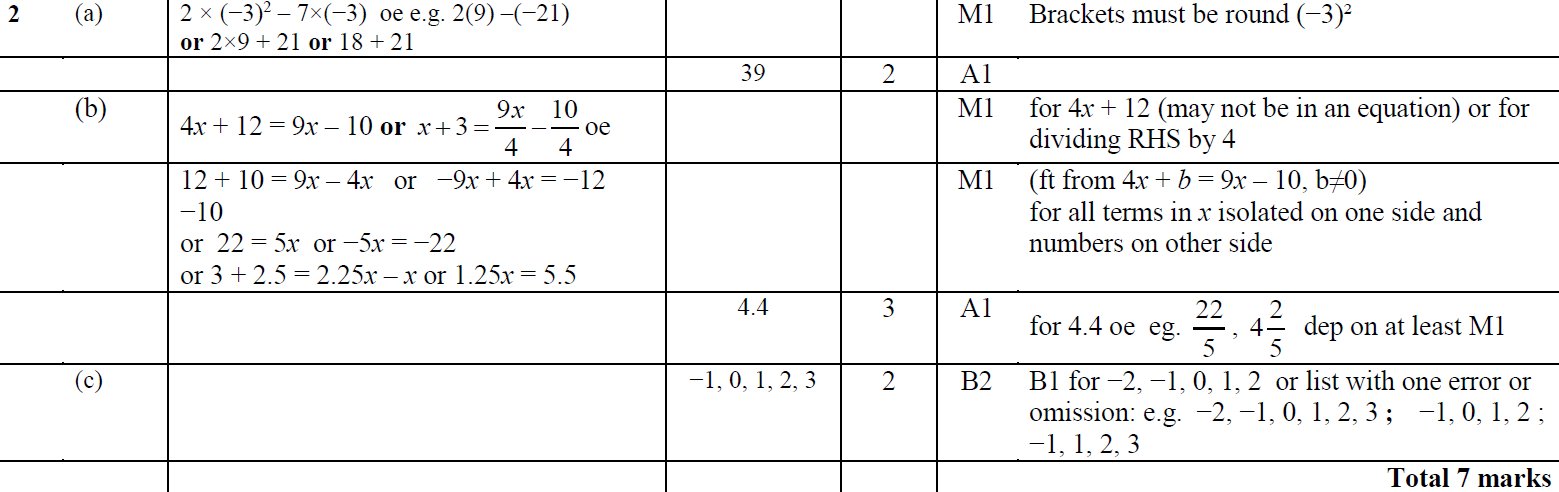 A
B
C
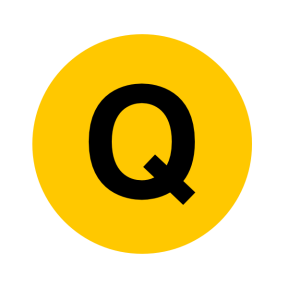 May 2017 3HR Q2
Solving Simple Equations
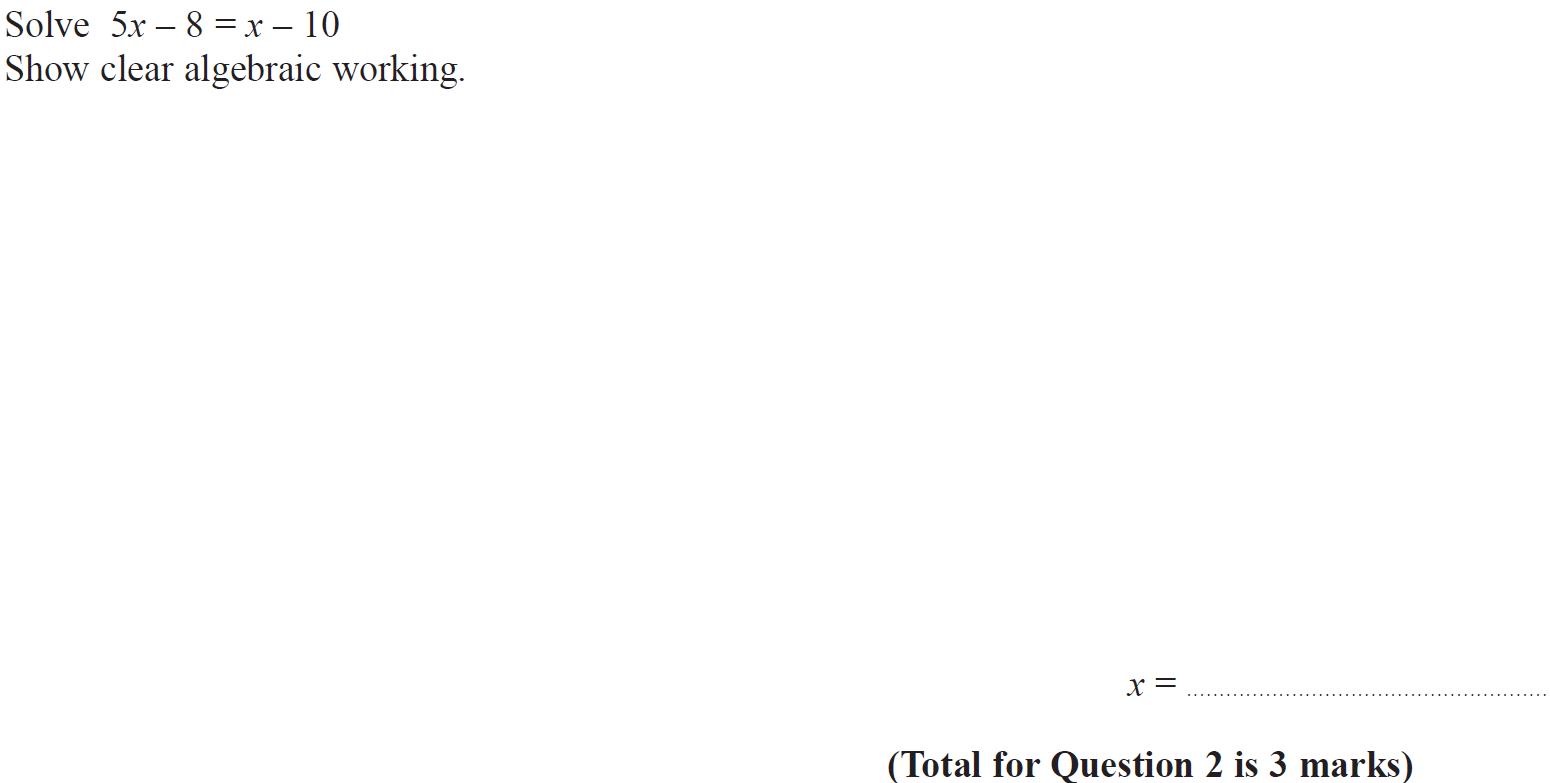 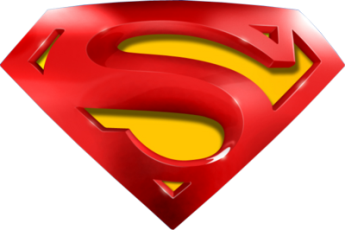 May 2017 3HR Q2
Solving Simple Equations
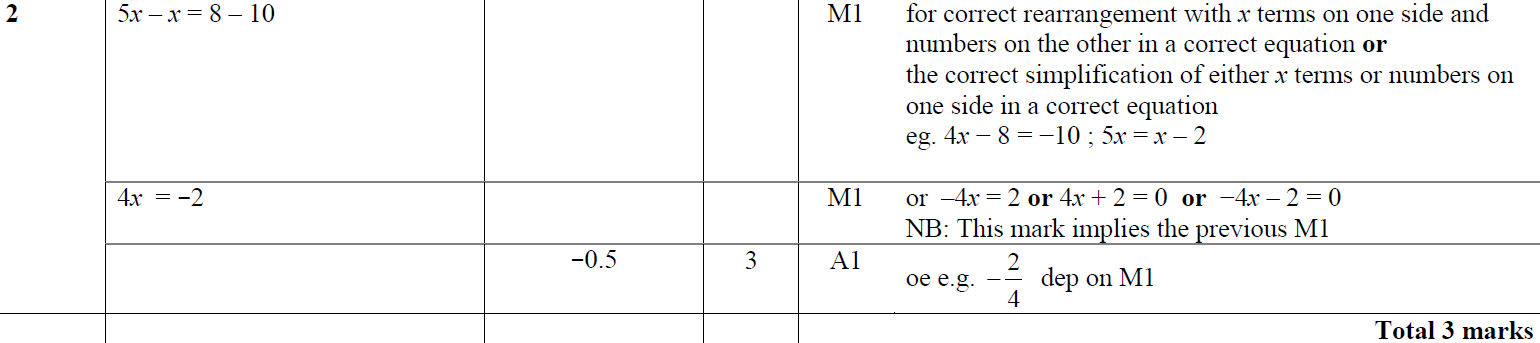 A
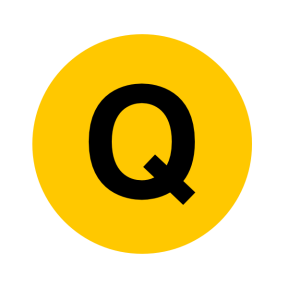 June 2017 4HR Q5
Solving Simple Equations
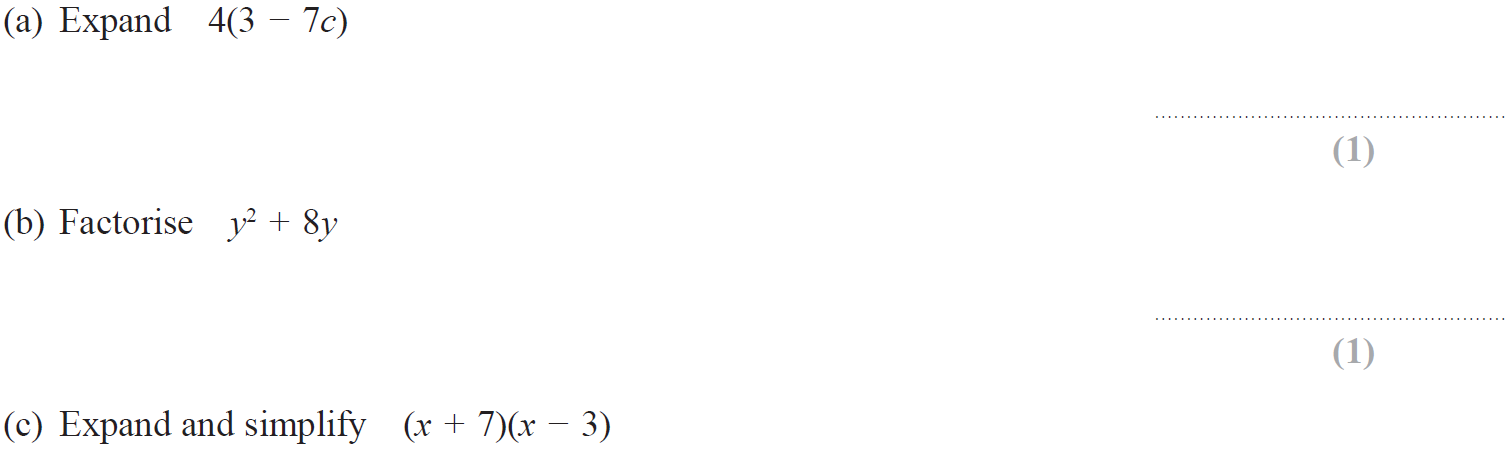 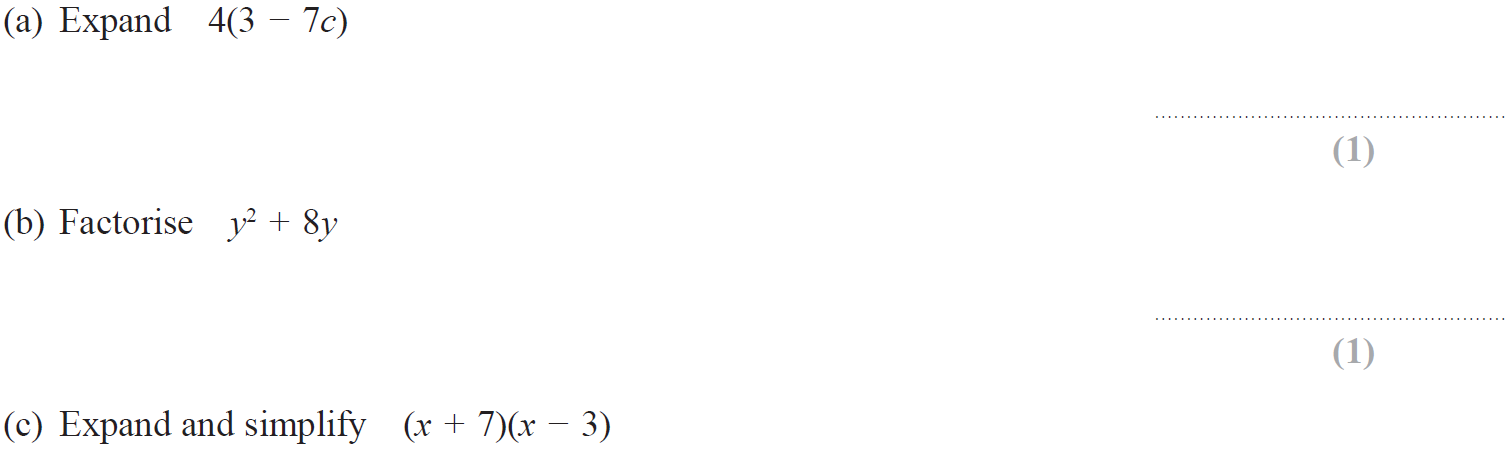 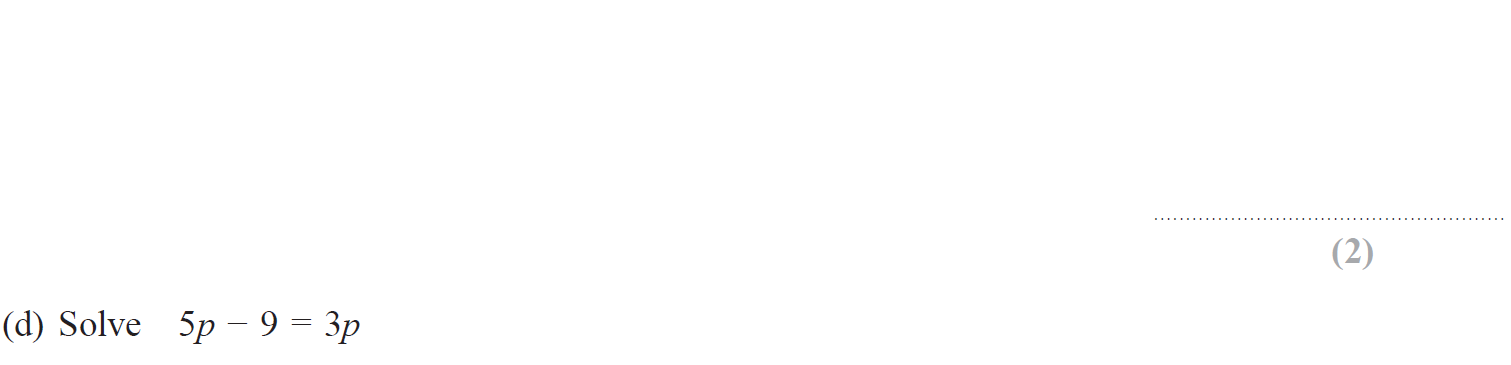 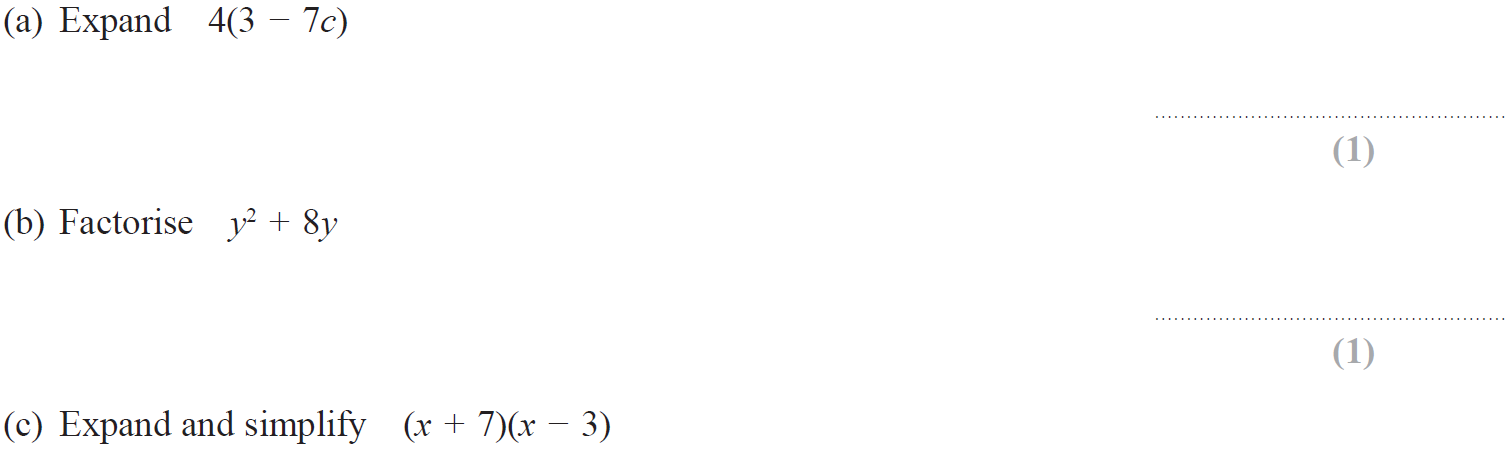 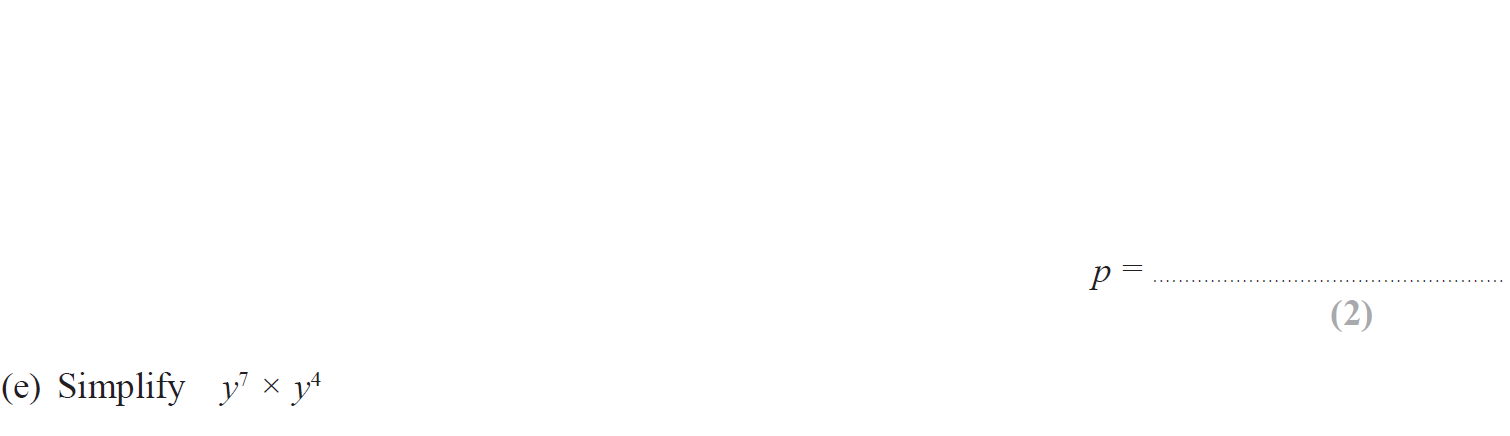 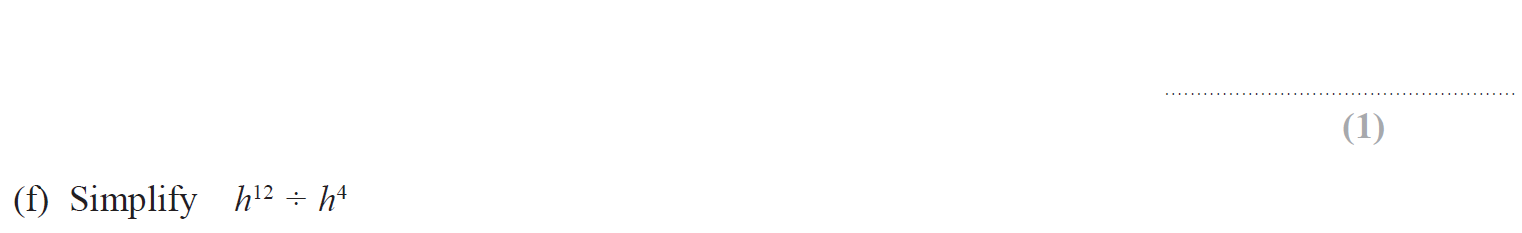 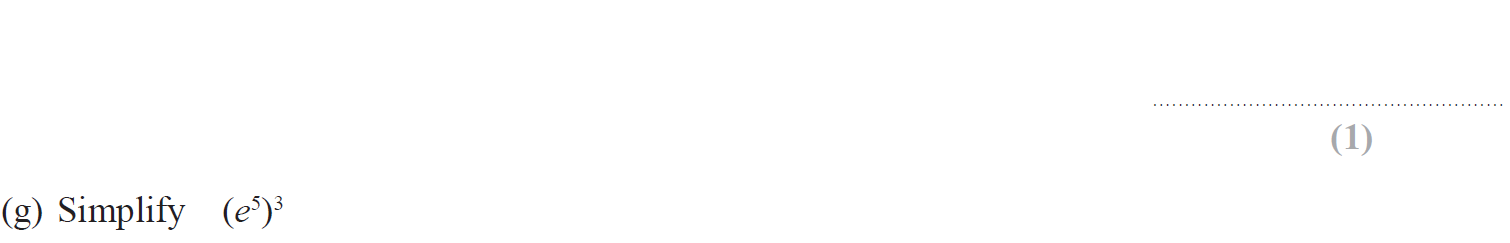 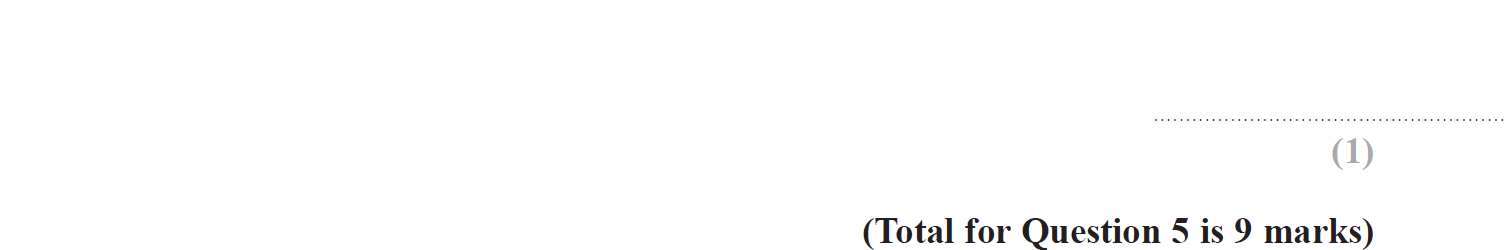 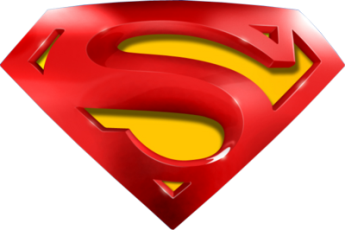 June 2017 4HR Q5
Solving Simple Equations
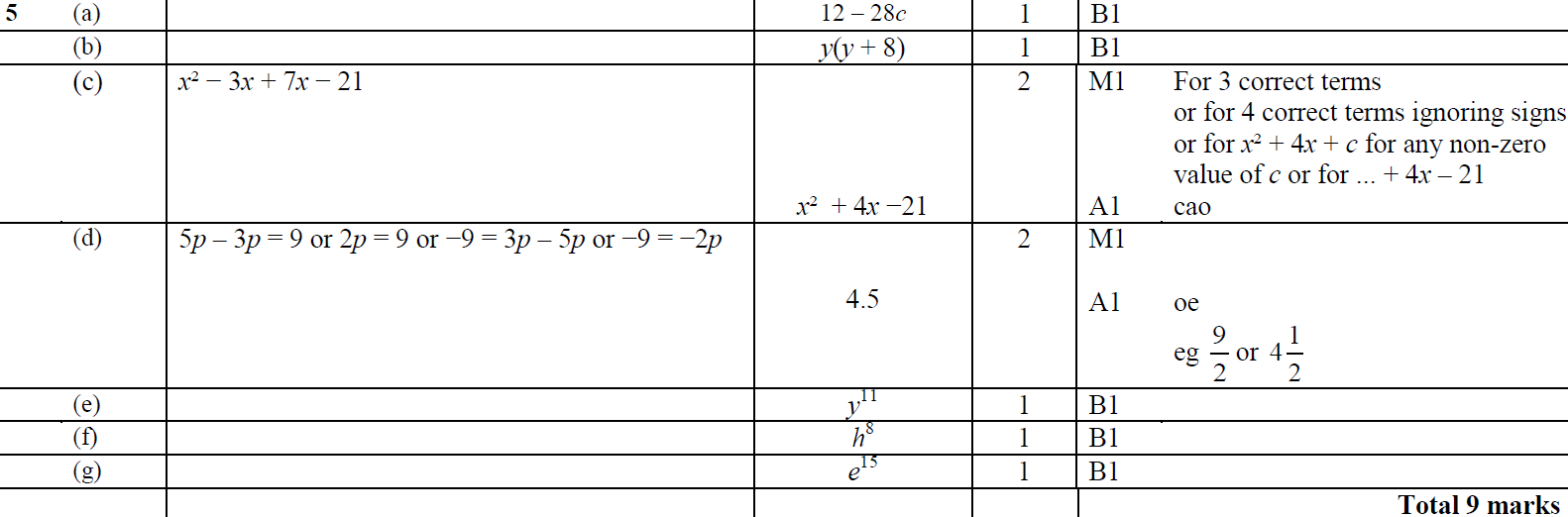 A
B
C
D
E
F
G
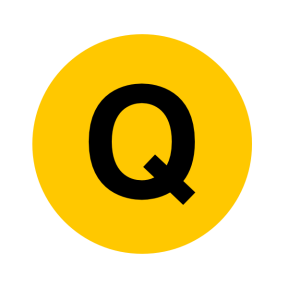 Jan 2018 3H Q5
Solving Simple Equations
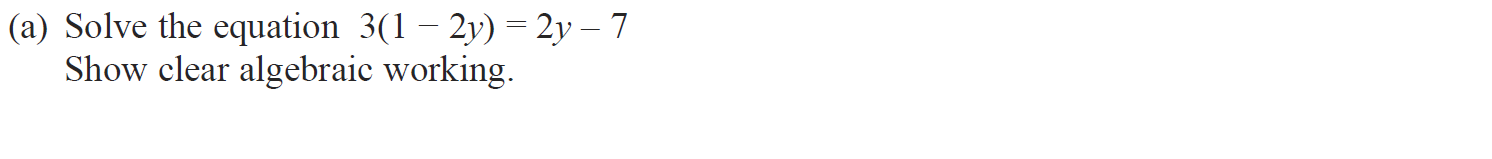 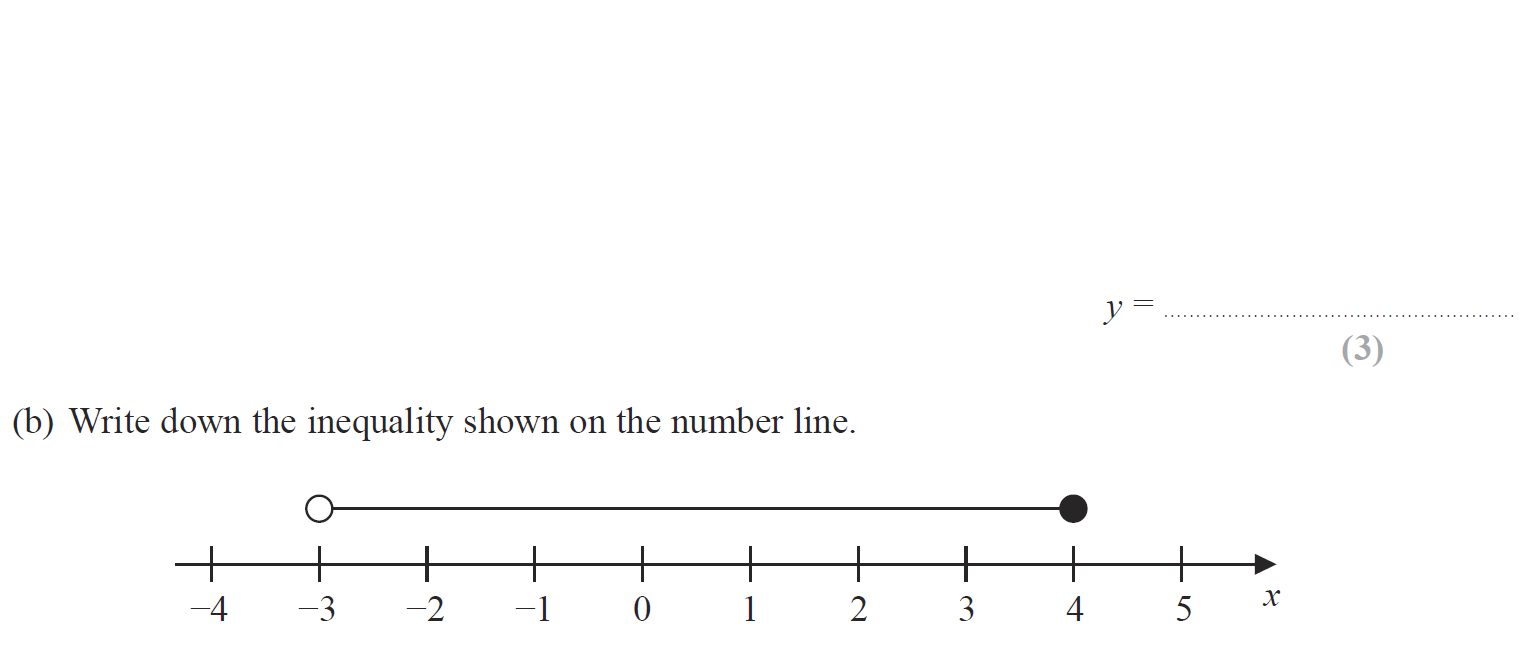 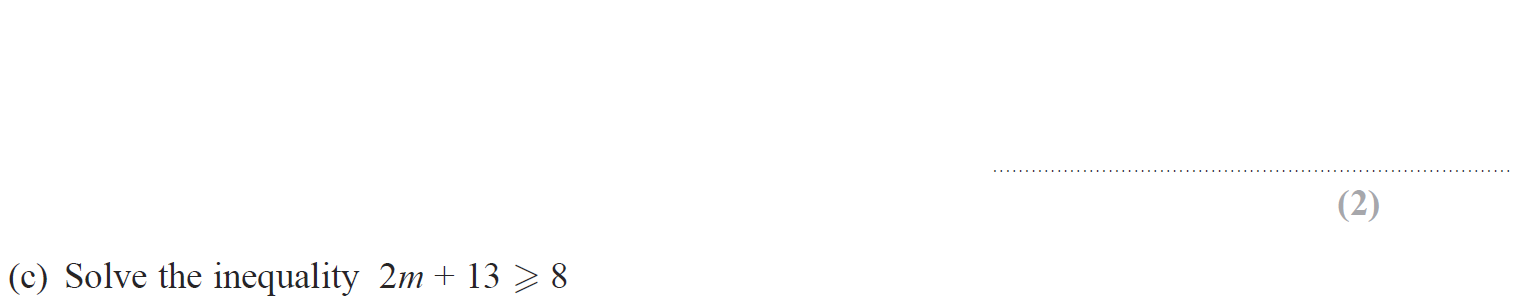 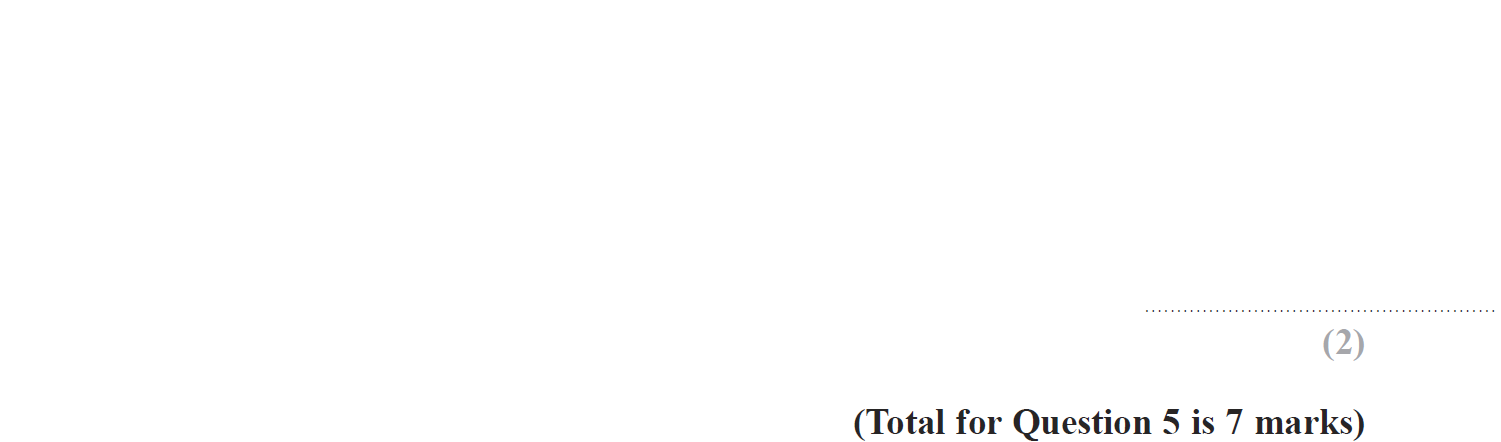 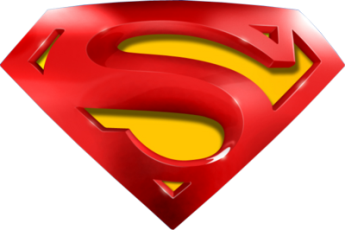 Jan 2018 3H Q5
Solving Simple Equations
A
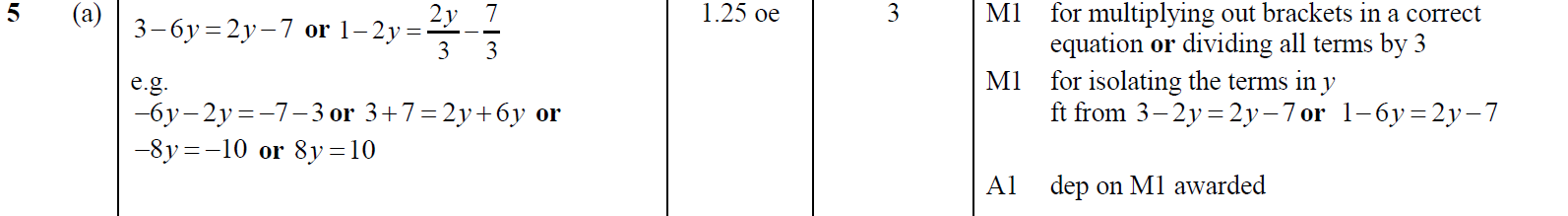 B
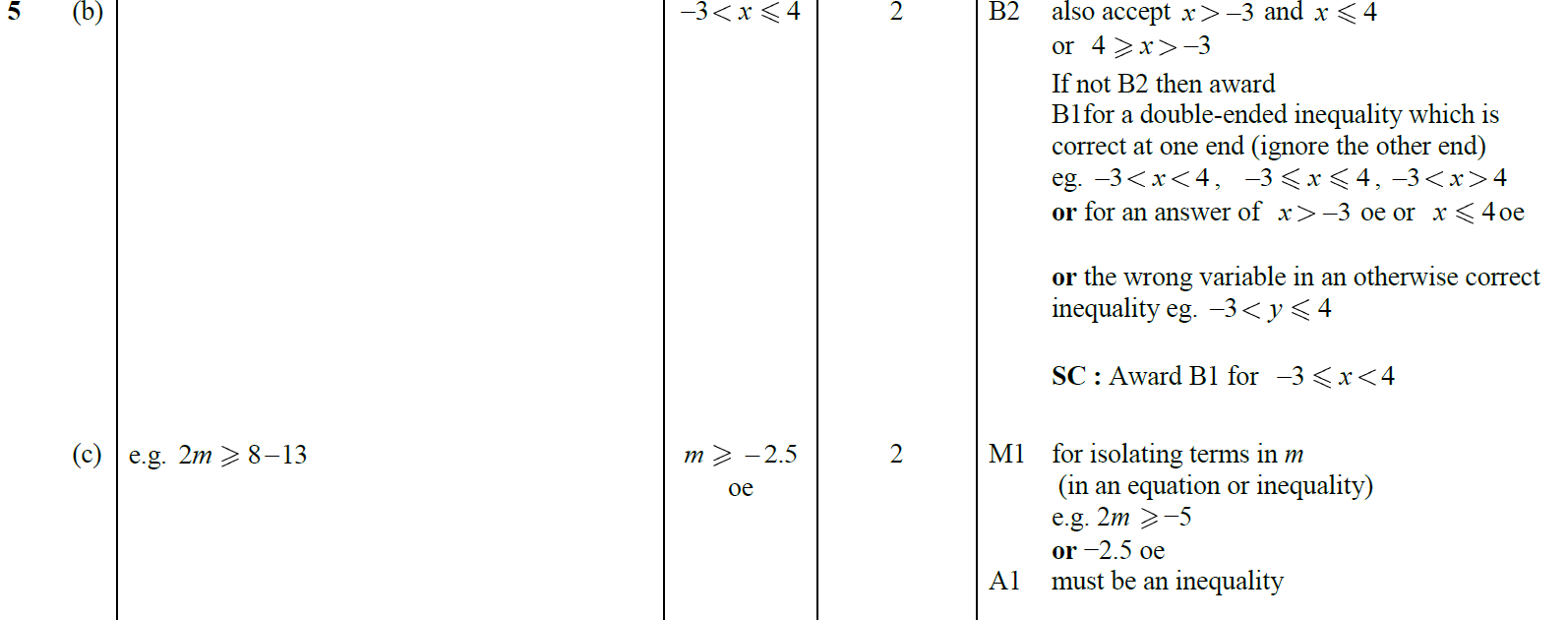 C
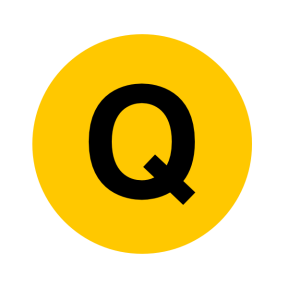 May 2018 3H Q6
Solving Simple Equations
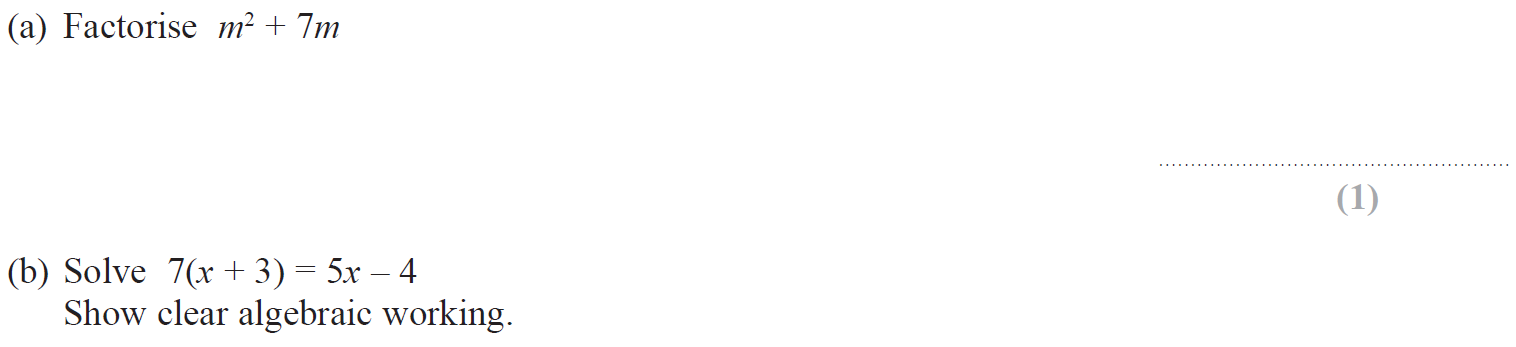 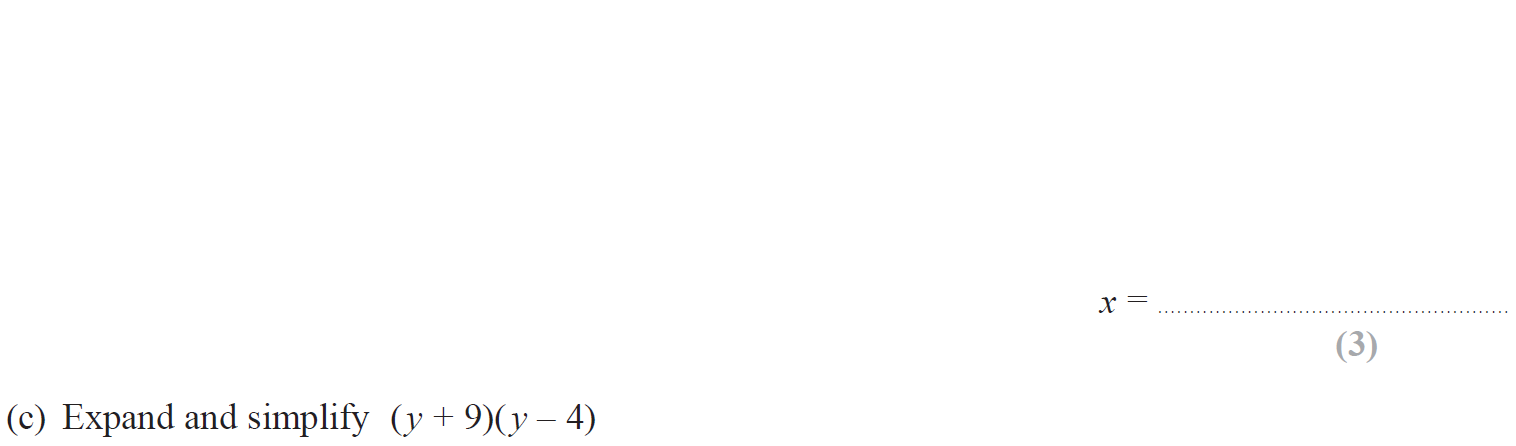 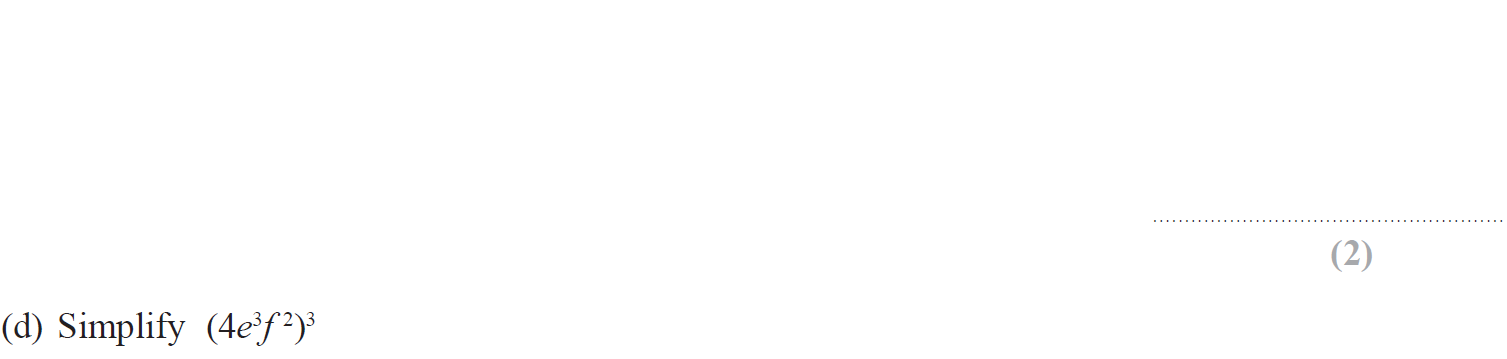 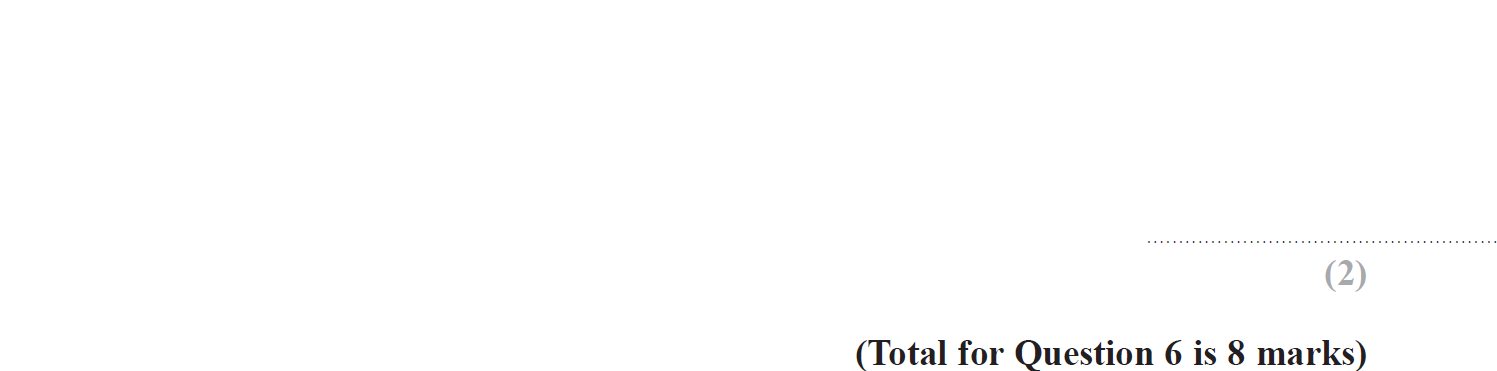 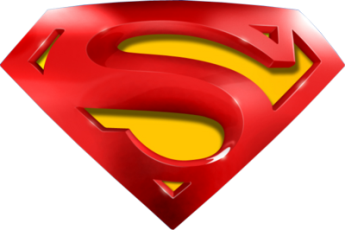 May 2018 3H Q6
Solving Simple Equations
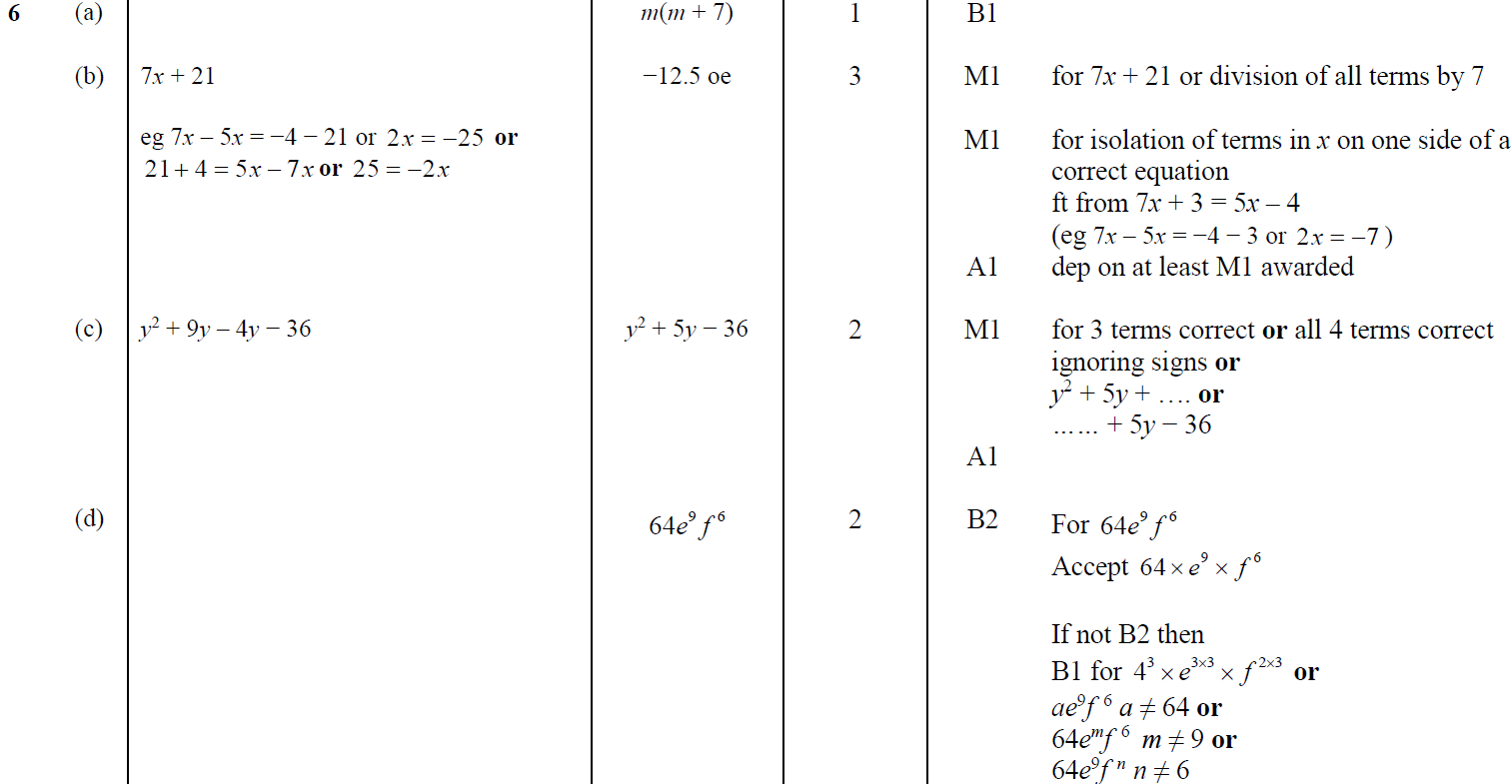 A
B
C
D
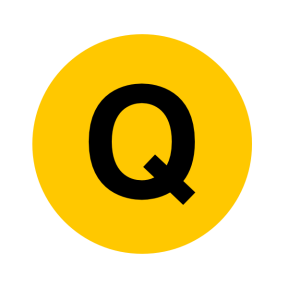